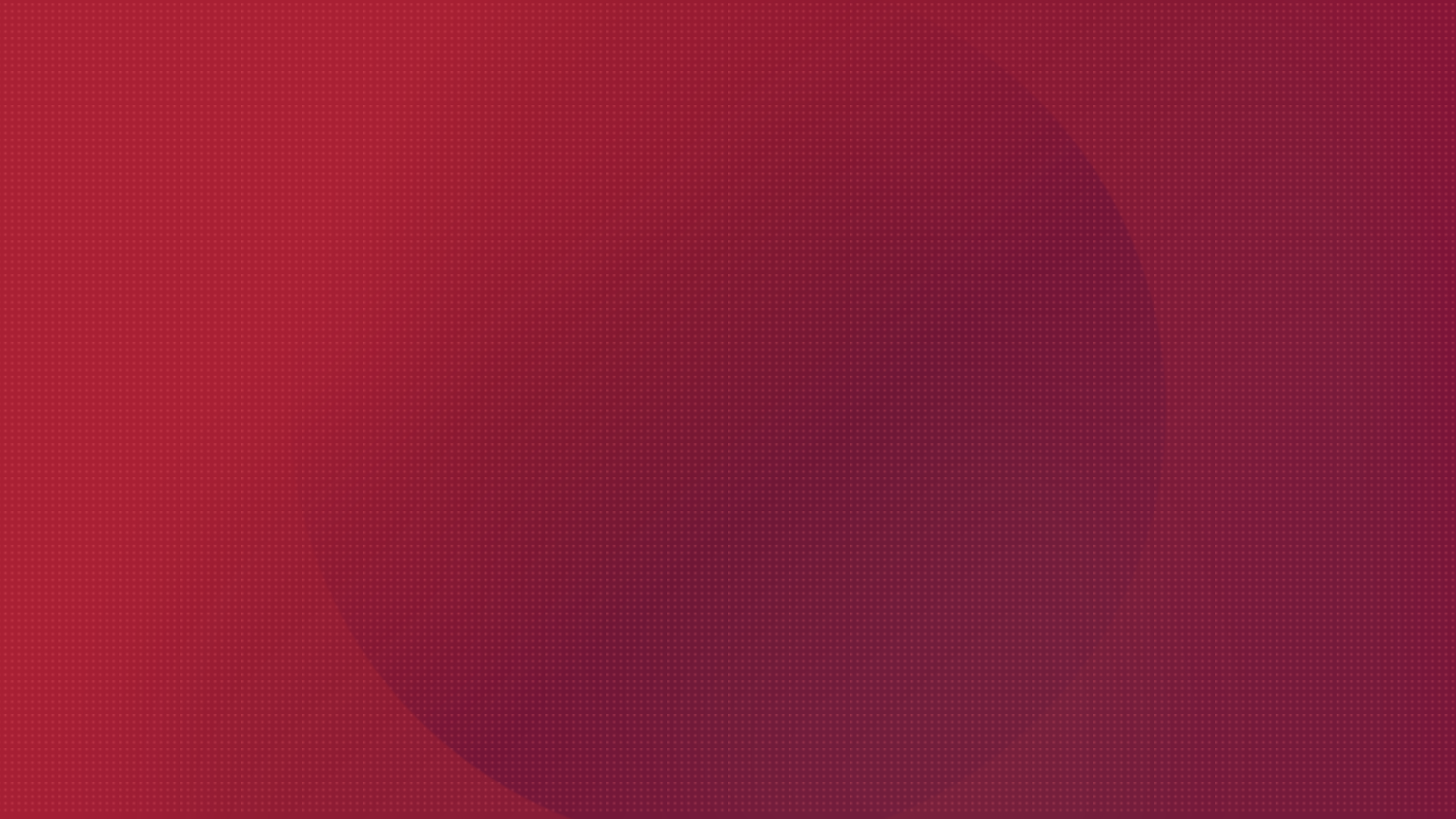 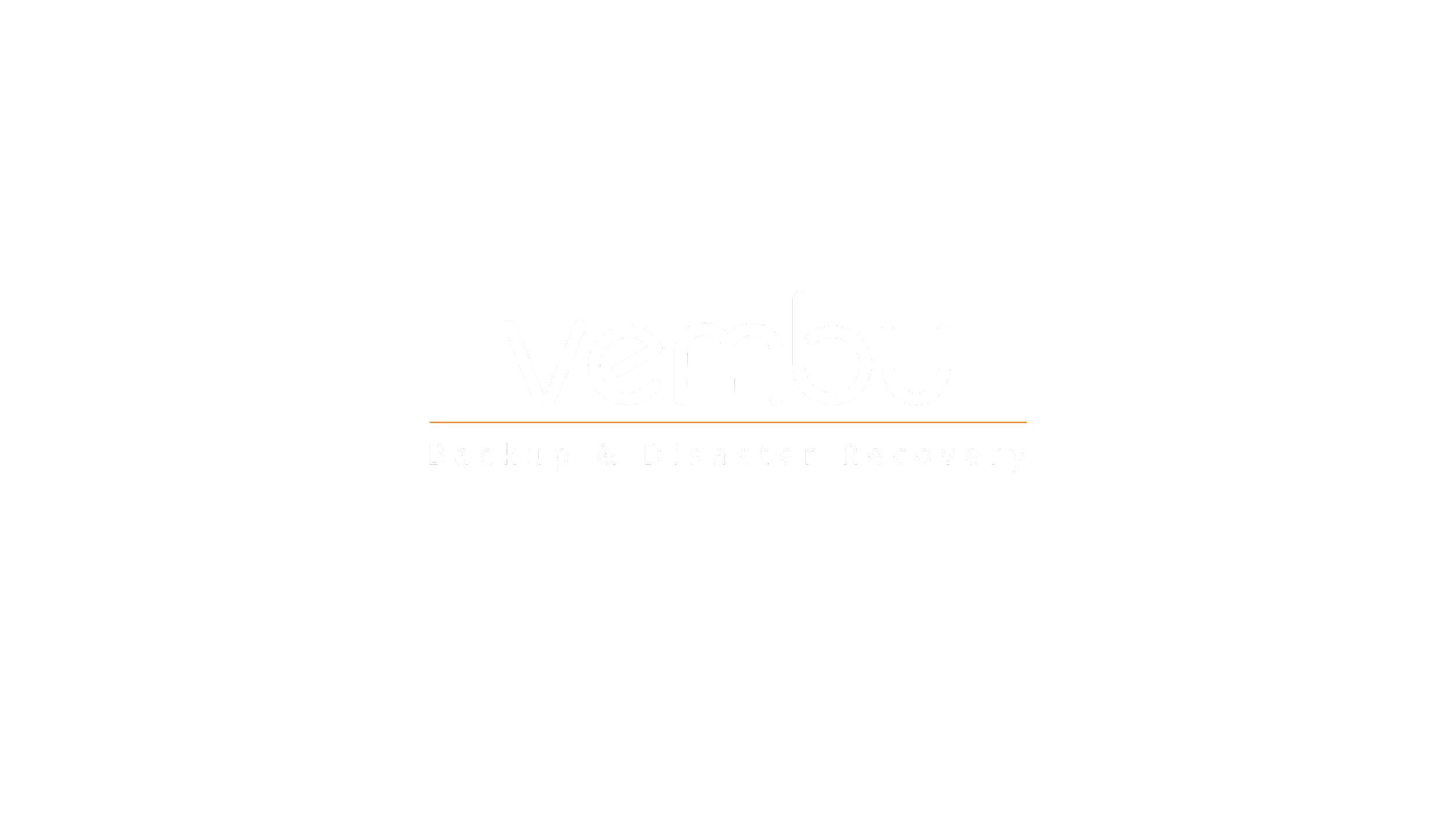 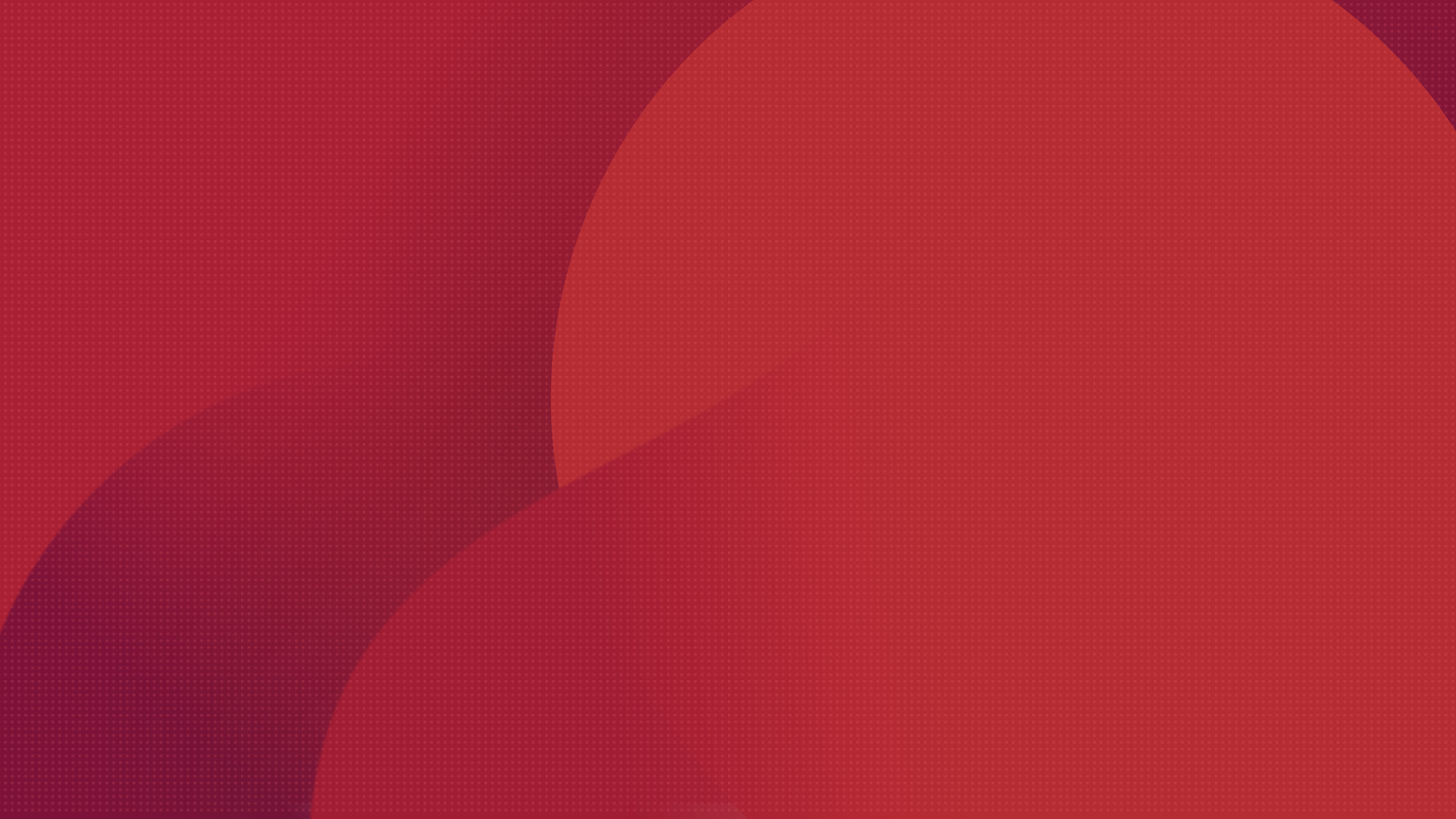 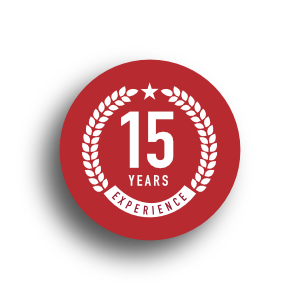 15+  Years
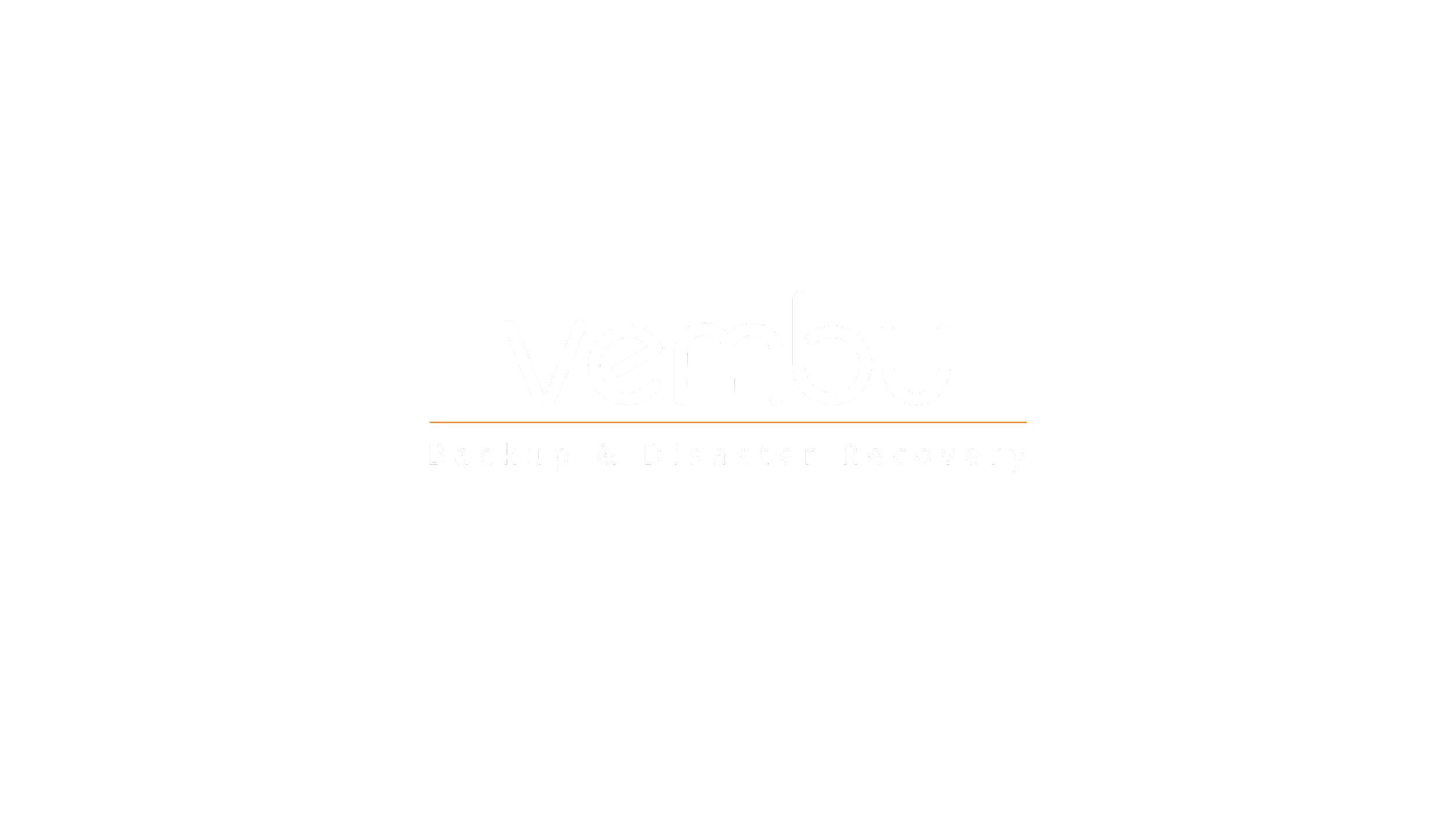 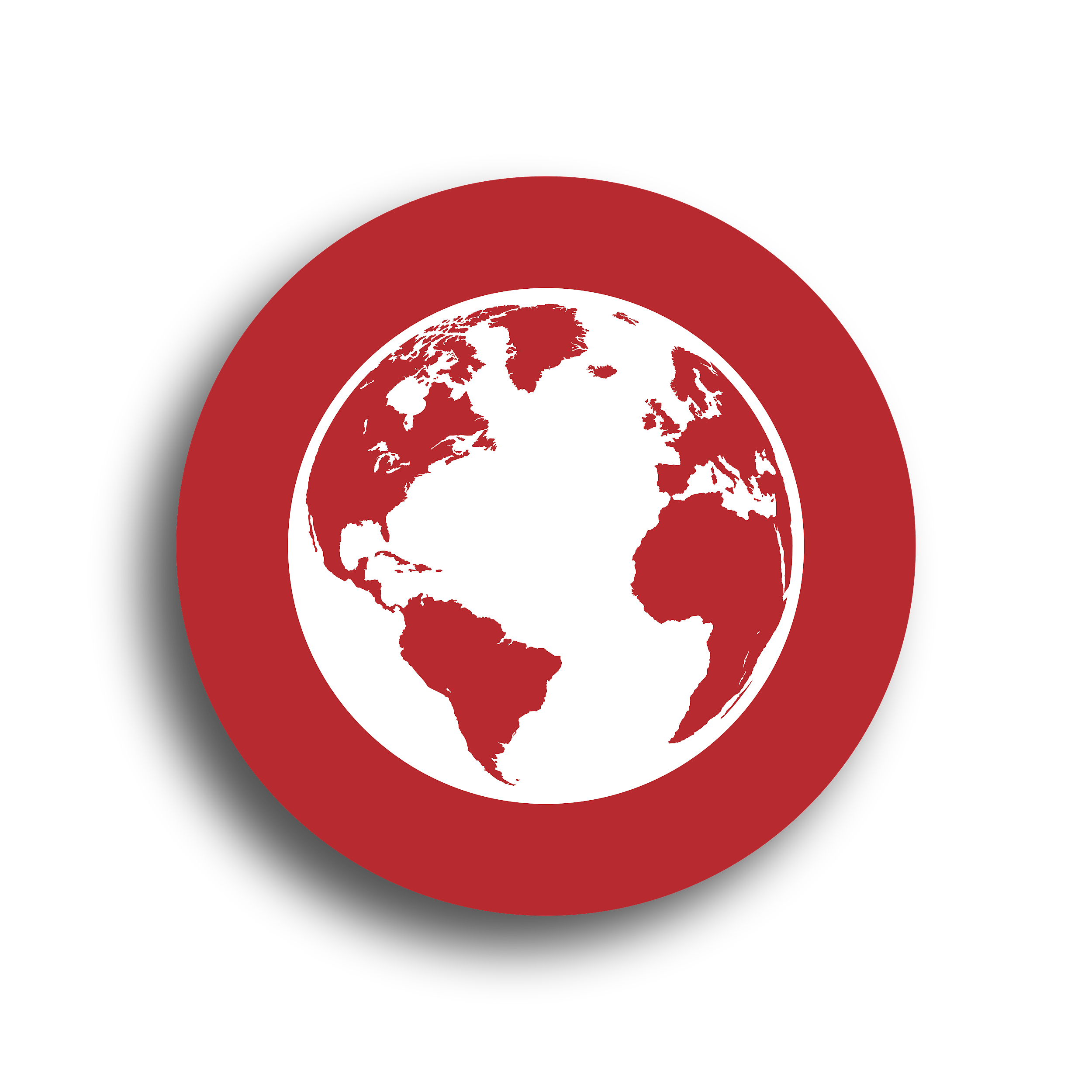 100+  Countries
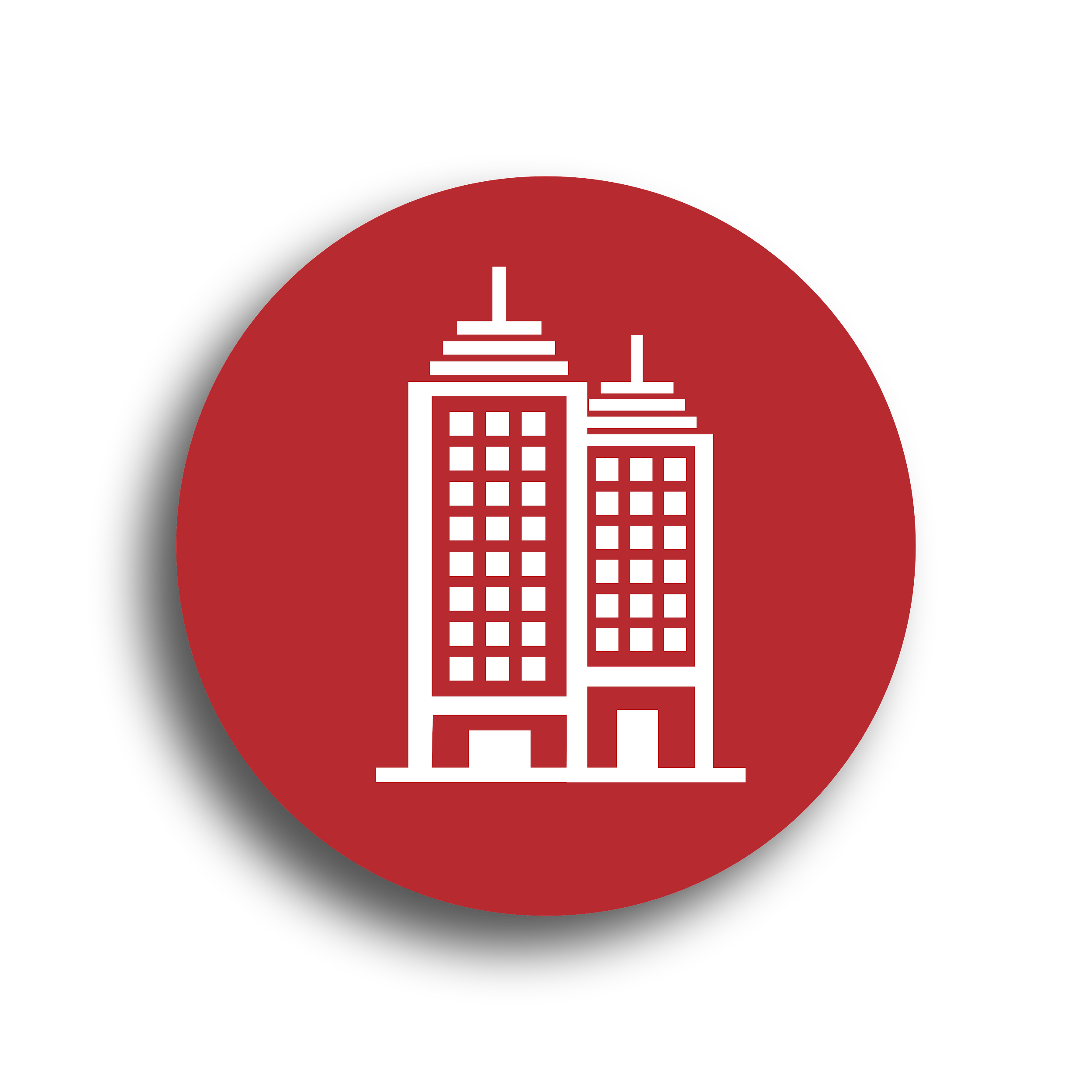 60,000+  Businesses
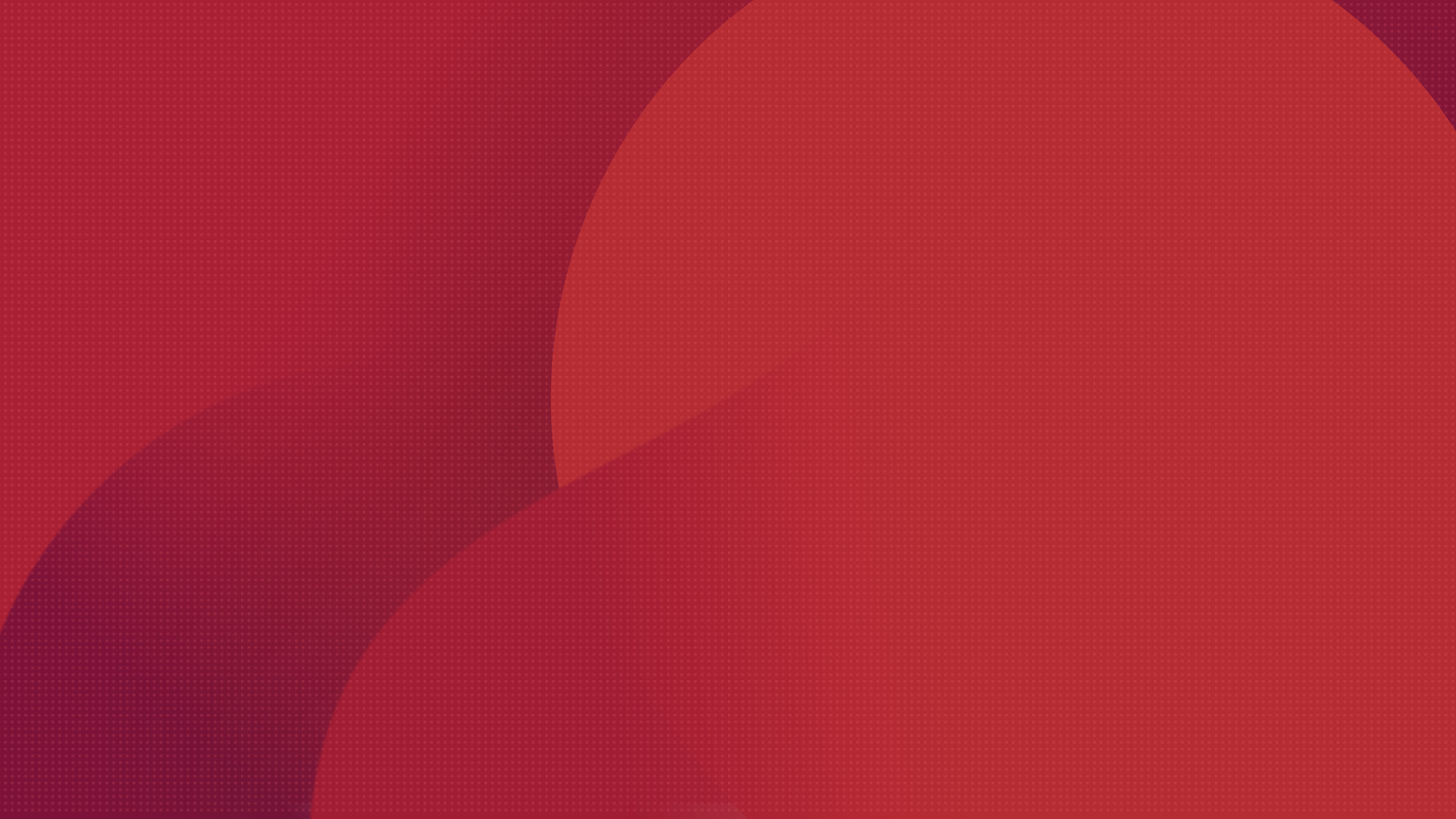 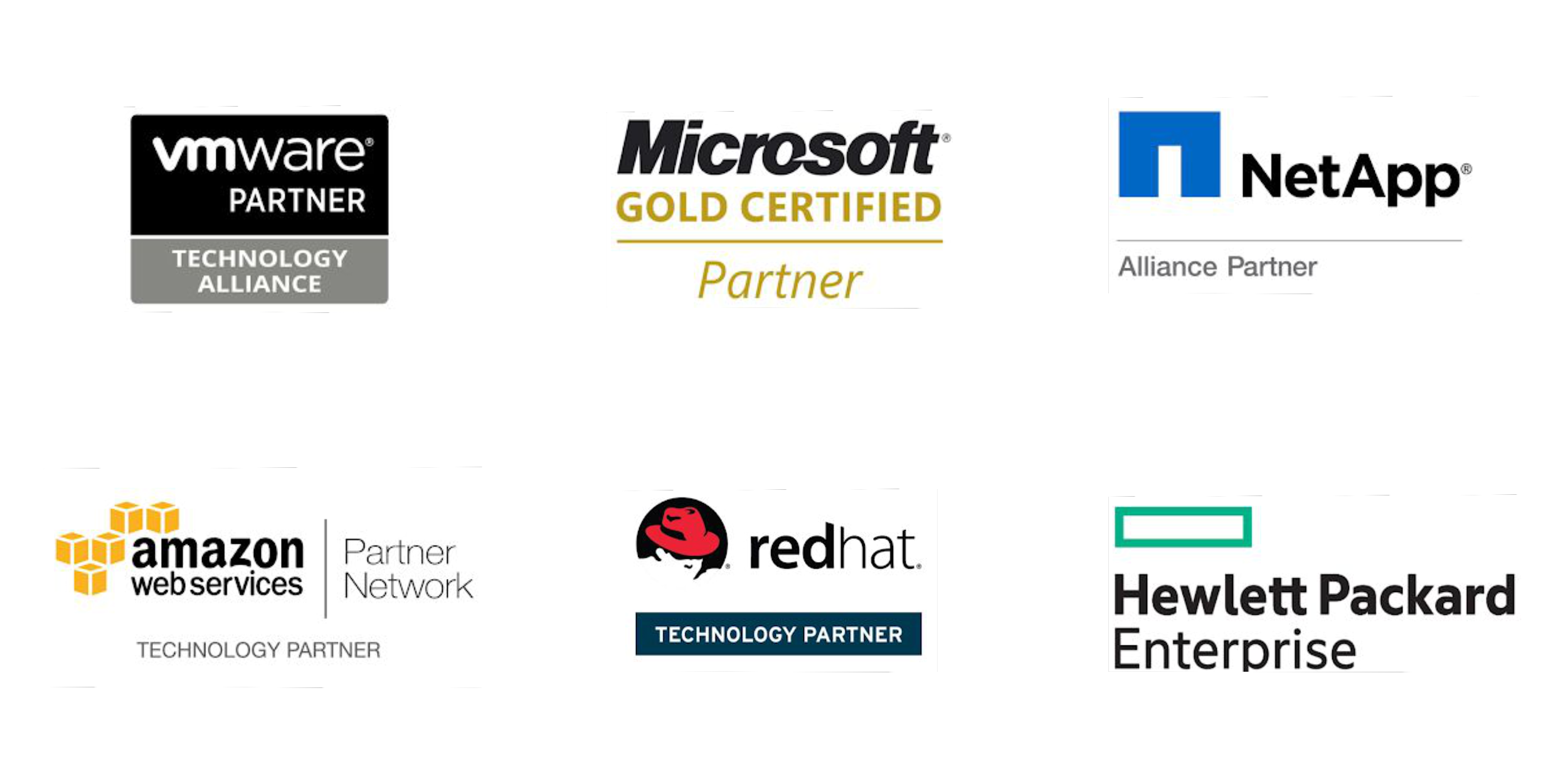 Vembu
Technology Partner
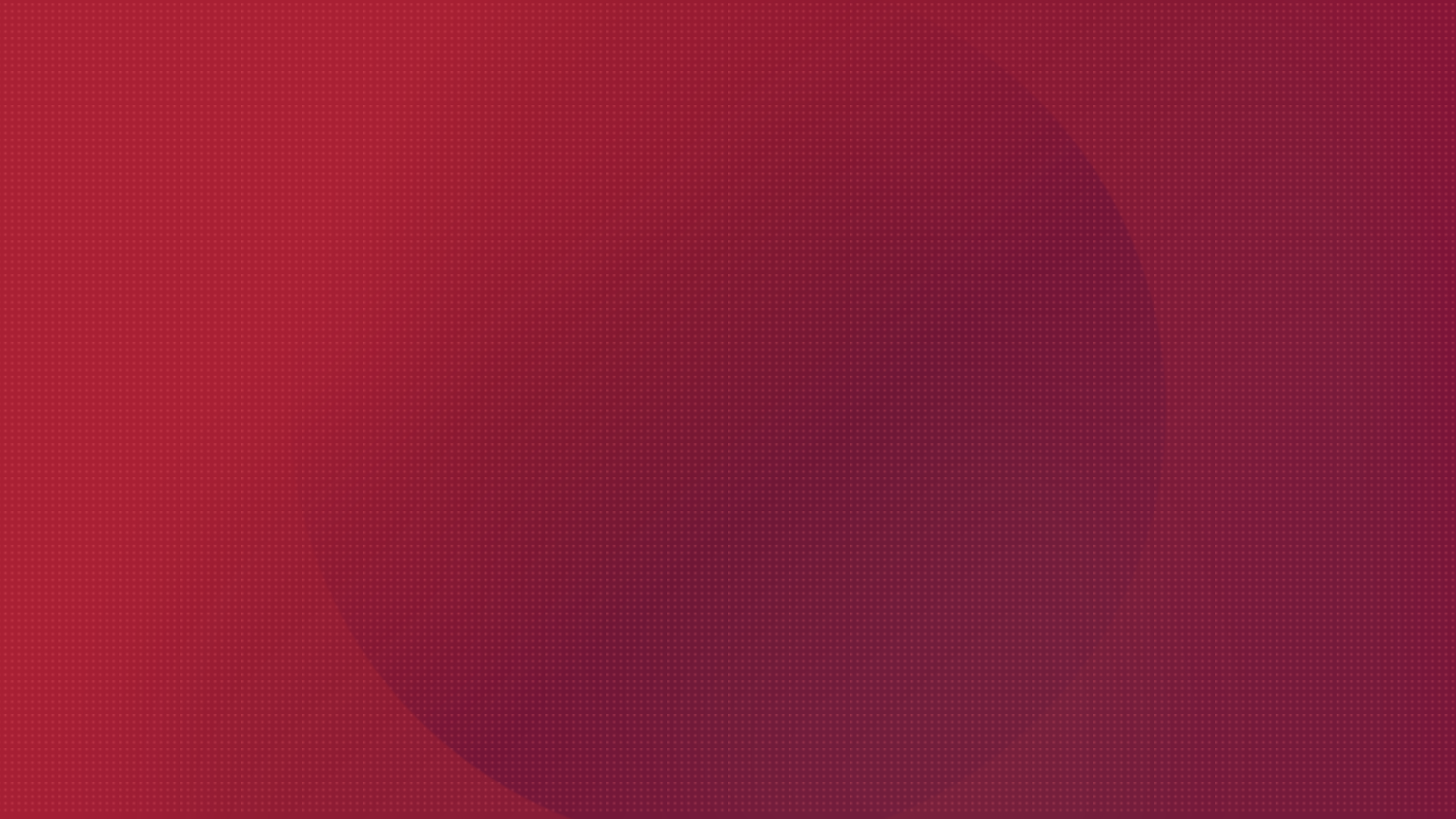 Vembu BDR Suite
 Product Overview
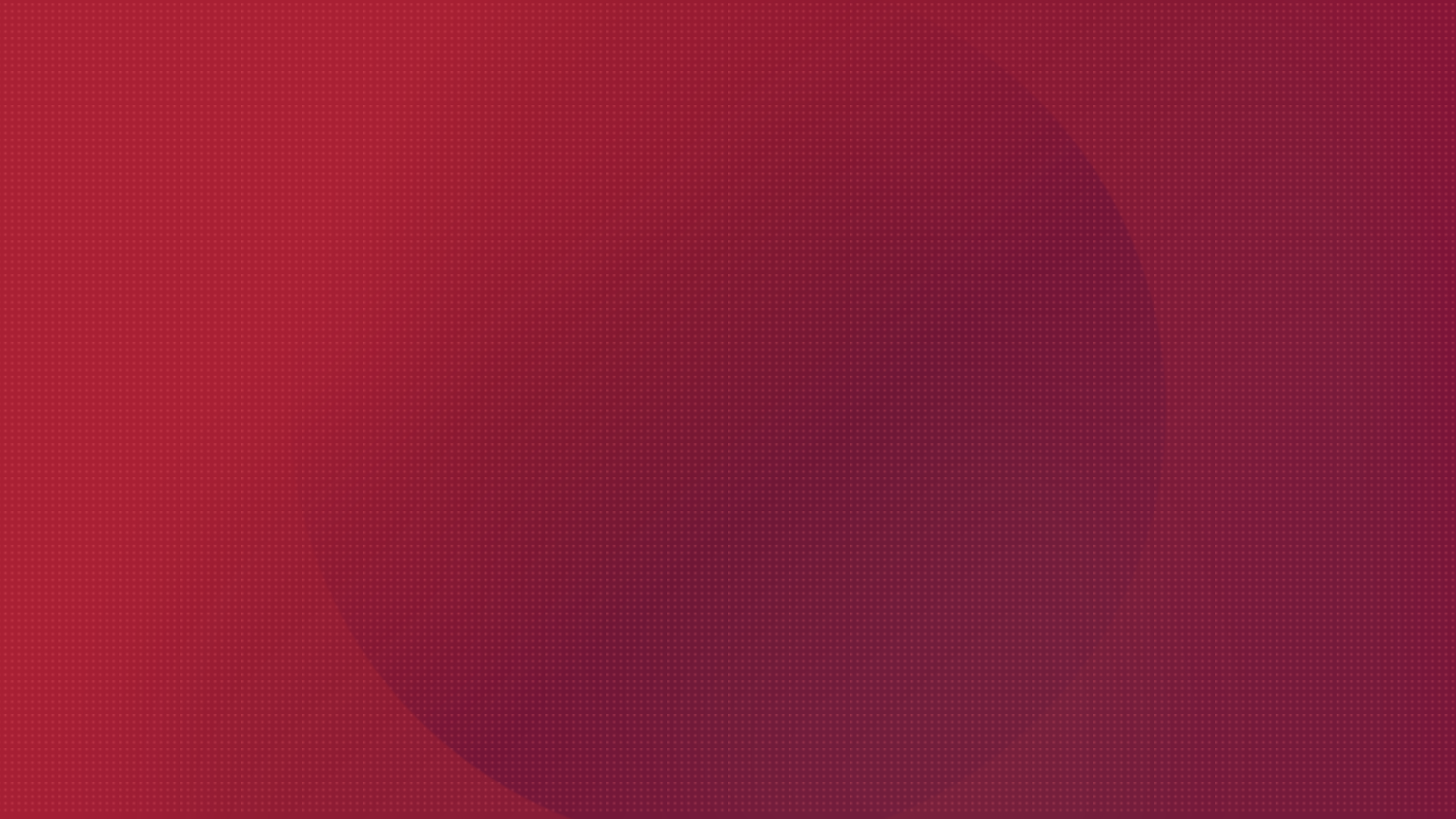 Vembu  BDR Suite
Vembu BDR Suite is a portfolio of products designed to backup multiple environments from
virtual to physical to cloud while addressing diverse and advanced use cases
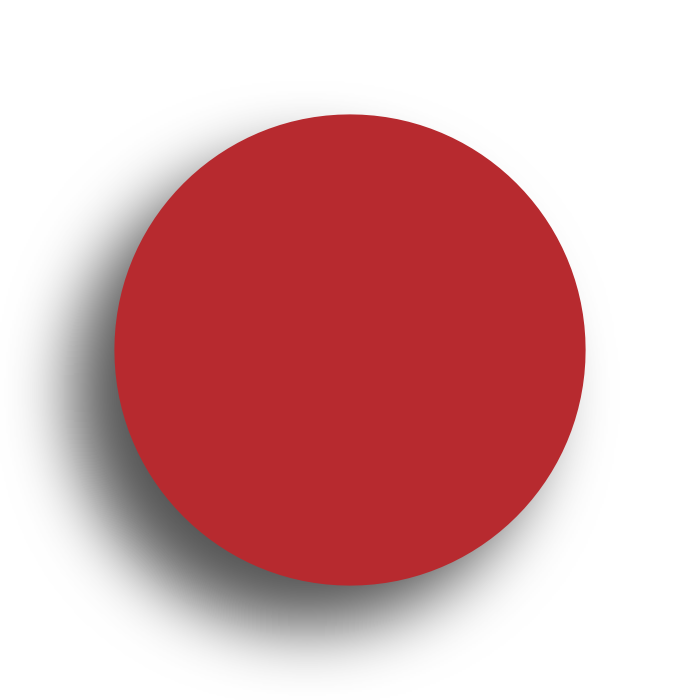 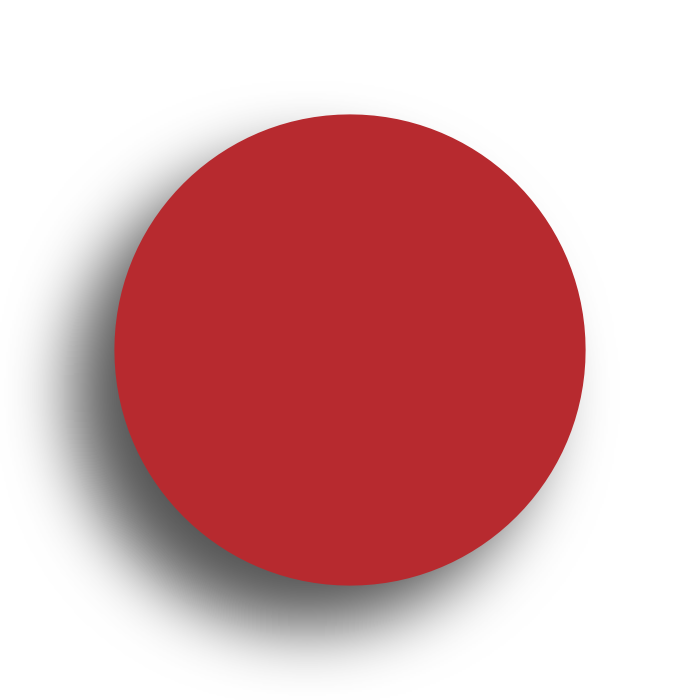 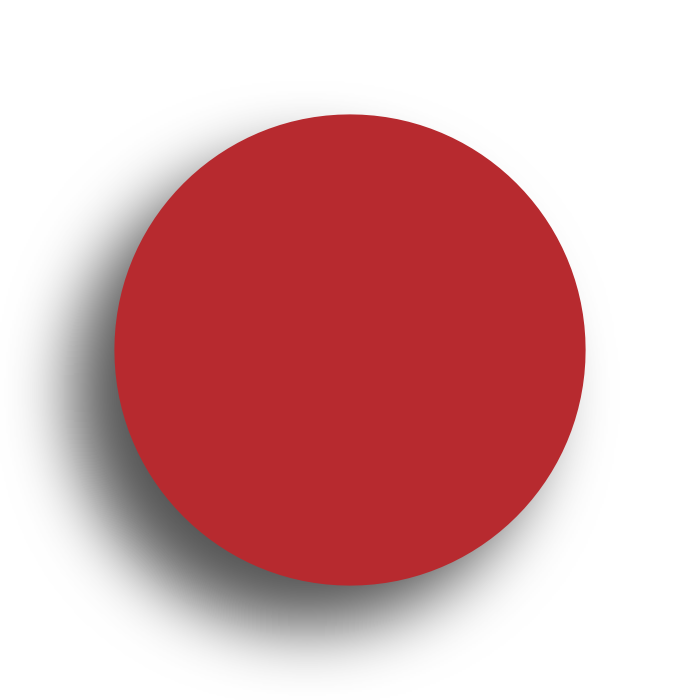 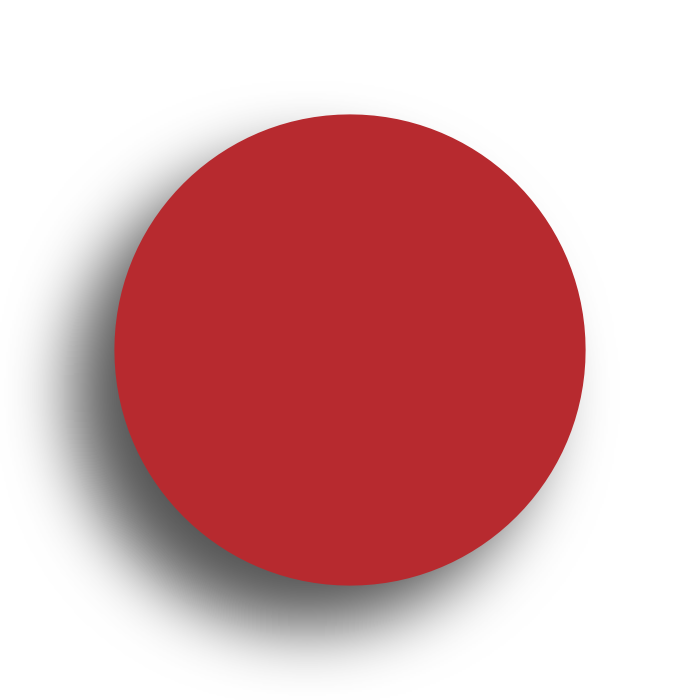 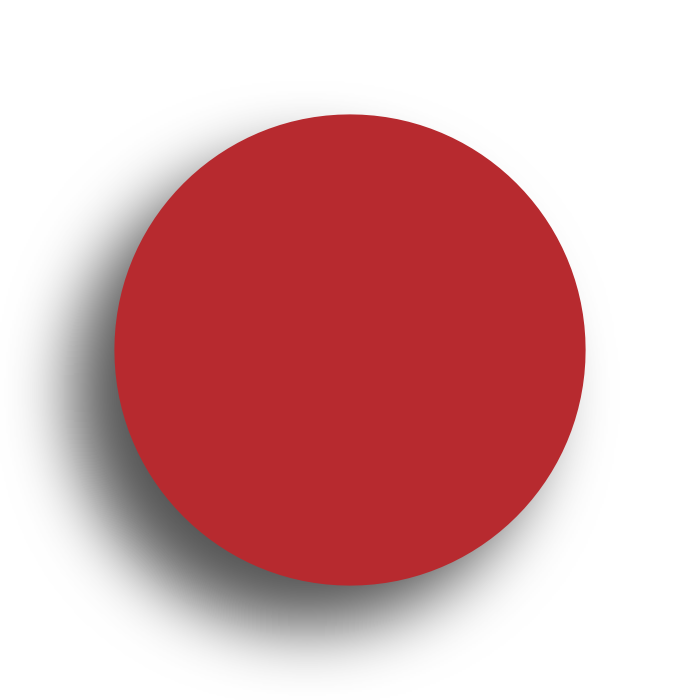 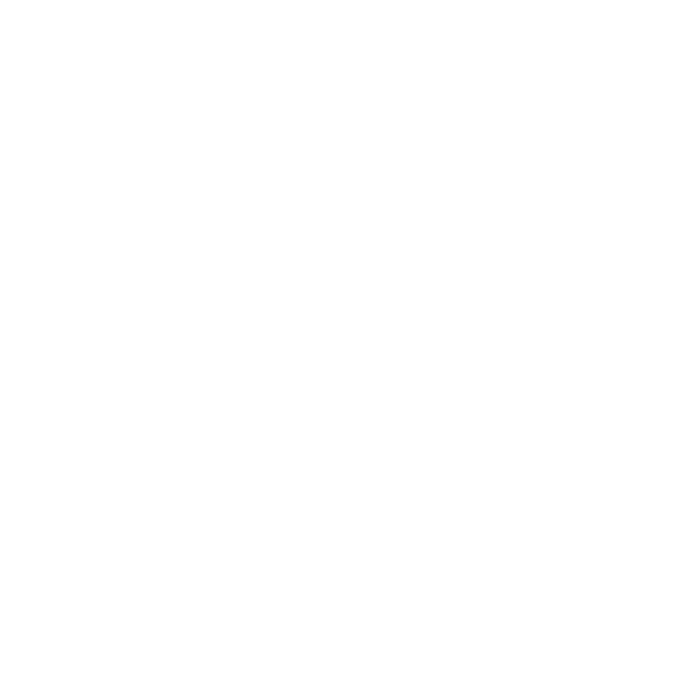 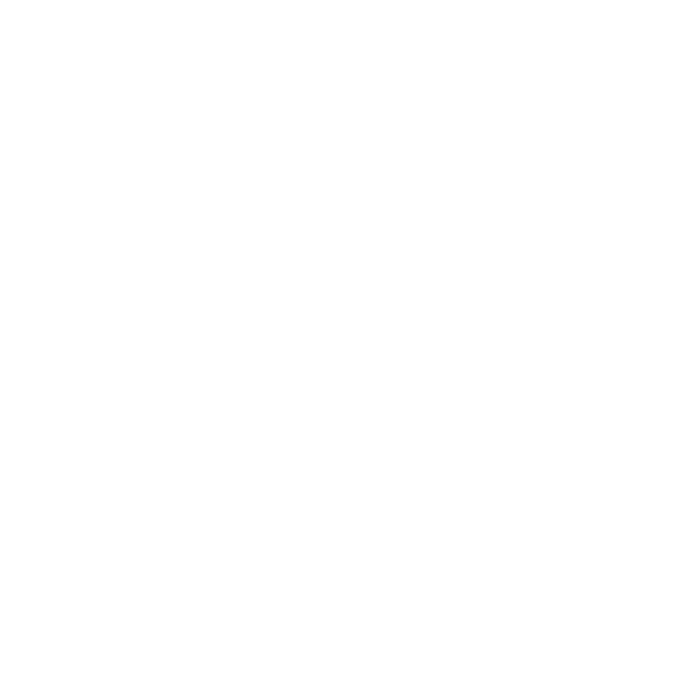 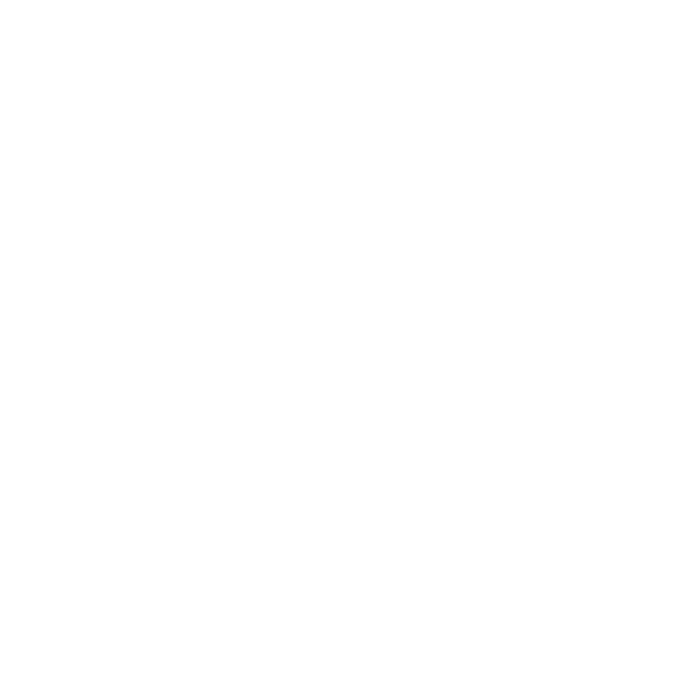 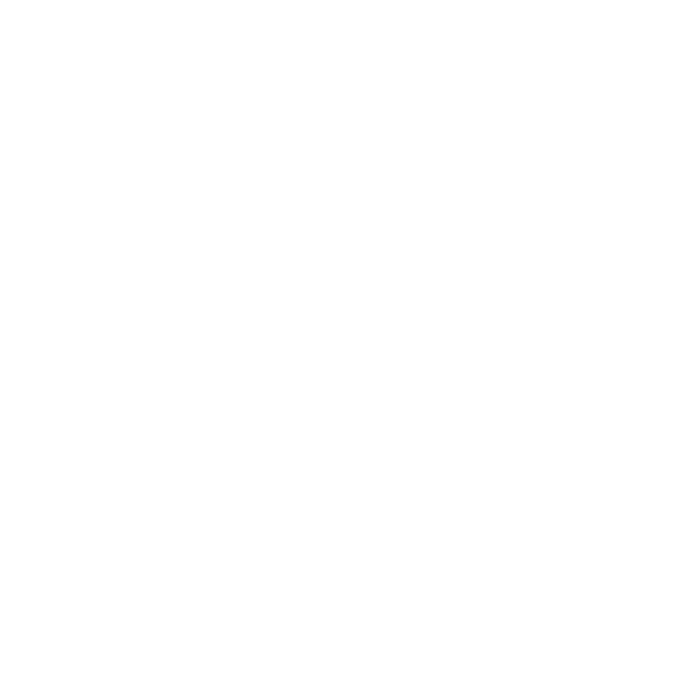 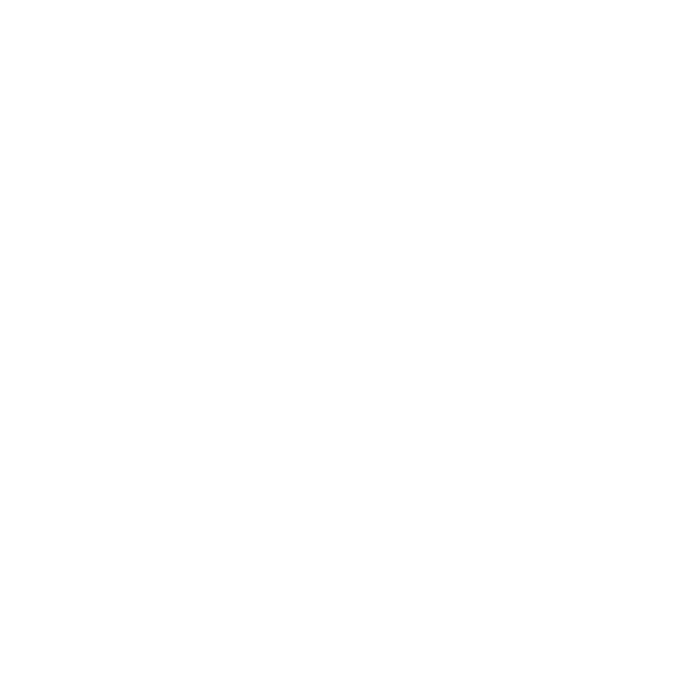 Backup & Replication for VMware
Backup & Replication for Hyper-V
Backup for 
Microsoft  Windows
Backup for AWS
Backup for 
Microsoft 365
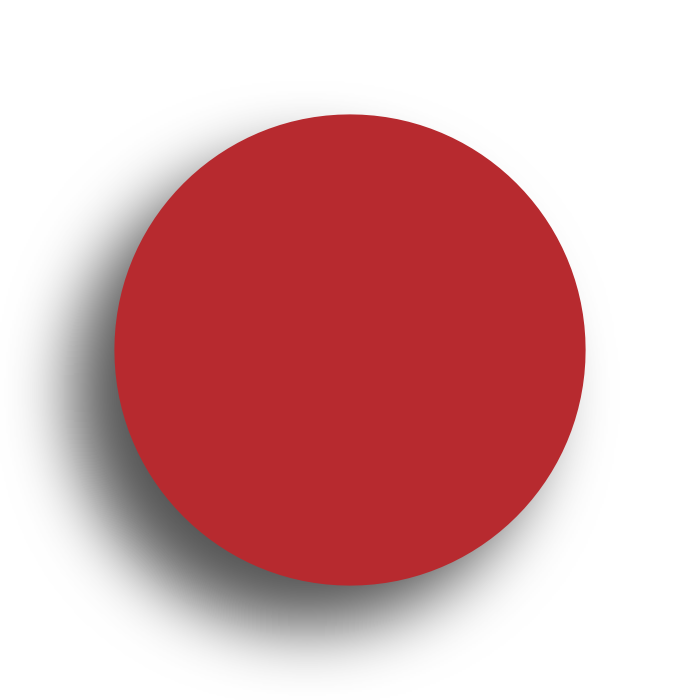 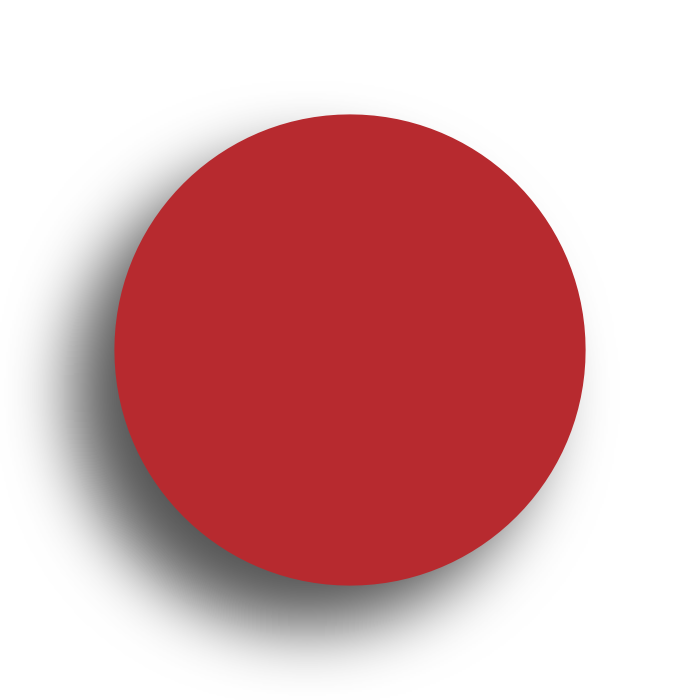 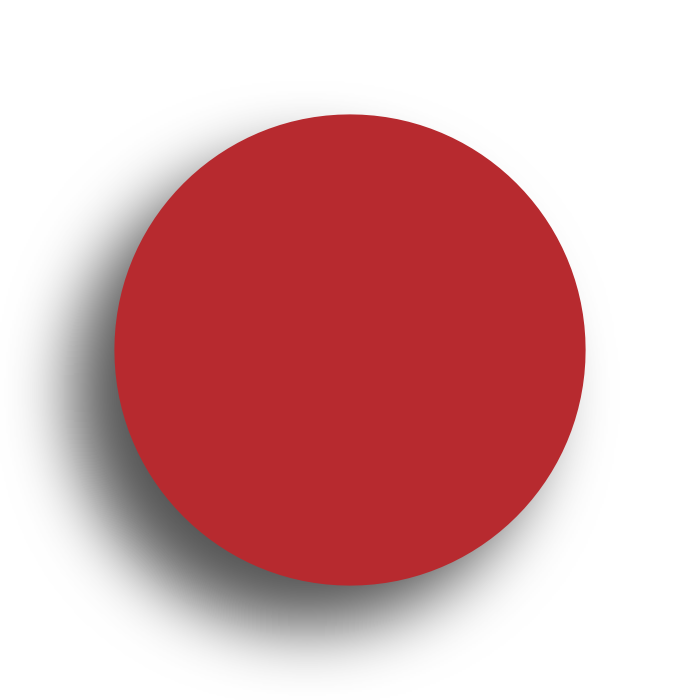 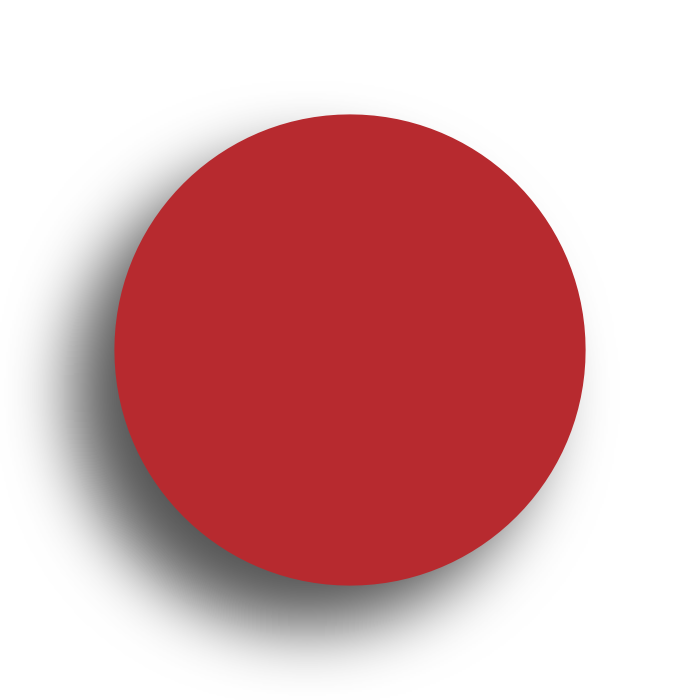 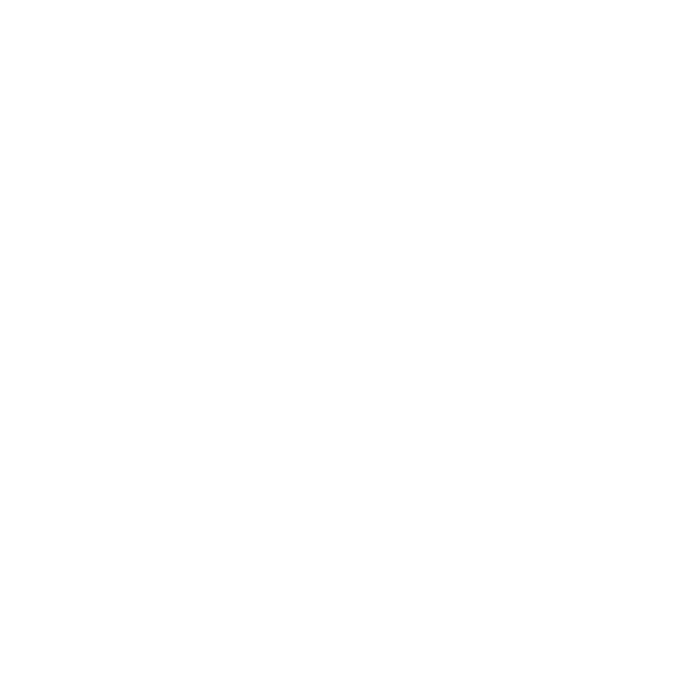 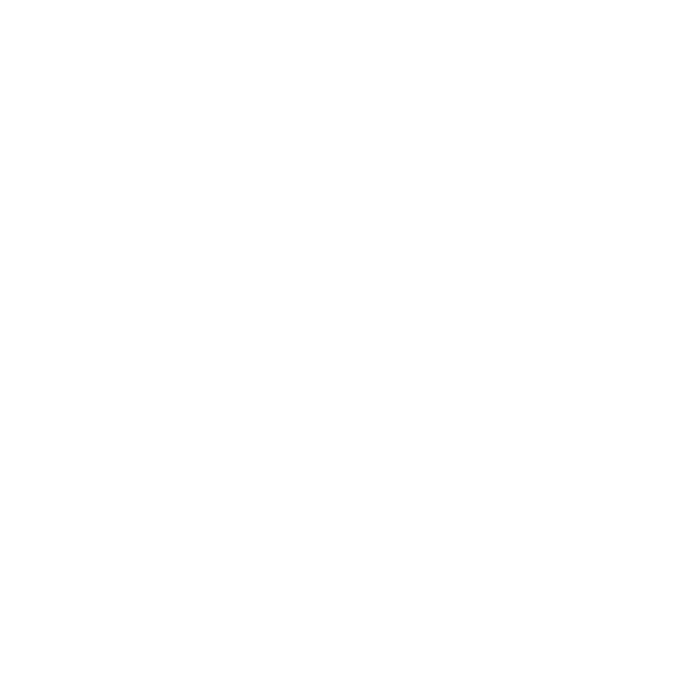 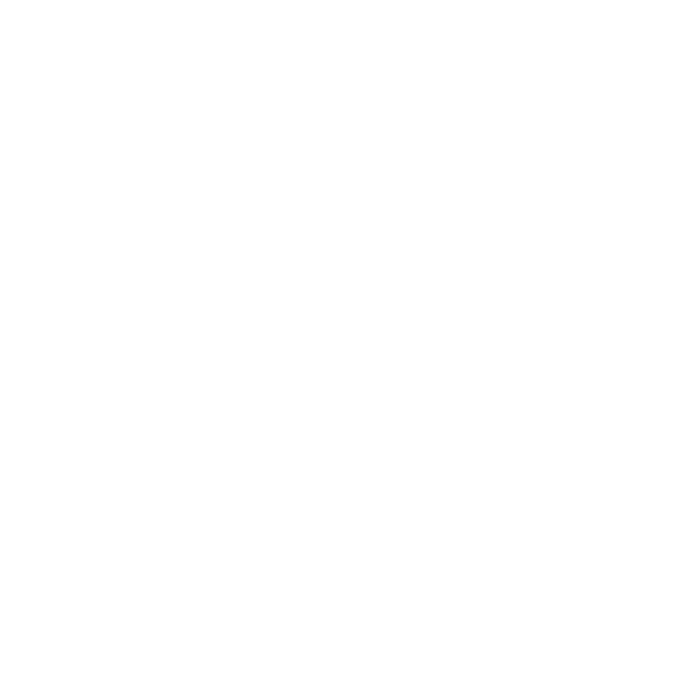 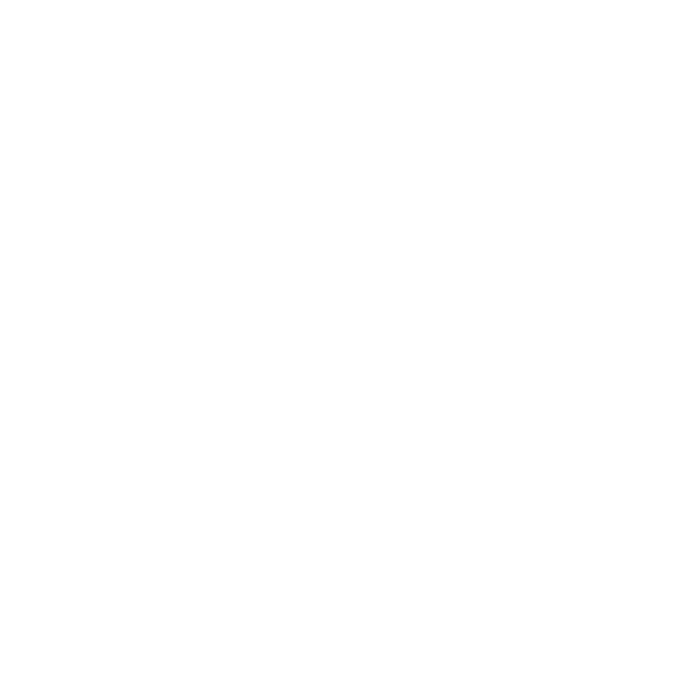 Backup for 
Google Workspace
Backup for
File Servers
Backup for Endpoints
Backup for
Applications
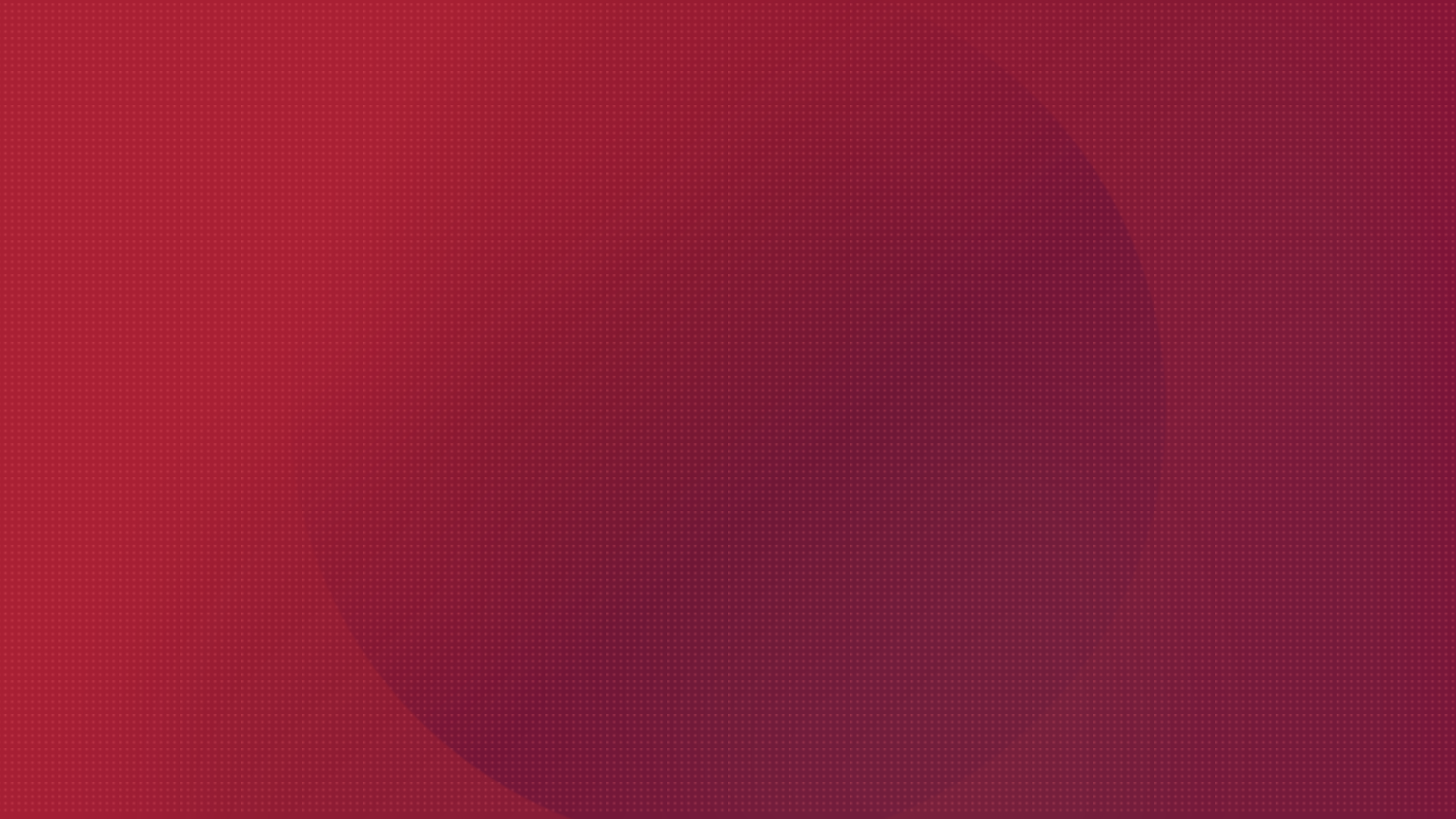 Vembu Backup & Replication 
for Hyper-V
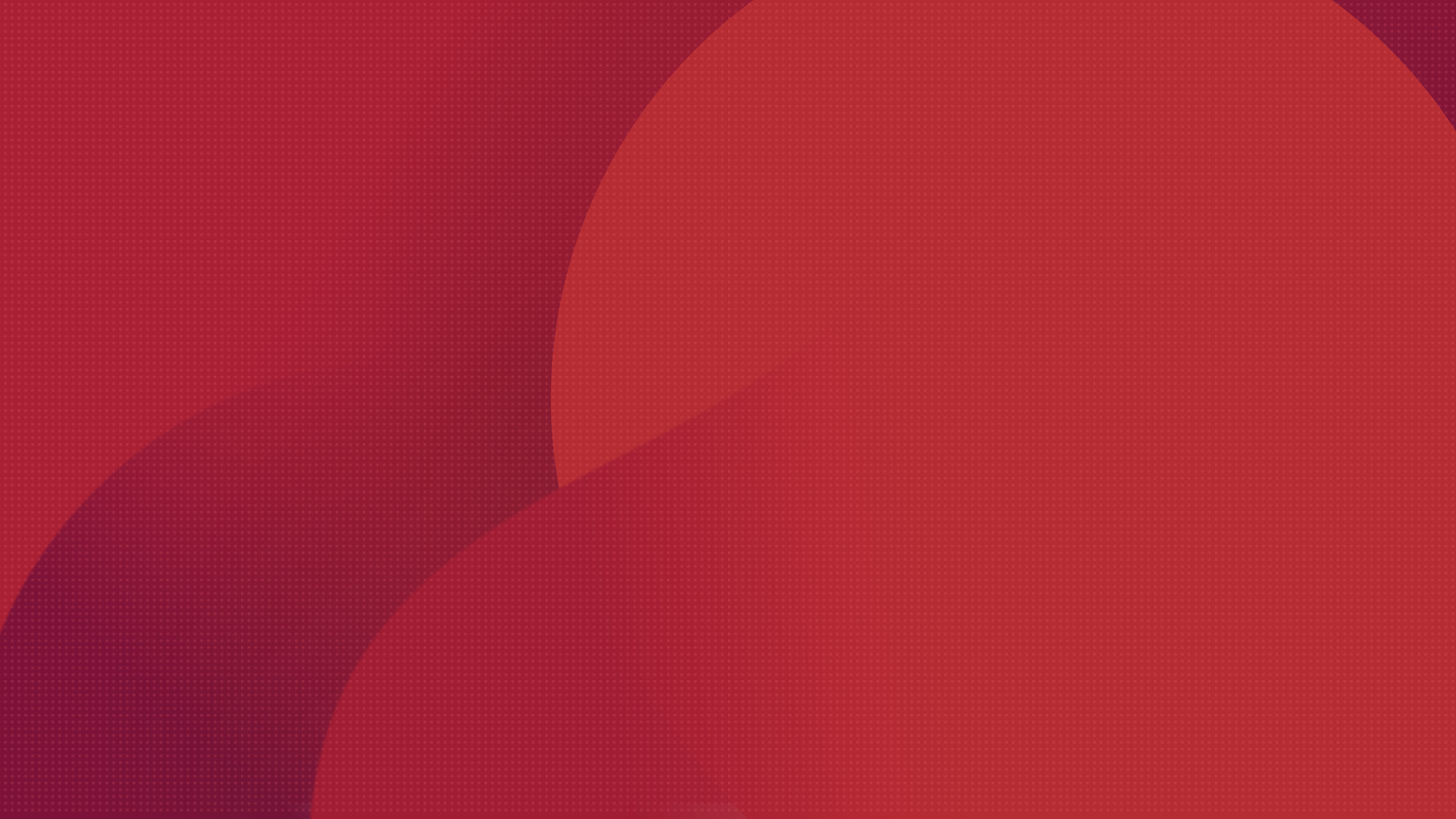 Vembu Backup & Replication for Hyper-V is an effective solution for data protection gaps that businesses experience every day while protecting their virtual machines running on their Hyper-V environments.

Image backup for Hyper-V VMs at Host and Cluster level 

Resilient Change Tracking (RCT) based incremental backups

Supports Hyper-V Cluster, CSV, S2D and SMB share
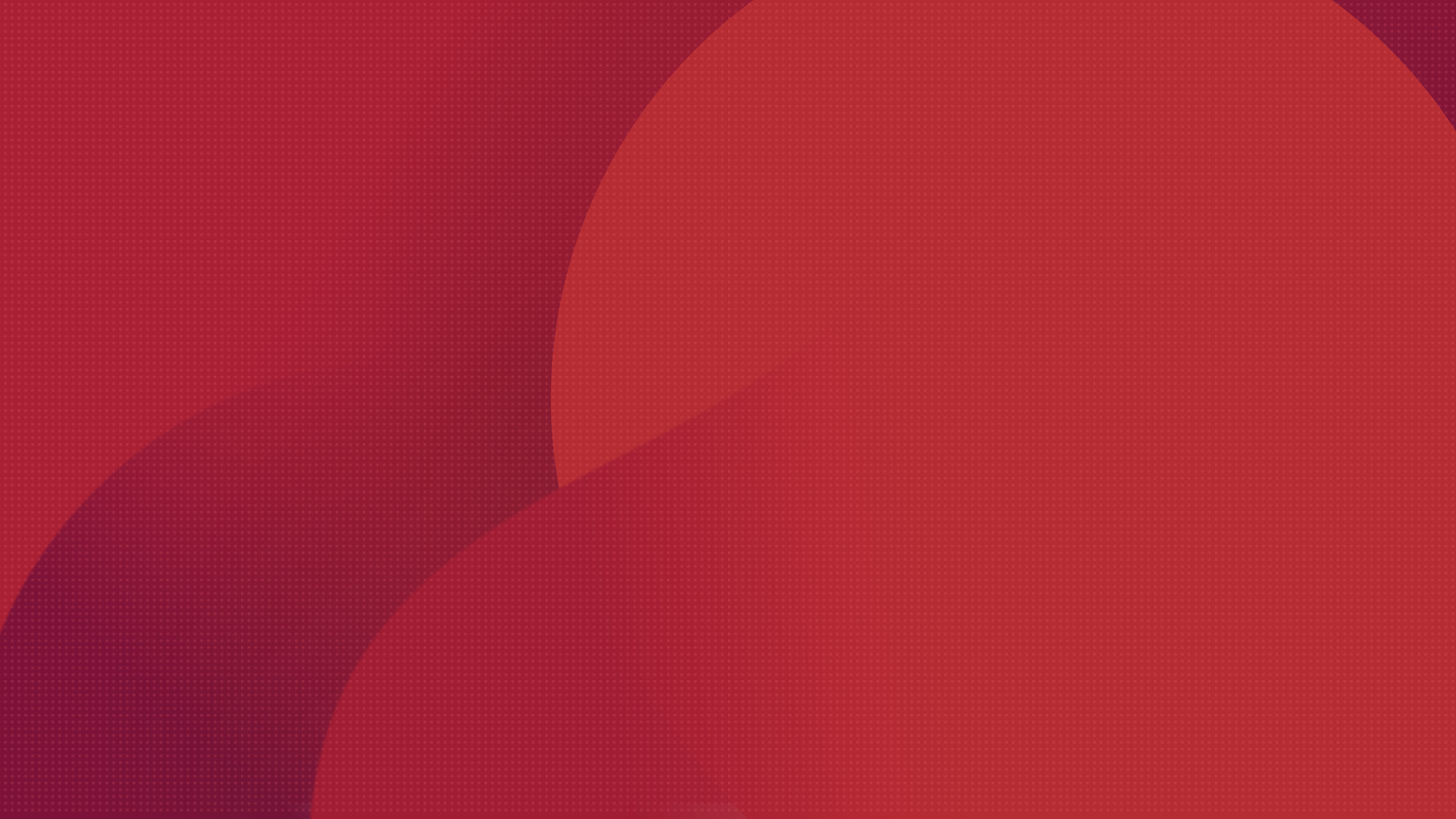 Backup & Replication  for Hyper-V
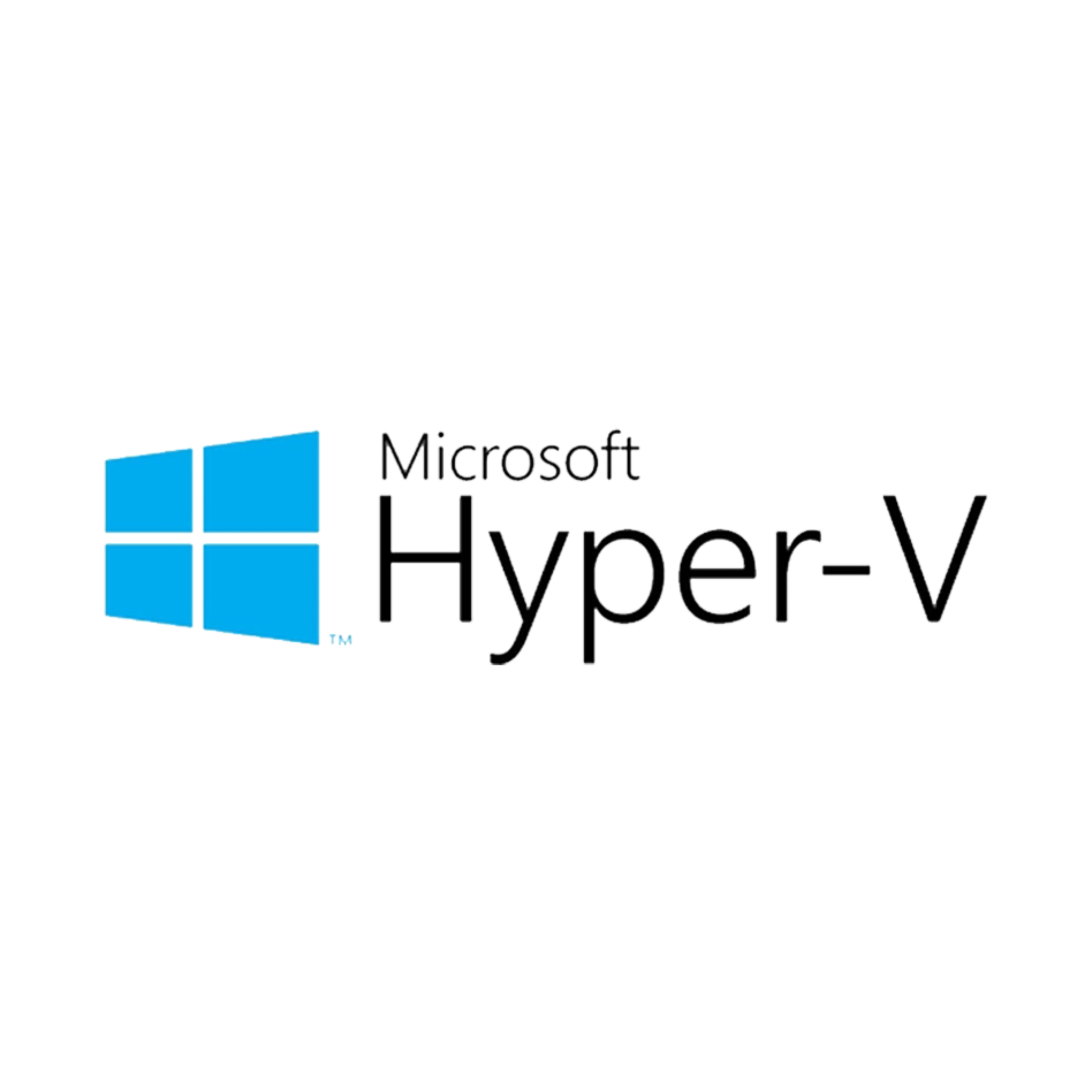 Backup & Disaster Recovery
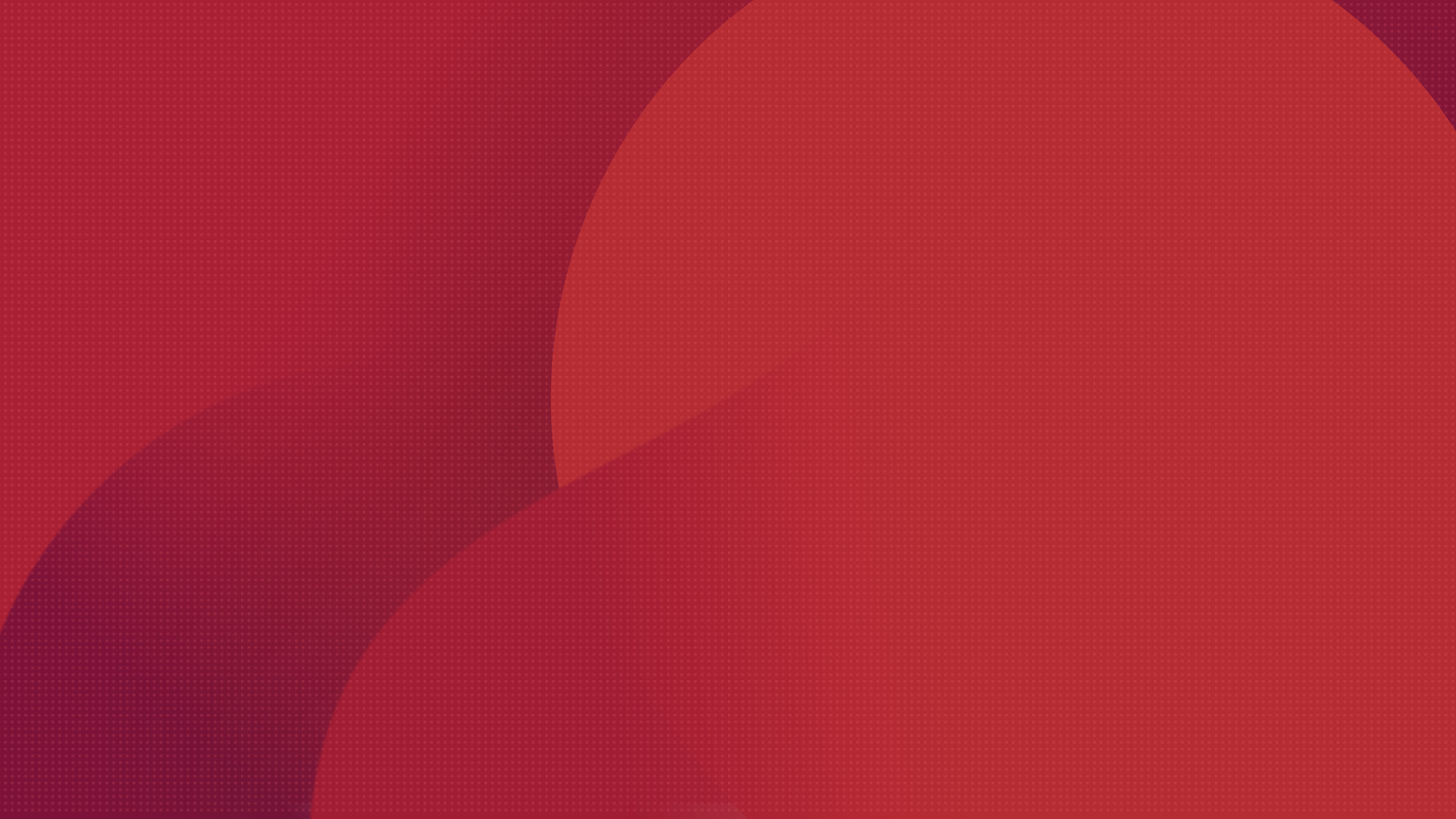 The RPO for your business can be set by the maximum amount of data that you can afford to loose if disaster strikes

With Vembu, you can also backup as frequently as every 15 minutes 

You can also retain even years worth of data

Near Continuous Data Protection ensures that you don’t lose even minutes’ worth of data
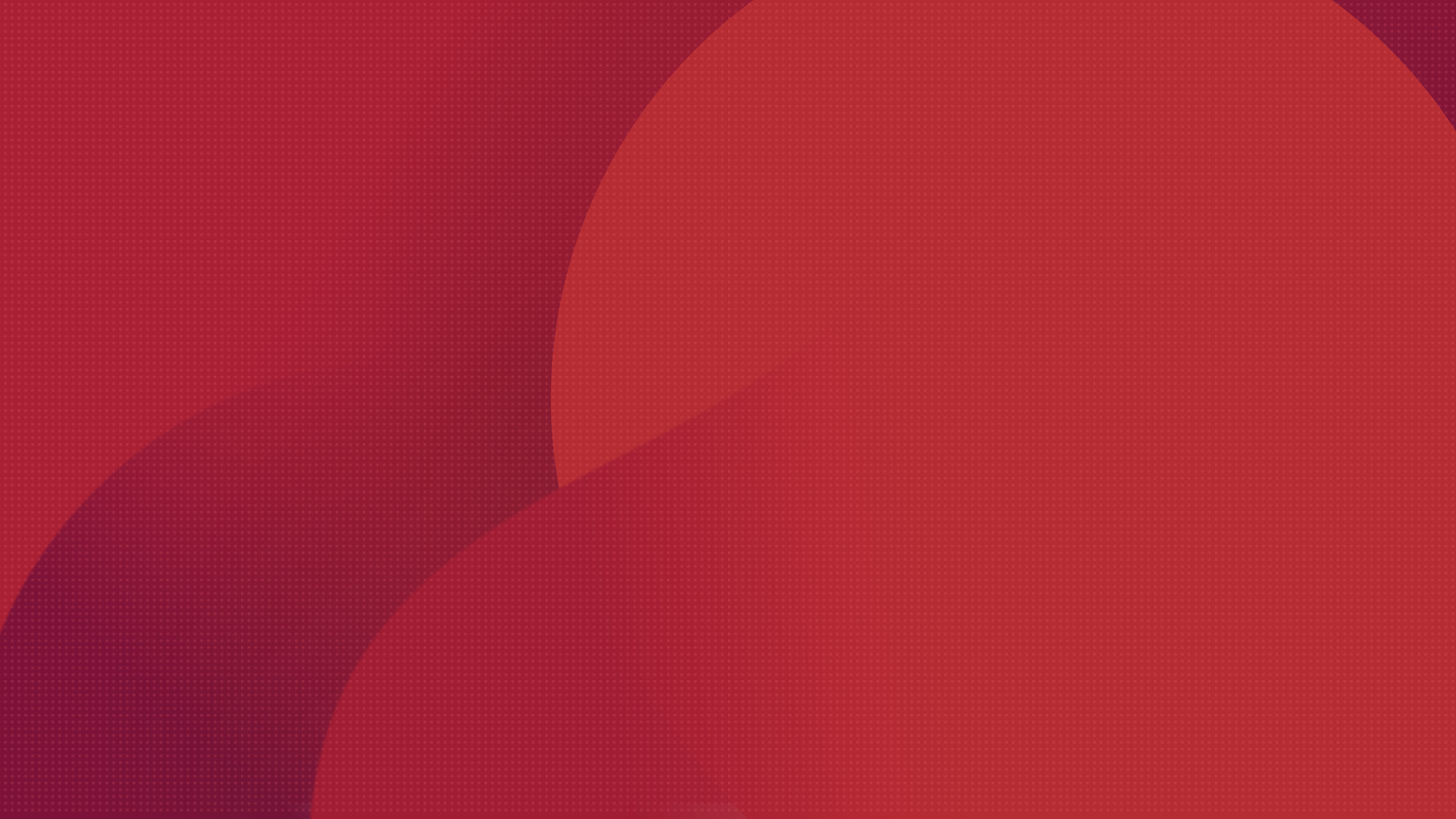 Recovery Point  Objective (RPO)
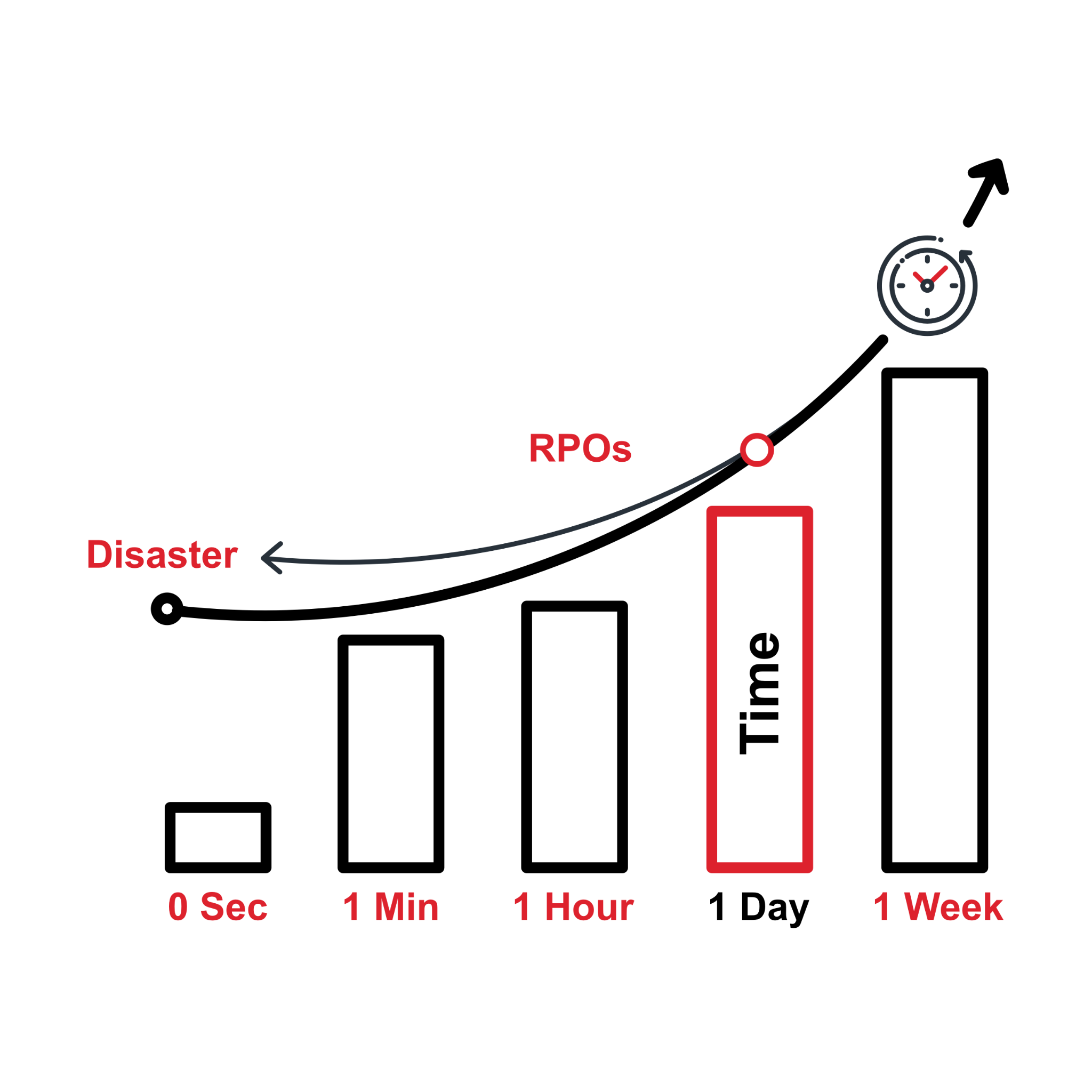 Backup & Disaster Recovery
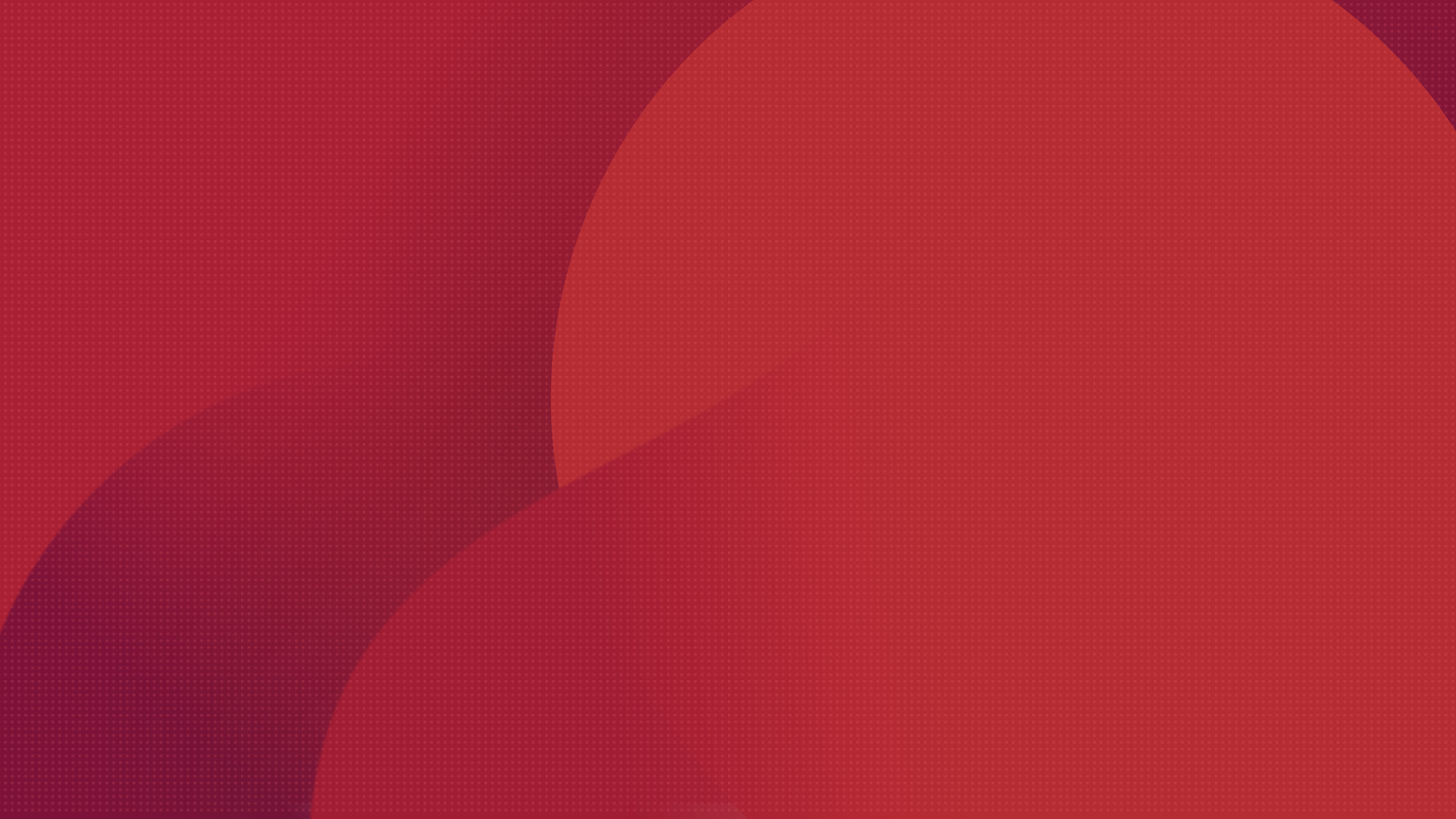 The time taken for a business to recover from the occurrence of a disaster is RTO

Downtime is not something every business can afford

With Vembu, you can recover your virtual machines within couple of minutes

Vembu adheres to the industries’ best RTO and RPO of <15 min
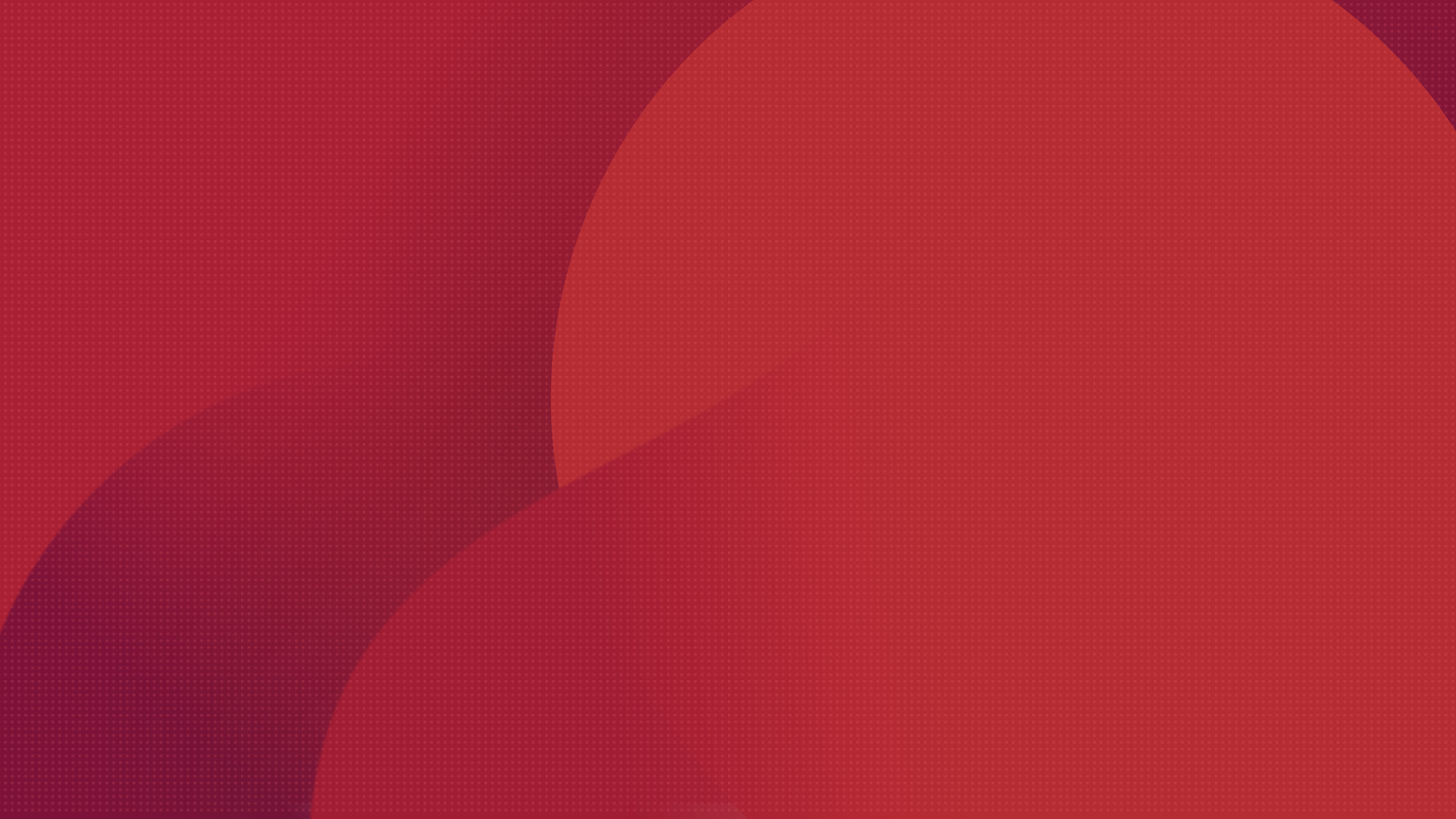 Recovery Time  Objective (RTO)
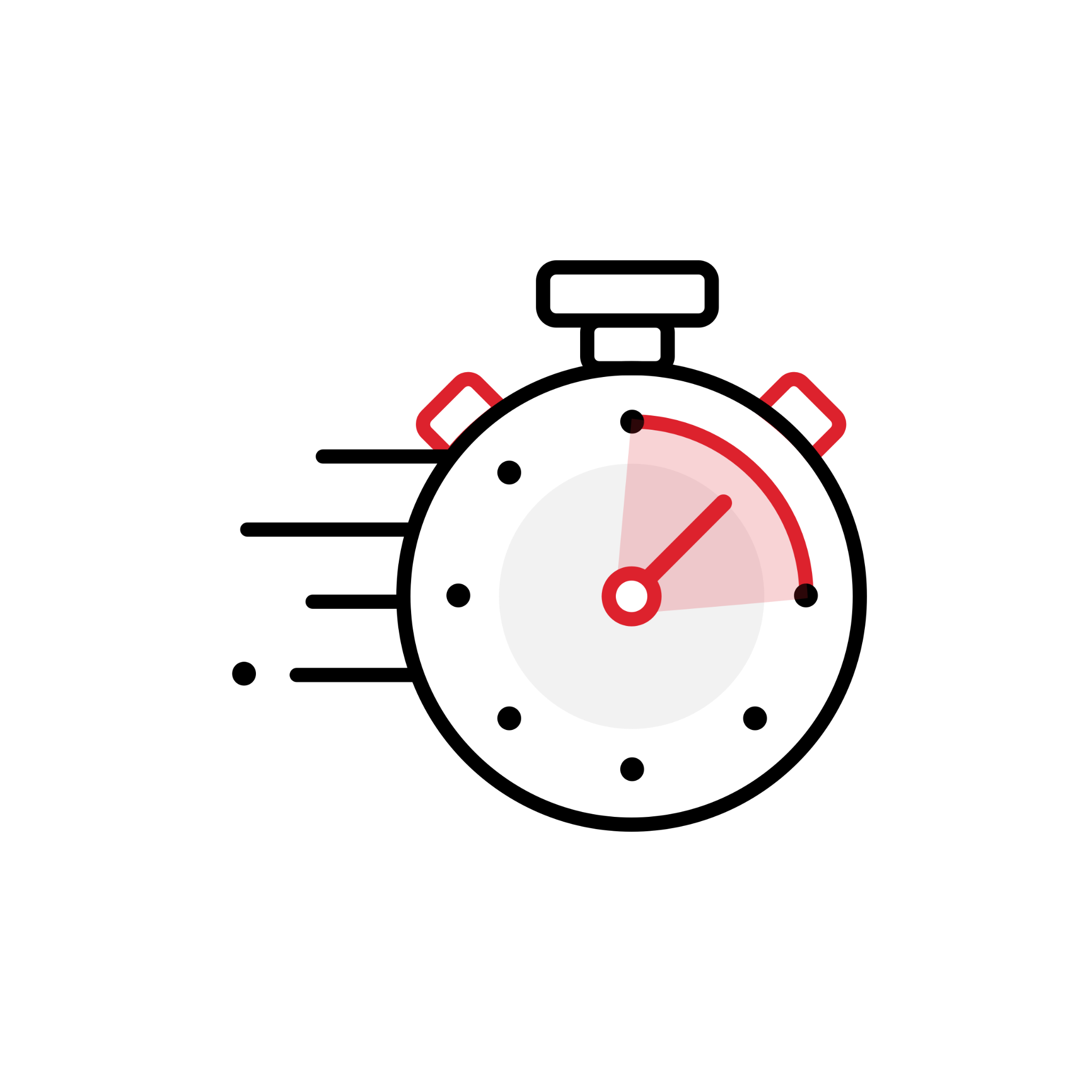 Backup & Disaster Recovery
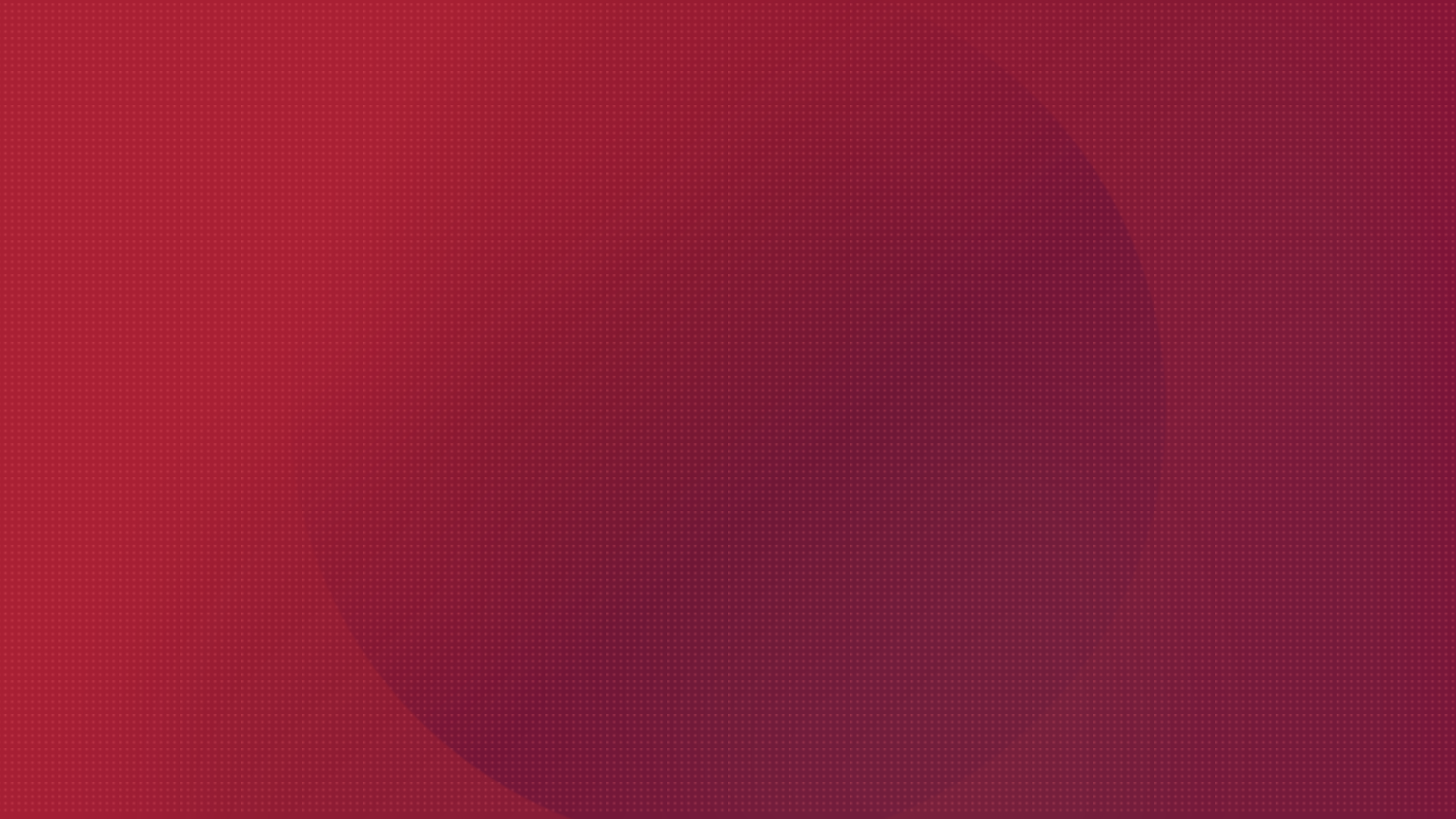 Vembu BDR Suite
Deployment
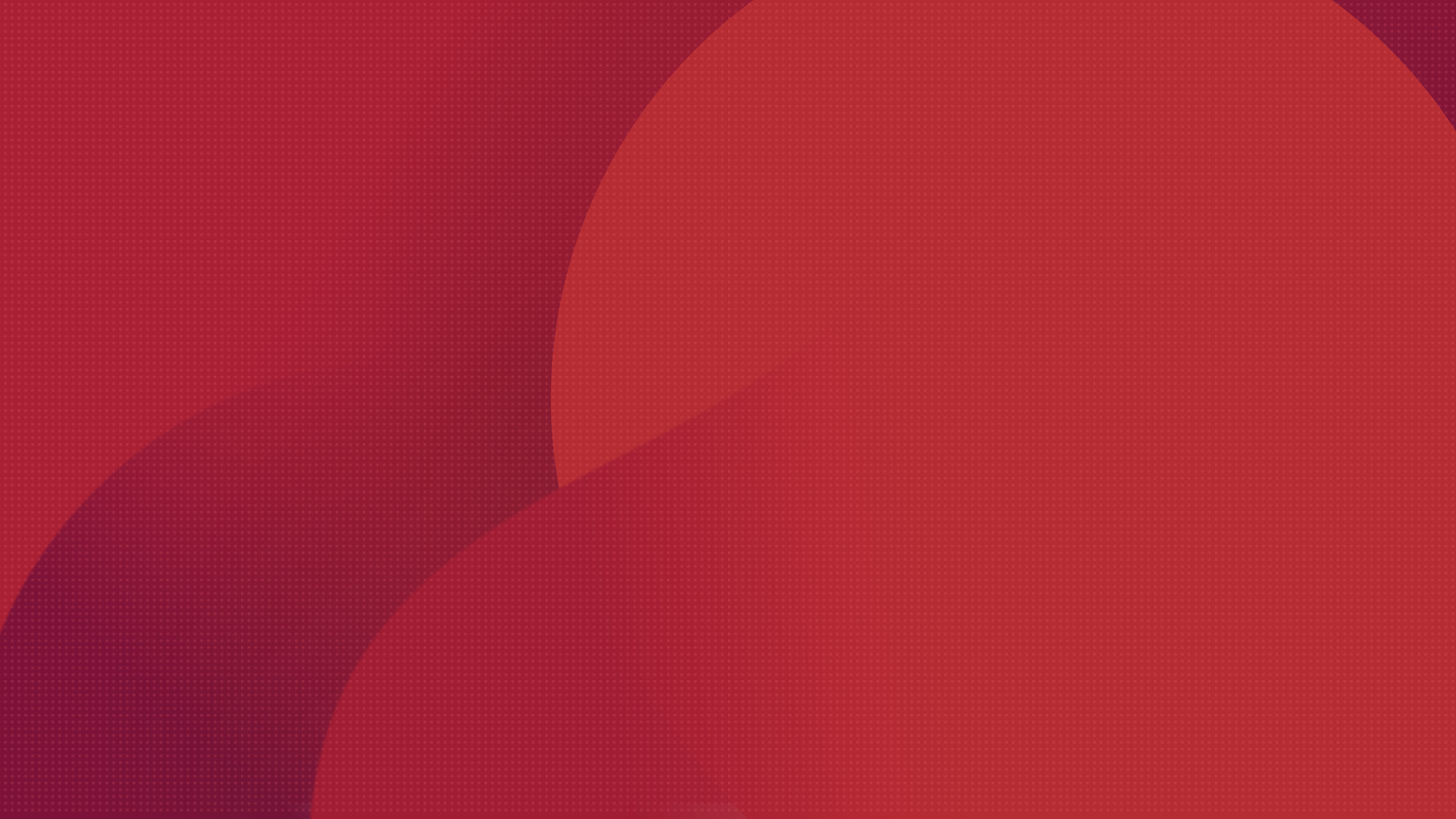 Ideal setup for businesses looking to manage backups within their premises

Setup BDR Backup Server in your local environment and backup via LAN

Configure and manage backup jobs from BDR Backup Server GUI

Using Vembu Integration Service (VIS) backup VMs to the storage repositories attached to the backup server.
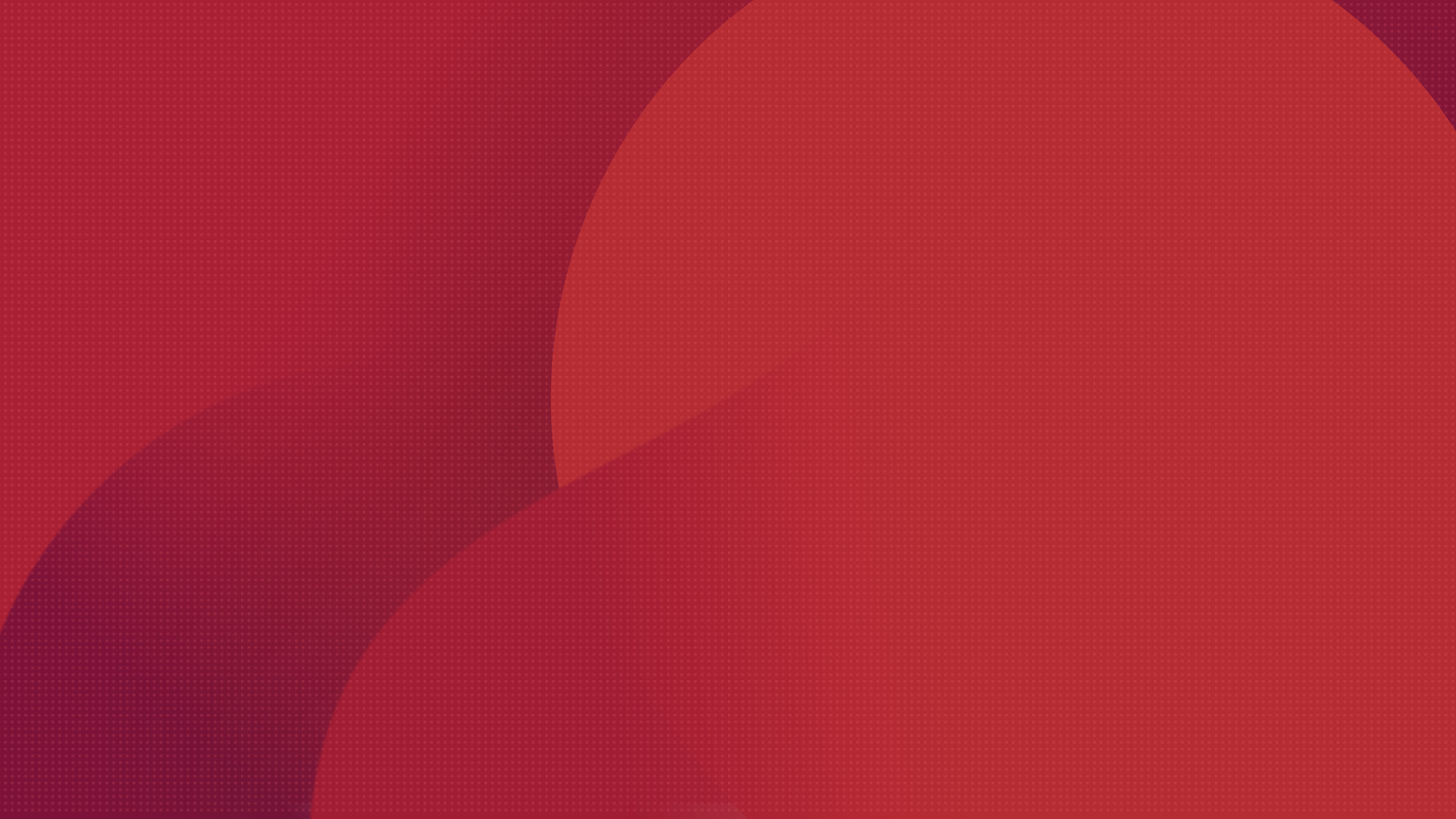 On-premise  Deployment - Simple
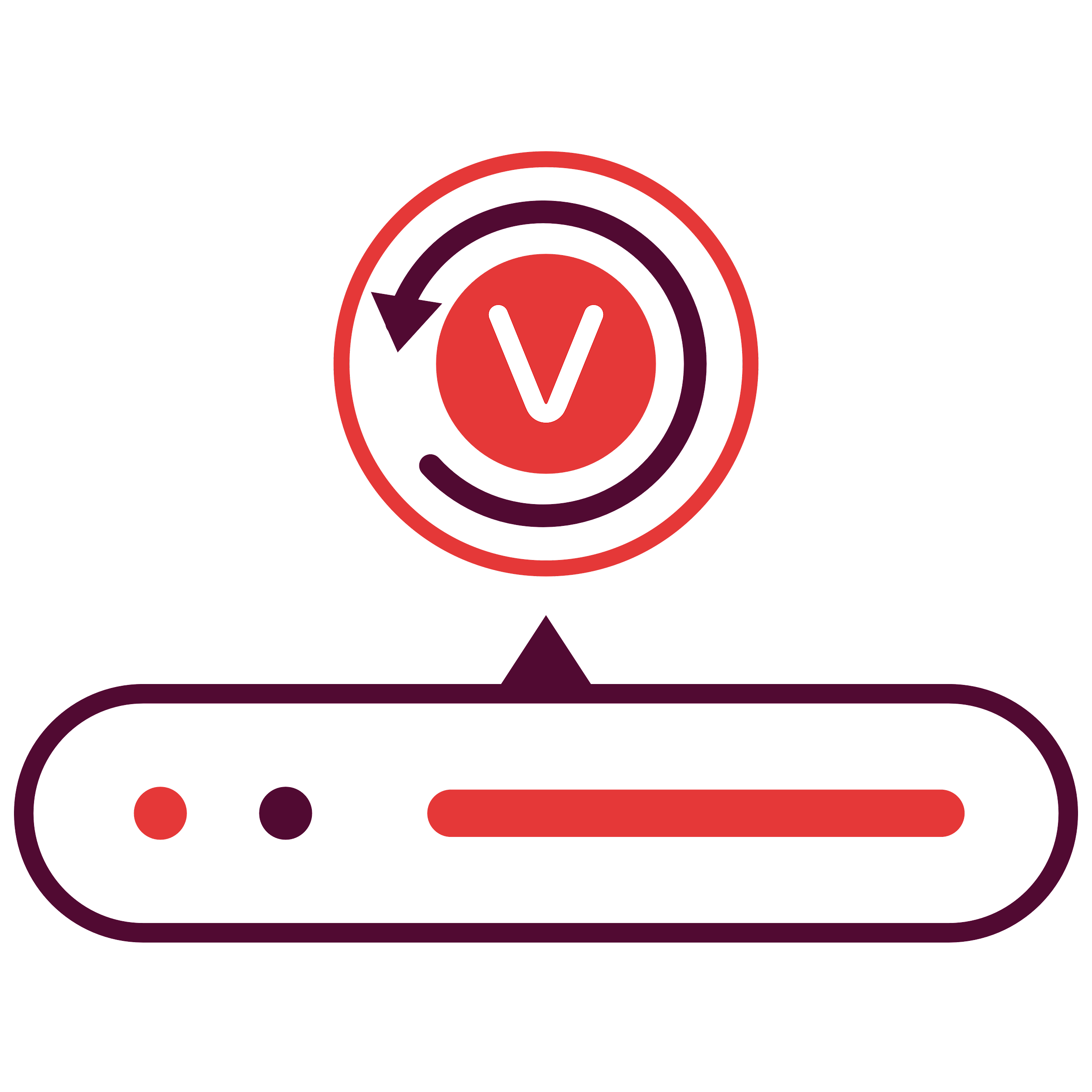 VIS
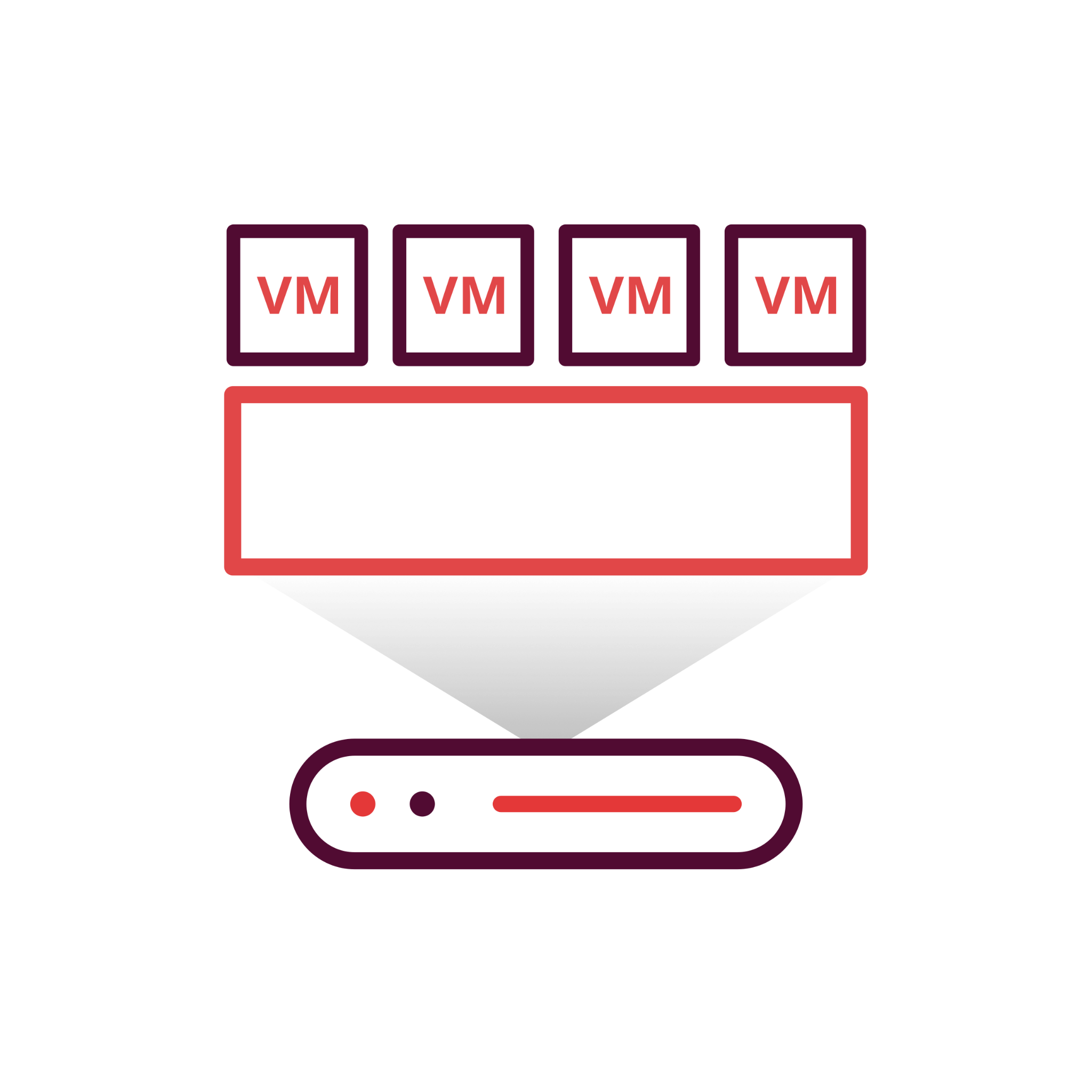 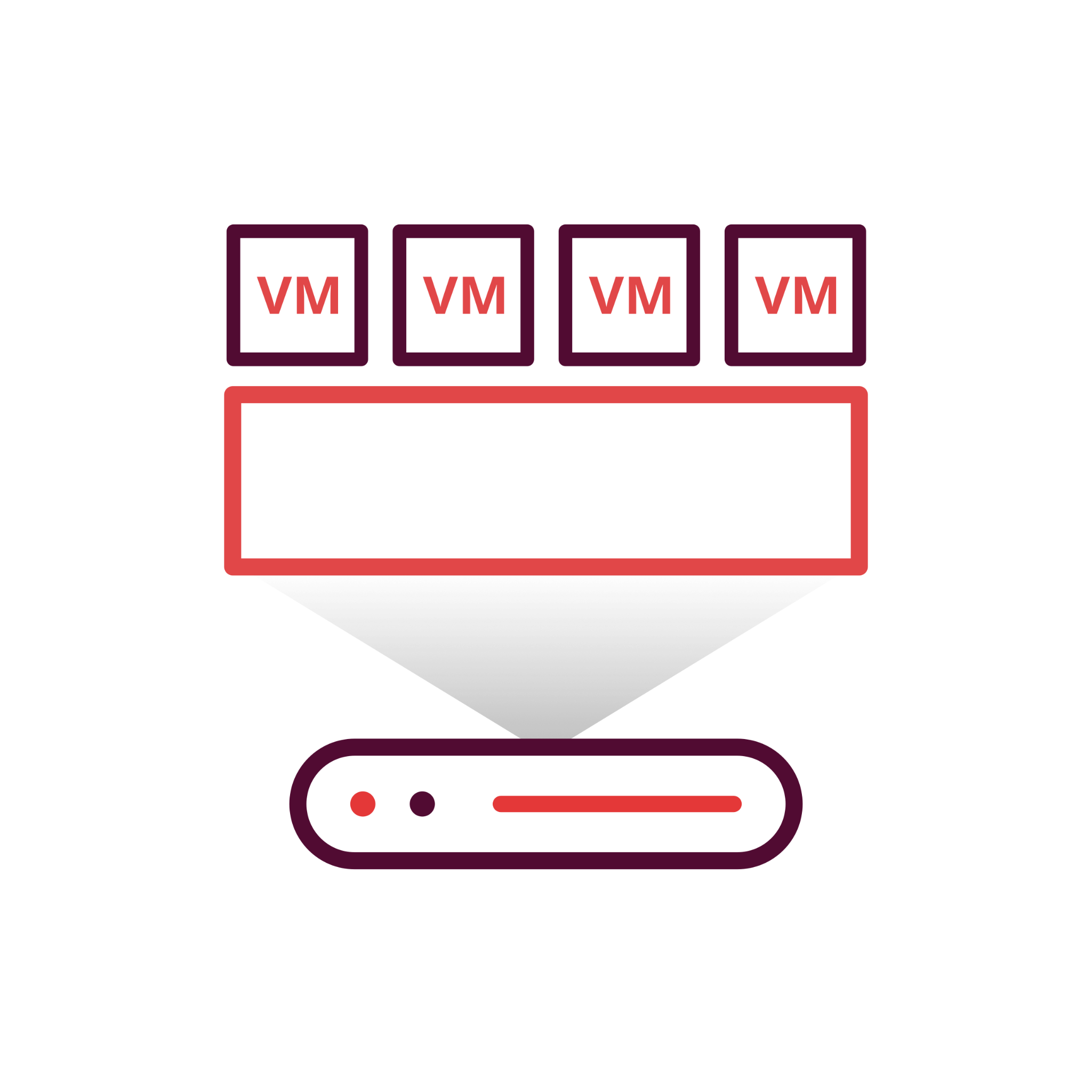 Hyper-V
Hyper-V
Vembu BDR Backup Server
Backup & Disaster Recovery
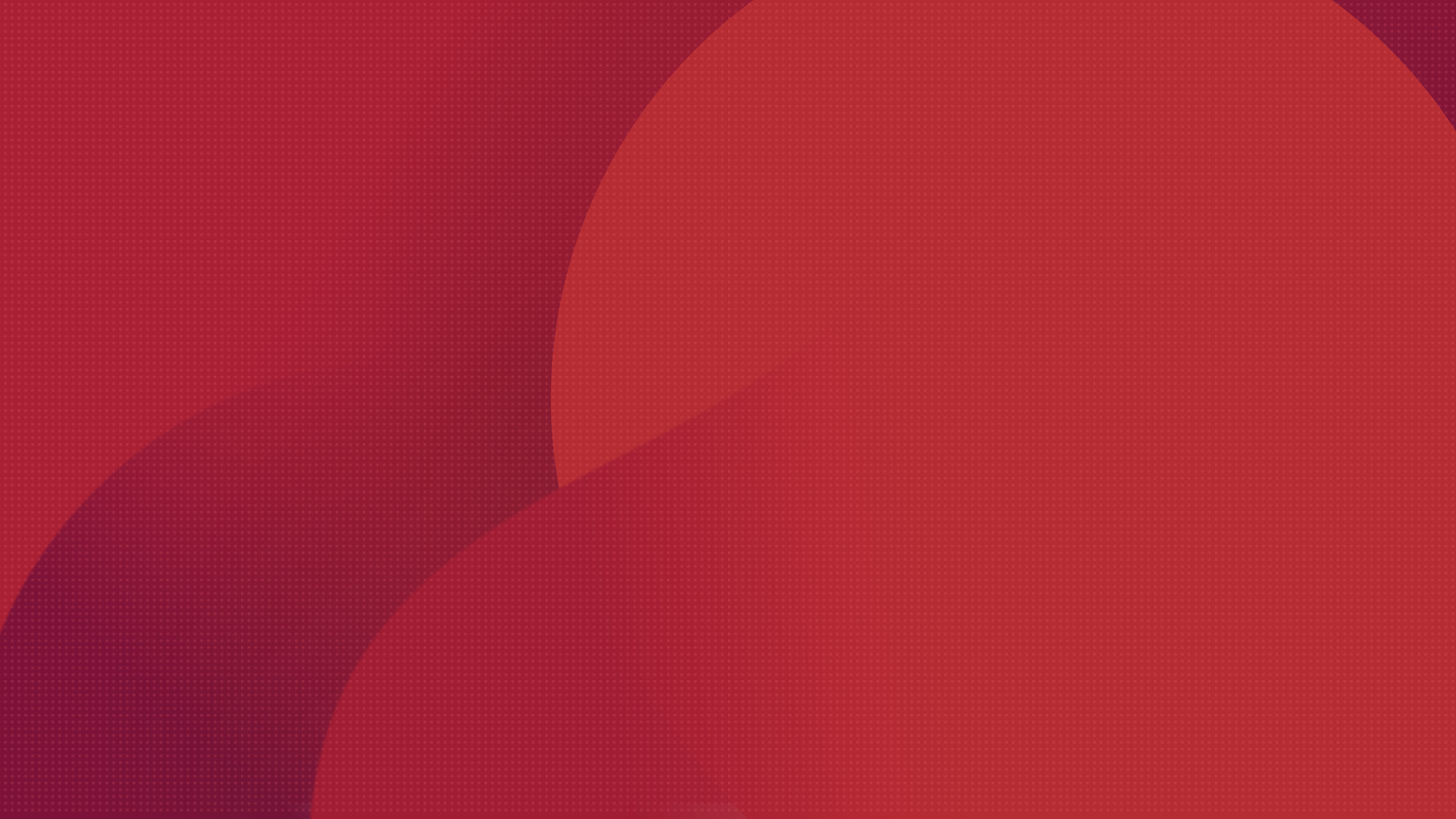 This deployment is recommended for large environments

Setup BDR Backup Server in your local environment and backup via LAN 

Vembu BDR Client can be used to configure and manage backup jobs

Backup VMs to the storage repositories attached to the backup server
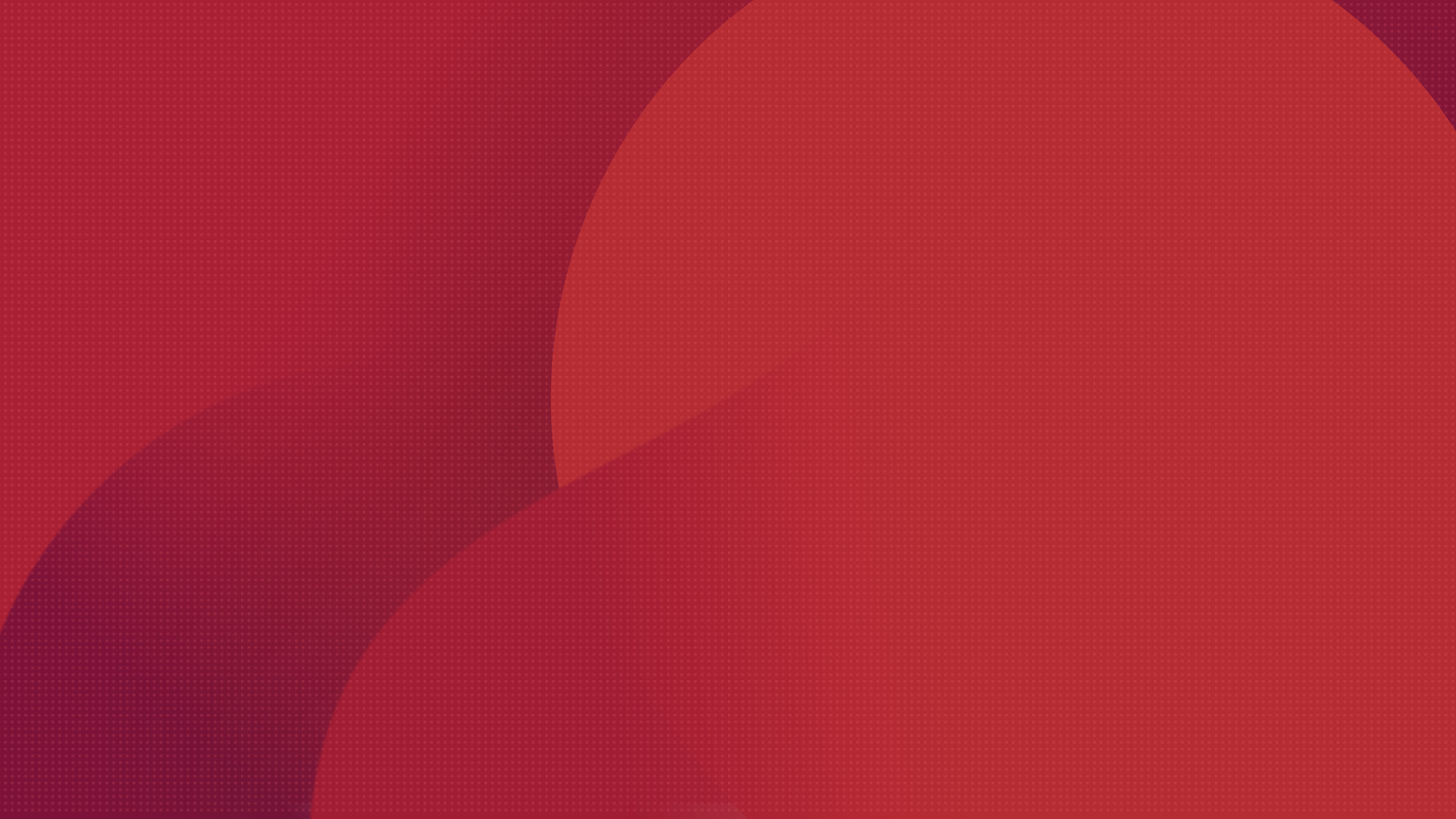 On-premise  Deployment - Distributed
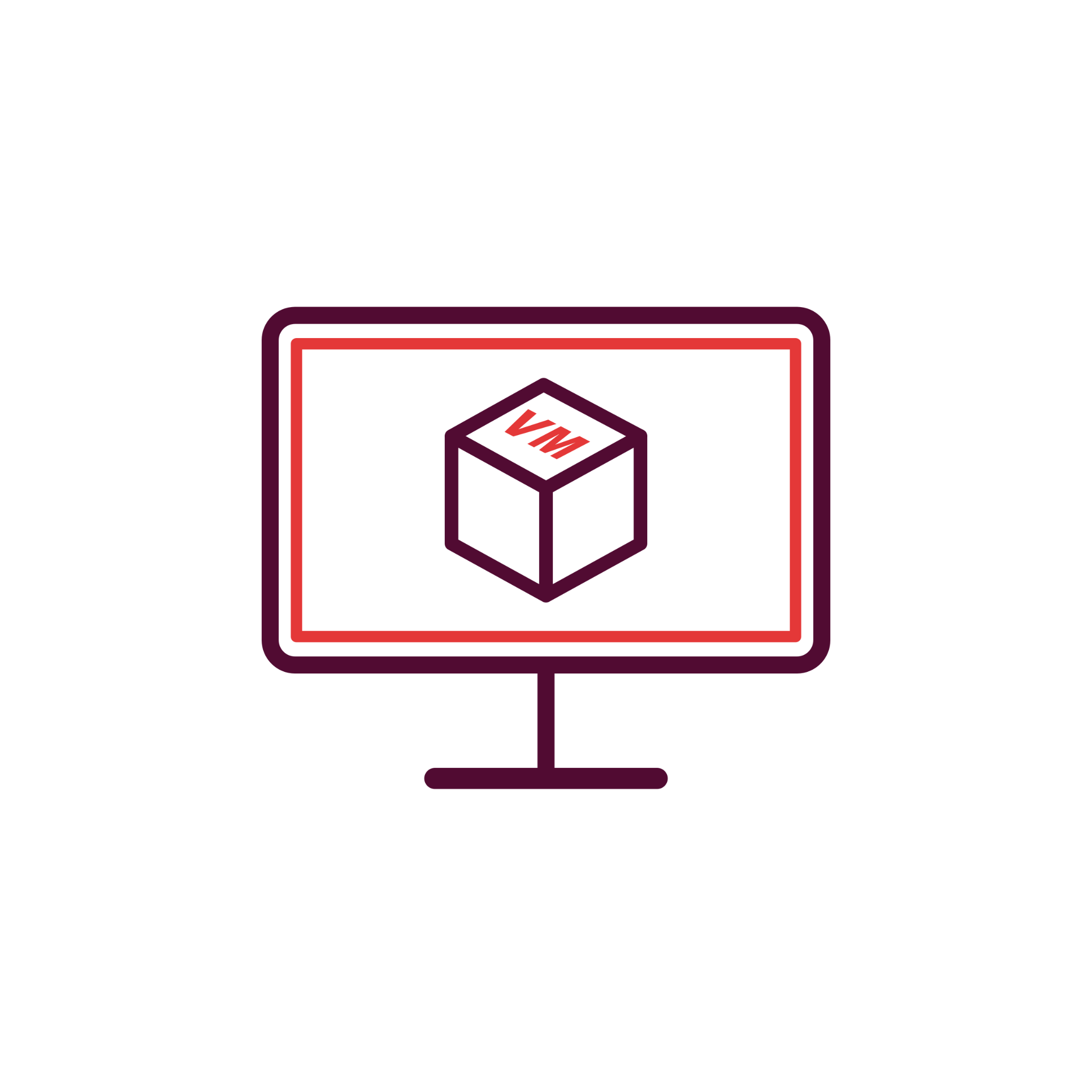 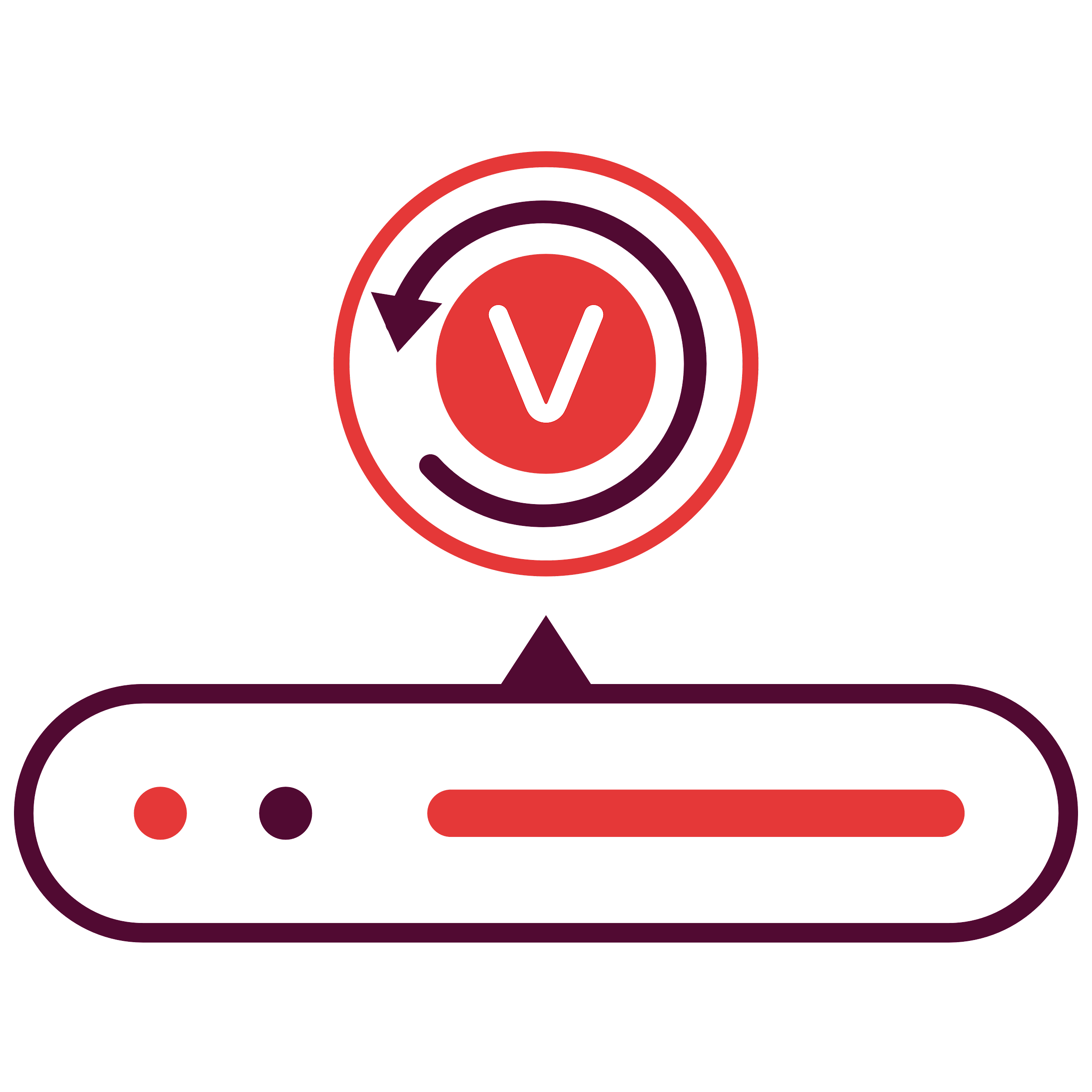 Vembu BDR Client
LAN
VIS
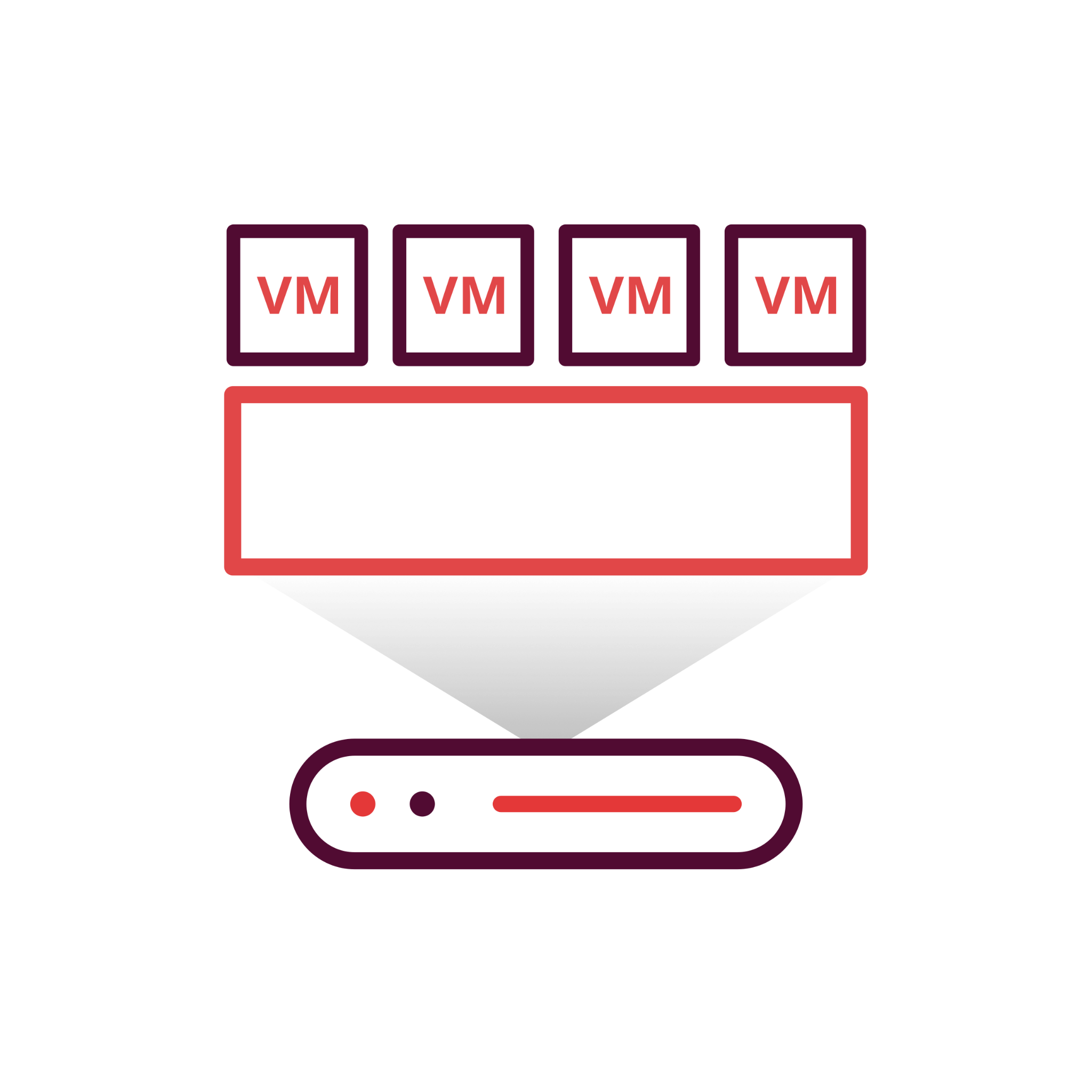 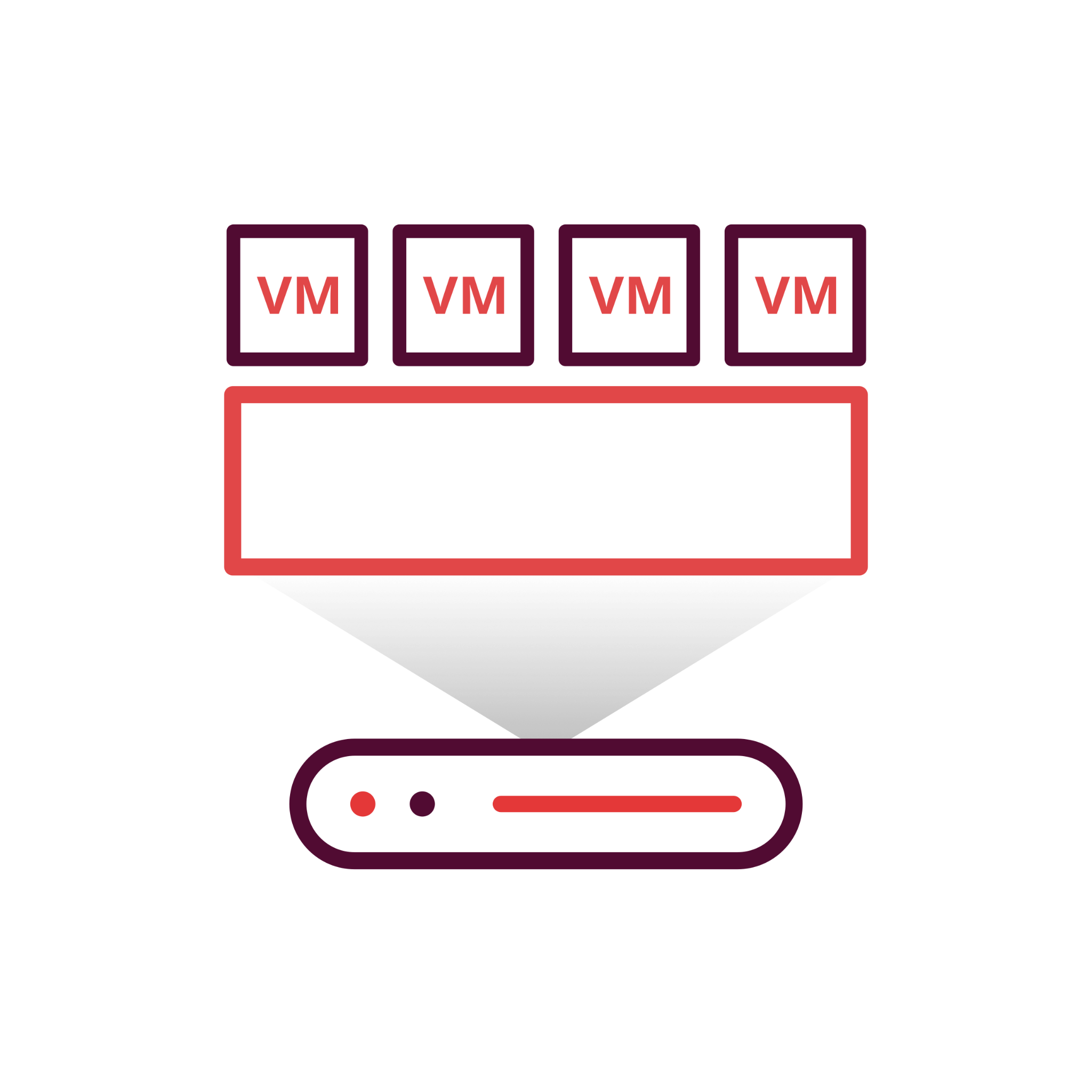 Hyper-V
Hyper-V
Vembu BDR Backup Server
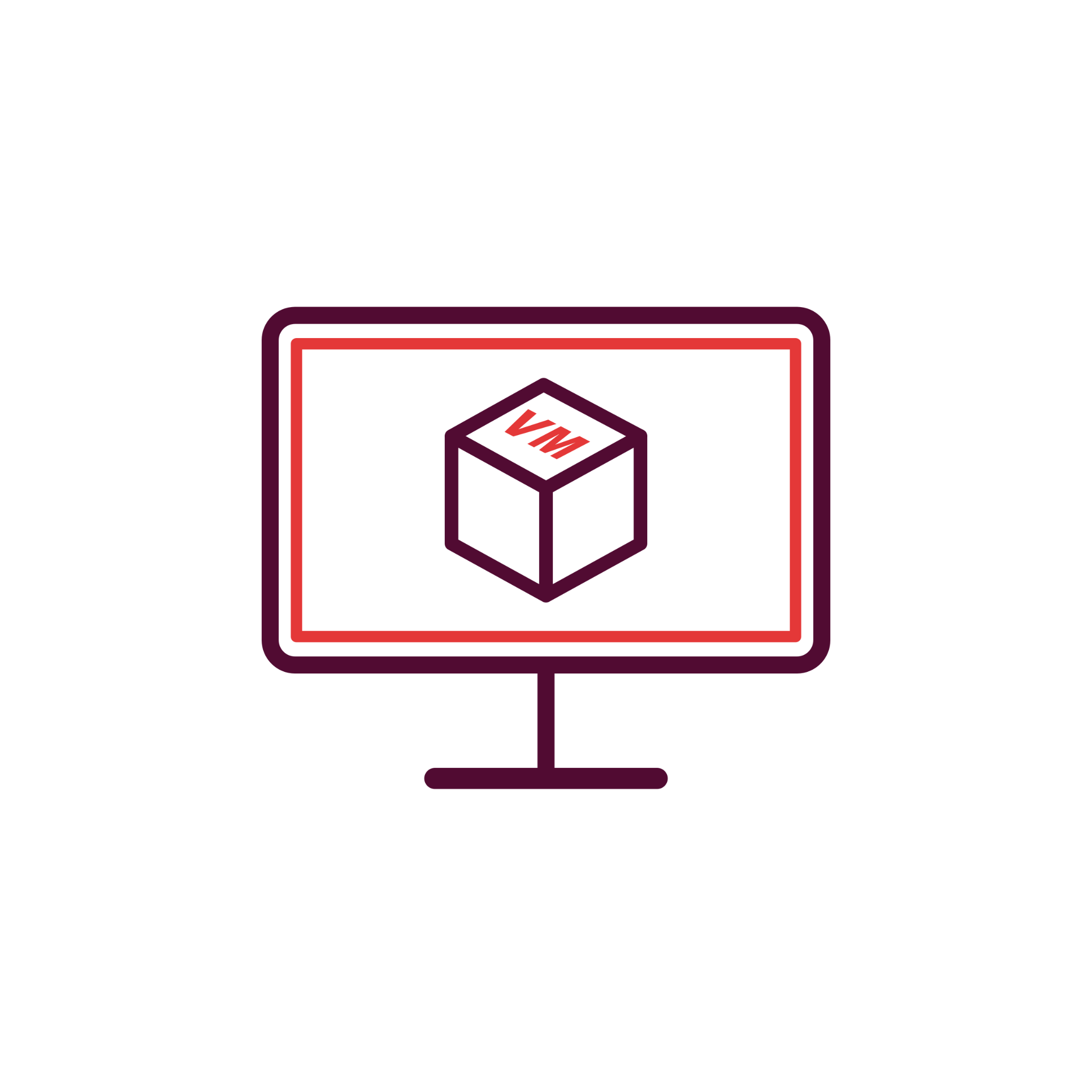 Vembu BDR Client
Backup & Disaster Recovery
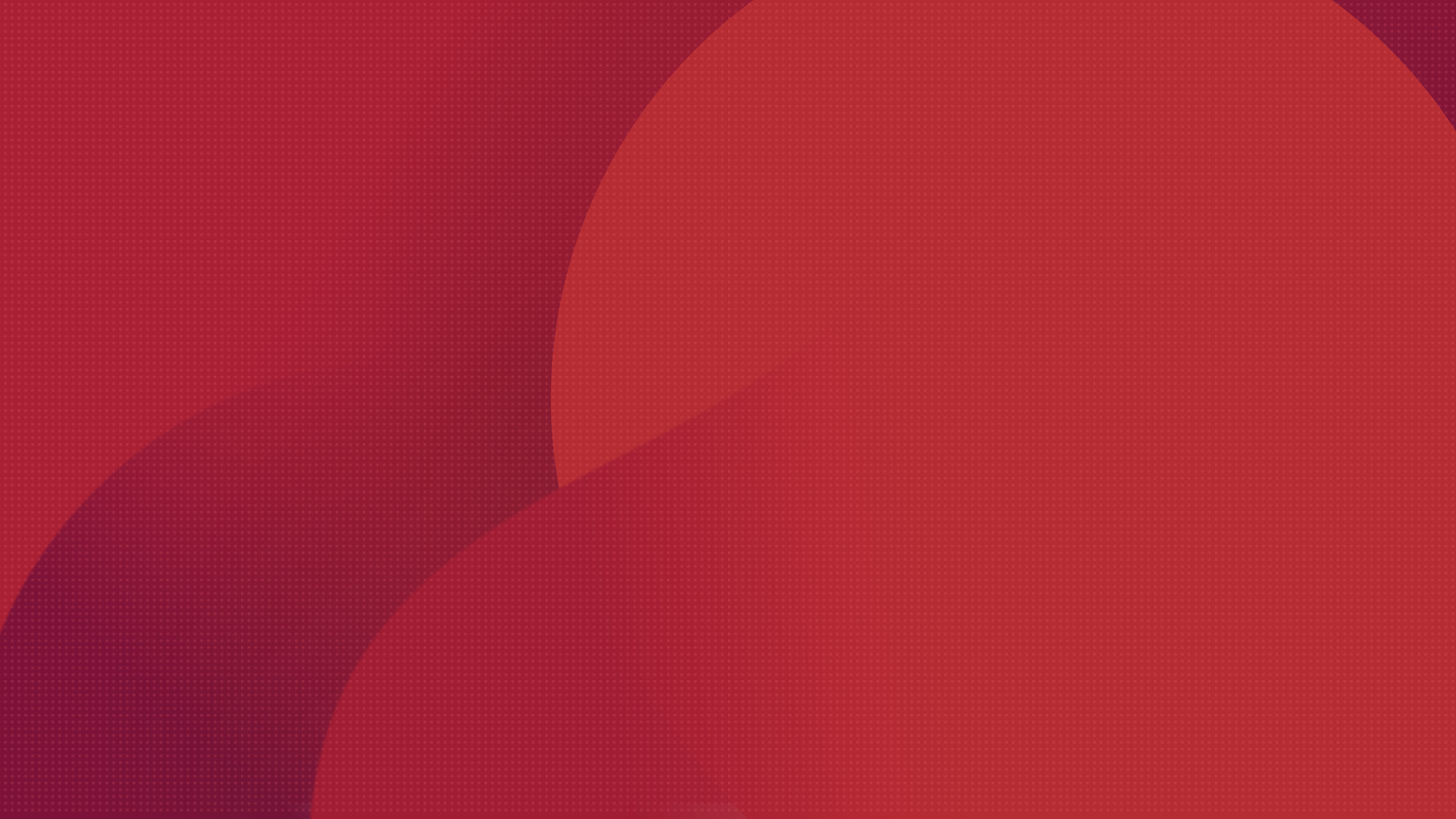 This deployment is recommended for large environments

Setup BDR Backup Server in your local environment and backup via LAN 

Send a  copy of backup data to your secondary datacenter via LAN/WAN

Ensure a disaster-resistant environment by installing the Vembu Offsite DR Server in your secondary datacenter
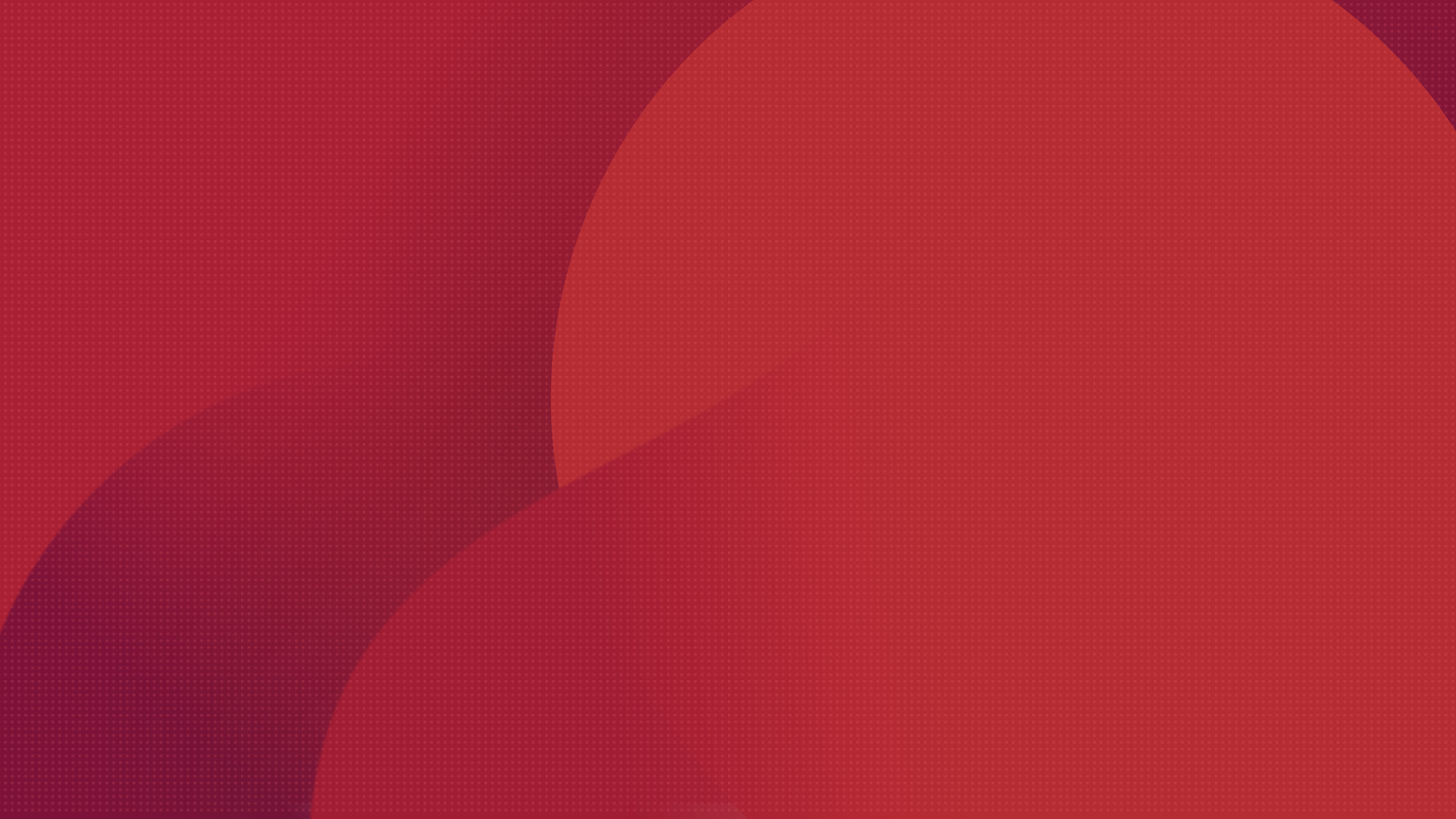 Hybrid Deployment  Scenario 1 (Offsite DR)
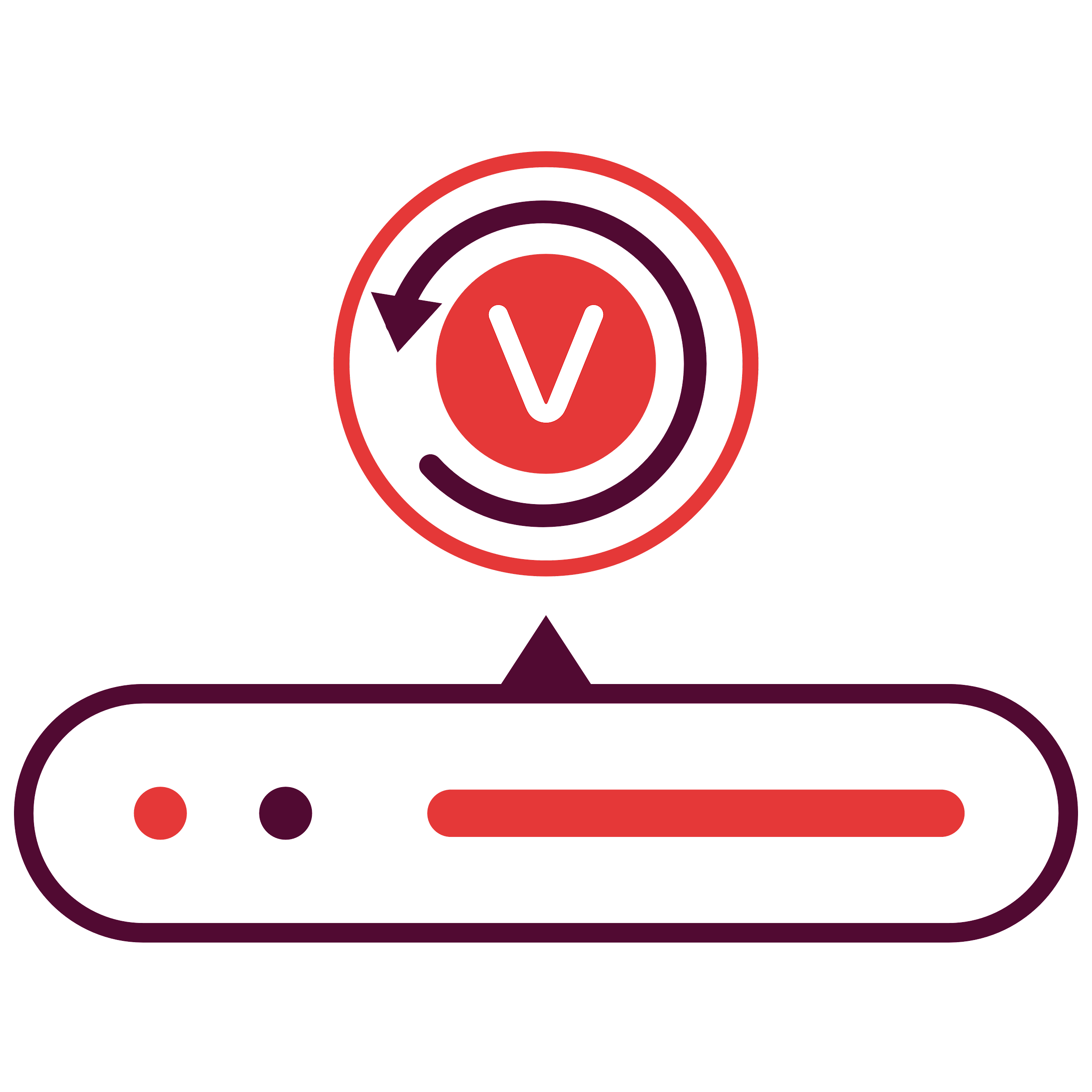 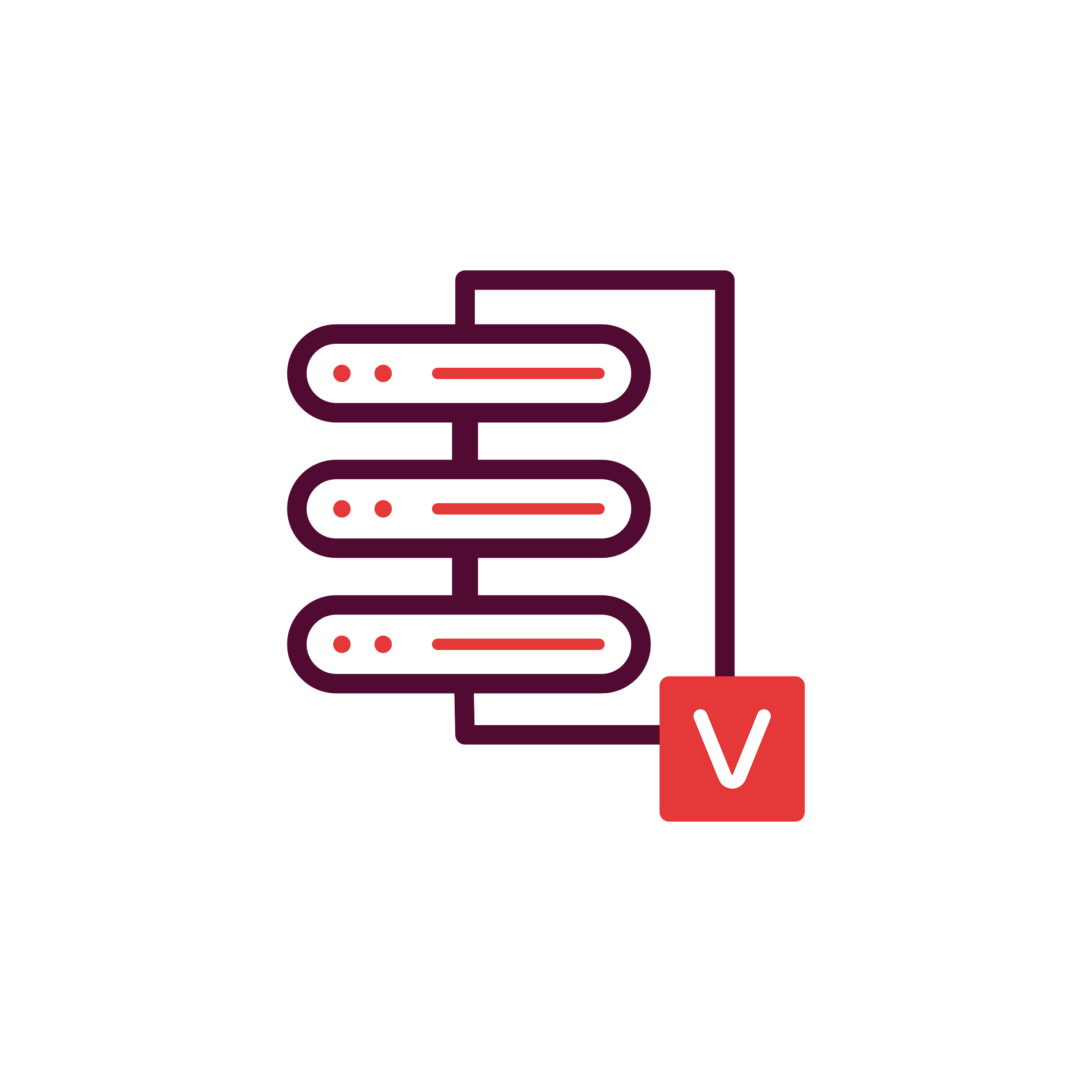 LAN
LAN/WAN
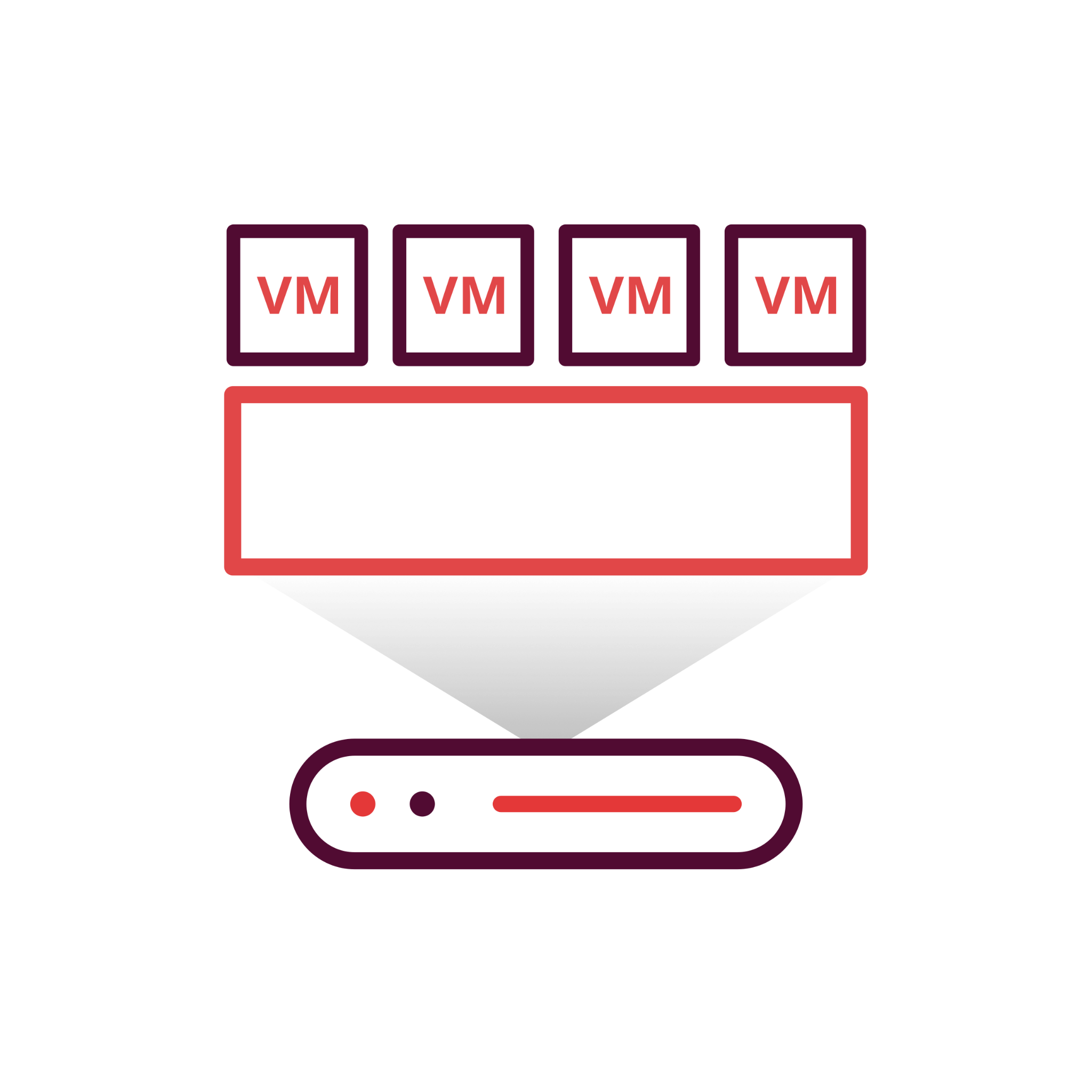 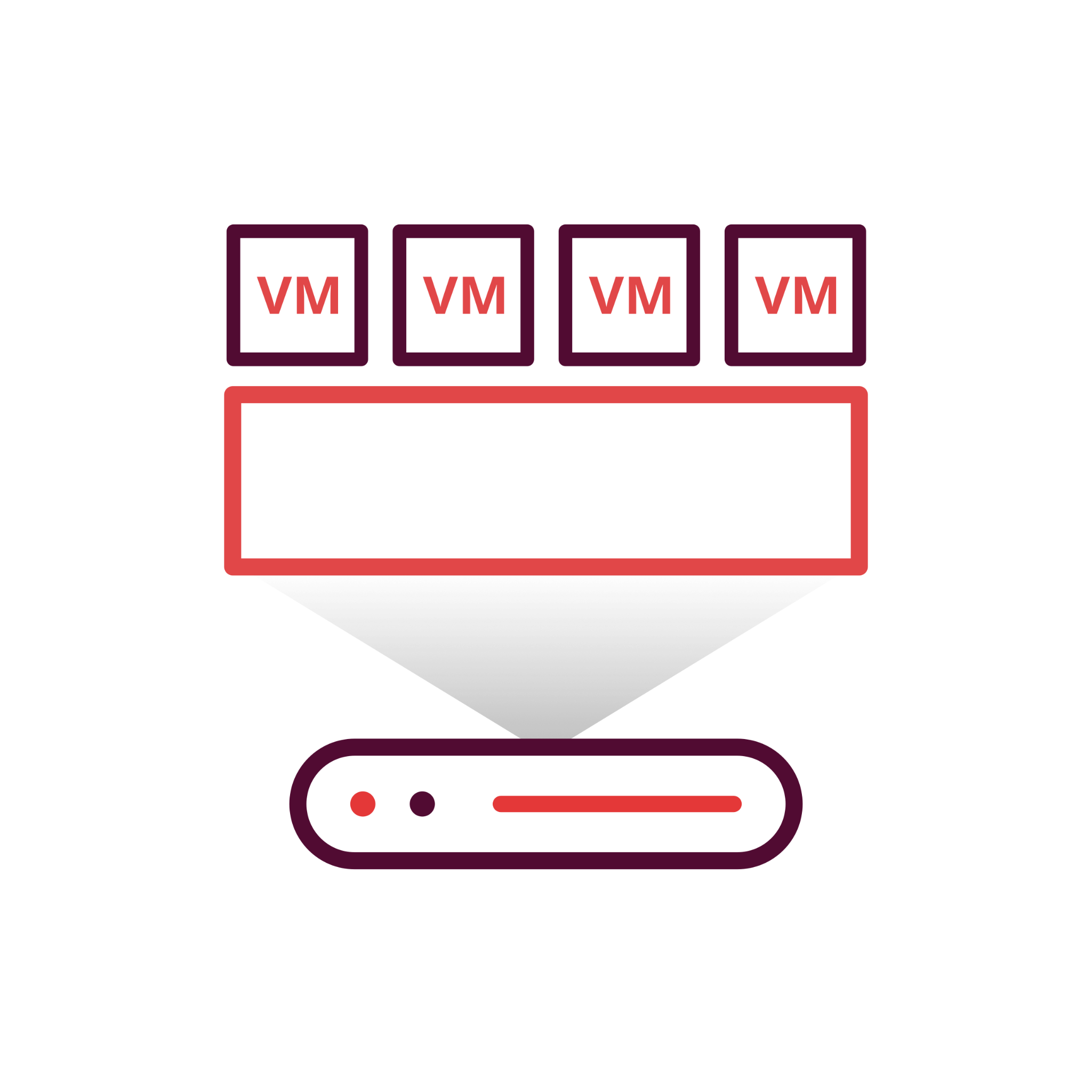 Hyper-V
Hyper-V
Vembu BDR Backup Server
Vembu Offsite DR Server
Backup & Disaster Recovery
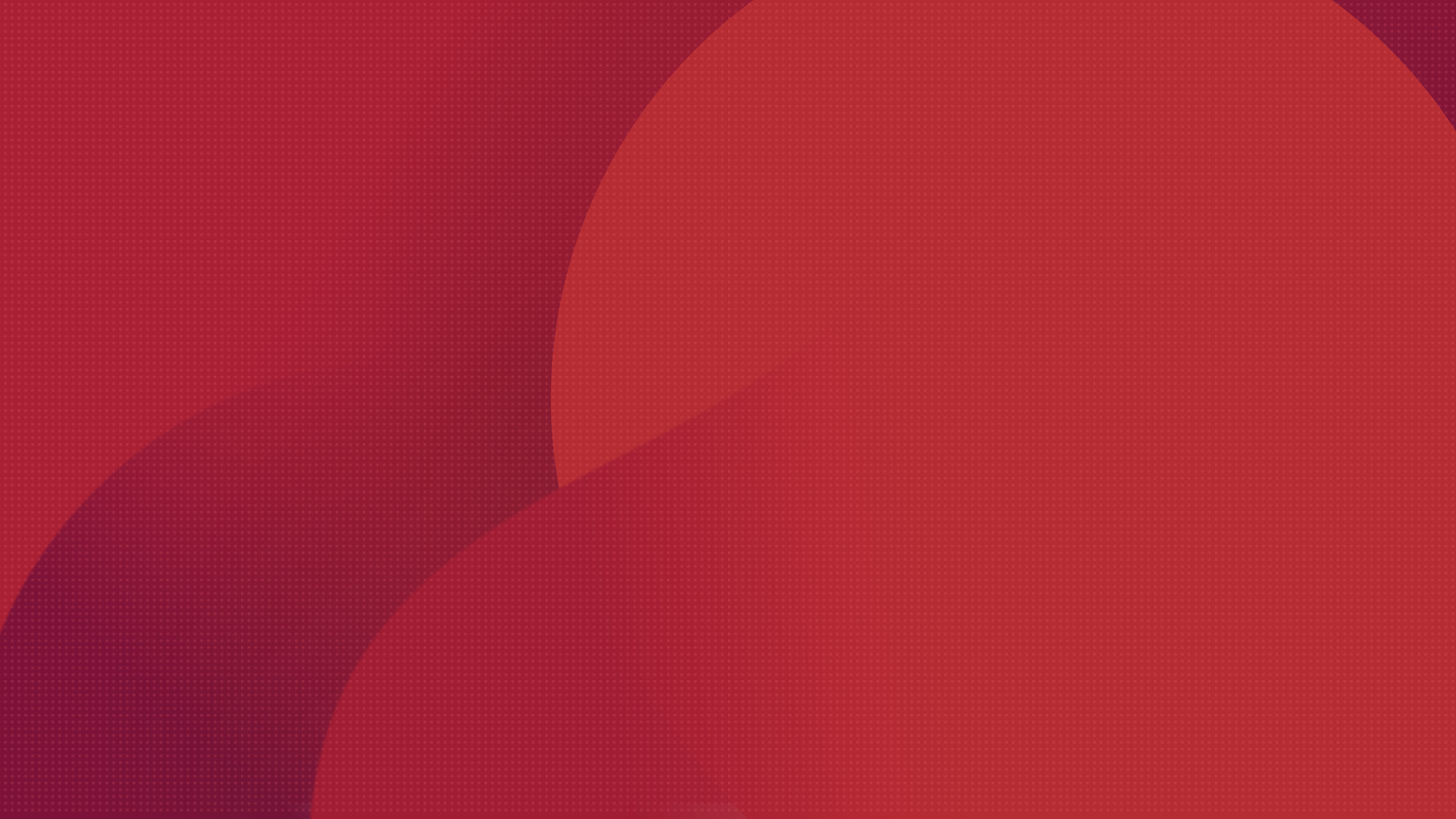 This deployment is recommended for small and medium environments

Setup BDR Backup Server in your local environment and backup via LAN 

Send a  copy of backup data to Vembu Cloud via WAN connection

Ensure a disaster-resistant environment by signing up for Vembu Cloud DR
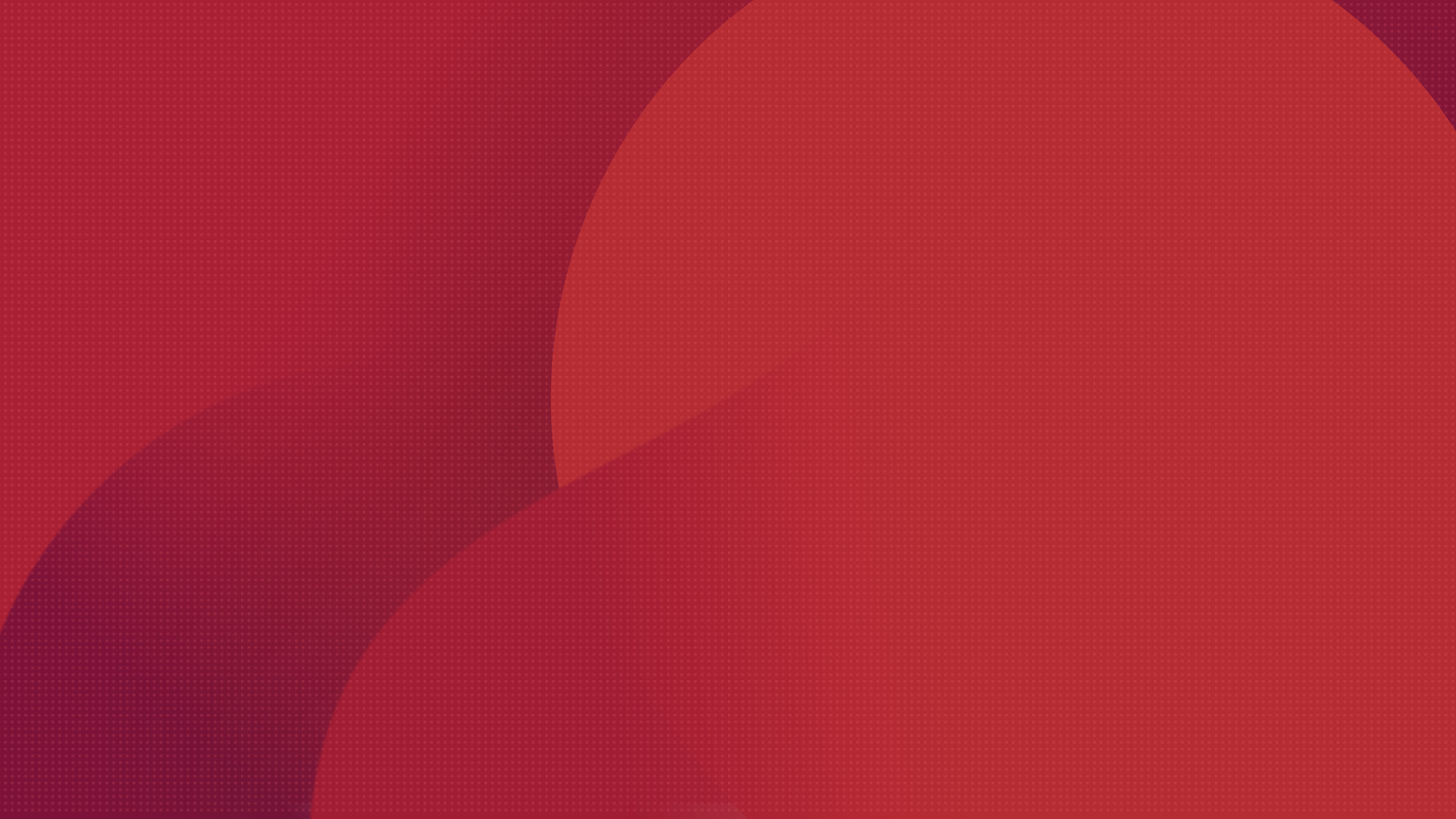 Hybrid Deployment  Scenario 2 (Cloud DR)
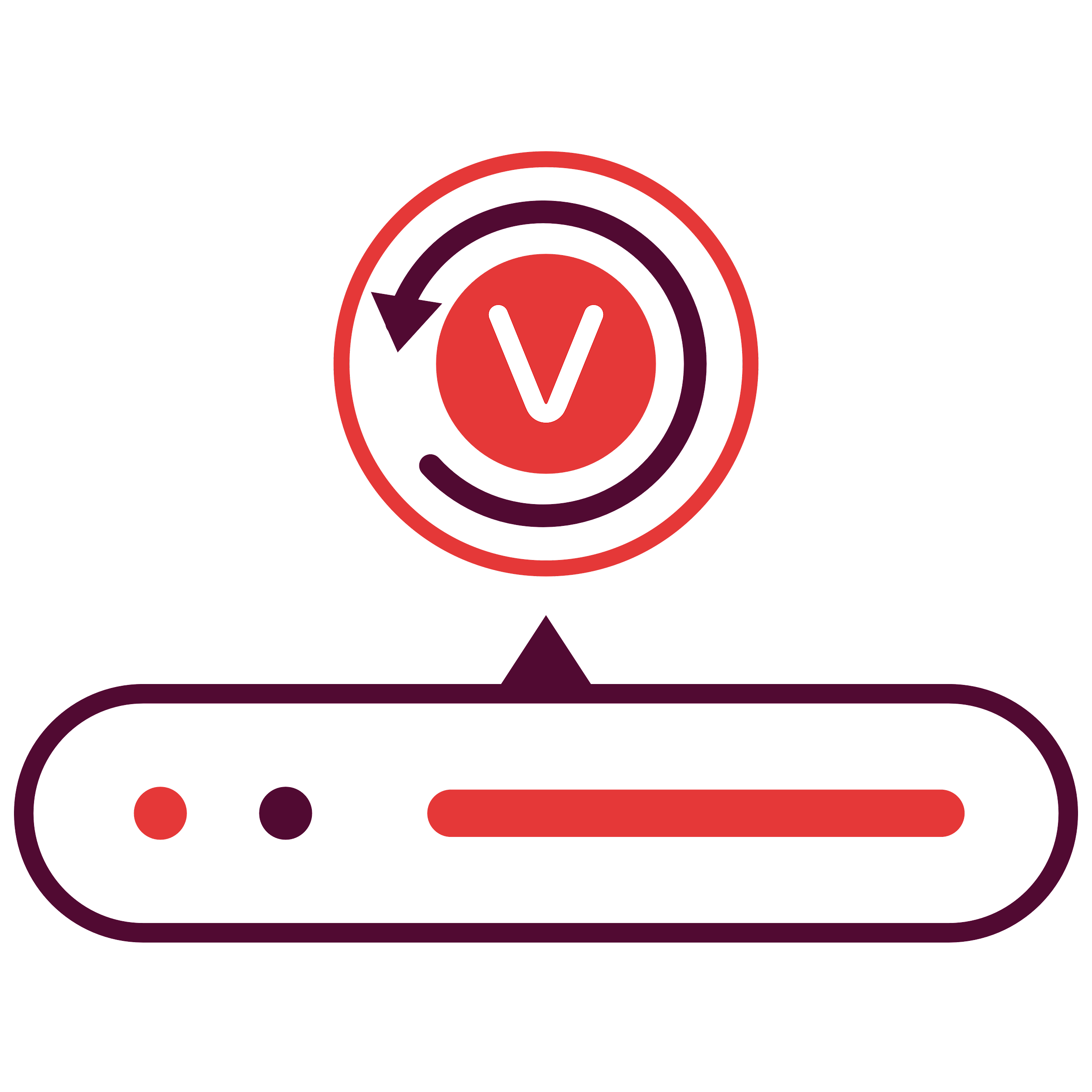 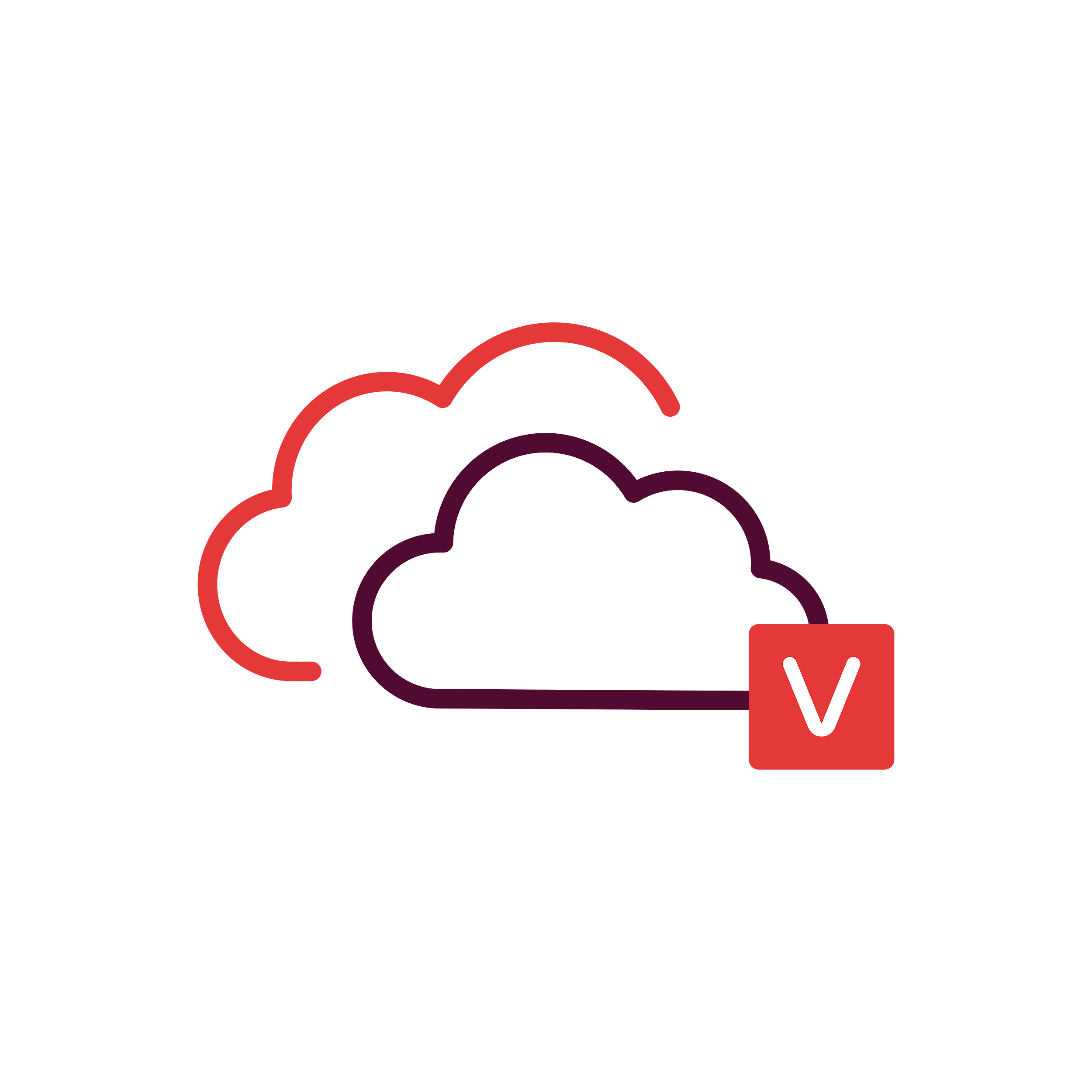 LAN
WAN
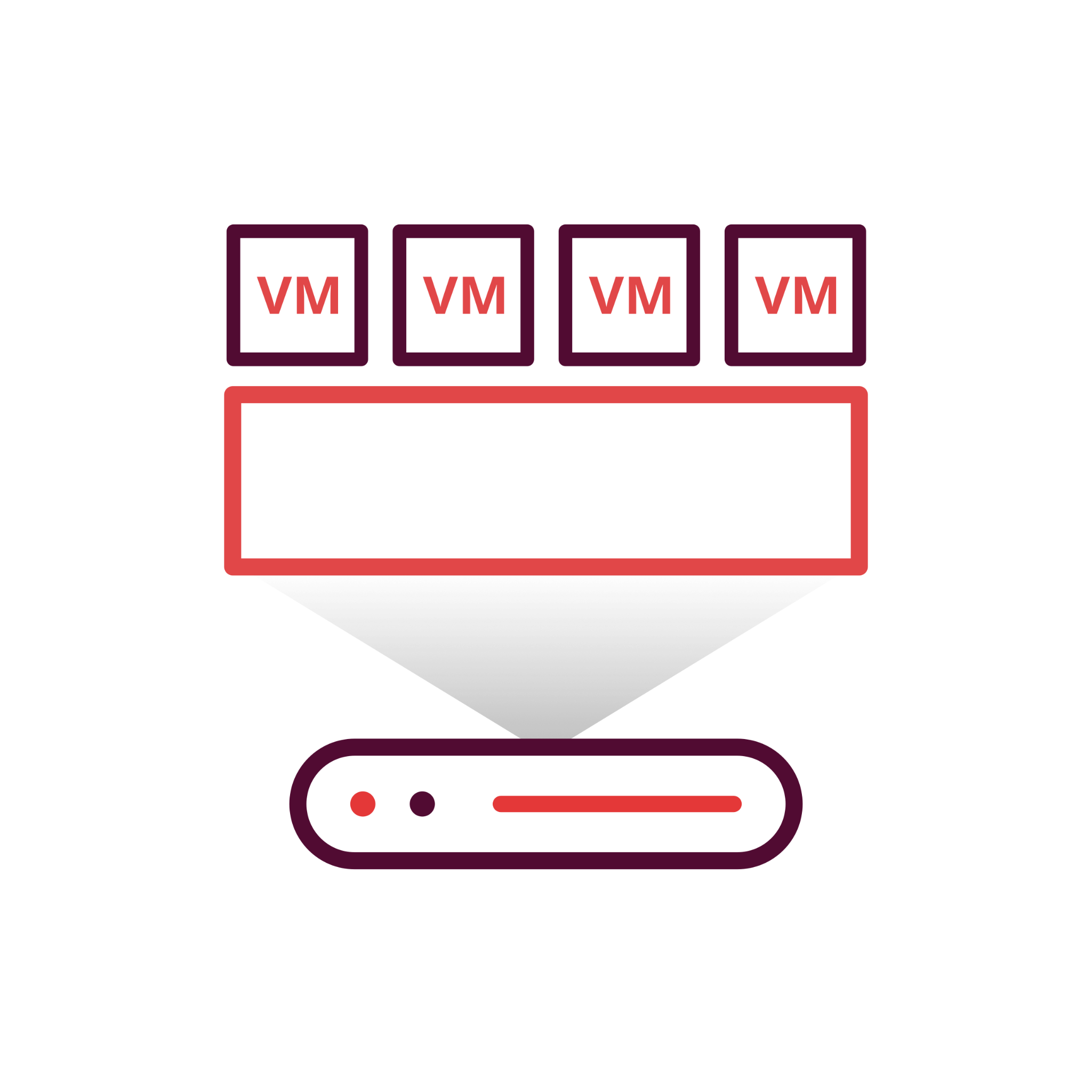 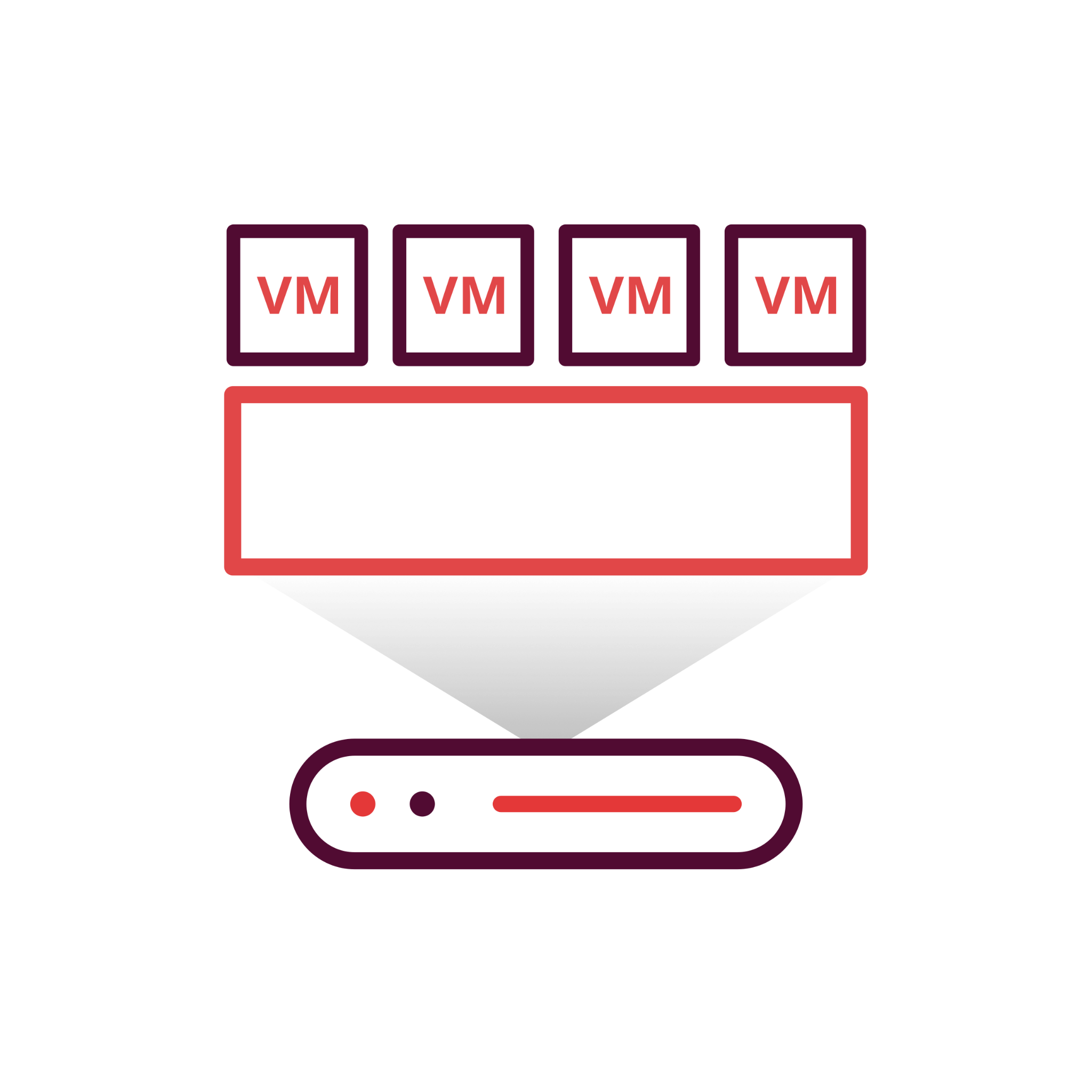 Hyper-V
Hyper-V
Vembu BDR Backup Server
Vembu Cloud DR Server
Backup & Disaster Recovery
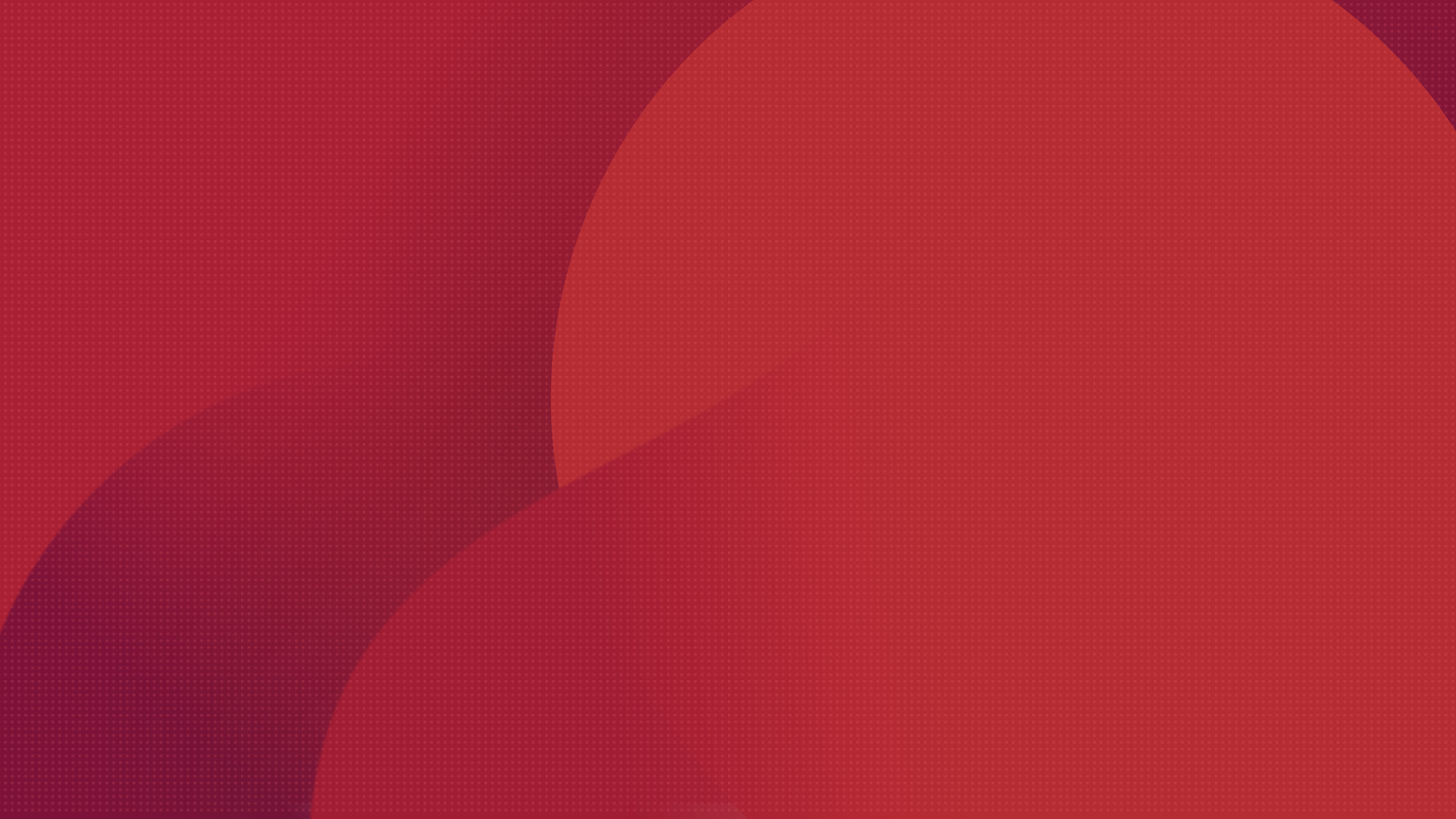 Cloud Service Providers can host Vembu Offsite DR Server in their data center

They can have a copy of backup data from the  Vembu BDR Backup Servers to their data center over WAN
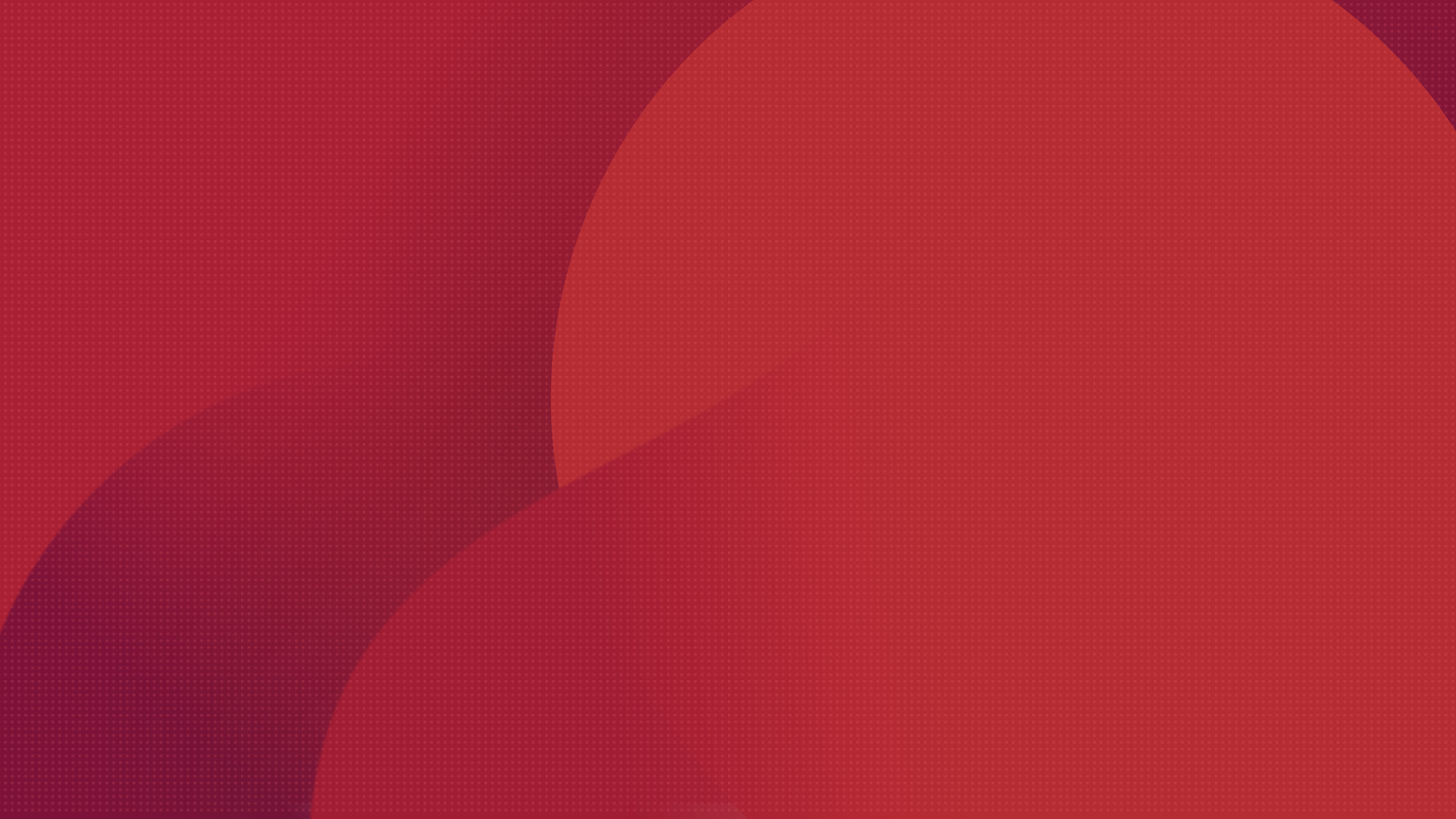 Offsite (or) Remote  Deployment (CSP)
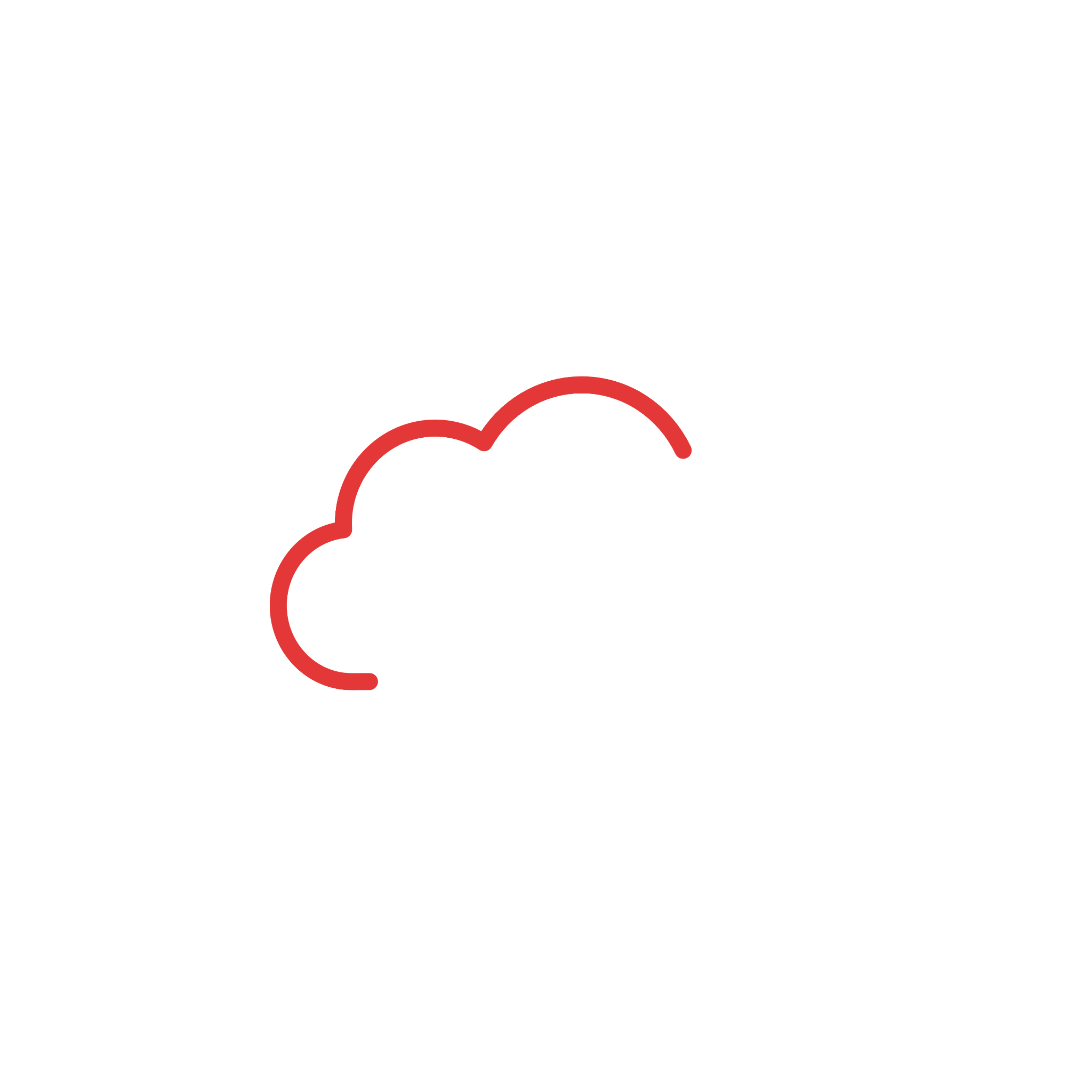 Customer Site
Cloud Service Provider - Data Center
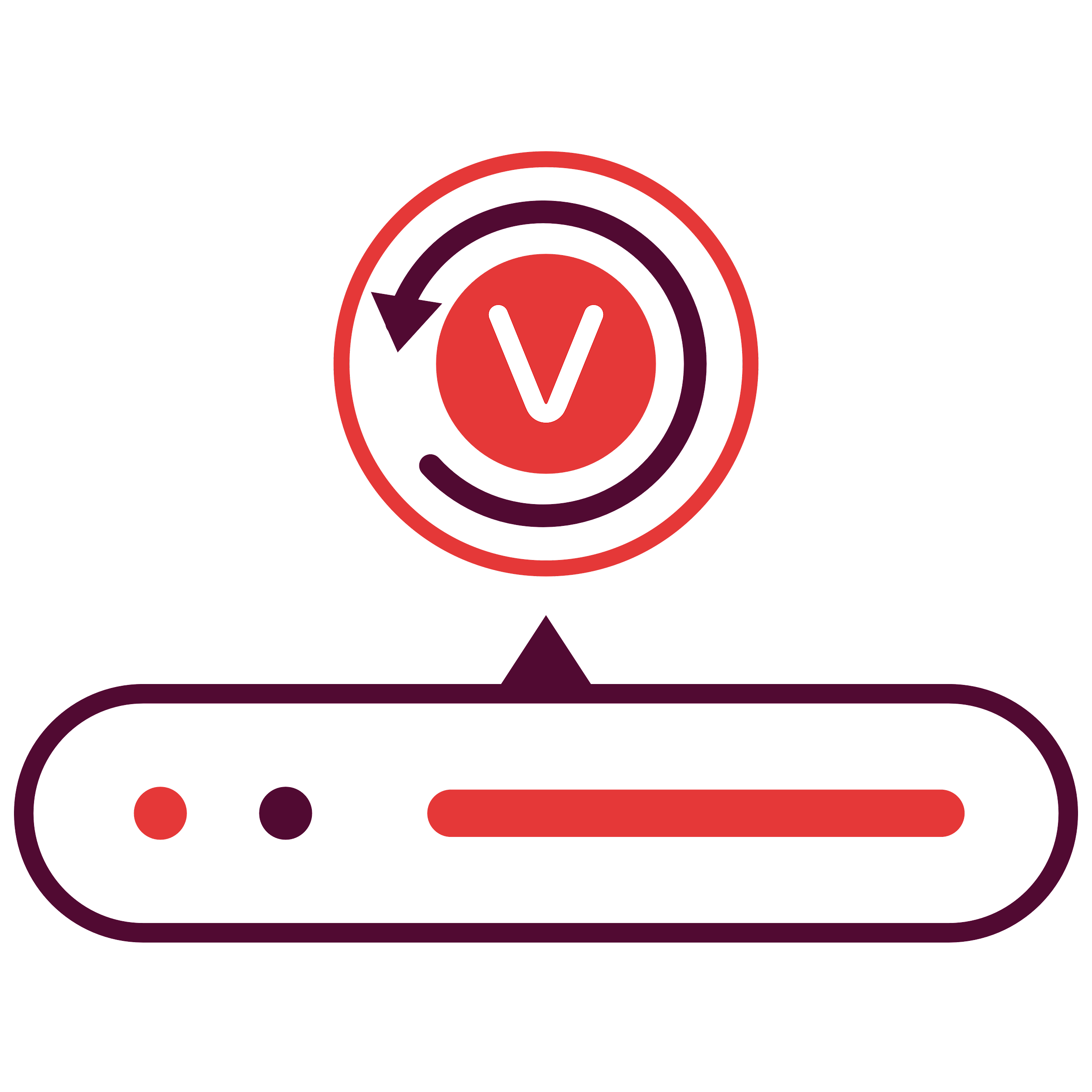 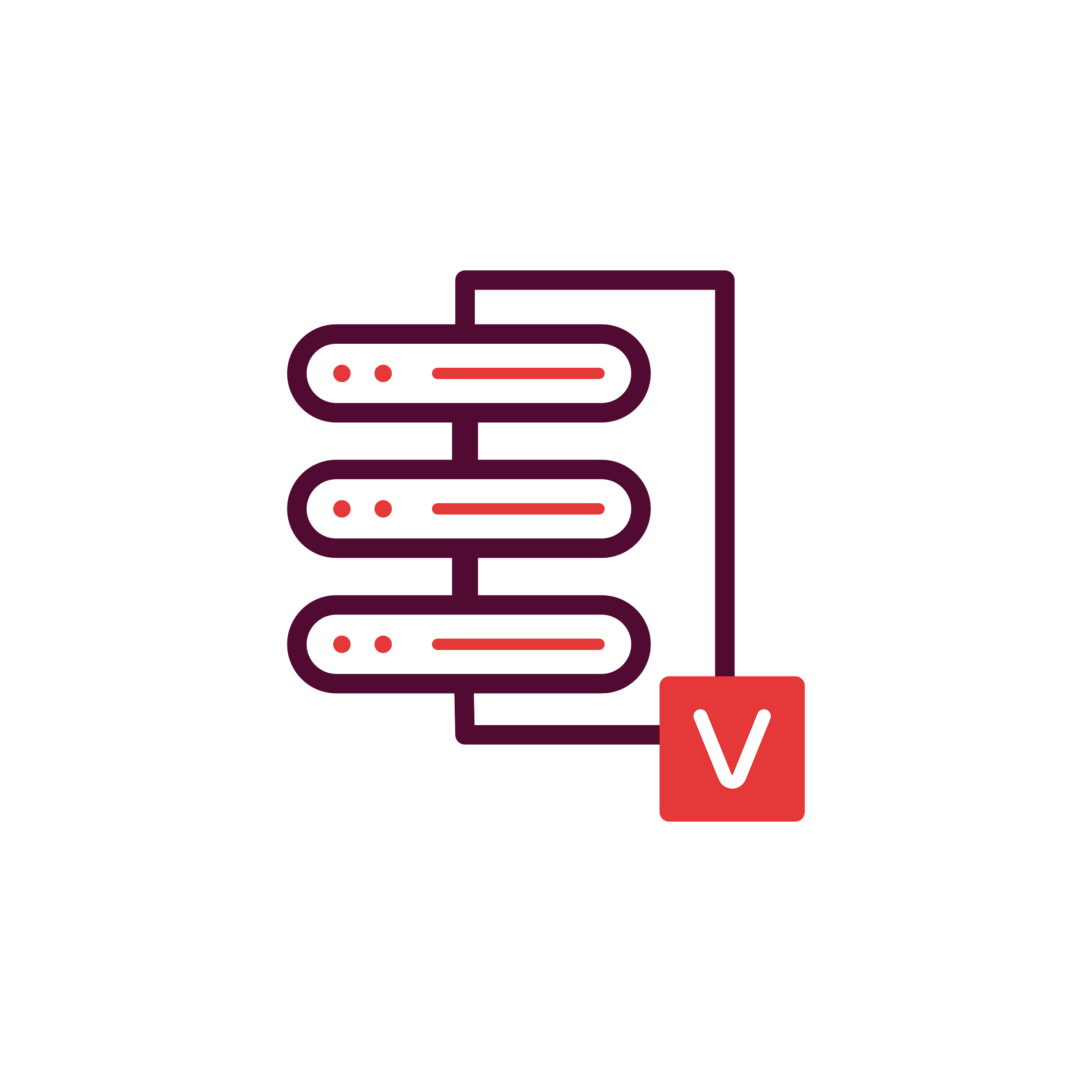 LAN
WAN
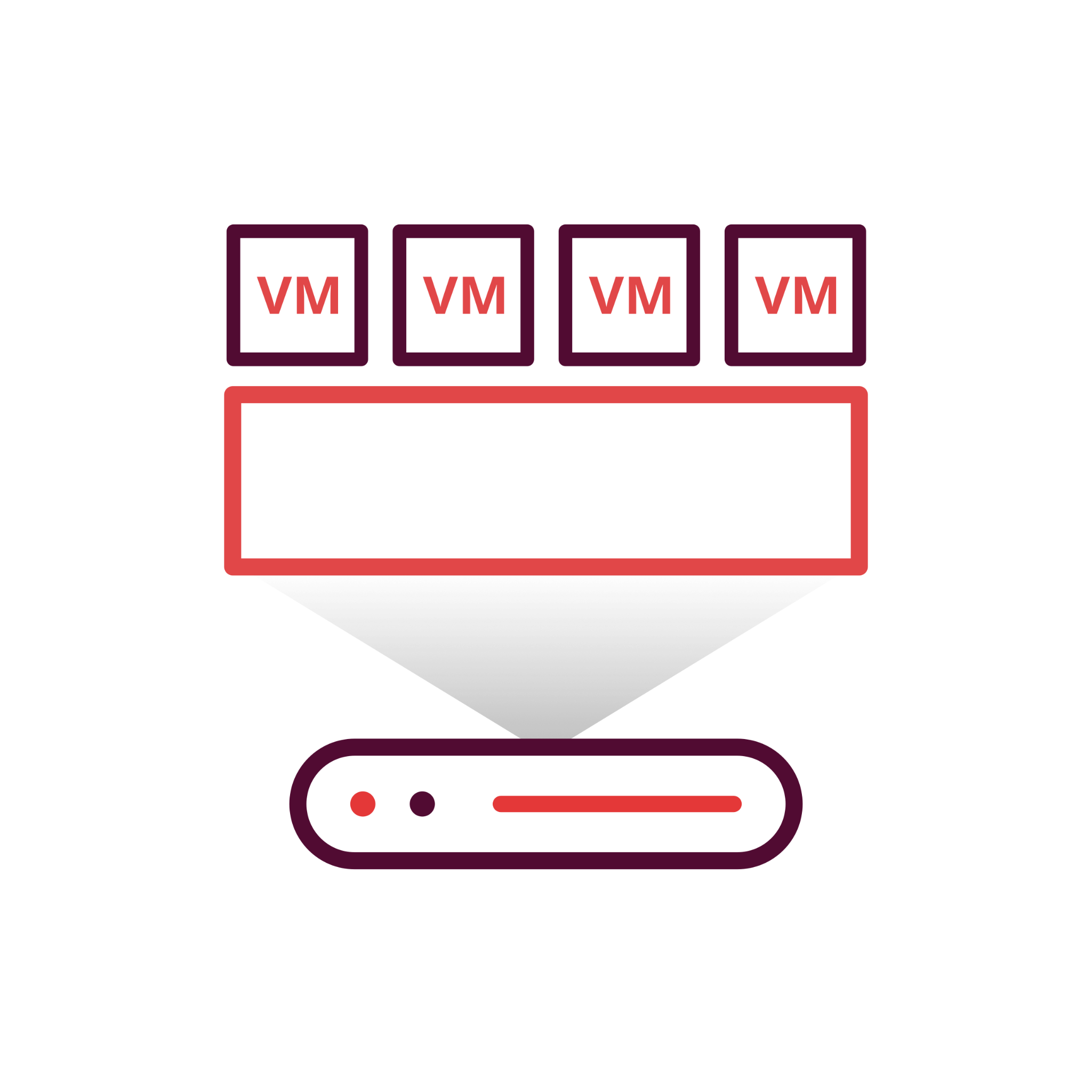 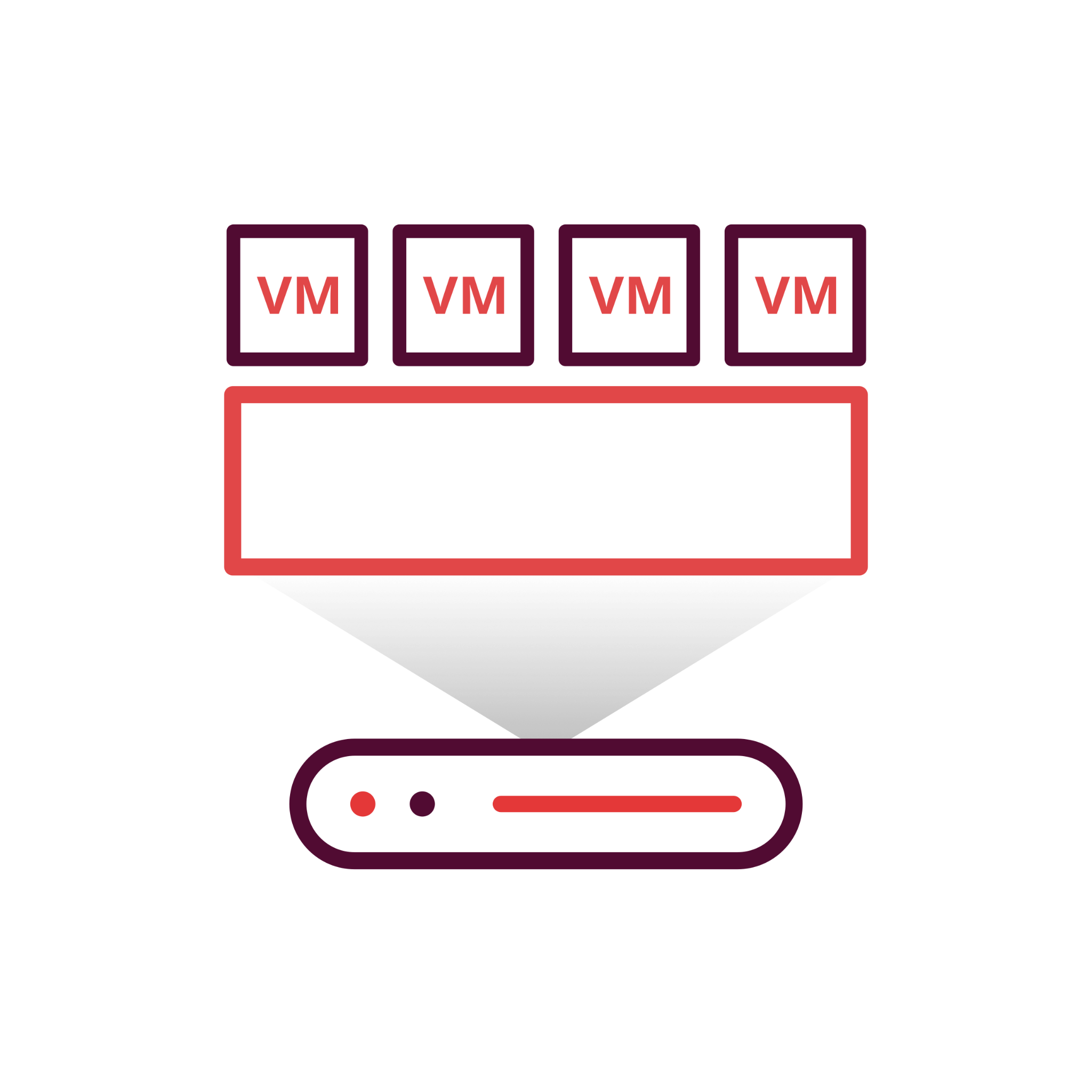 Hyper-V
Hyper-V
Vembu BDR Backup Server
Vembu Offsite DR Server
Backup & Disaster Recovery
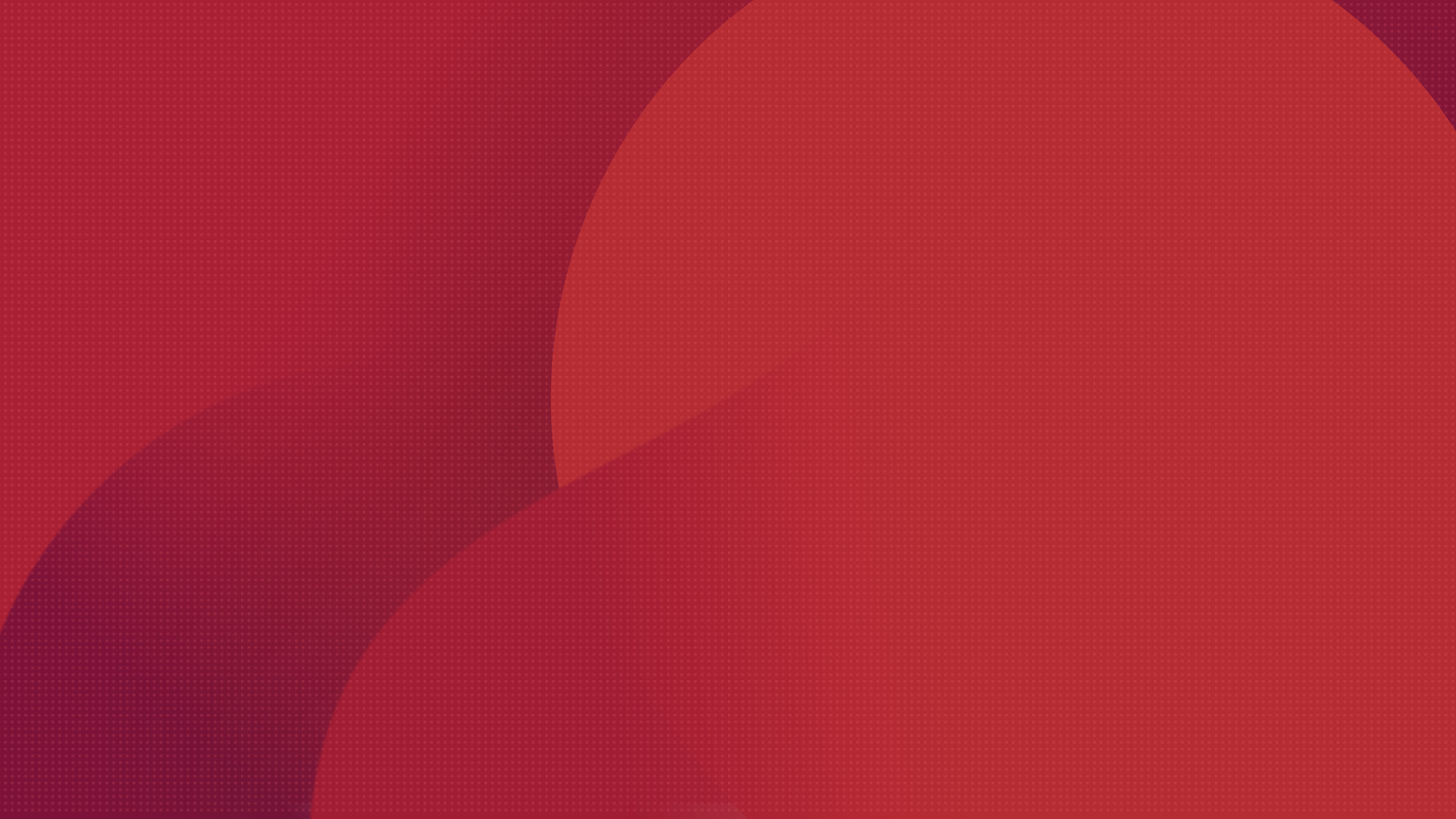 Setup Vembu BDR Backup Server and Vembu Offsite DR Server in remote office as well as branch office

Sync backup data between both the locations
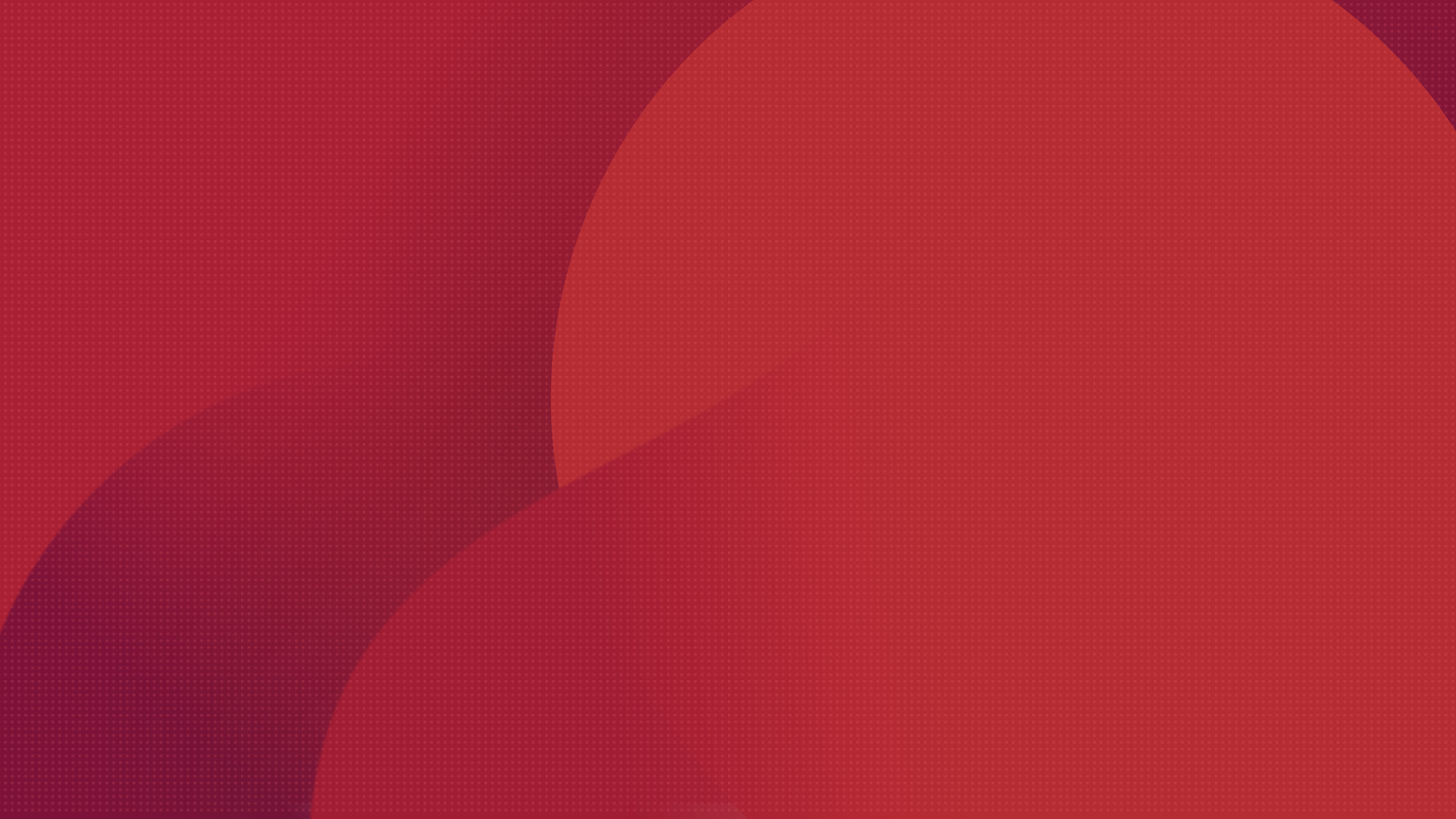 Remote office
Branch office
Vembu BDR Backup Server
Vembu Offsite DR Server
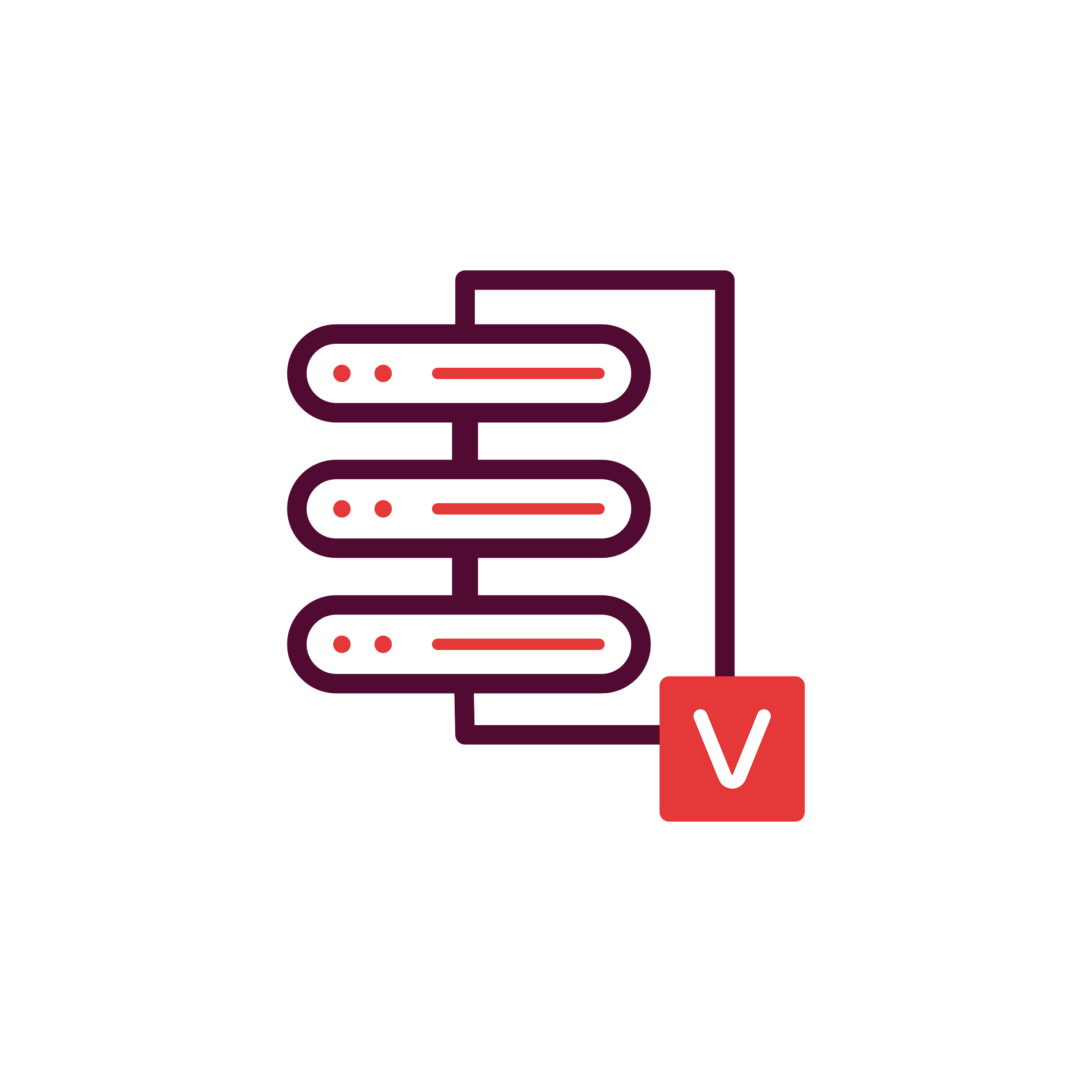 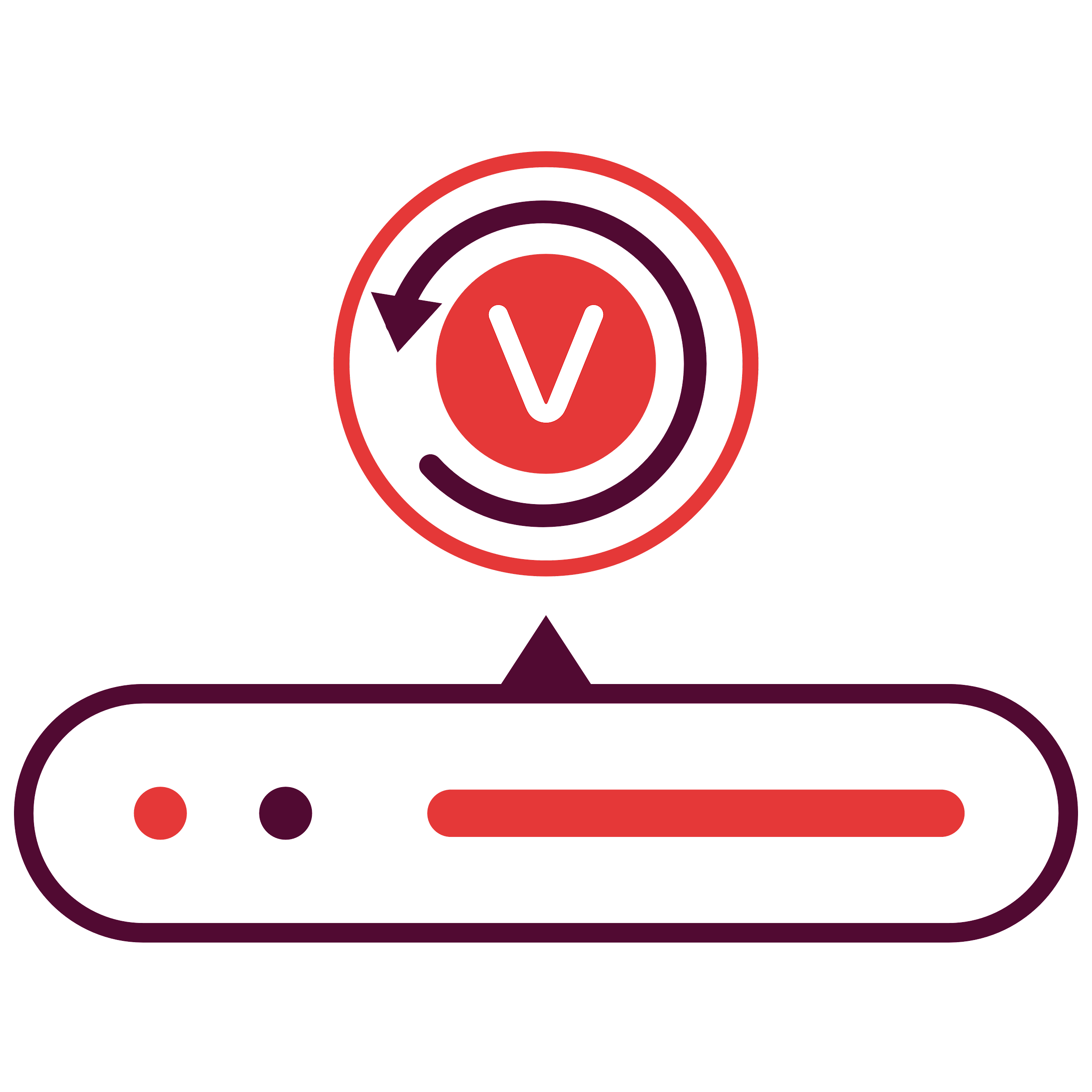 LAN
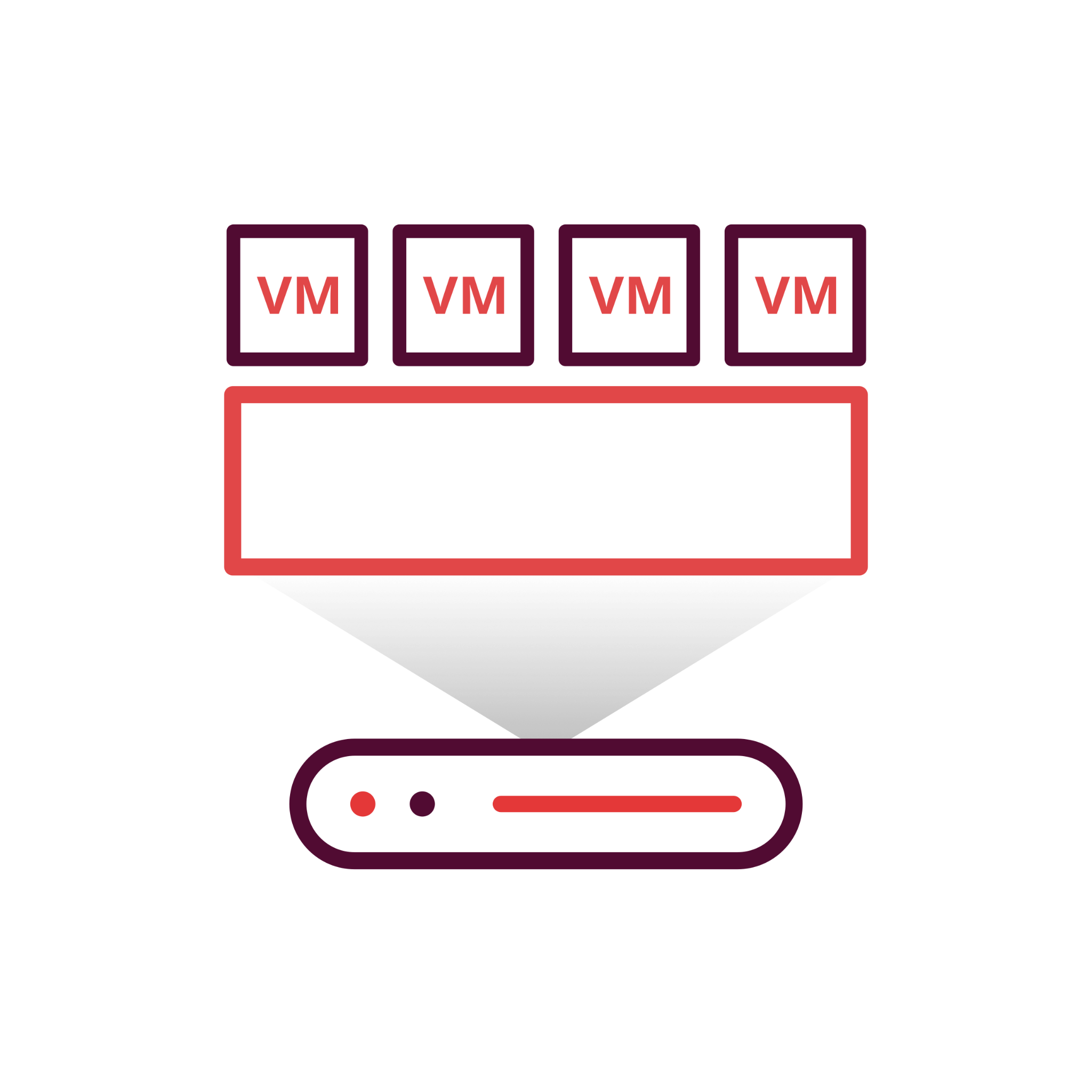 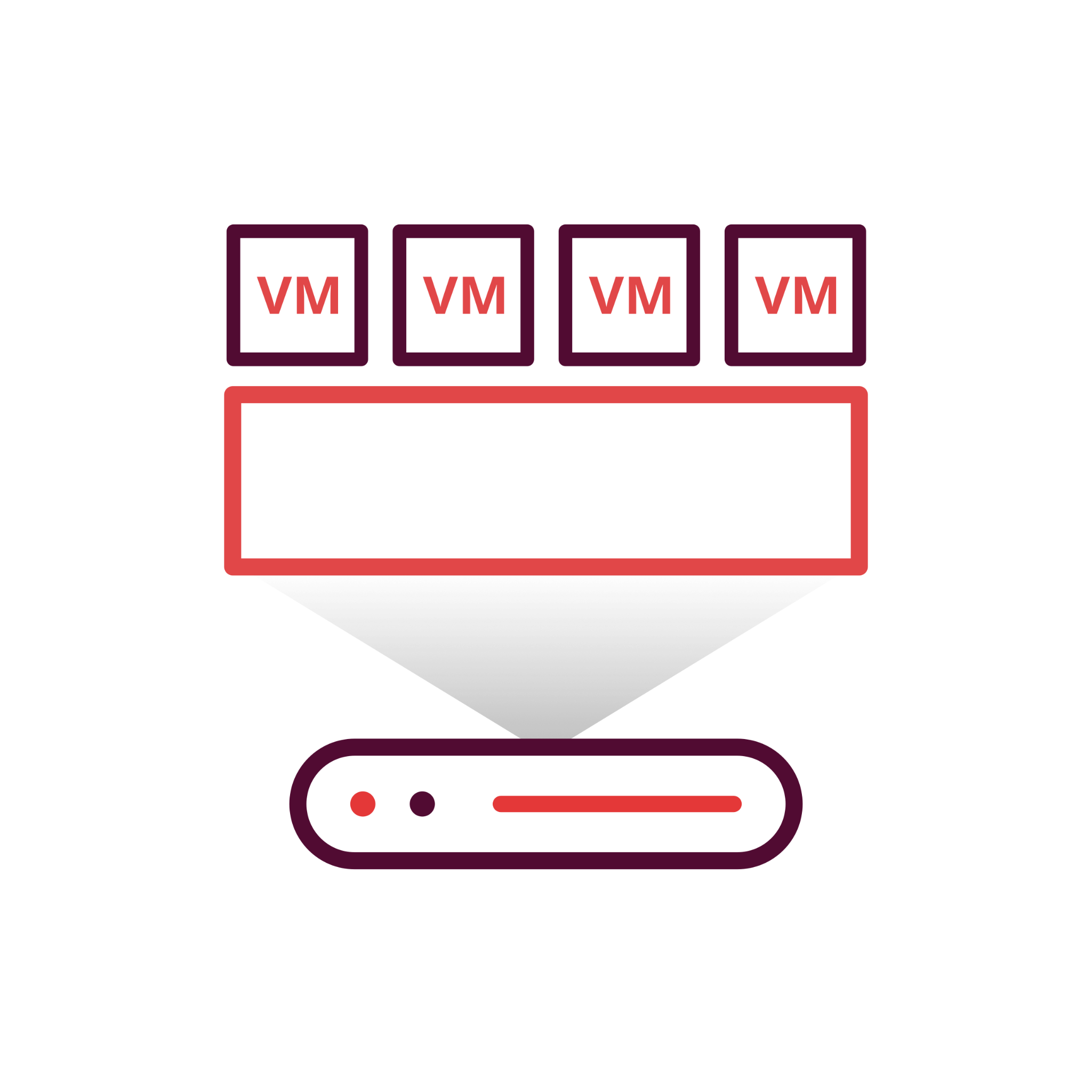 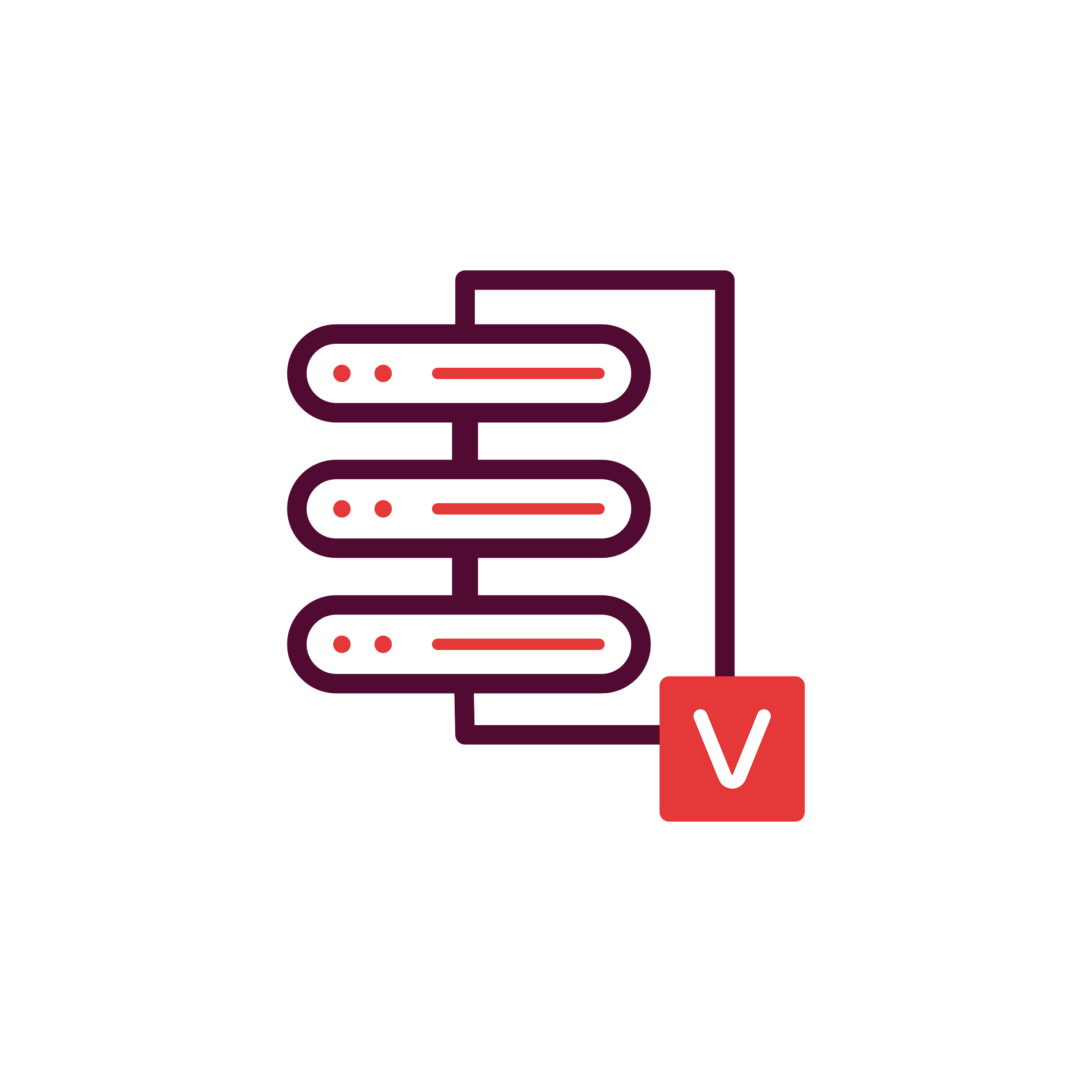 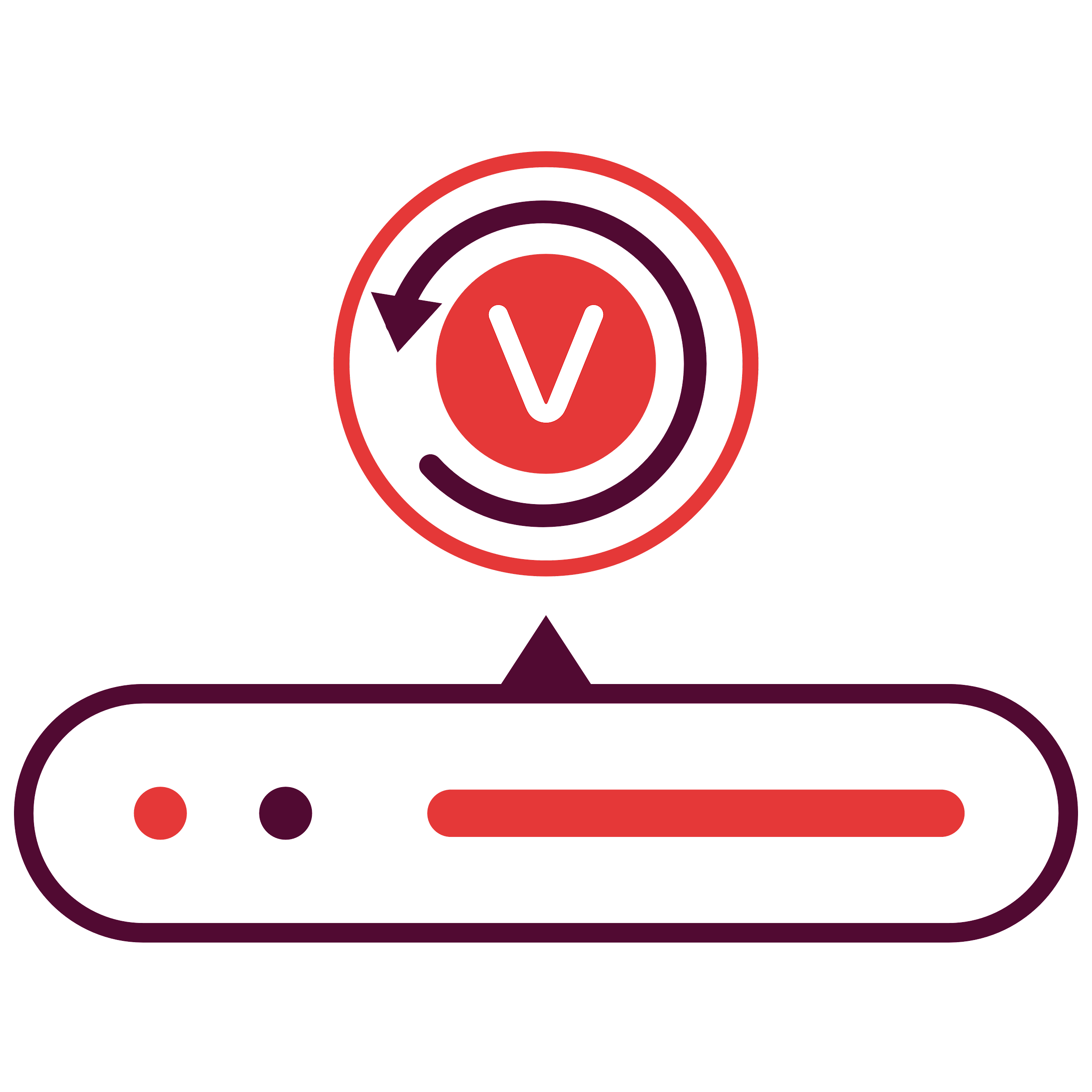 Hyper-V
Hyper-V
Vembu Offsite DR Server
Vembu BDR Backup Server
Backup & Disaster Recovery
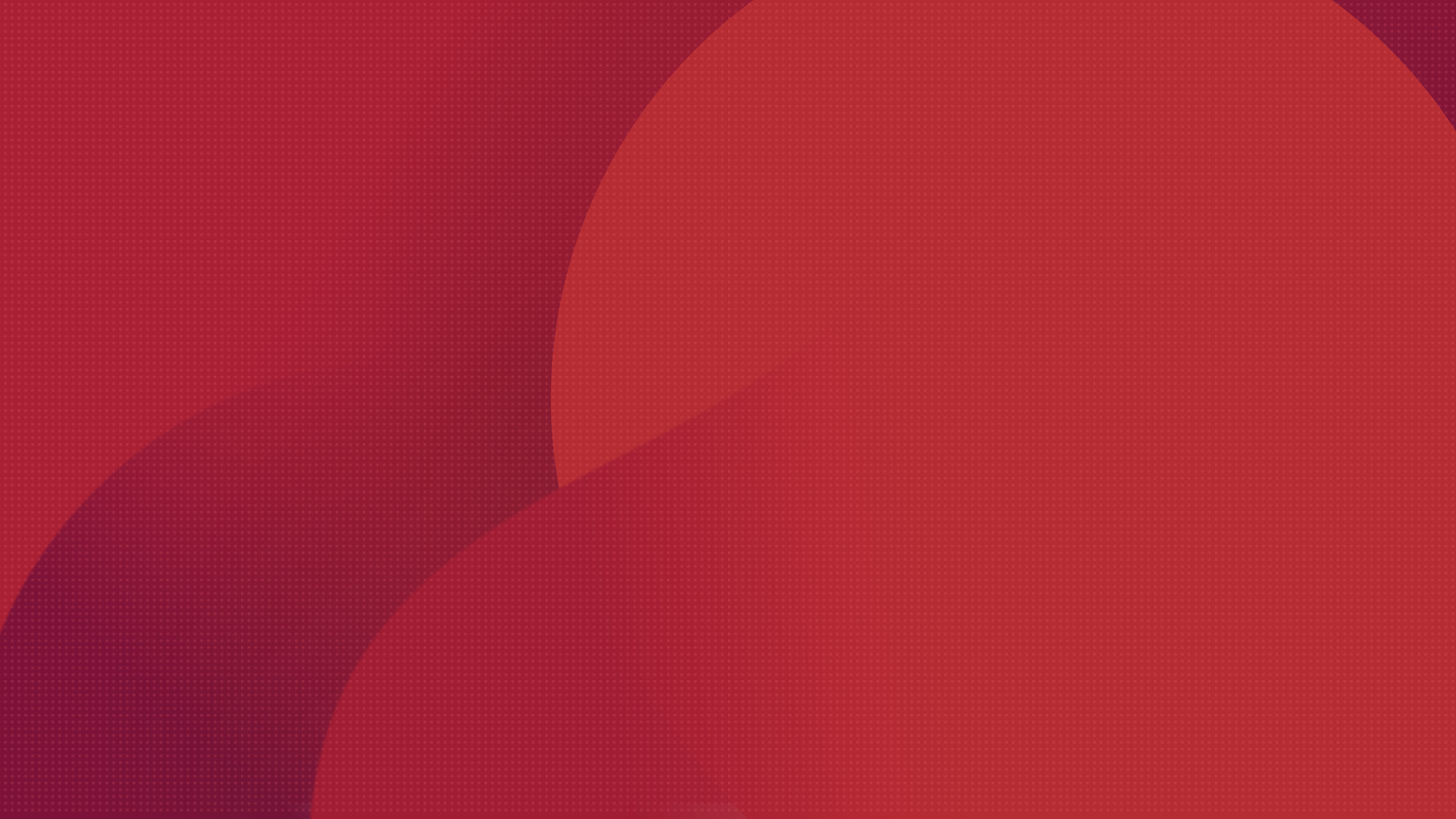 You can easily scale up the backup server when backup load increases

Backup requests will be equally shared between each backup server
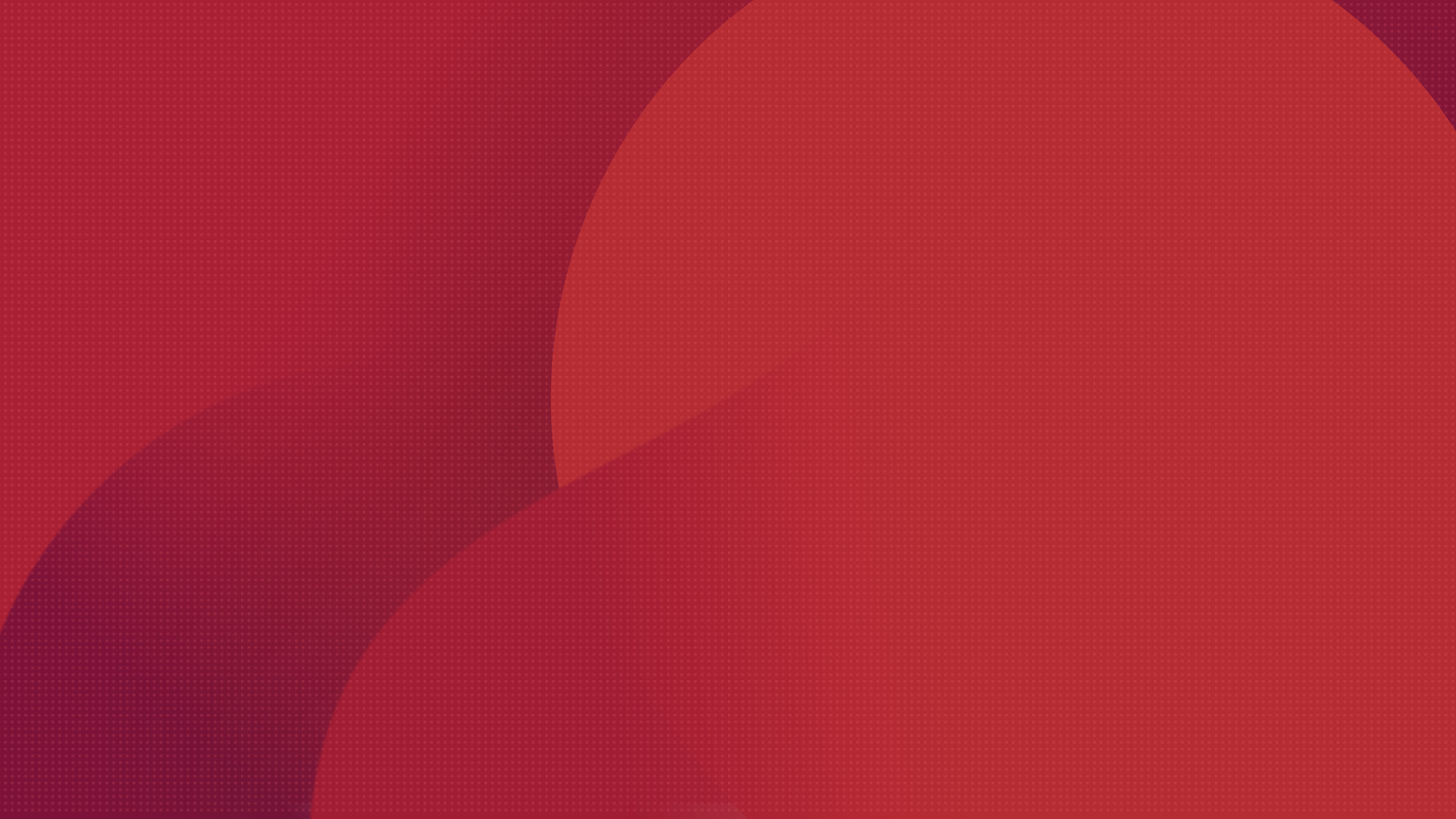 Backup Server
Clustering
Vembu BDR Backup Server
Vembu BDR Backup Server
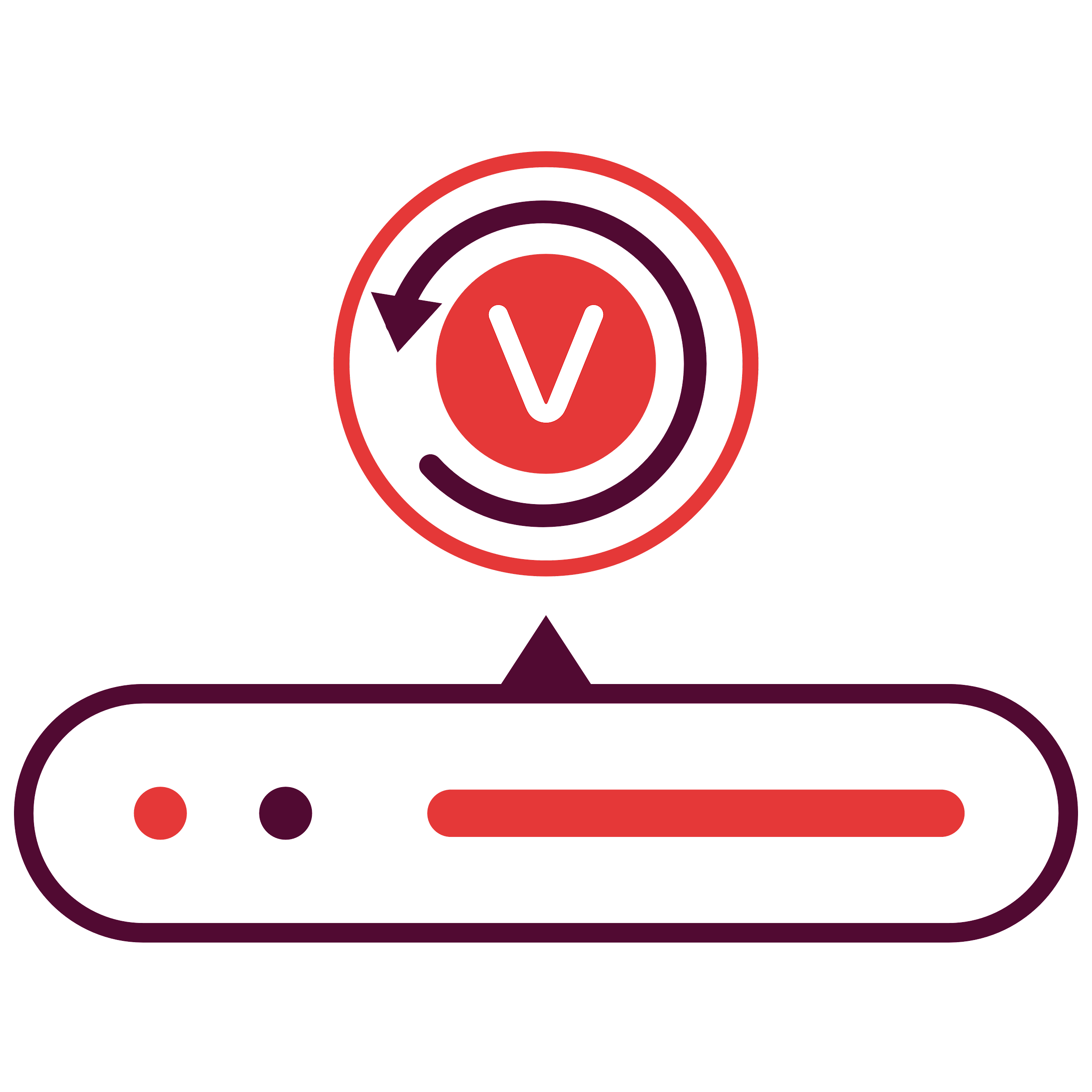 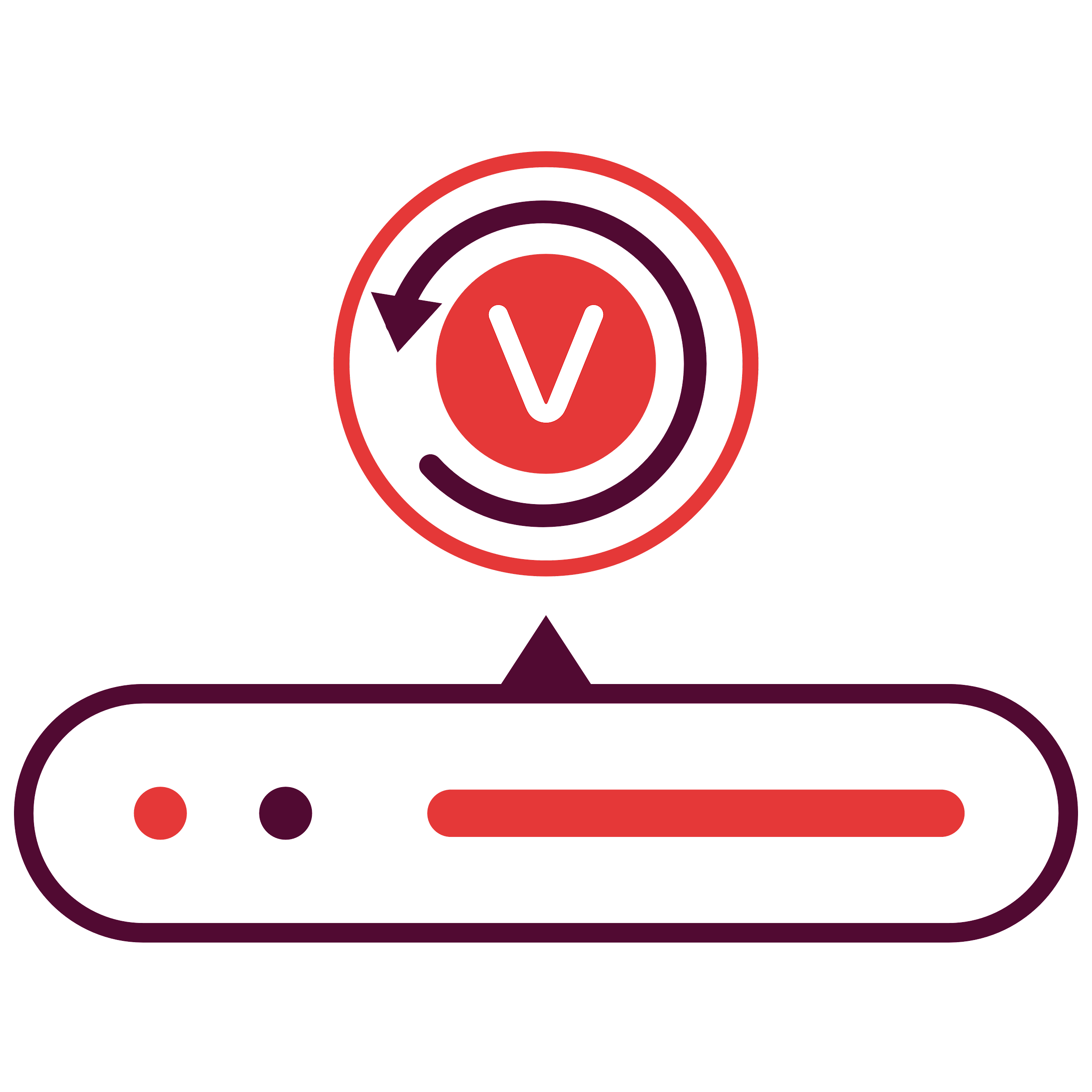 VIS
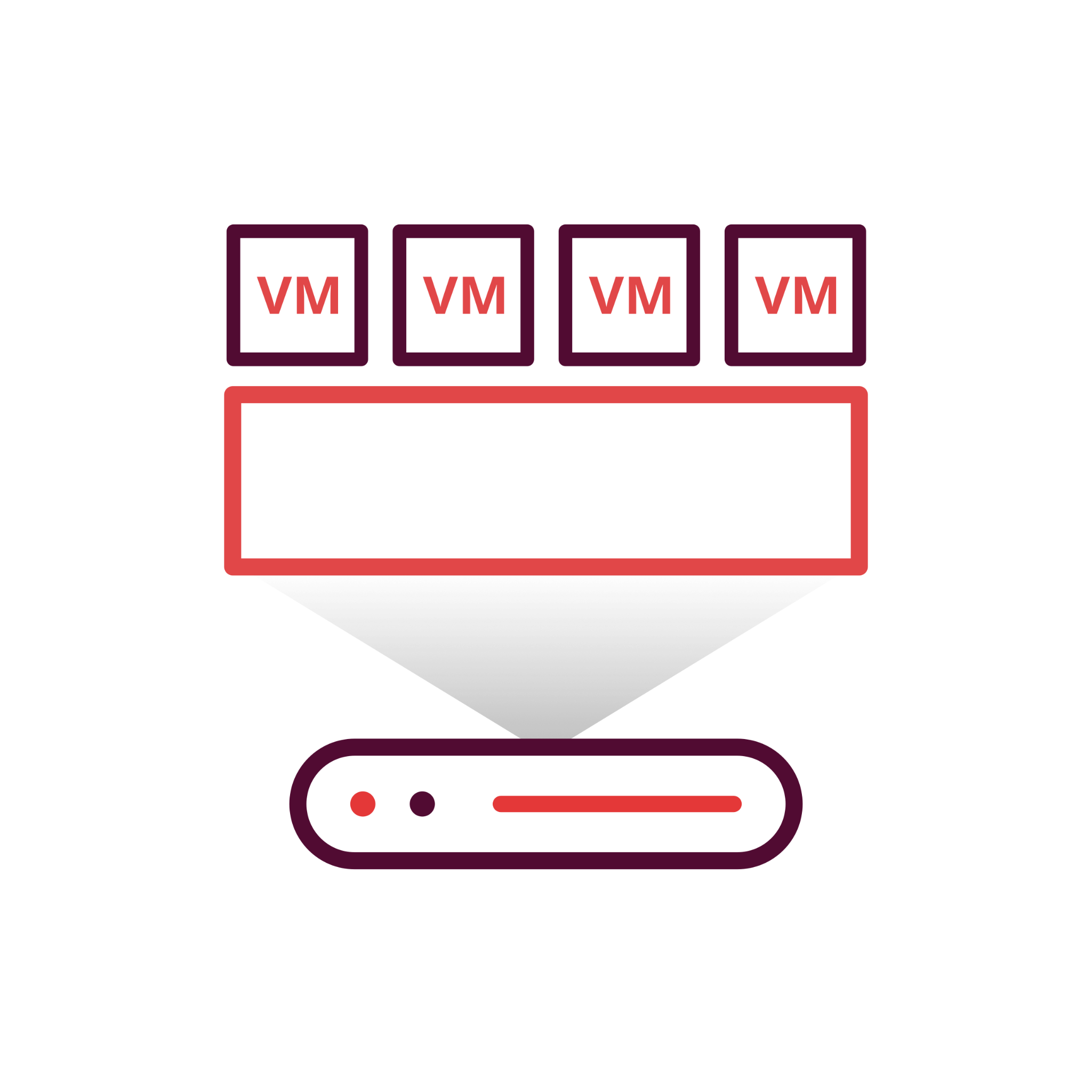 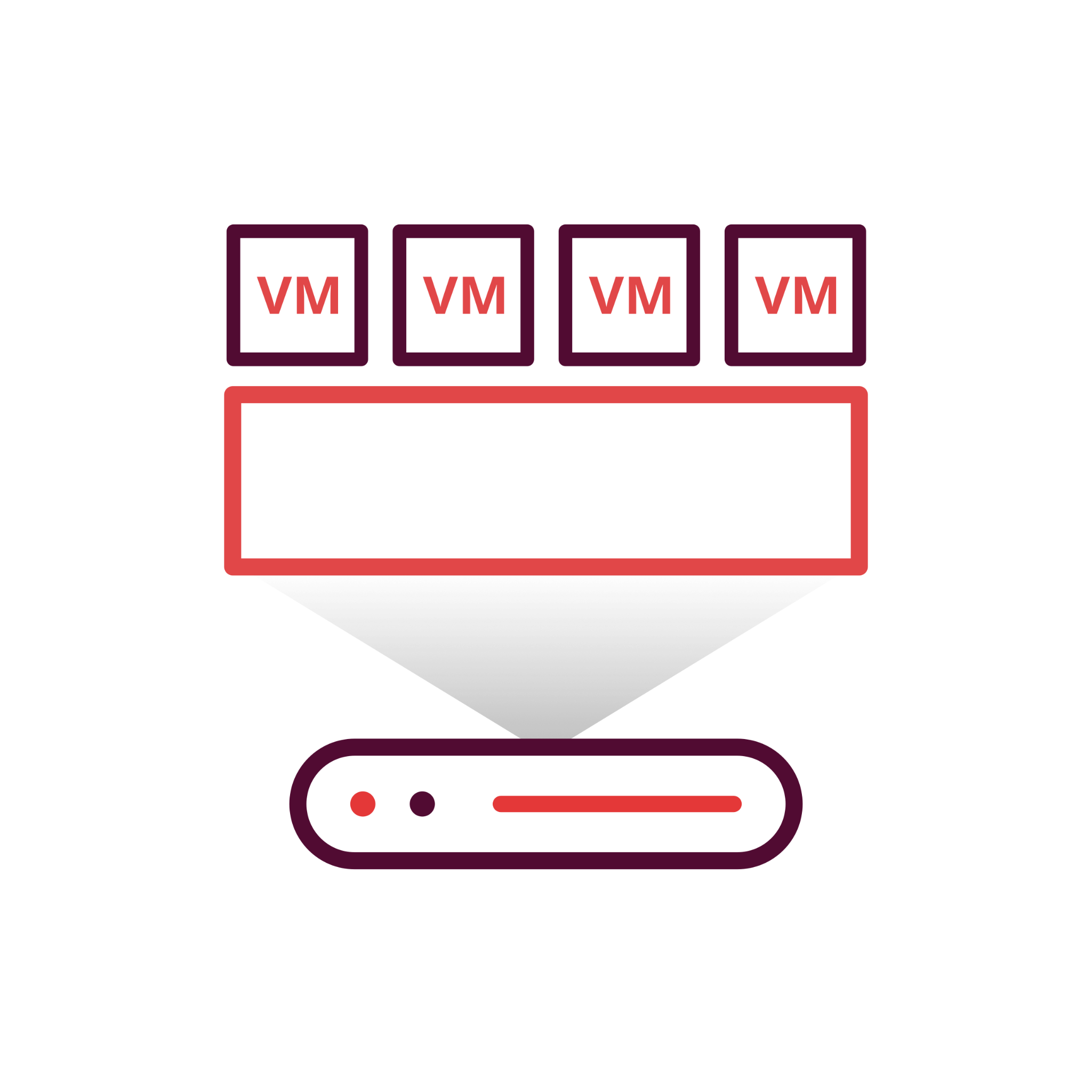 Server Cluster
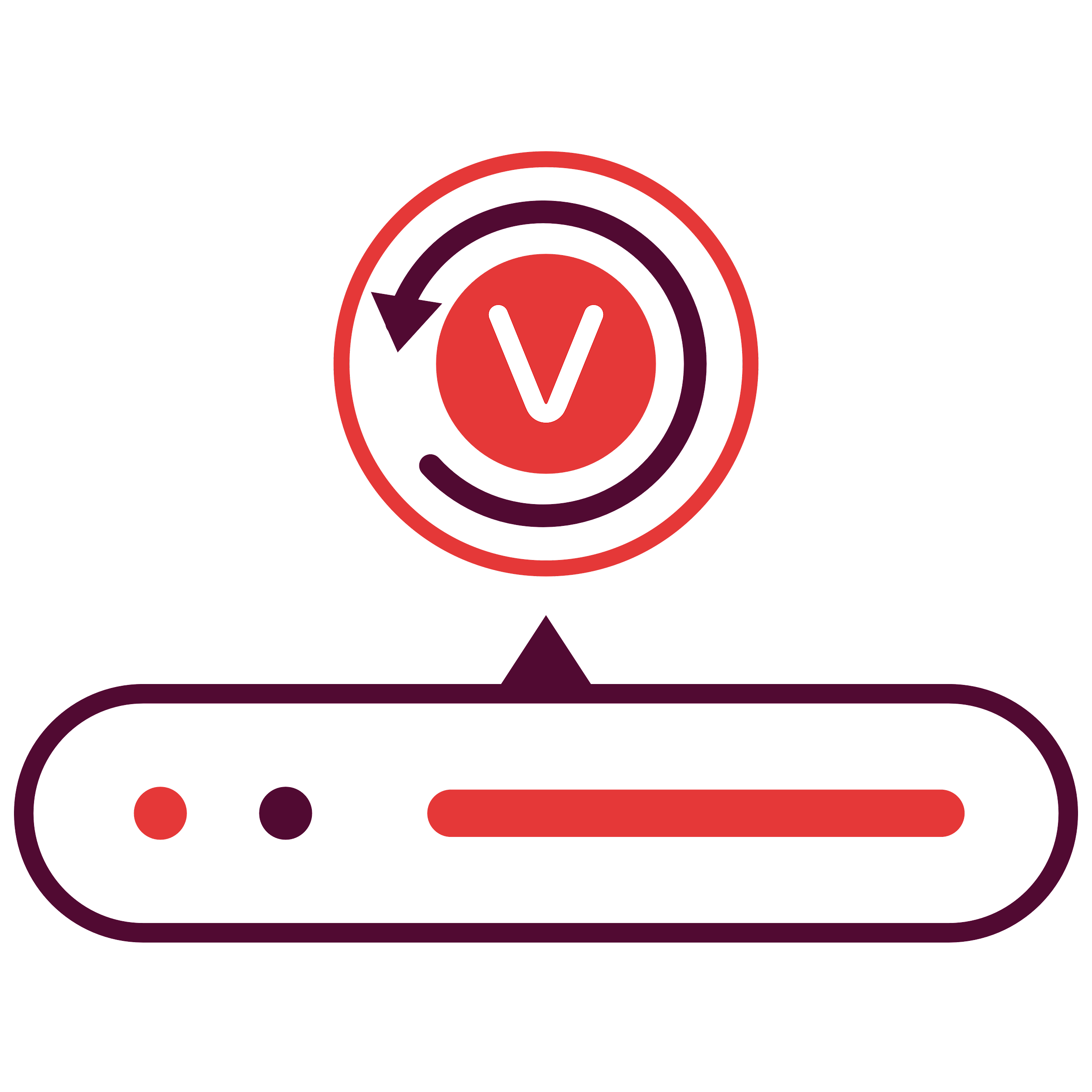 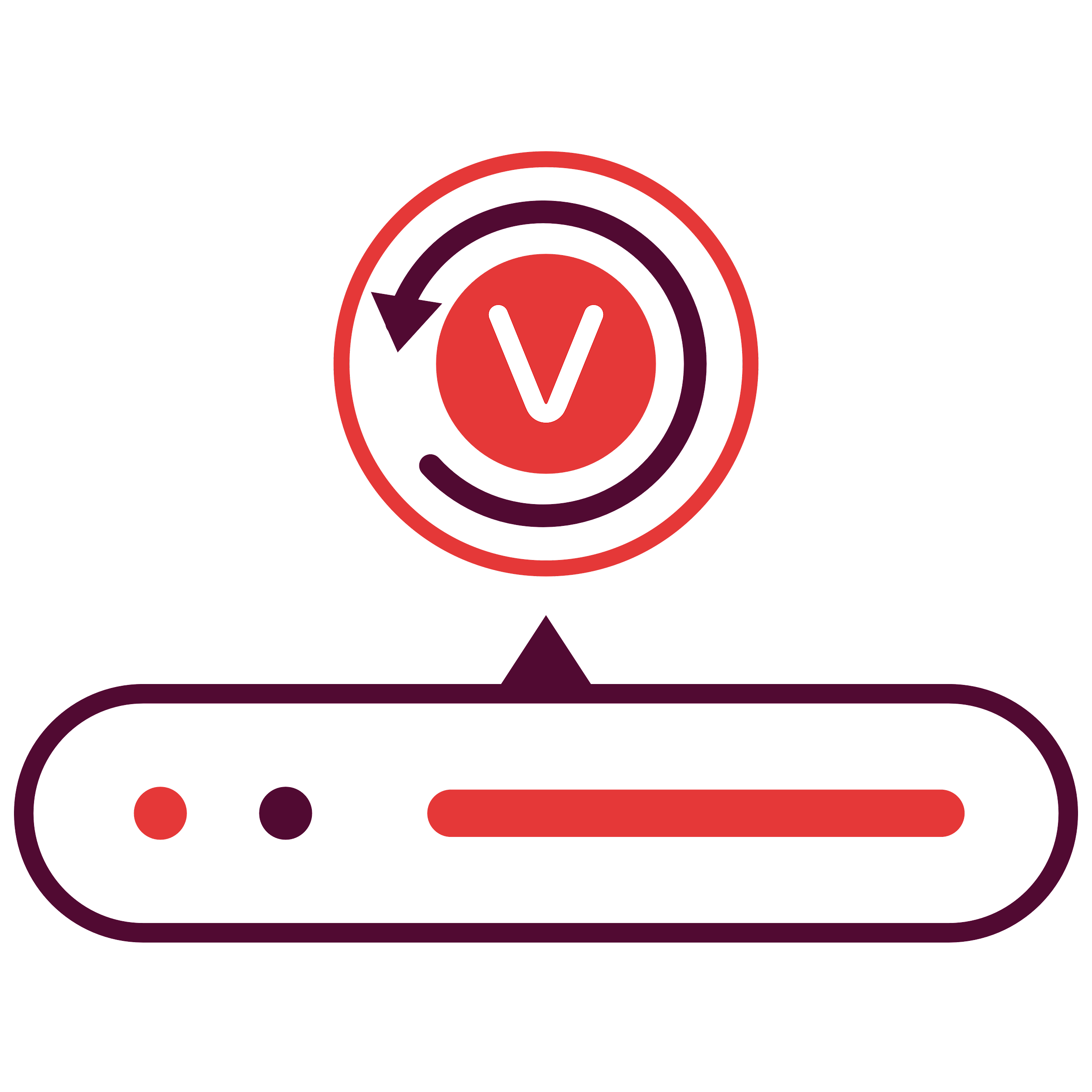 Hyper-V
Hyper-V
Vembu BDR Backup Server
Vembu BDR Backup Server
Backup & Disaster Recovery
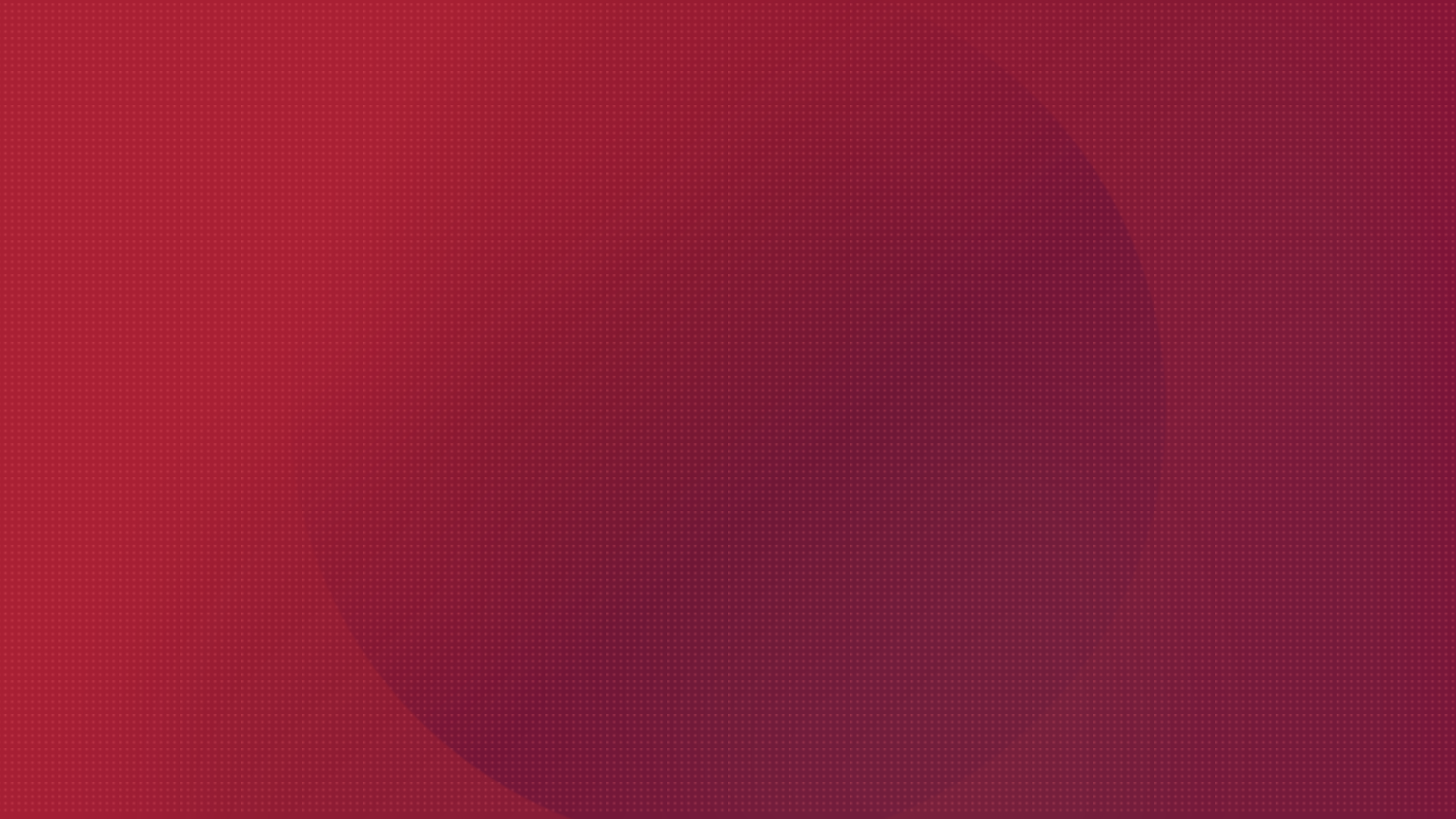 Vembu BDR Suite
Key features
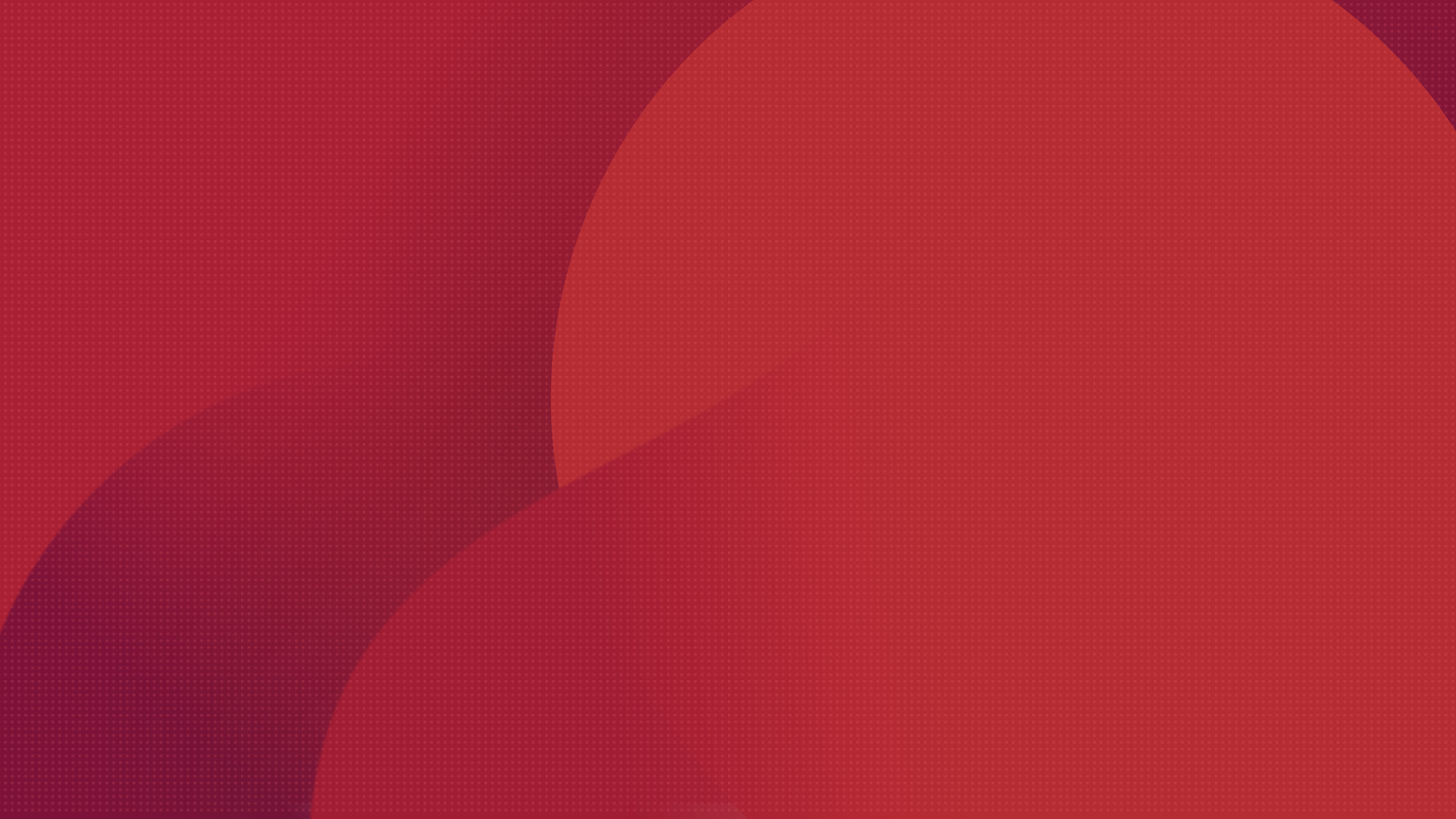 Key Backup & Replication Features of Hyper-V Backup
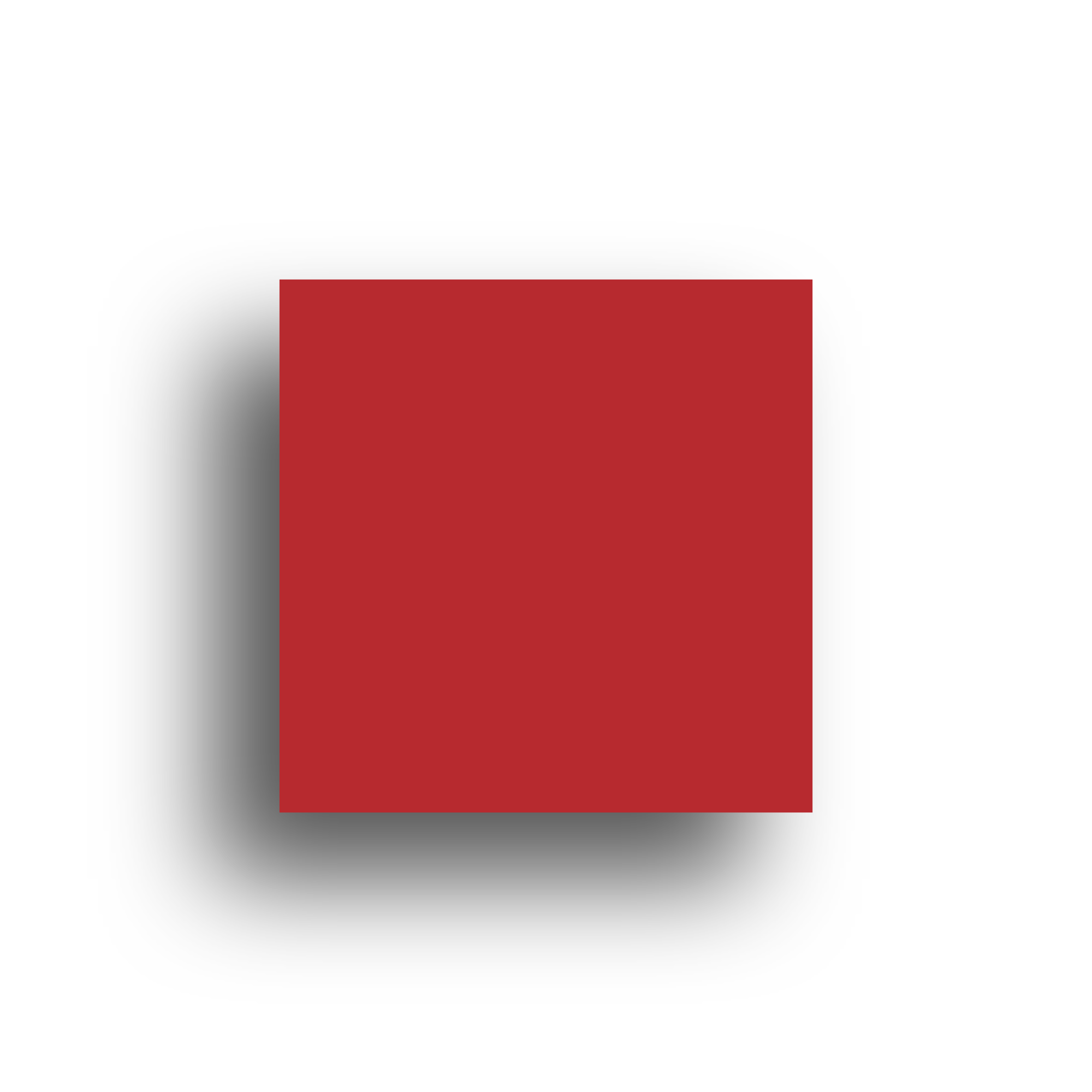 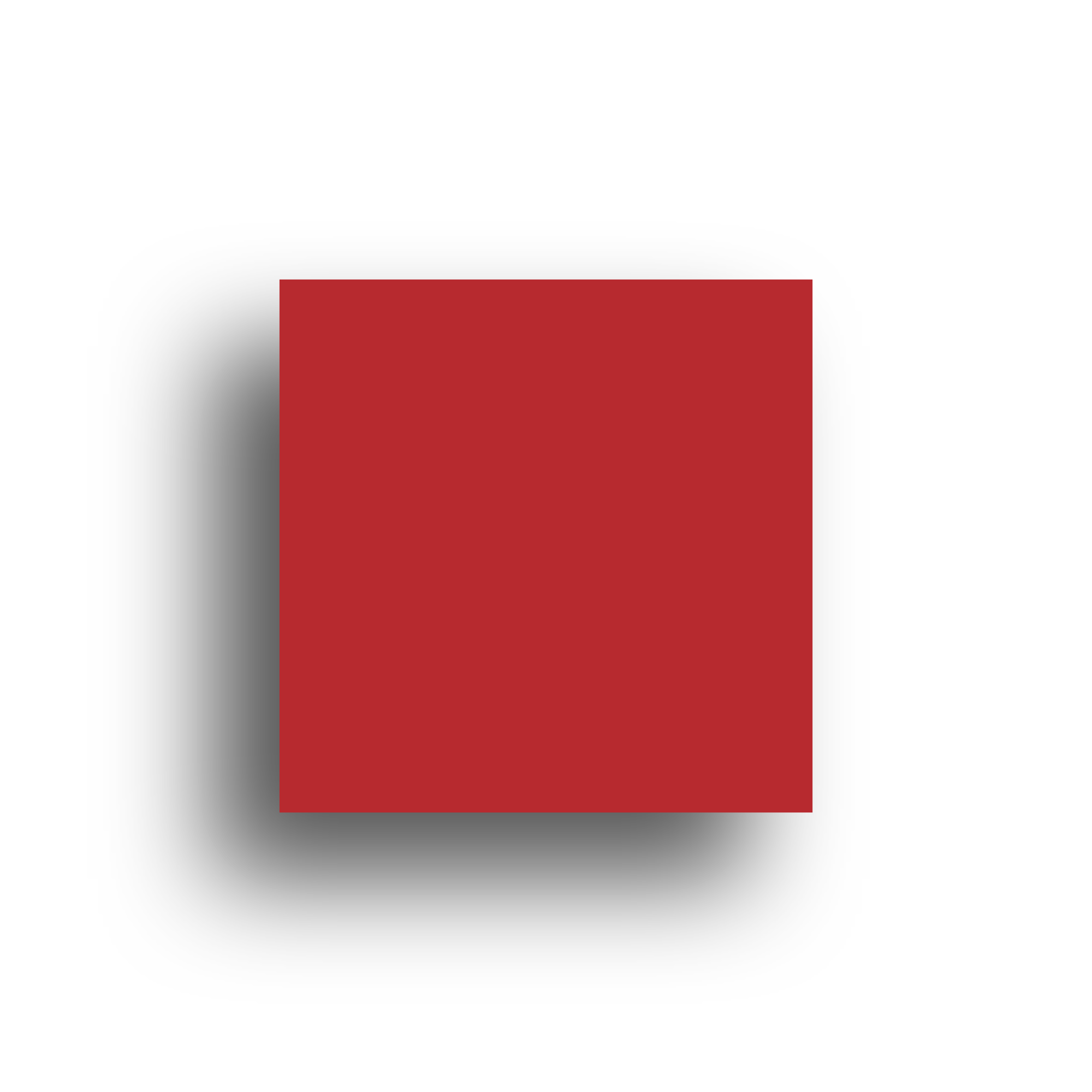 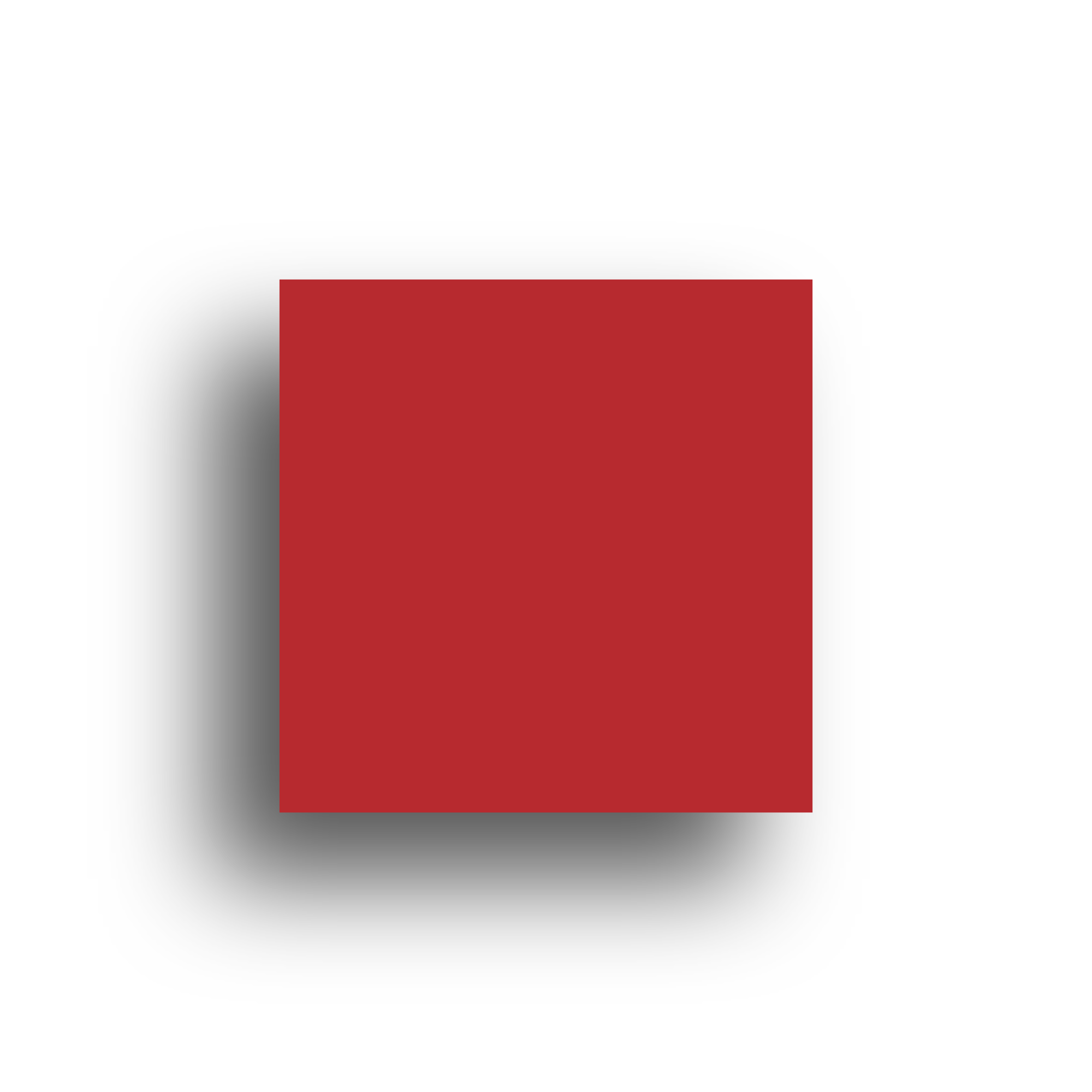 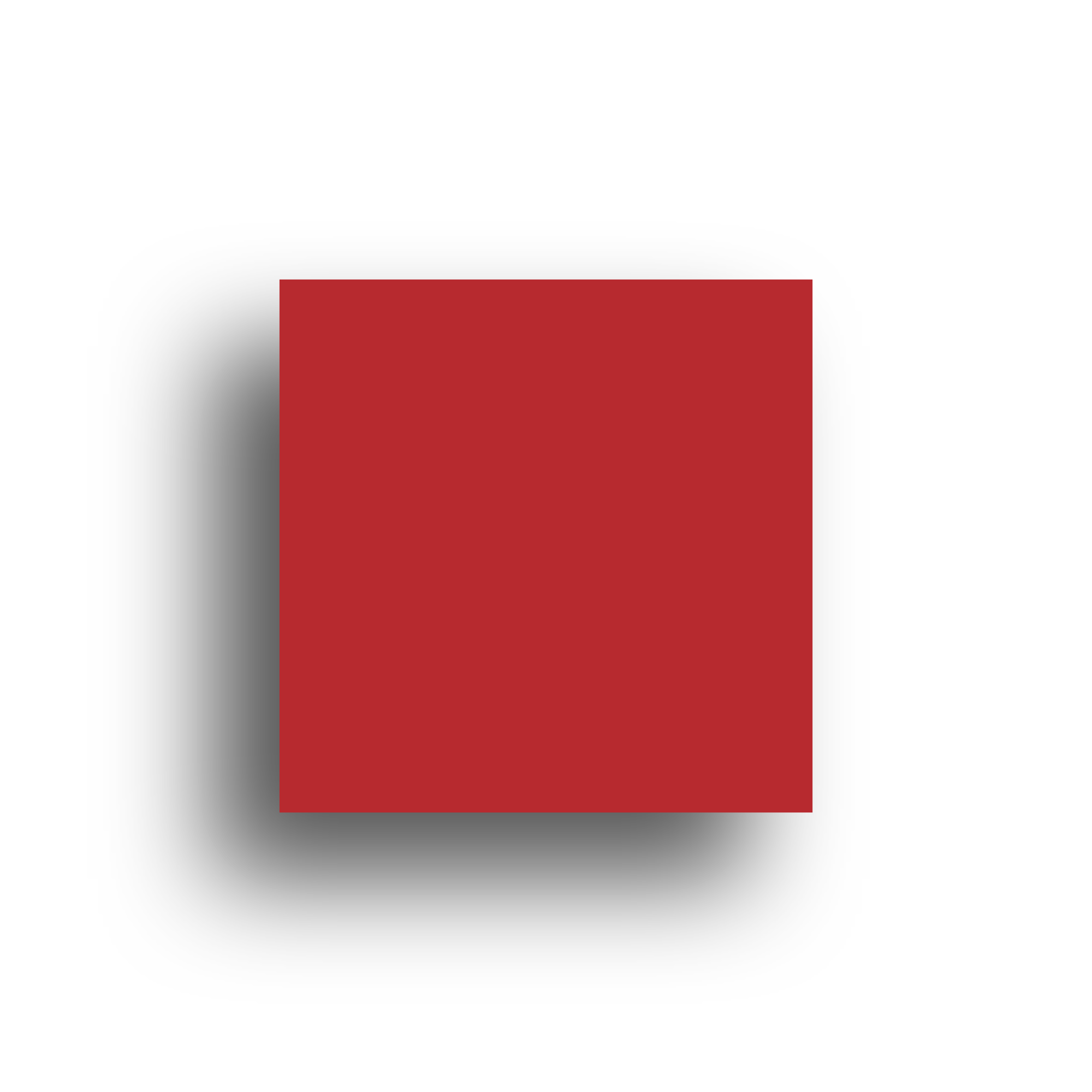 Synthetic Full Backup
Backup Job Template
Multi-host Backup
Parallel VM Processing
Failover & Undo Failover
Native Tape Backup Support
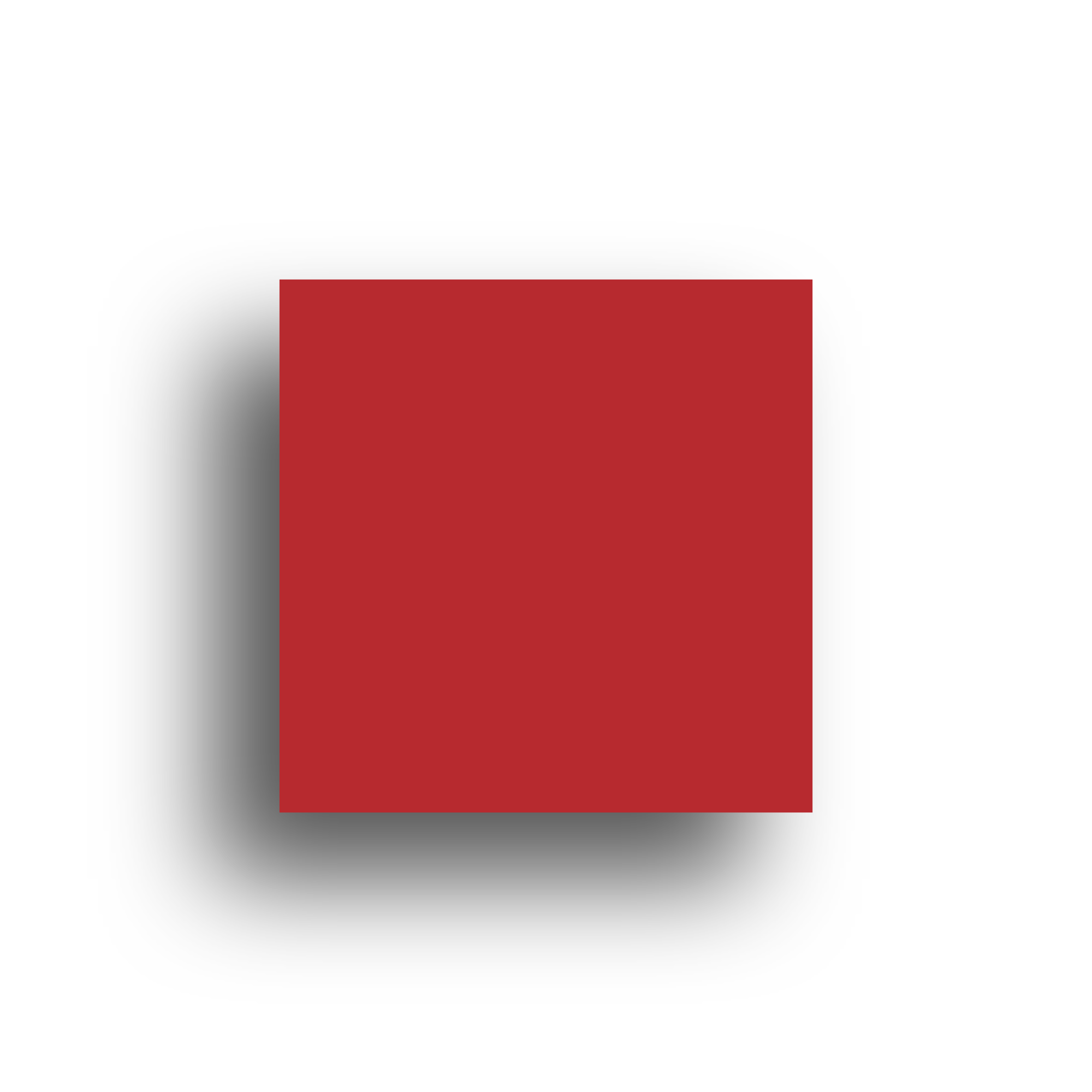 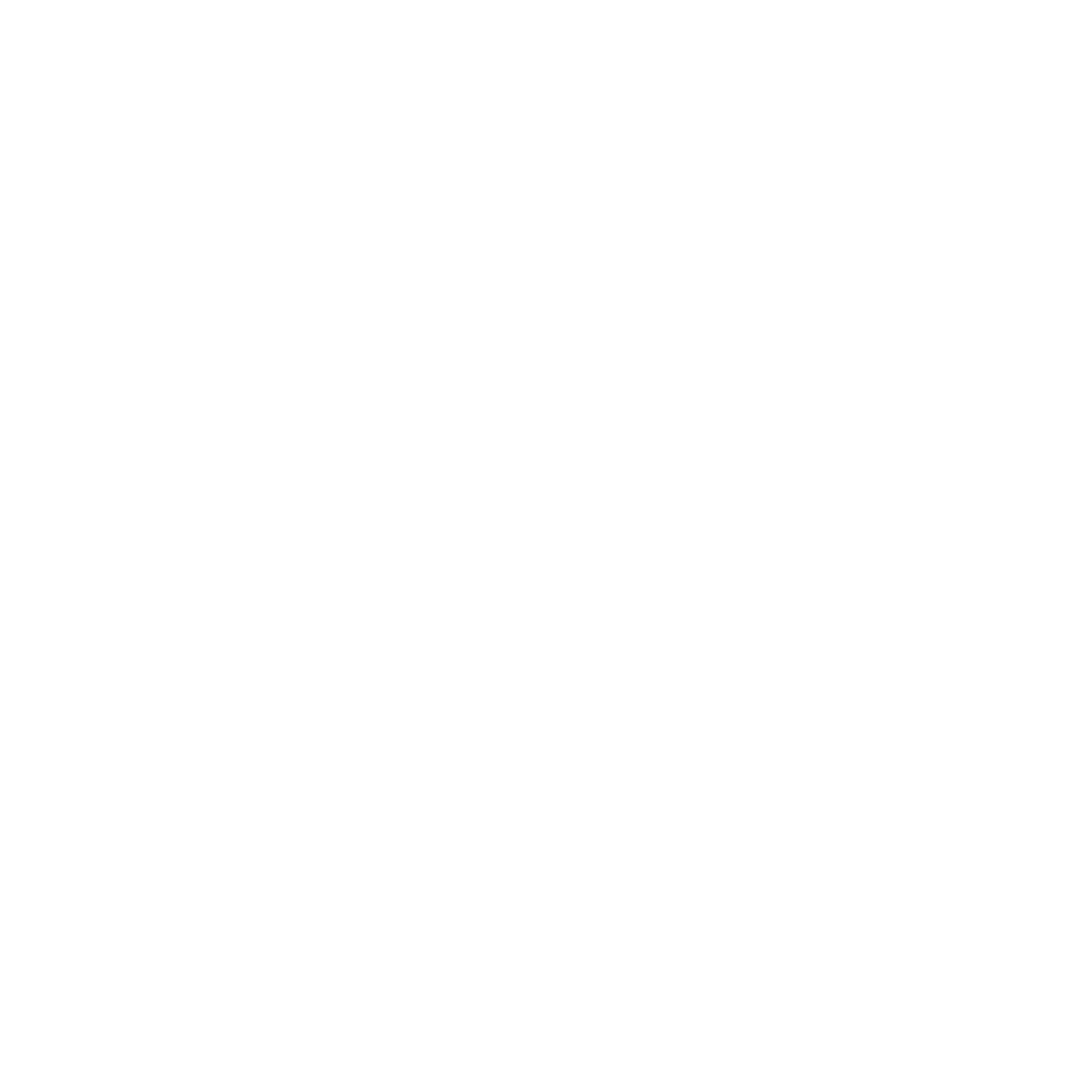 The frequently used backup configuration settings or as per some predefined backup policies, you can utilize these templates to create new backup jobs quickly.
Synthetic full backups are created in the backup repository by merging the full backup and all subsequent incremental backups in the backup repository itself
Vembu now supports parallel backup of multiple VMs/disks in a single host
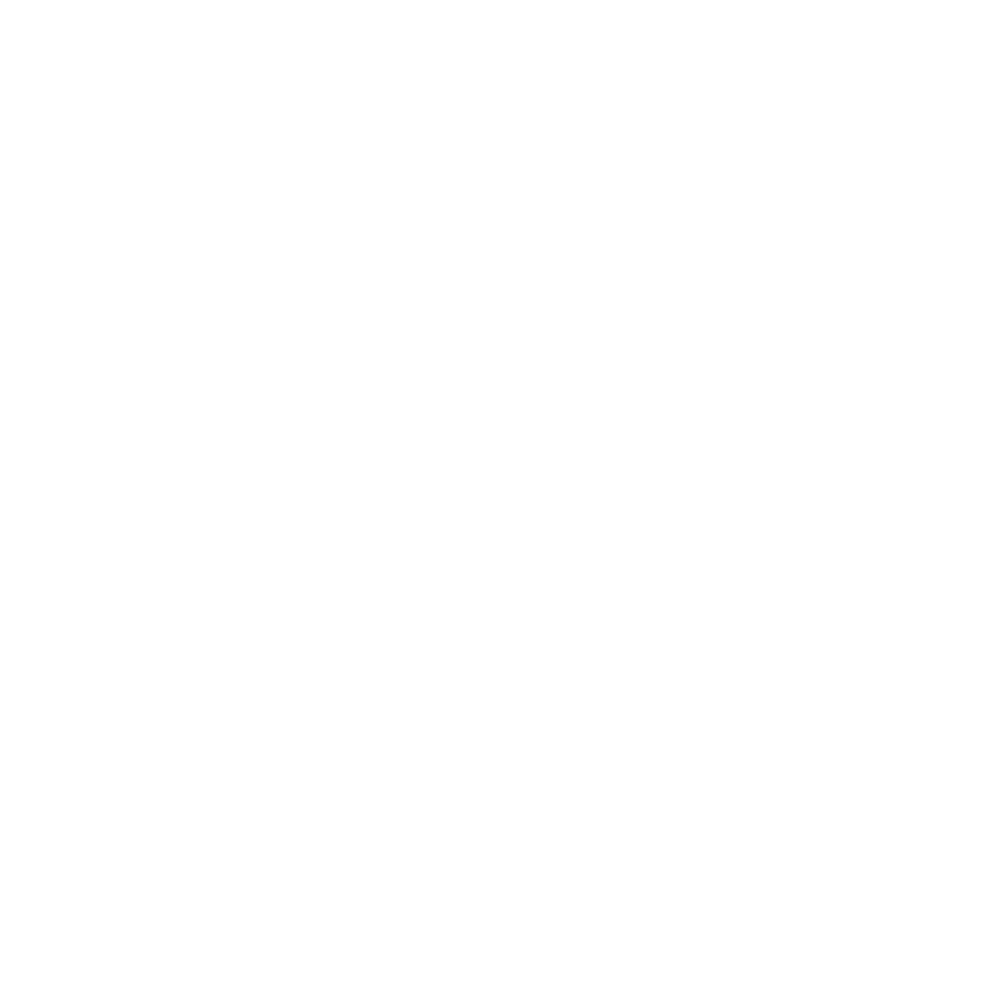 Create a backup job with multiple-hosts and configure to run parallel thus improving backup performance.
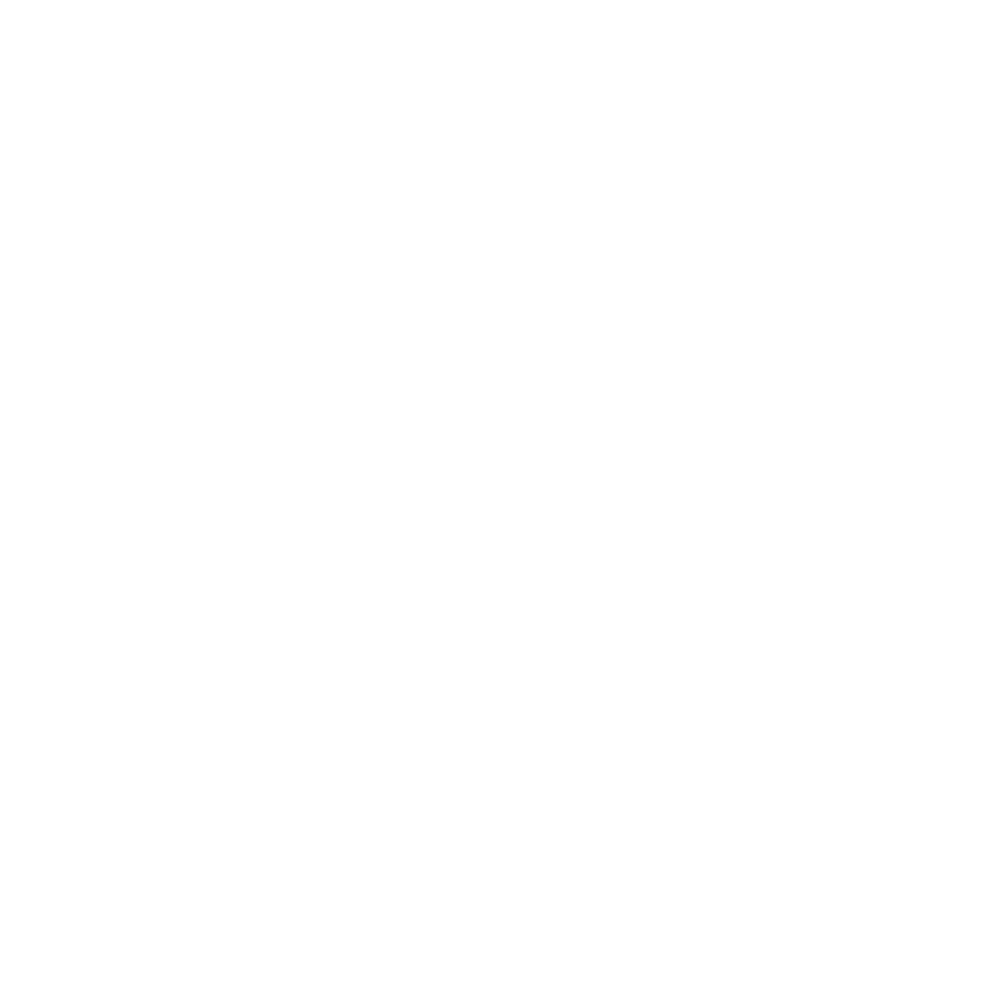 Vembu provides entire site-level protection by replicating business-critical VMs to a  DR site and failover VMs at times of disaster also undo the same when things are normal, without changes.
Archive your backup data on tape drives for long-term retention.
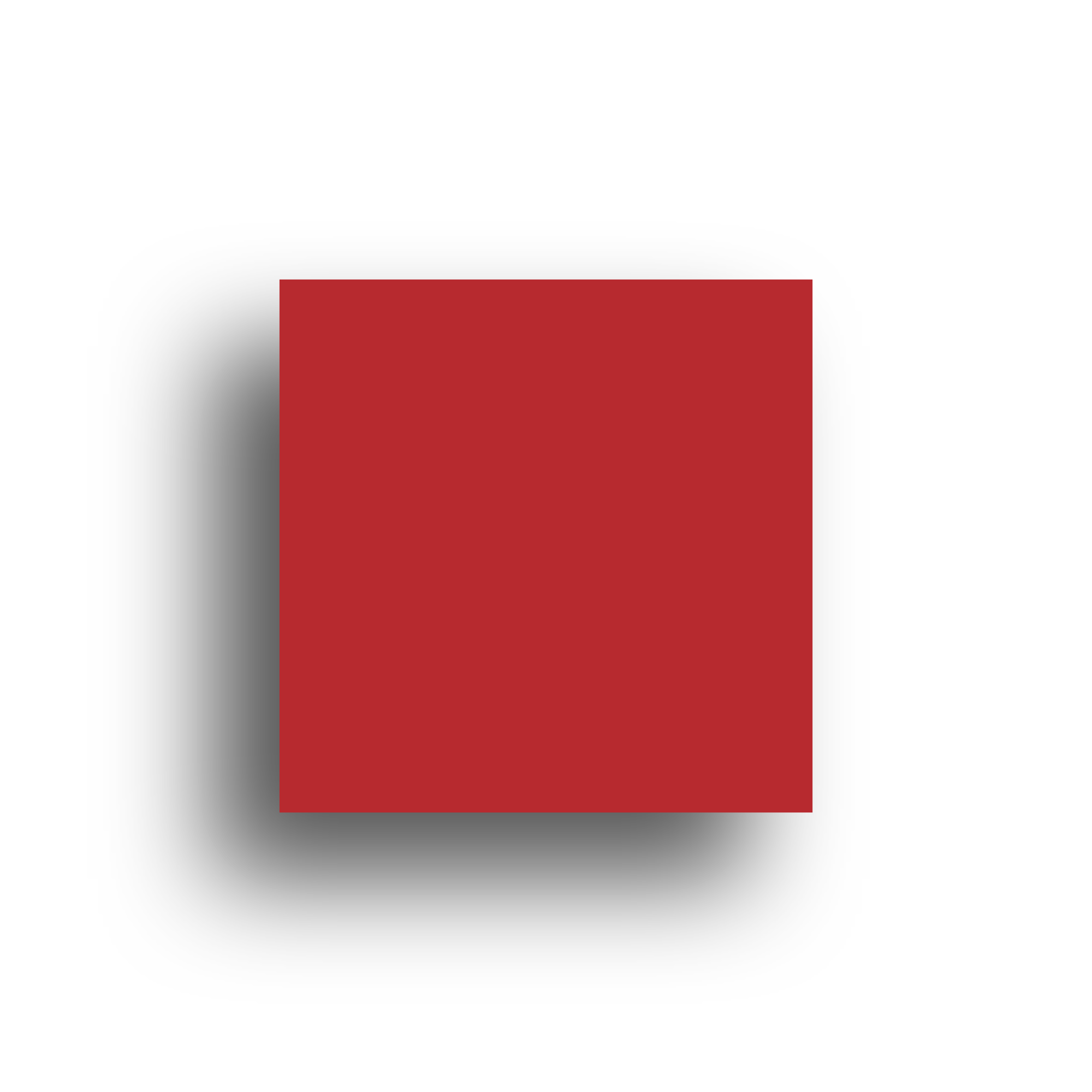 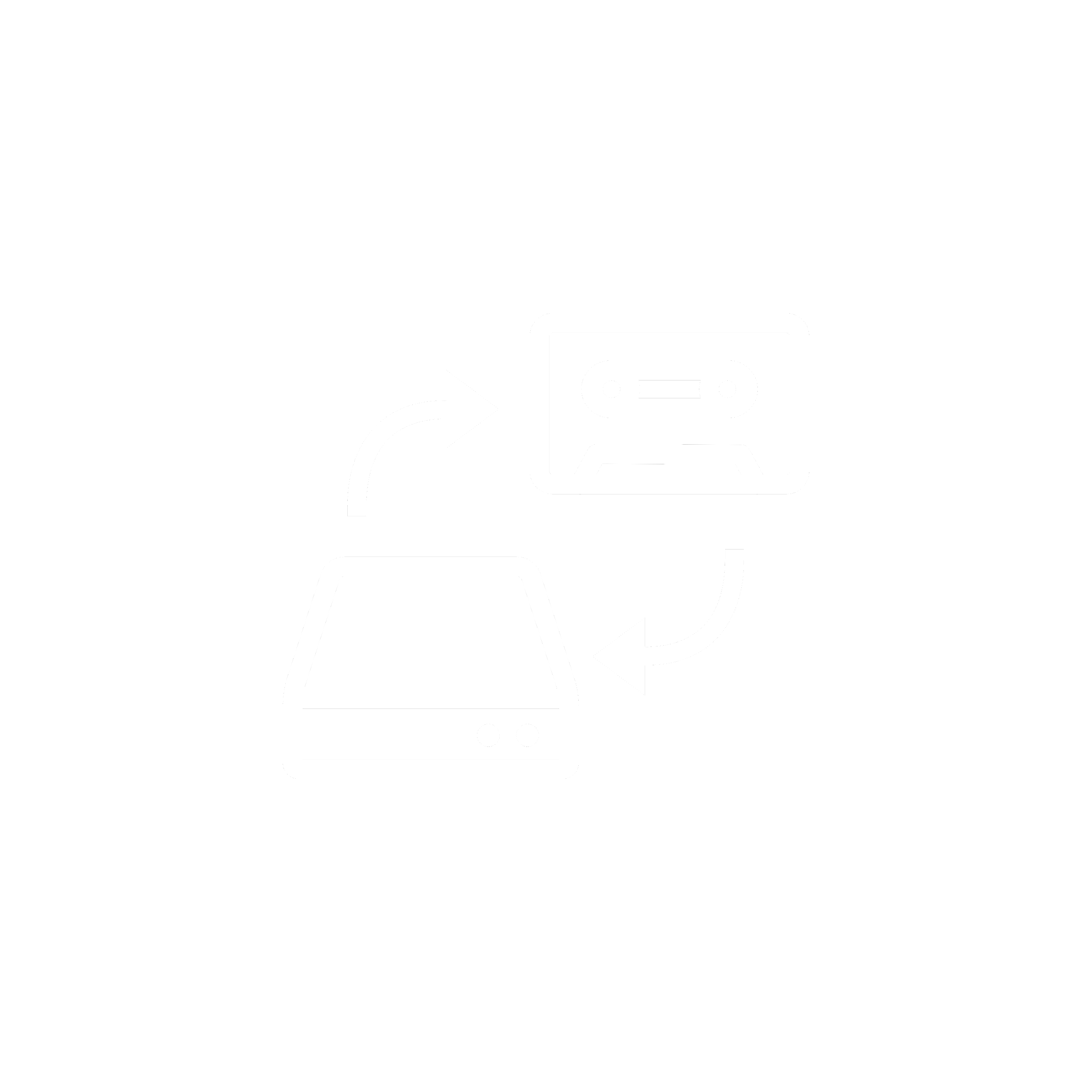 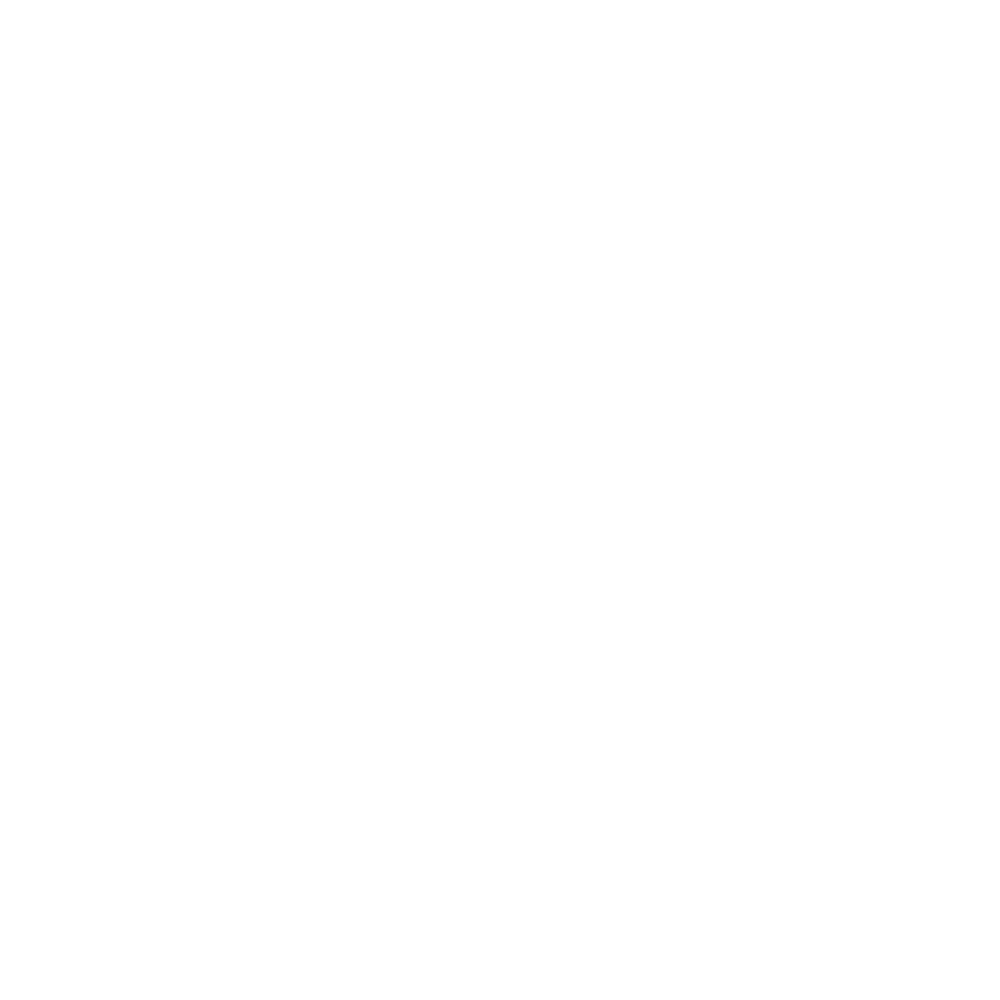 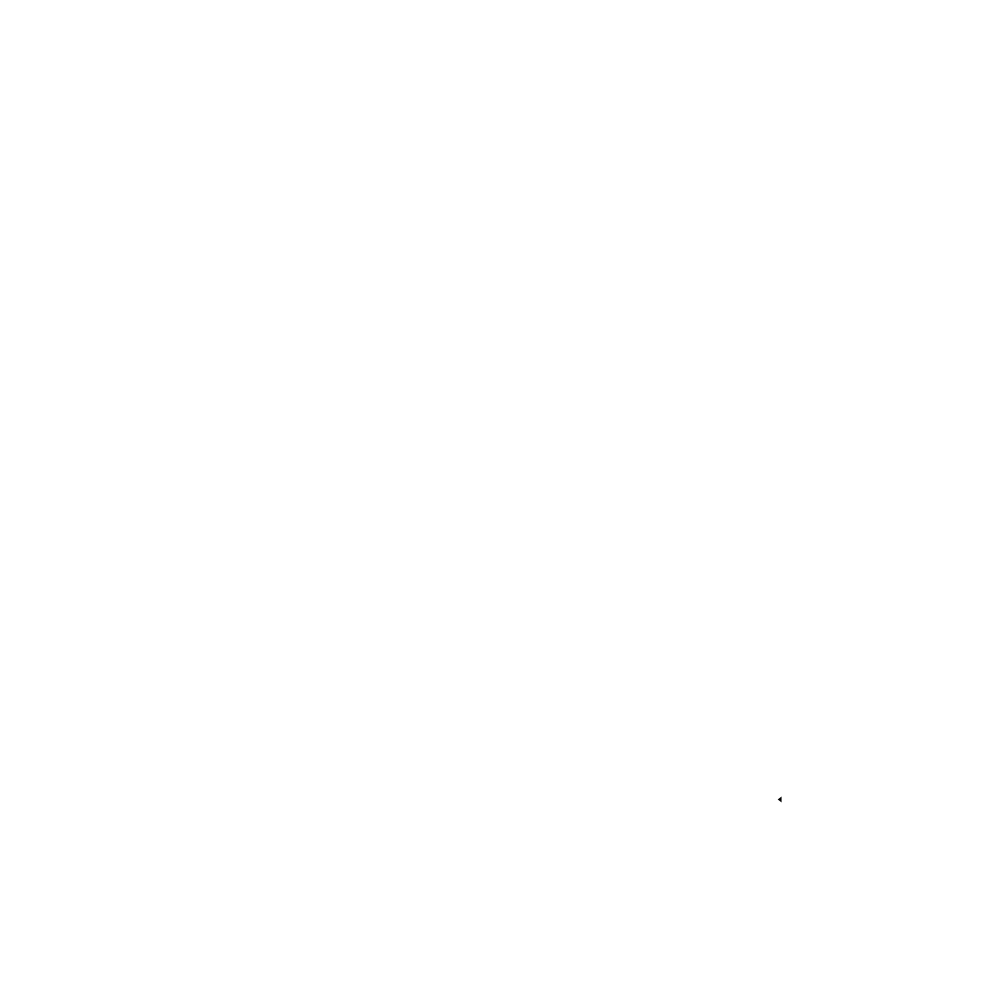 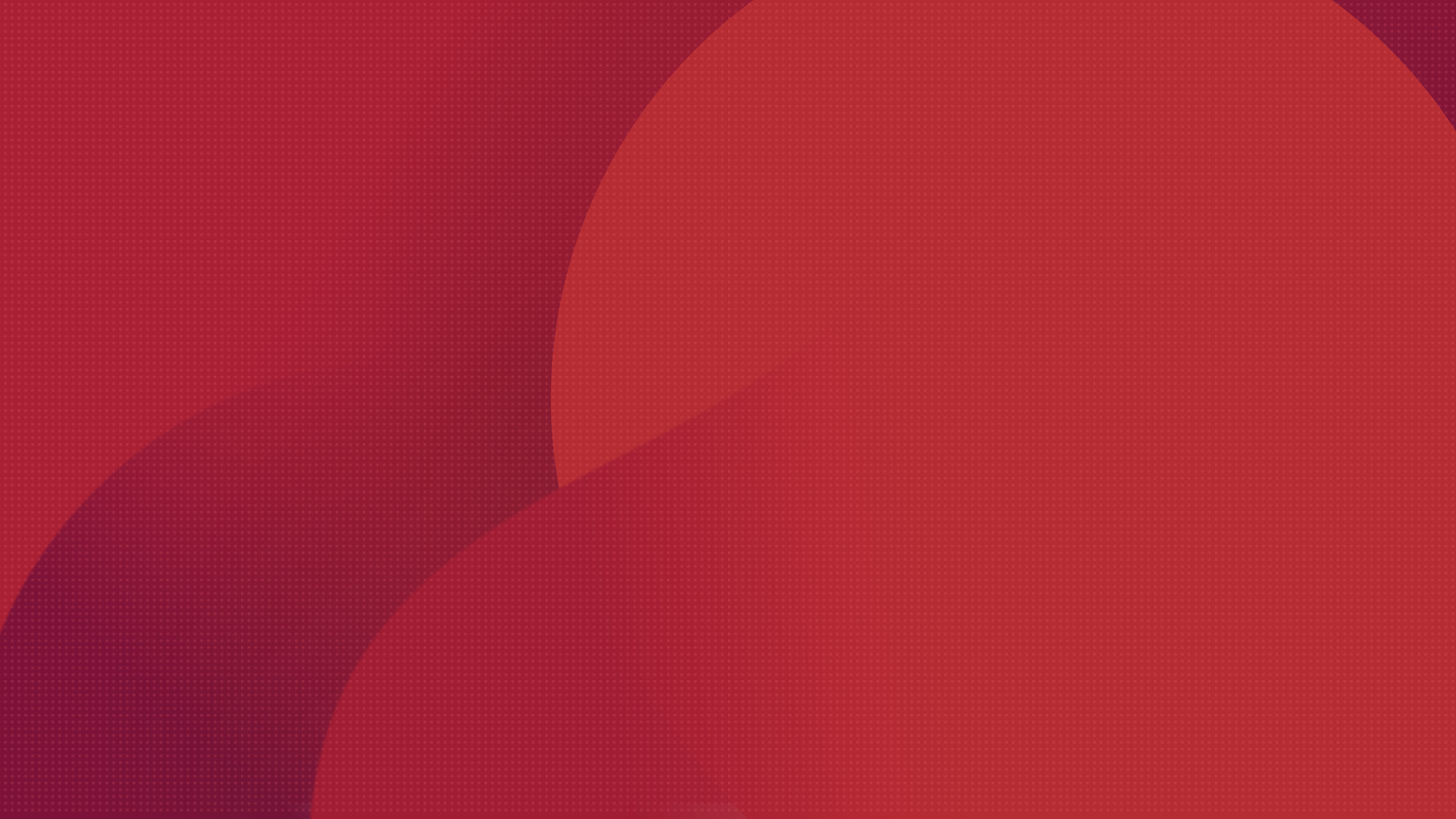 Key Recovery Features of Hyper-V Backup
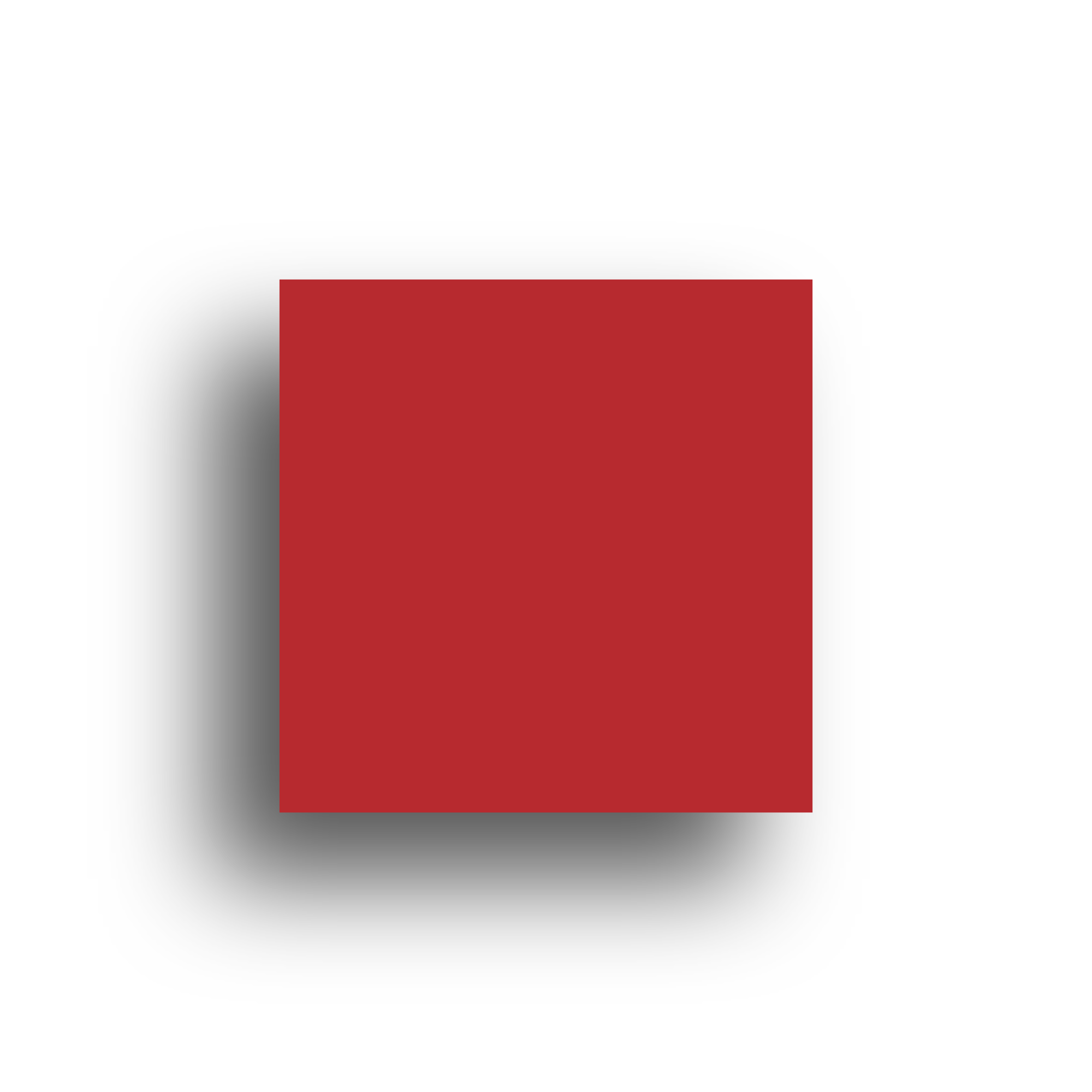 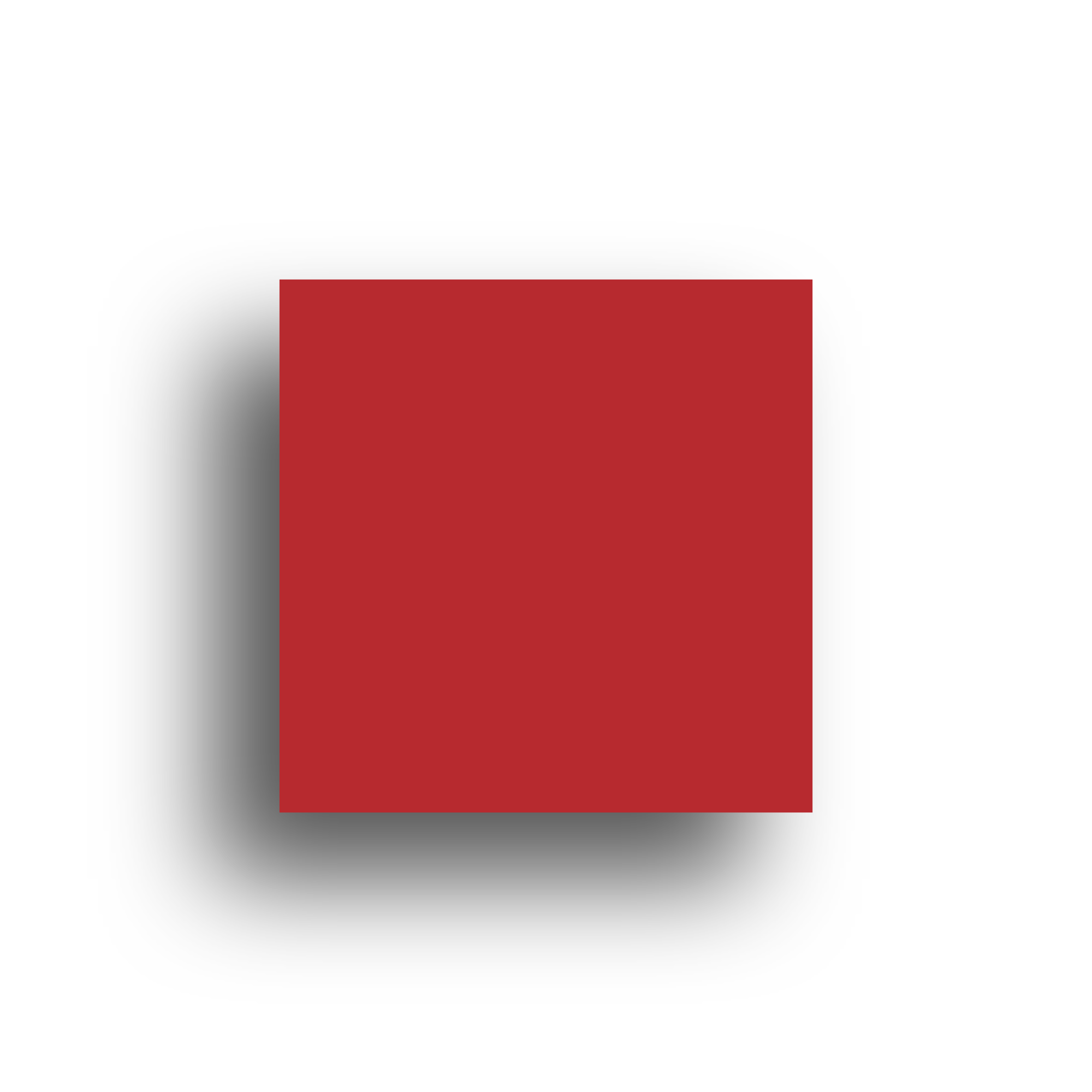 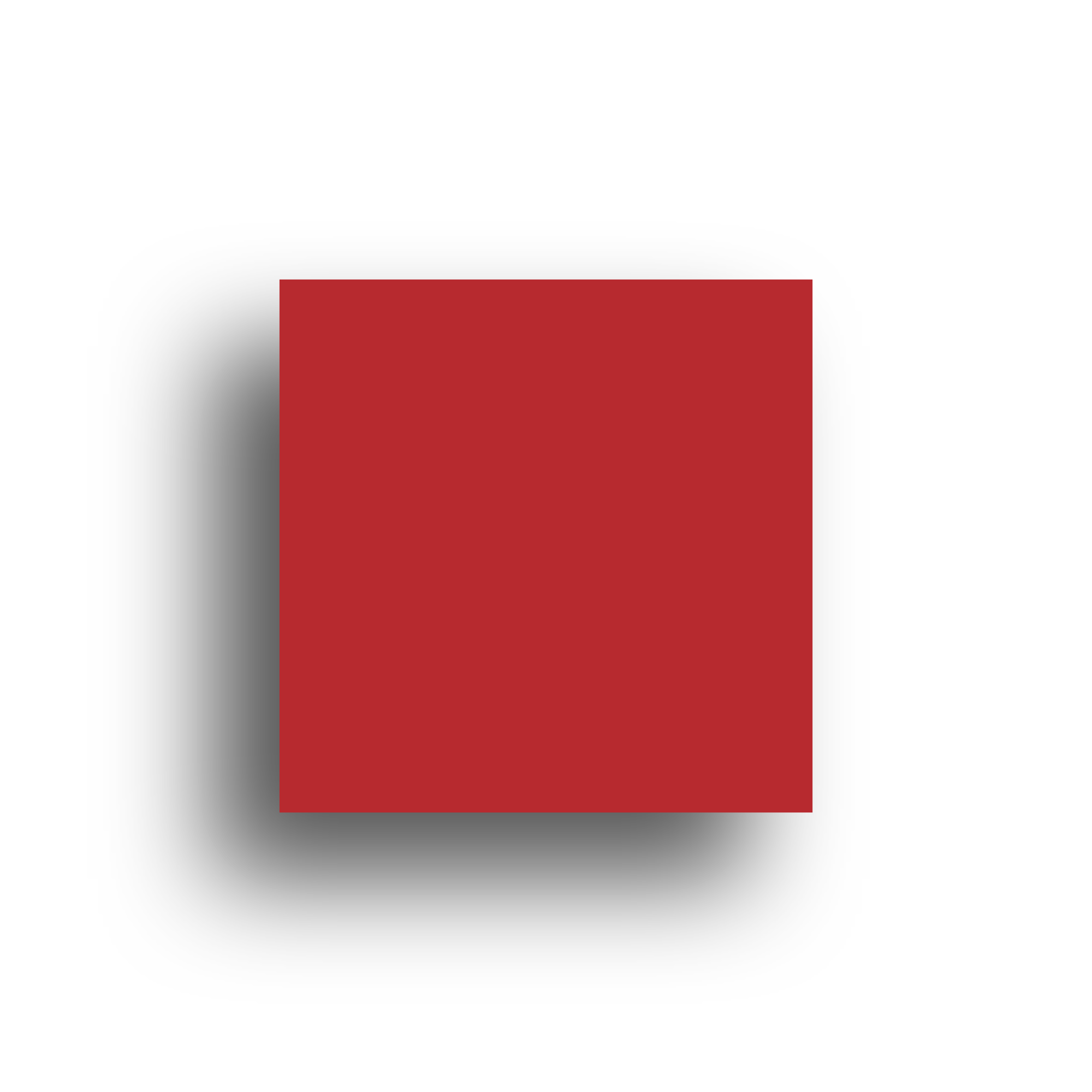 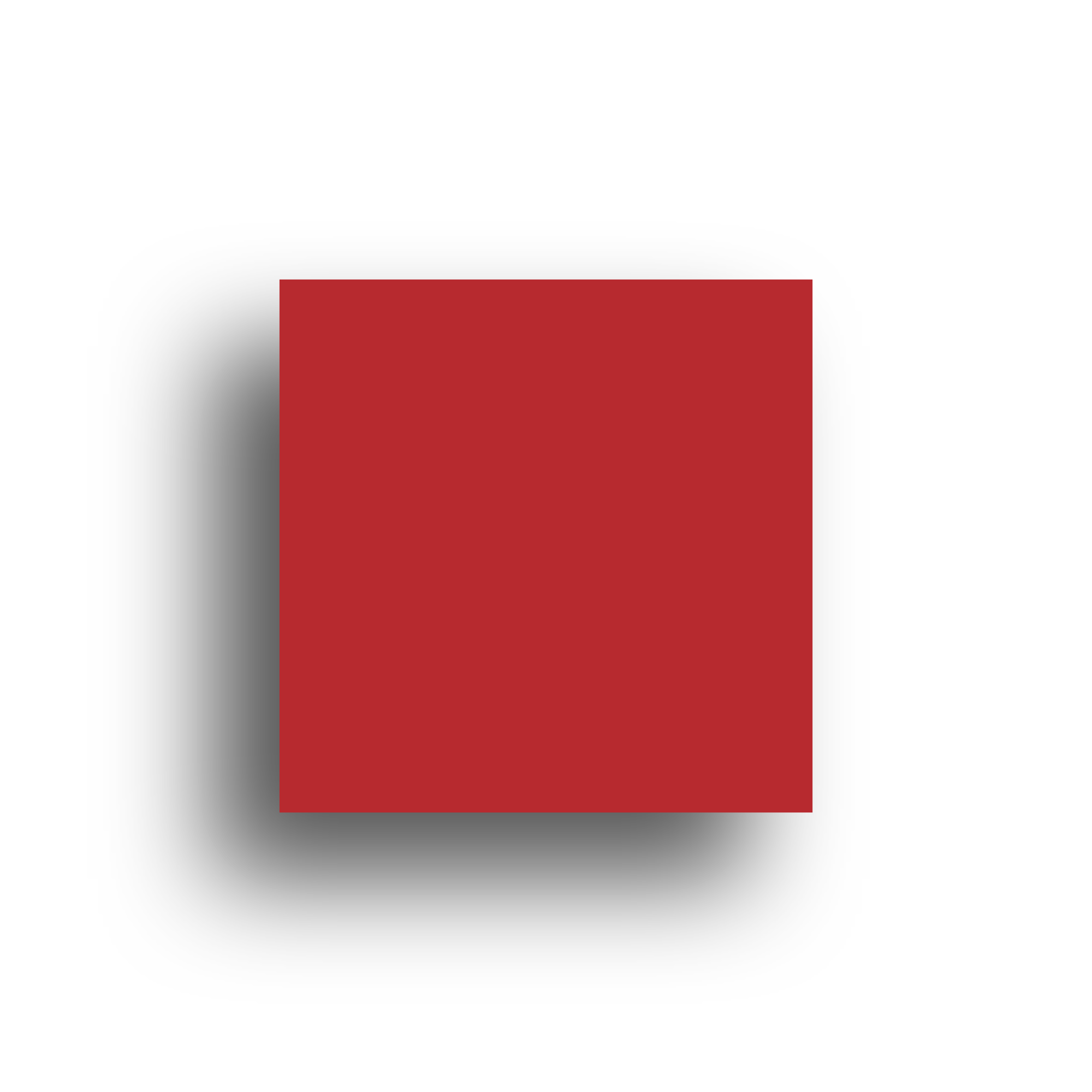 RPO and RTO <15 mins
Multiple Recovery Options
GFS Retention
Reliable Backups
Applications item-level Recovery
Instant Boot Live Migration
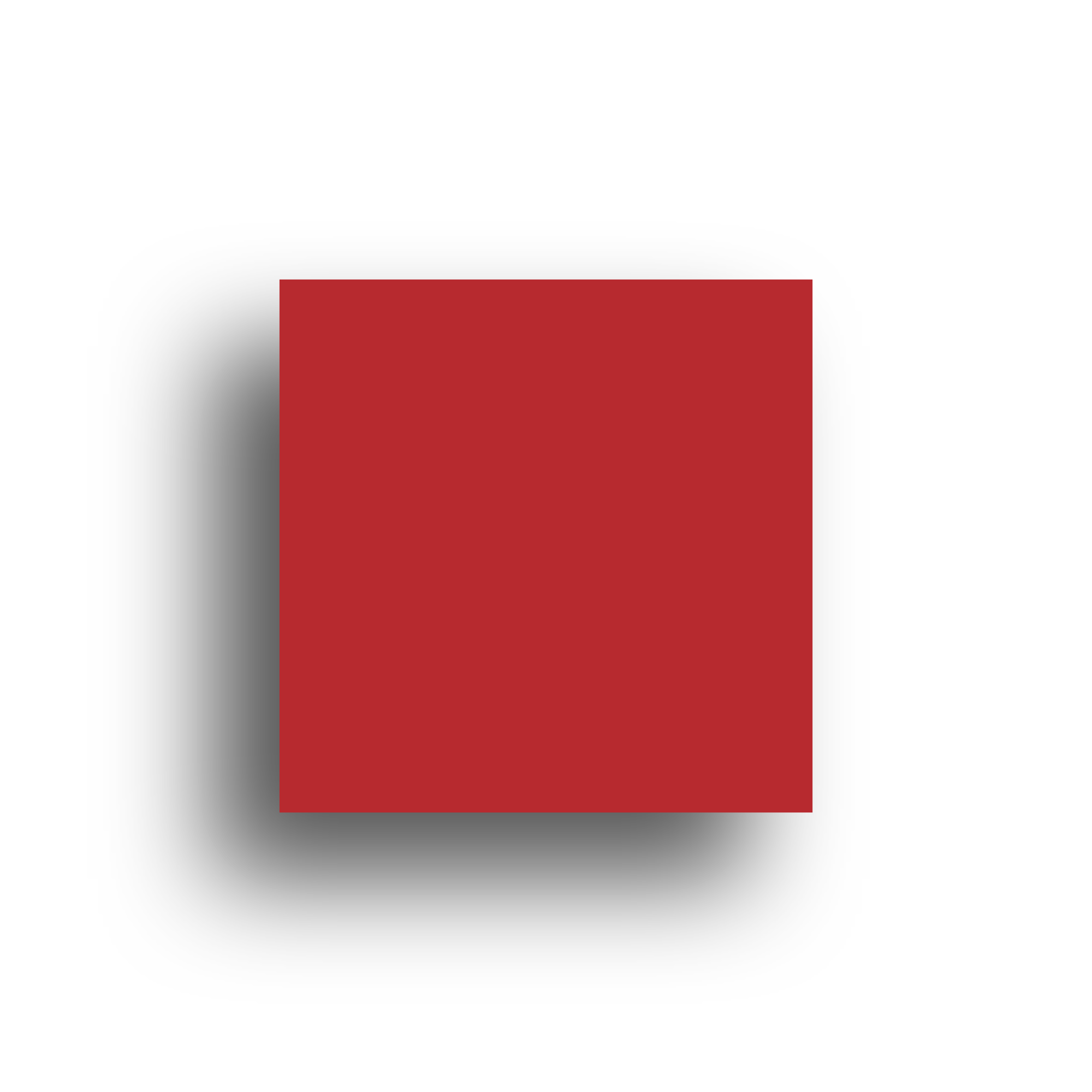 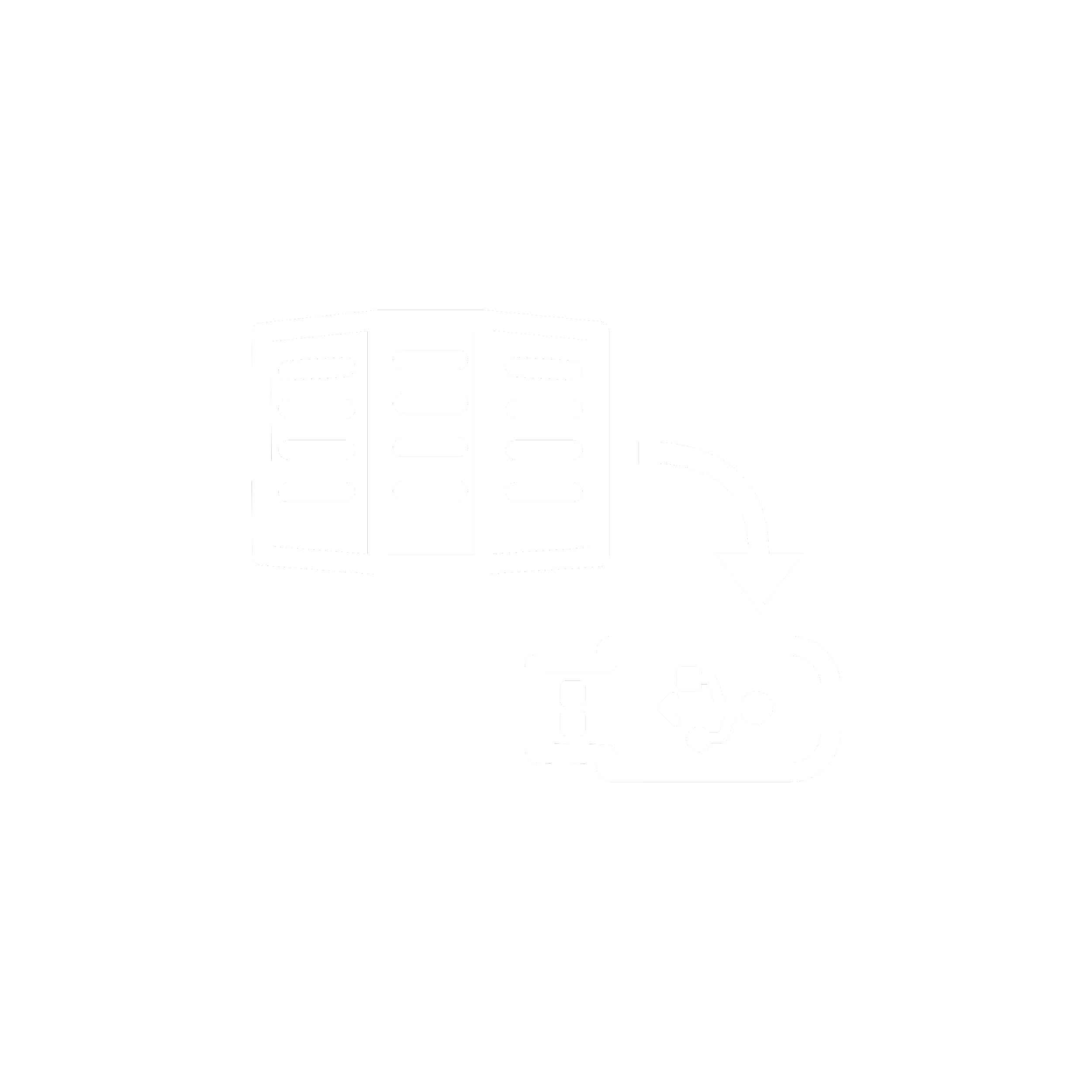 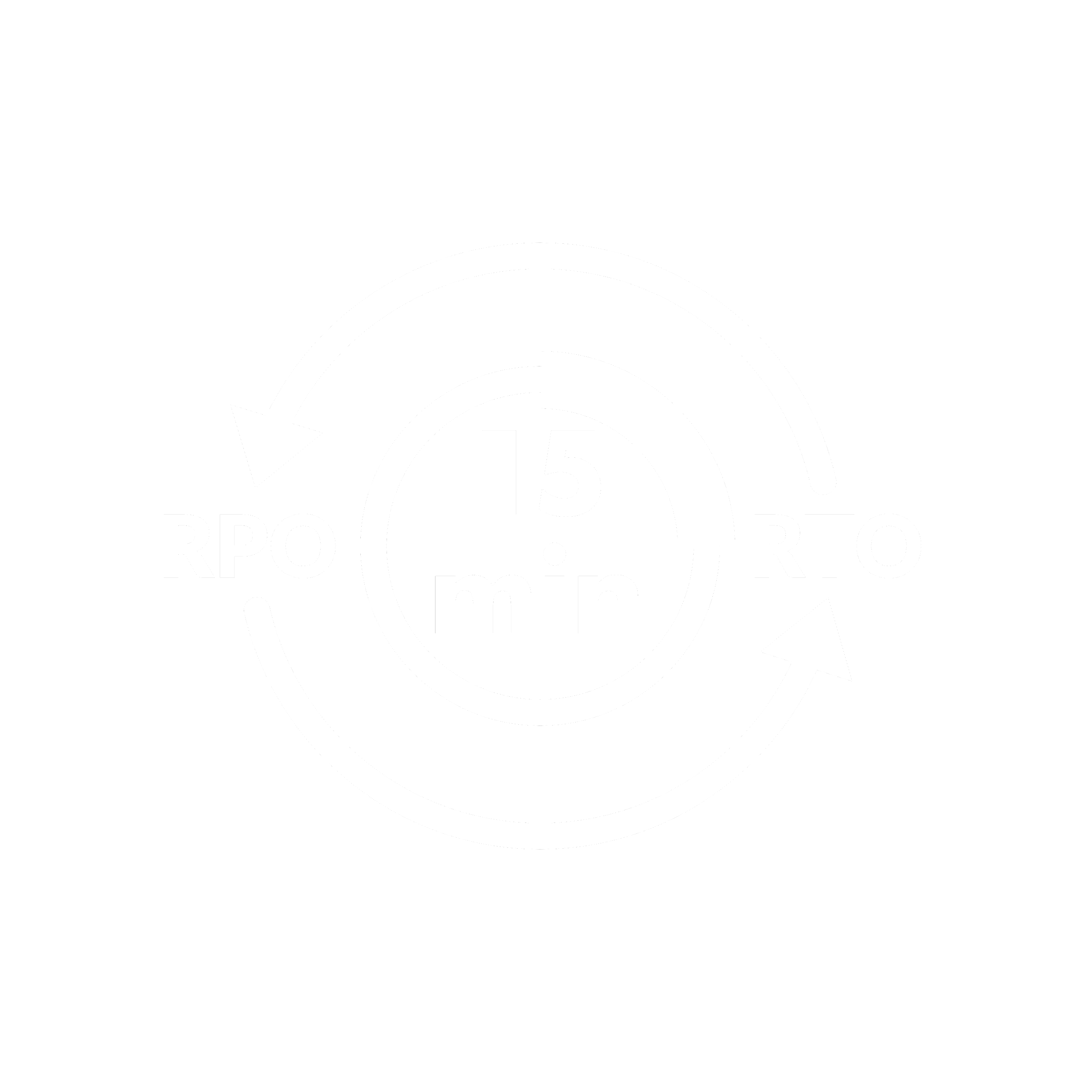 Multiple restore options helps to restore the backup data granularly, perform cross-platform migration, instantly boot as VM, Download in various file-formats and also perform Bare-Metal Recovery
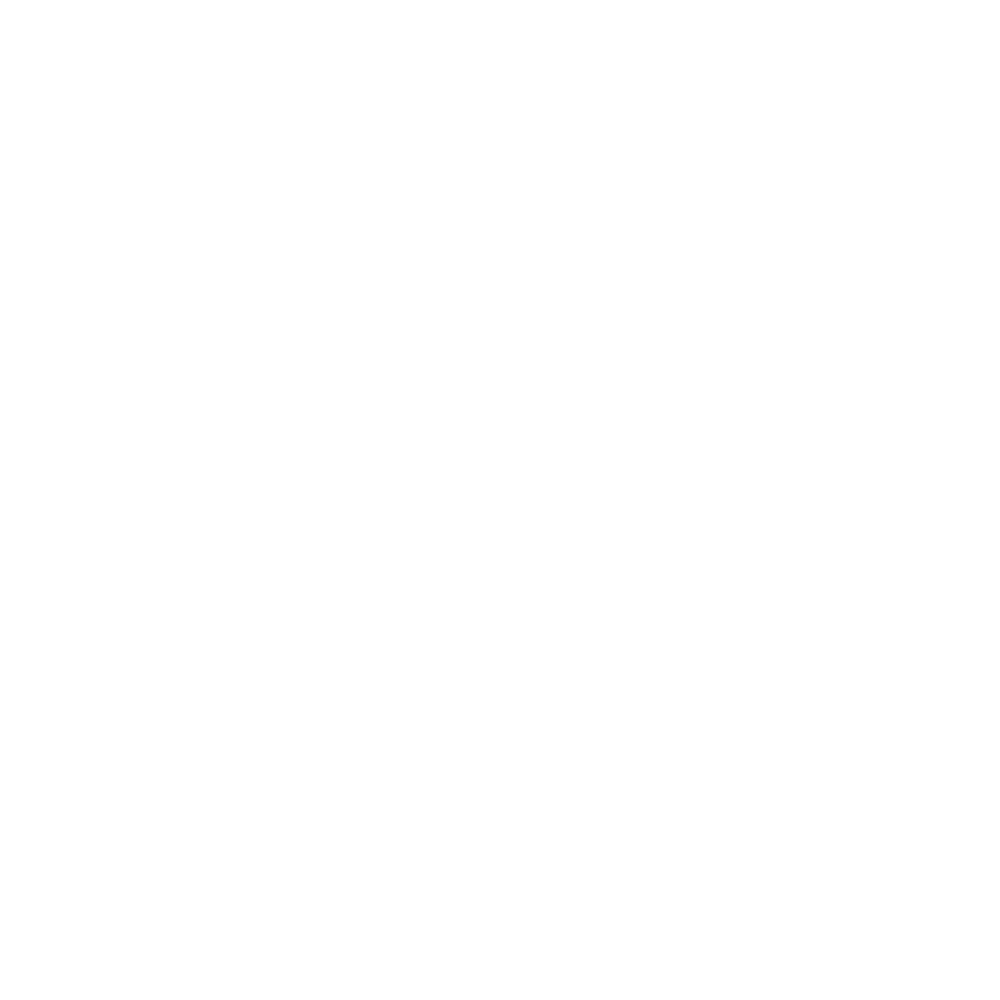 A permanent migration process where the virtual/ physical machine backup that is instantly booted as VM can be migrated as an independent VM to a targeted VMware Host.
GFS retention helps to create restore points on a weekly, monthly, quarterly, and yearly basis.
Automated 3-tier backup verification – boot, mount & data integrity tests to ensure recoverability data.
Minimize your downtime to less than 15 mins with quick VM recovery, disk mounts & granularly recover file/apps.
Granularly restore Microsoft applications at item level directly from the BDR Backup Server web GUI
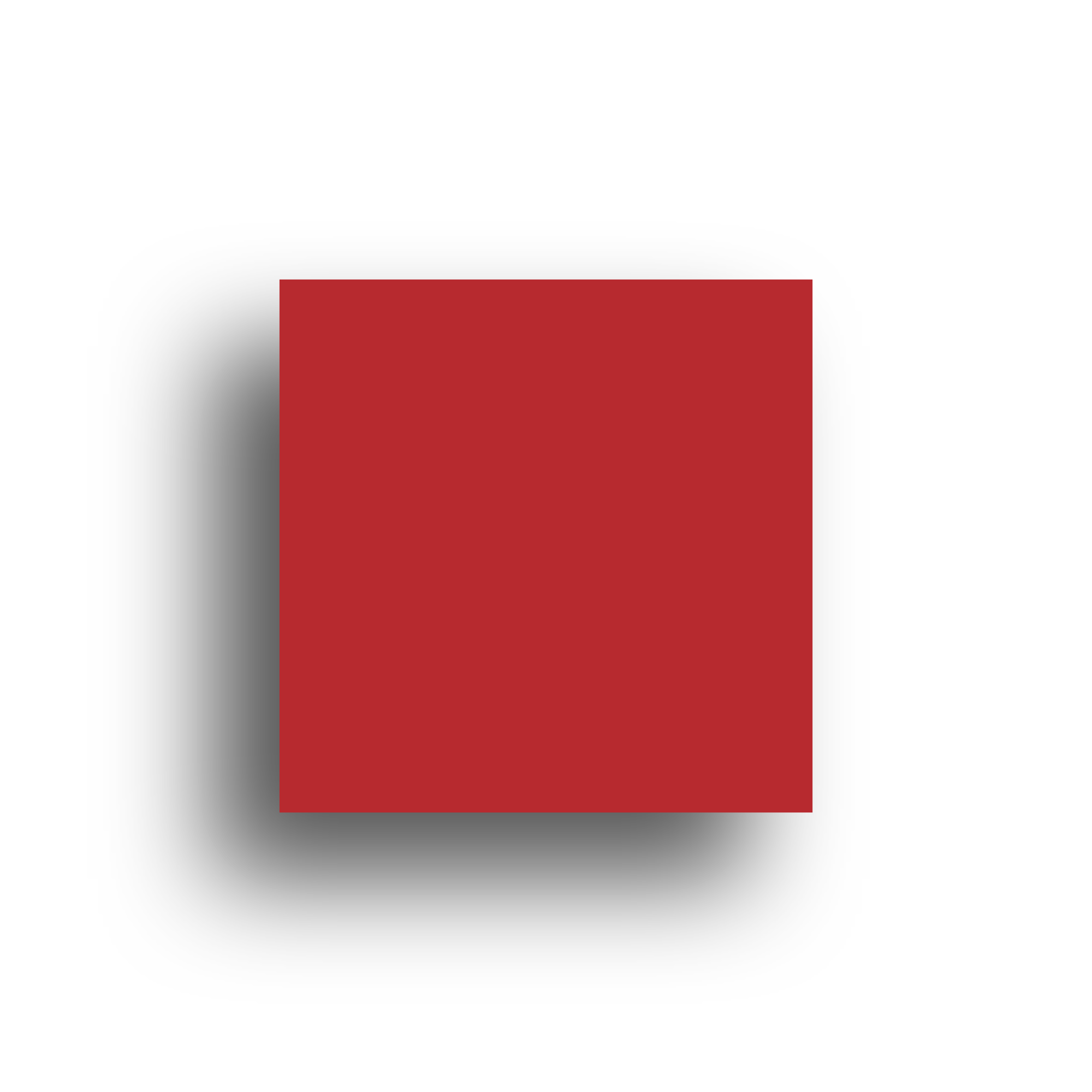 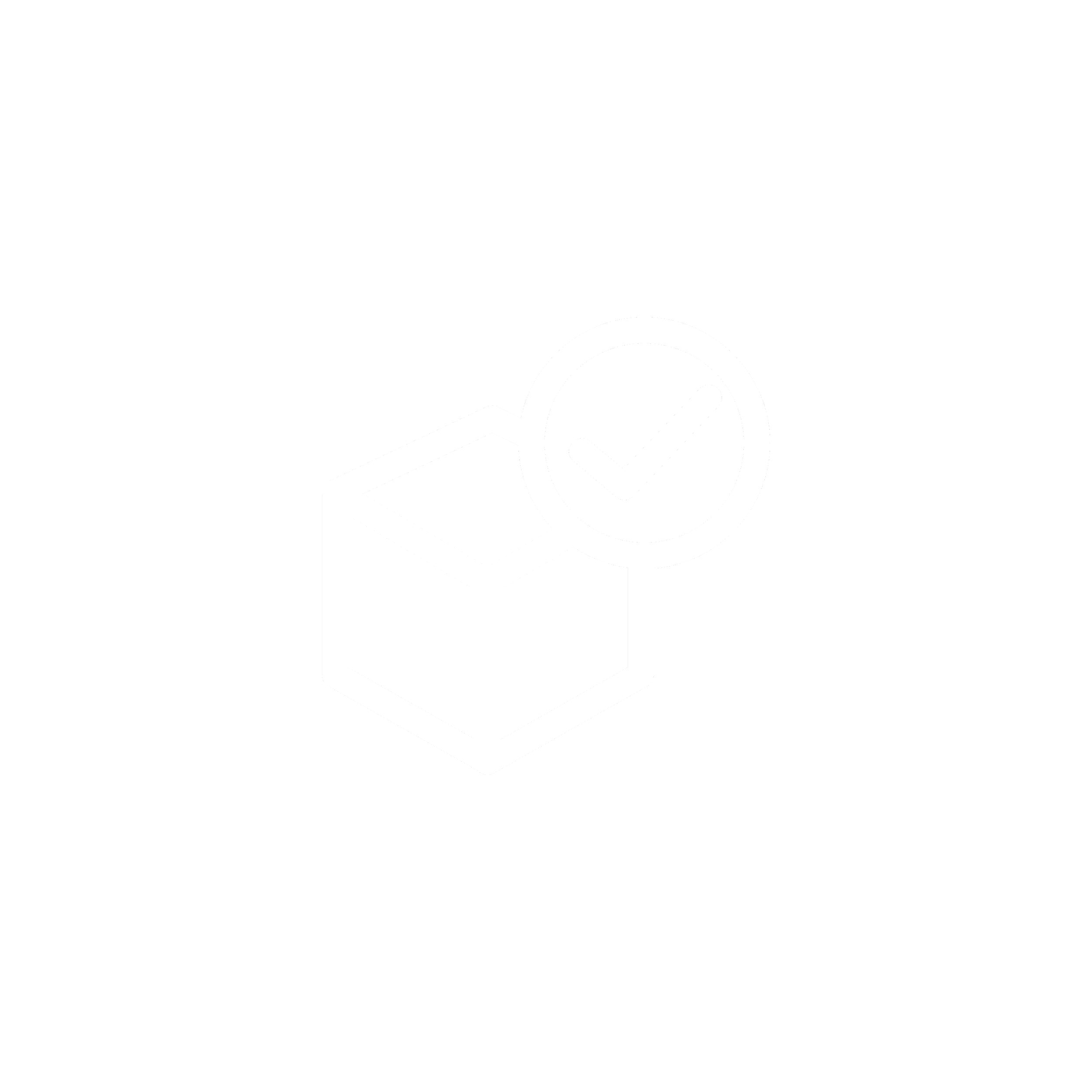 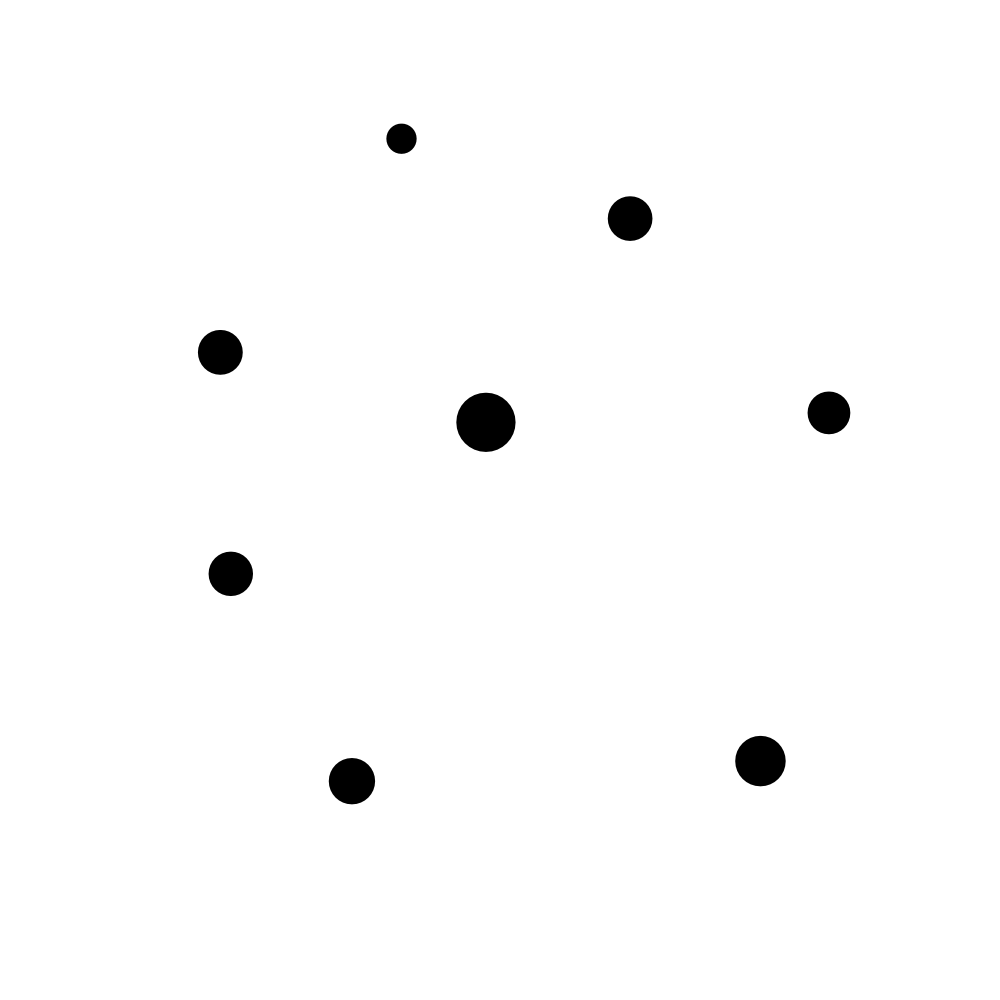 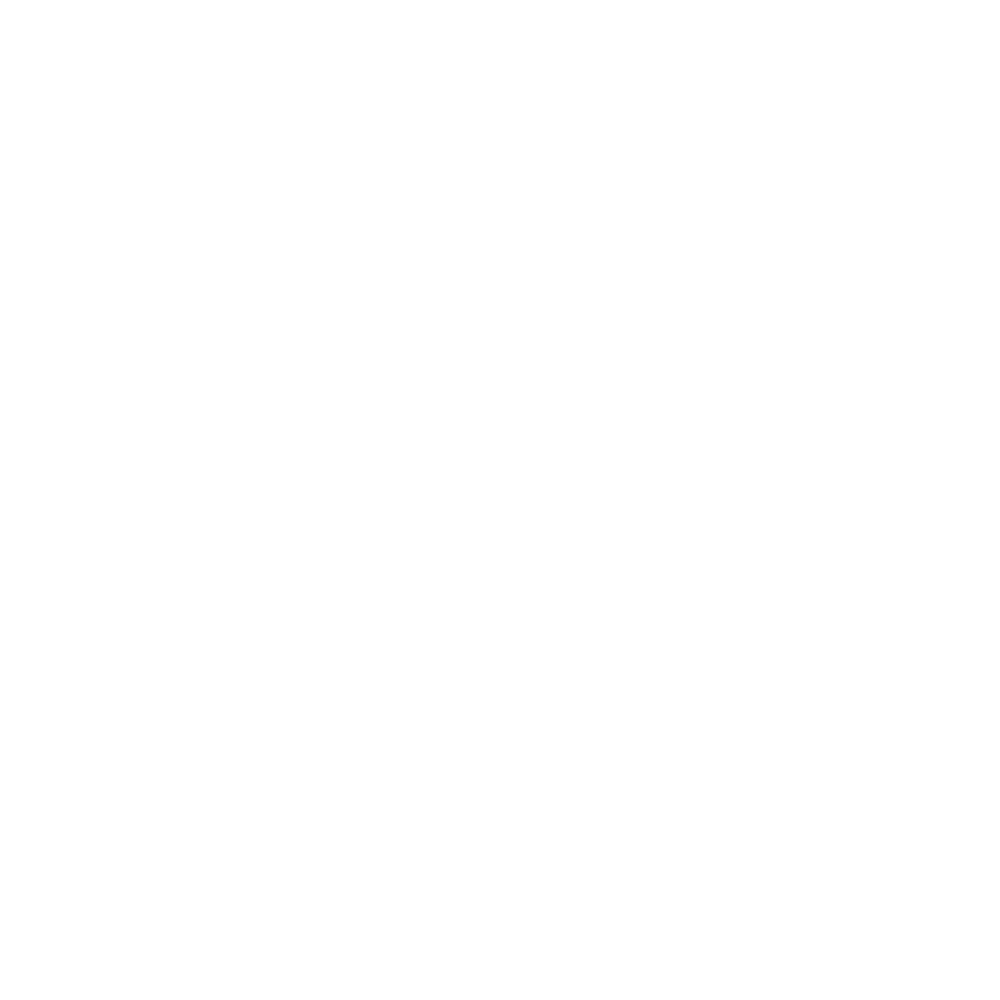 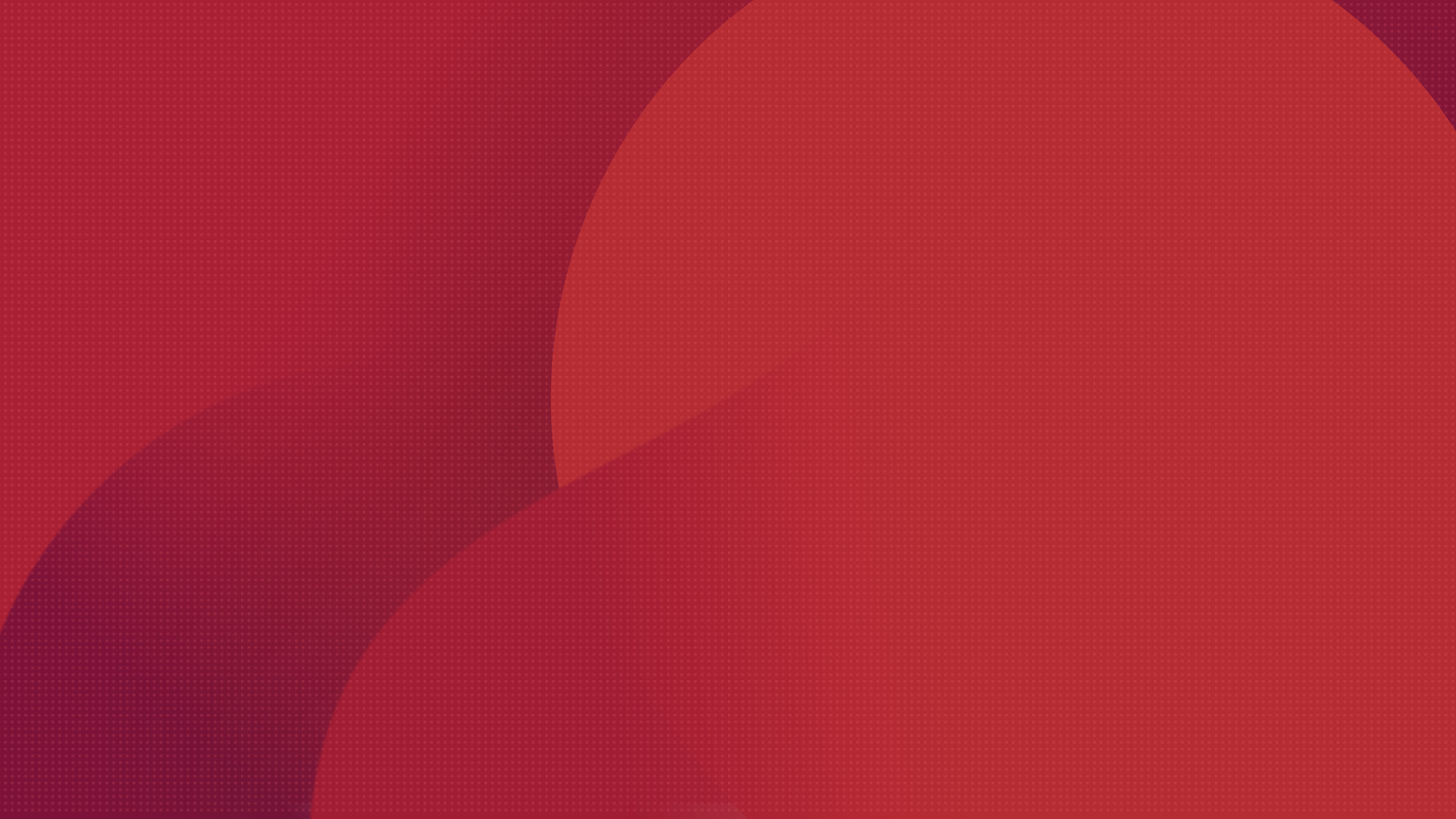 Other Key Features of Hyper-V Backup
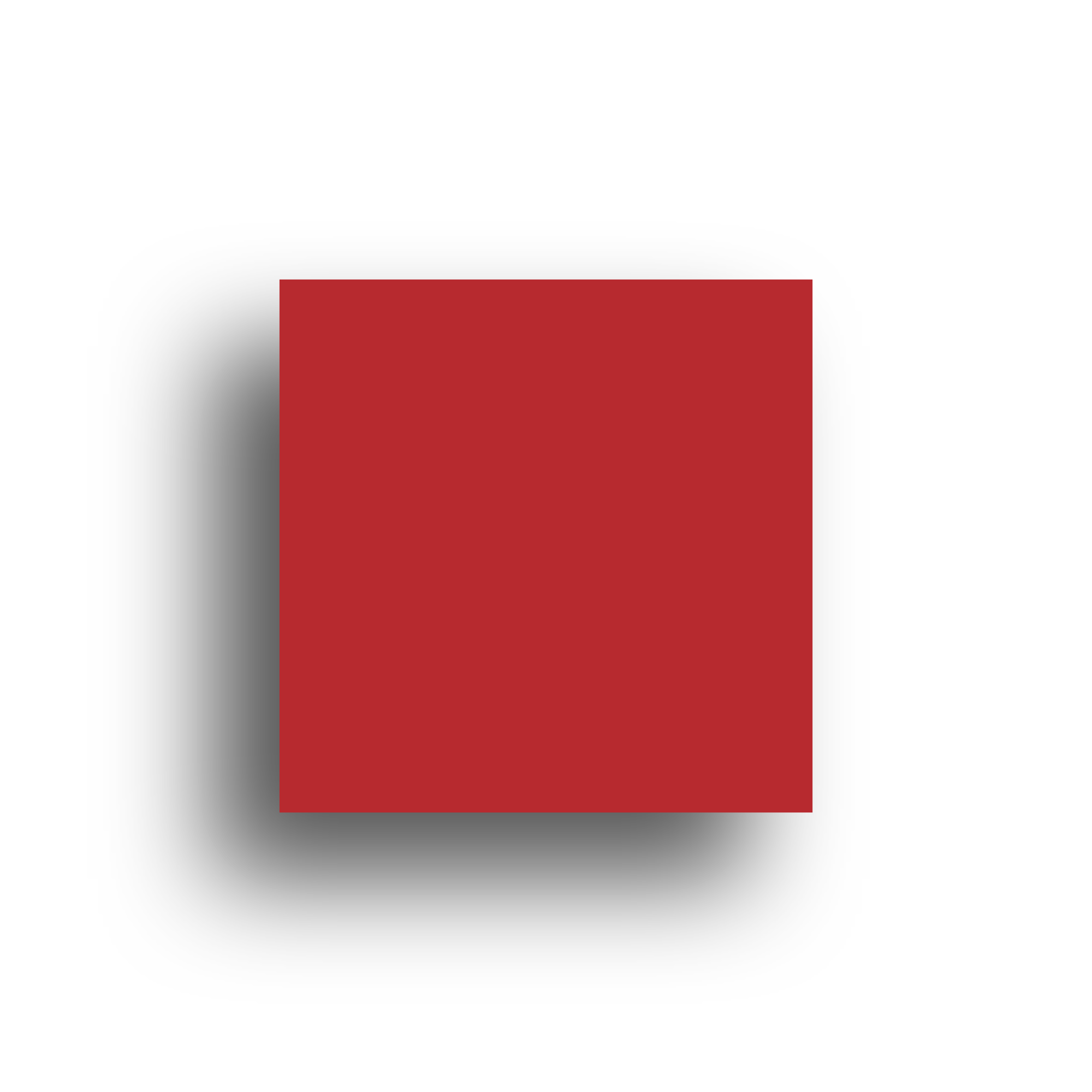 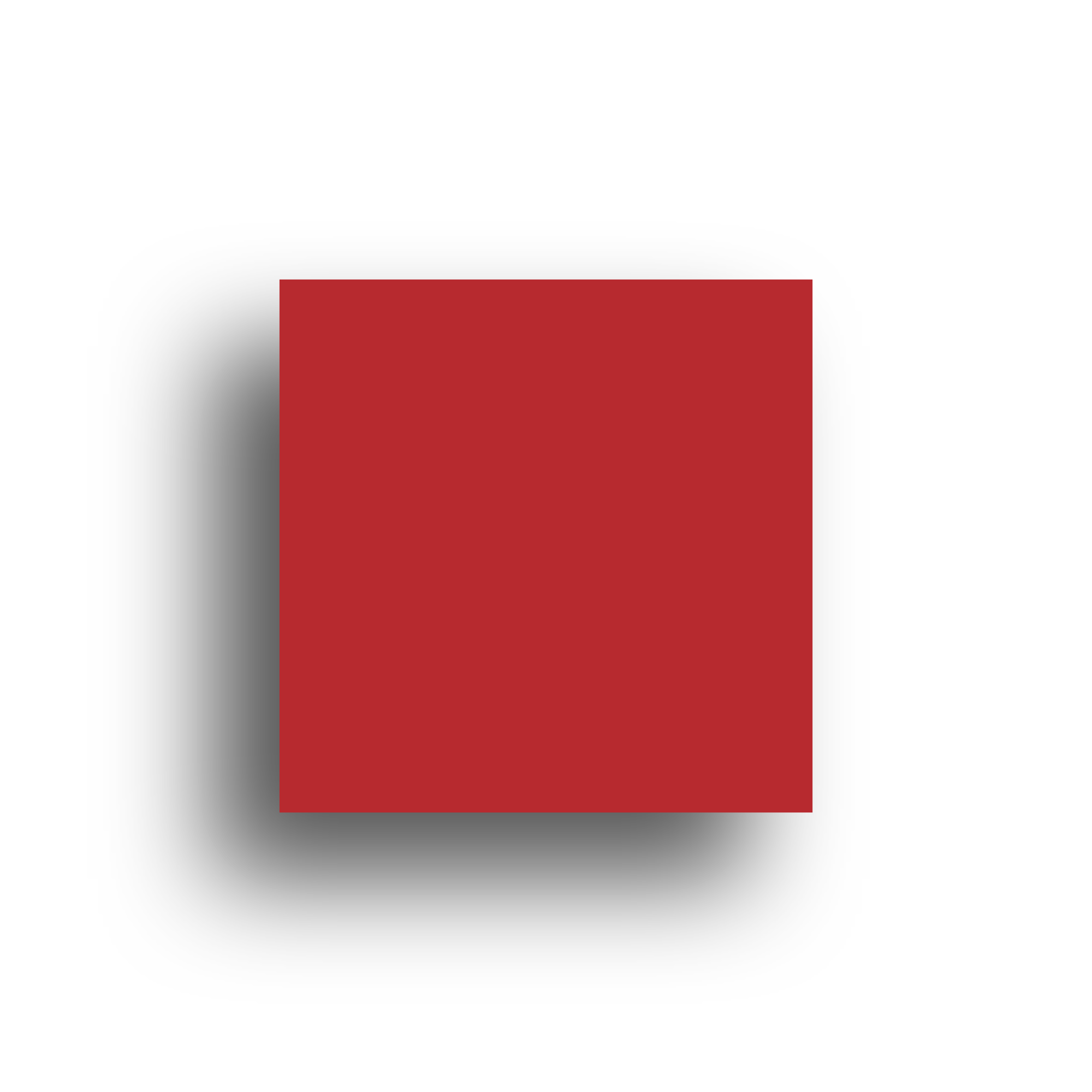 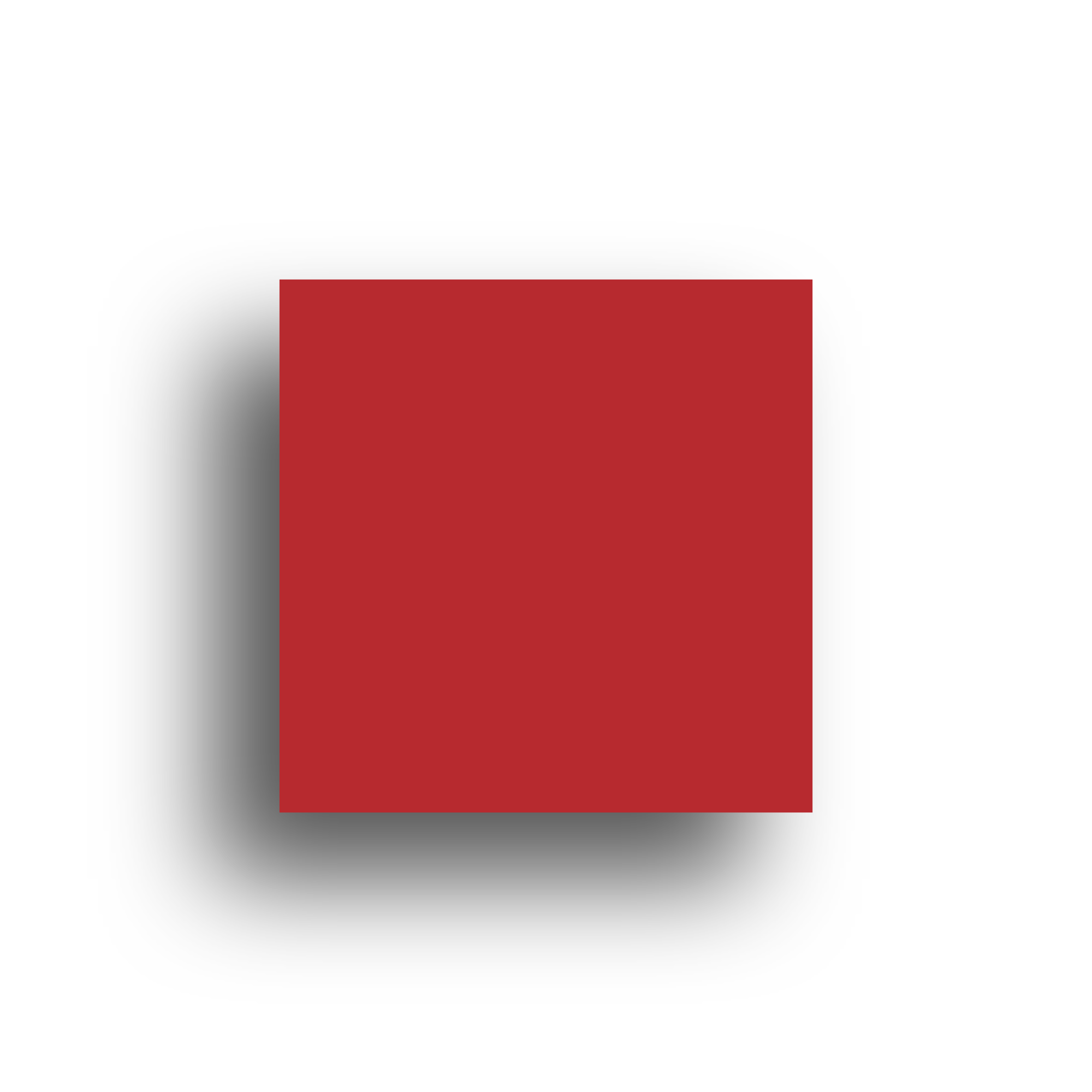 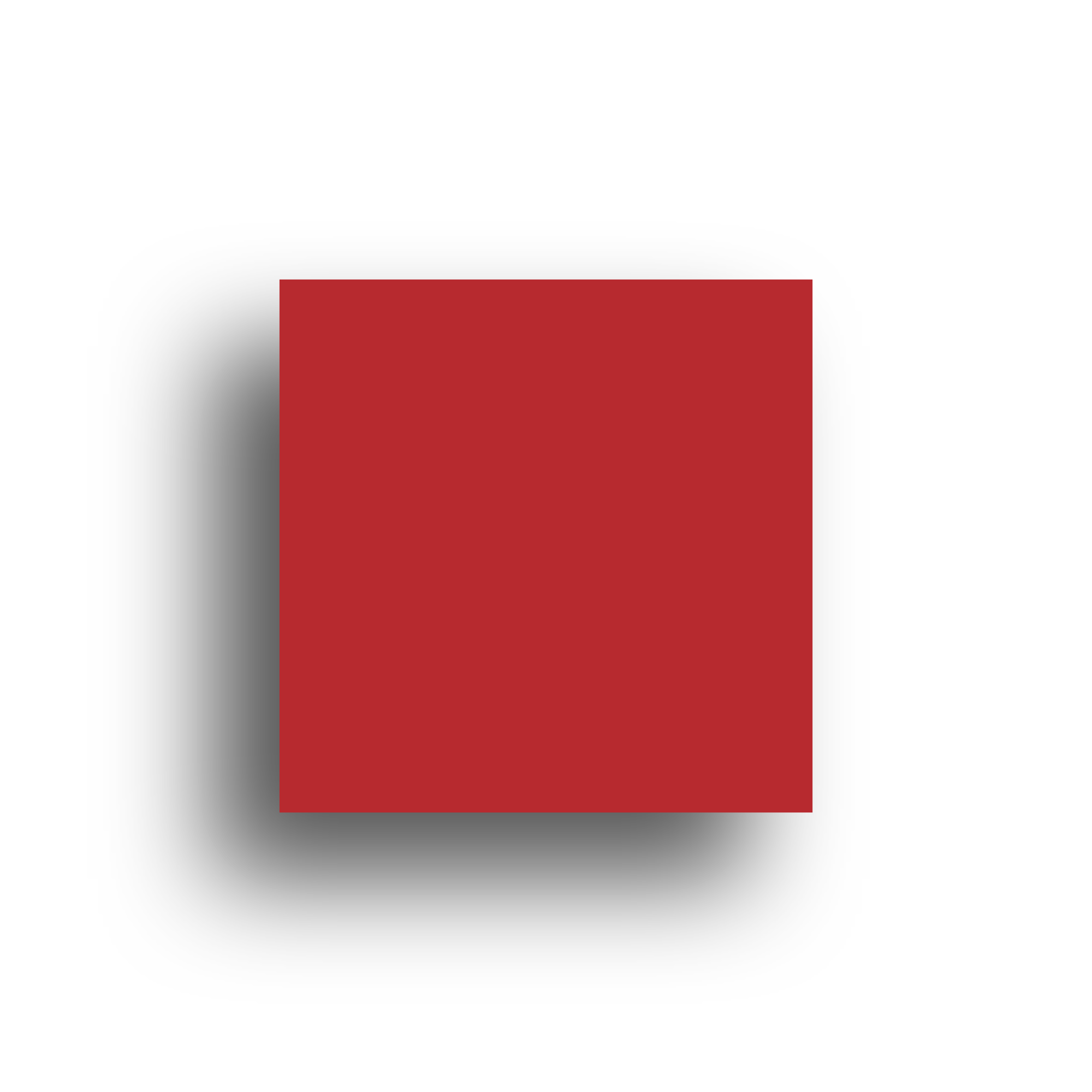 Drive Rotation
Where it left off
Reporting
Efficient Storage Management
Compression
Backup Level encryption
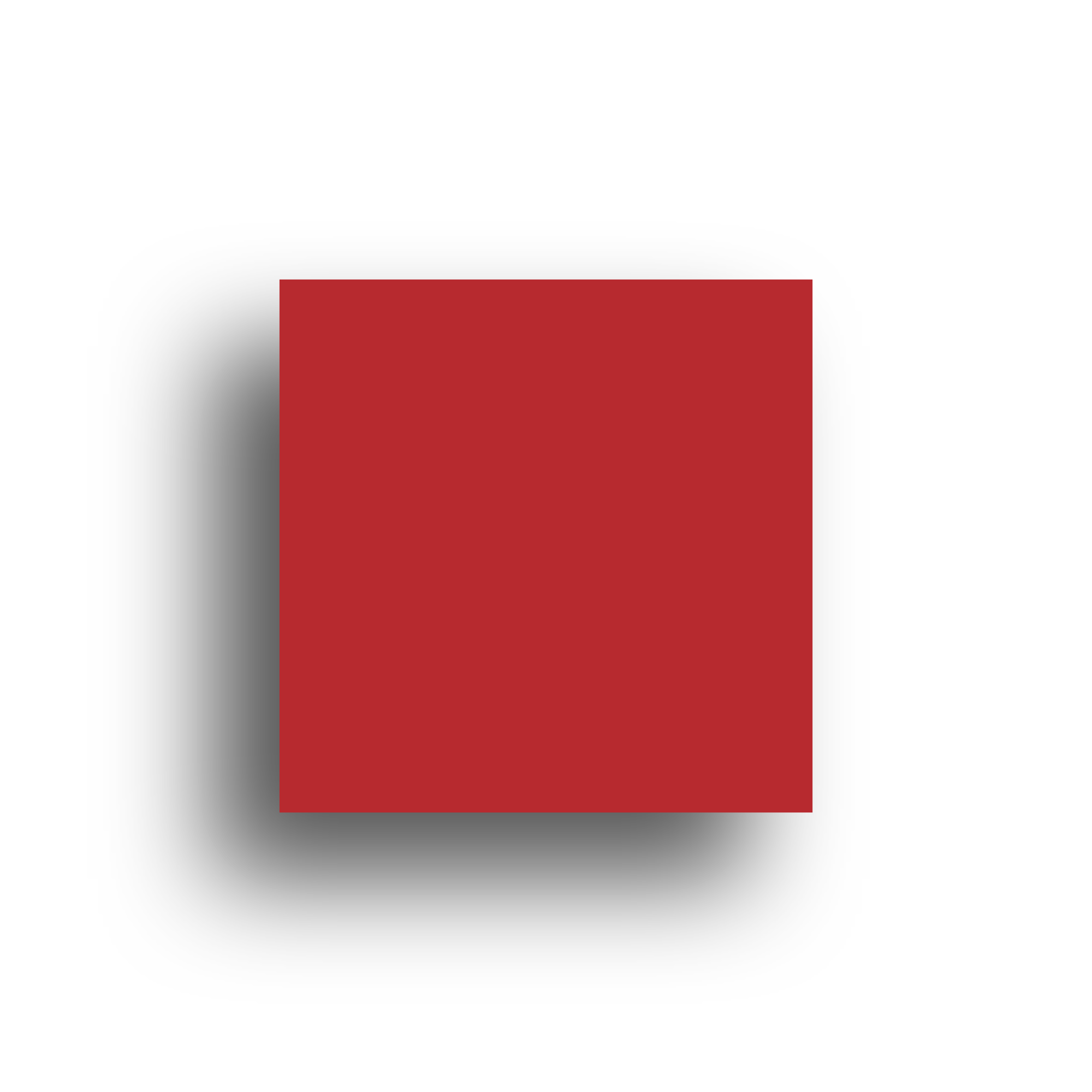 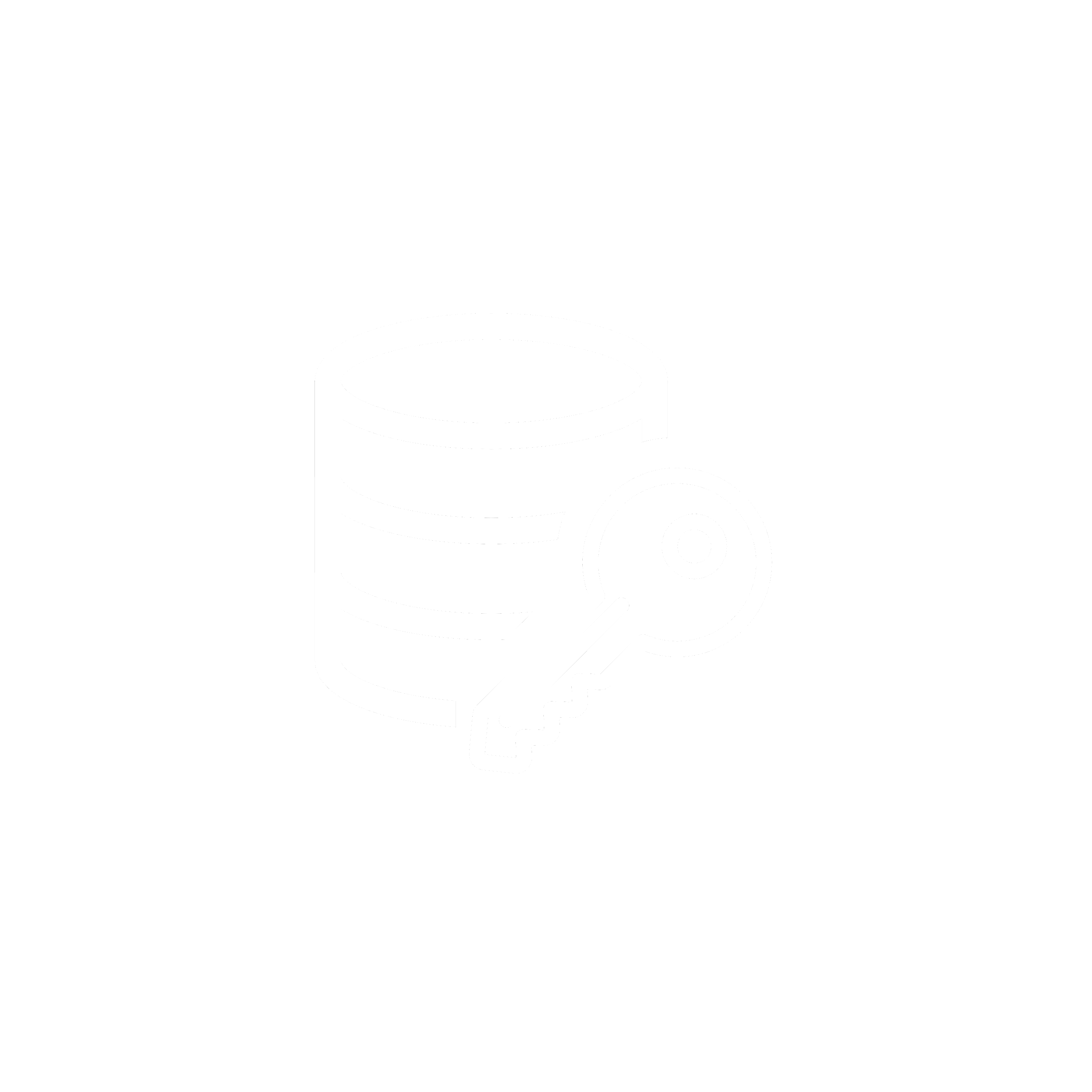 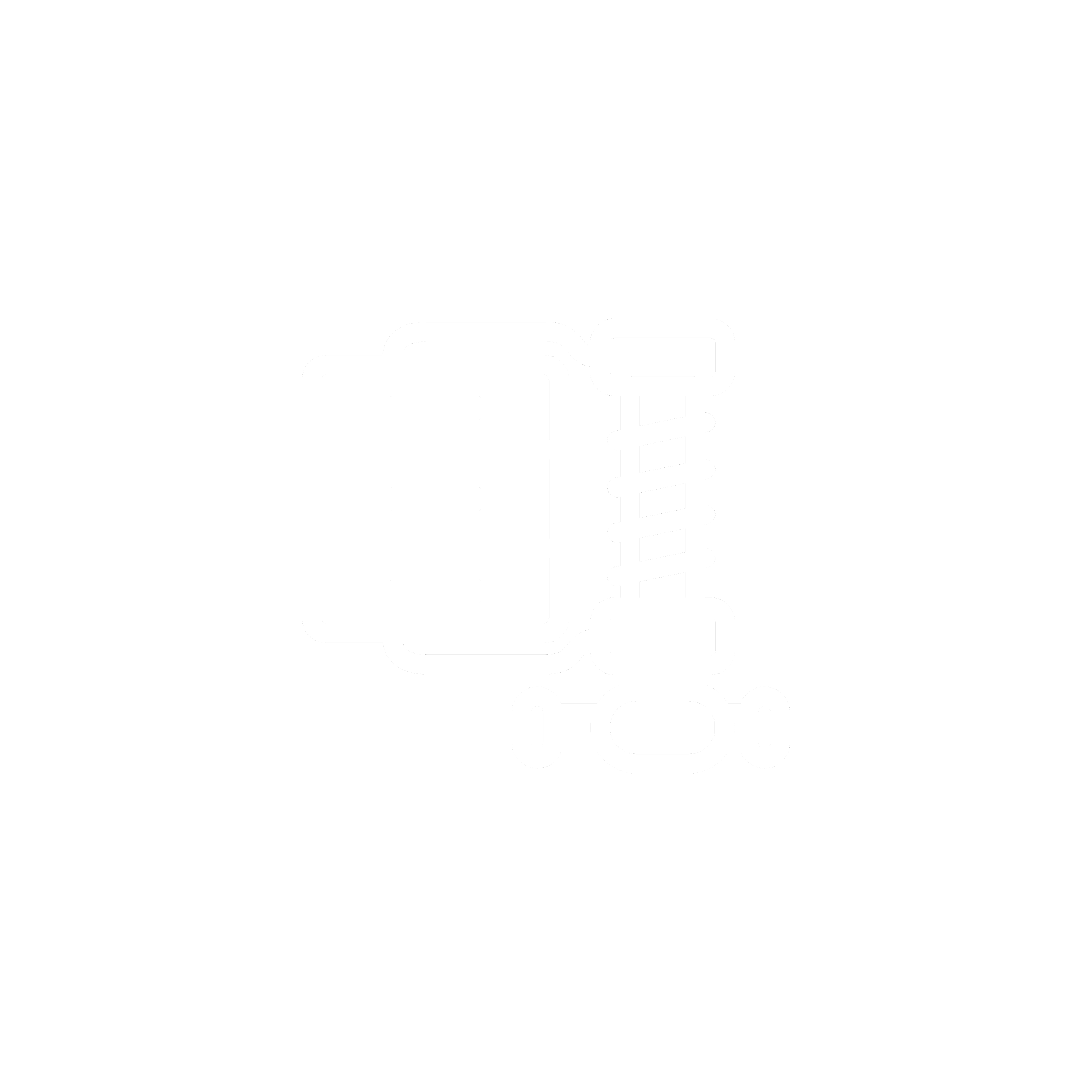 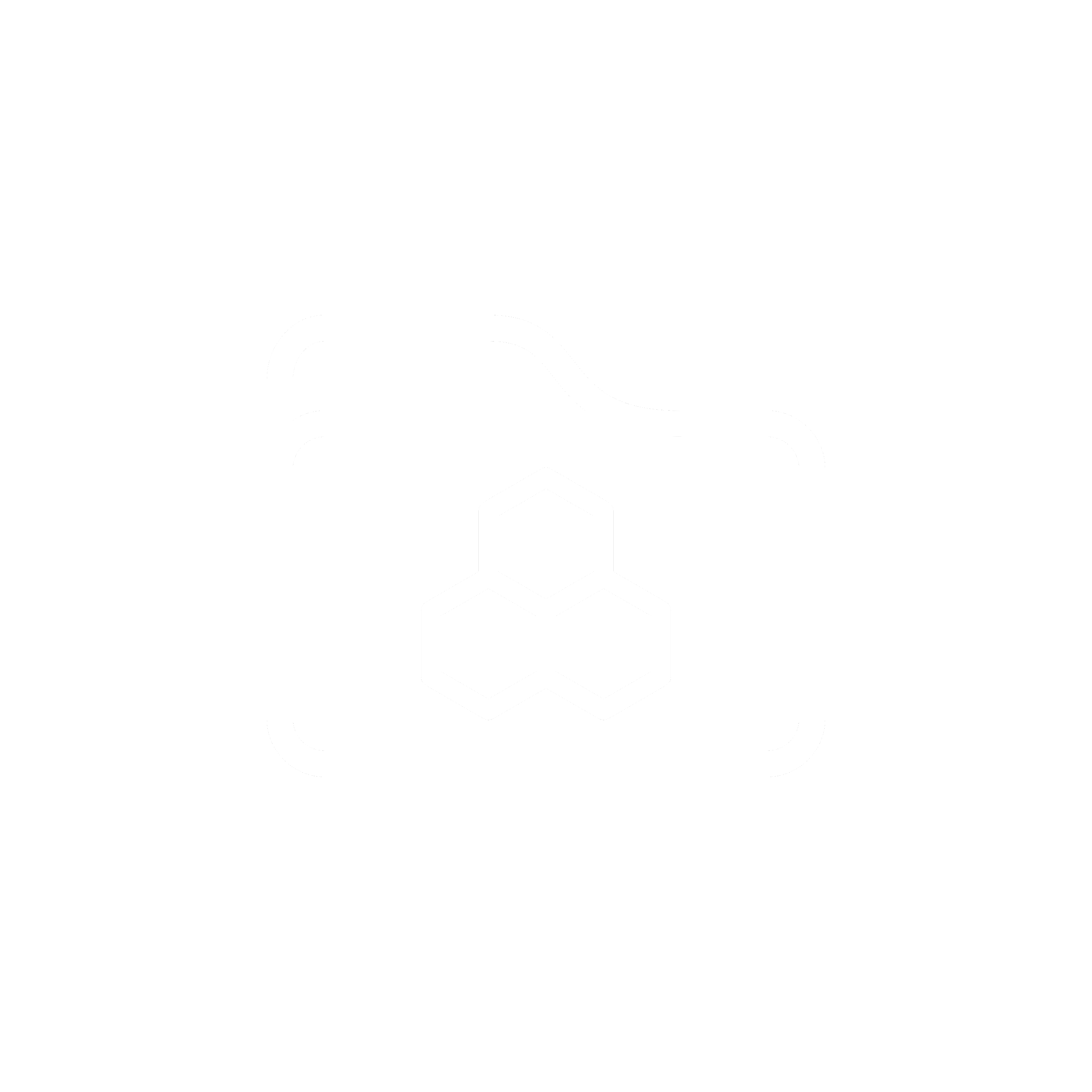 Built-in compression and deduplication to reduce the storage space with the ability to scale as & when required.
Use system-generated passwords or add your own, to encrypt the backup data using AES-256 bit encryption algorithm.
Vembu BDR Backup Server utilizes VembuHIVE™ file system to effectively manage storage repositories..
Users can manage all their backups with Backup Status Reports, VM Status Reports, Integrity Report and Restore Report
It helps you to use multiple external hard drives to store the backup data and swap them on a regular basis.
Even if there is a  network failure or other interruptions during backup,  the backup will automatically restart from where it left off during the previous schedule
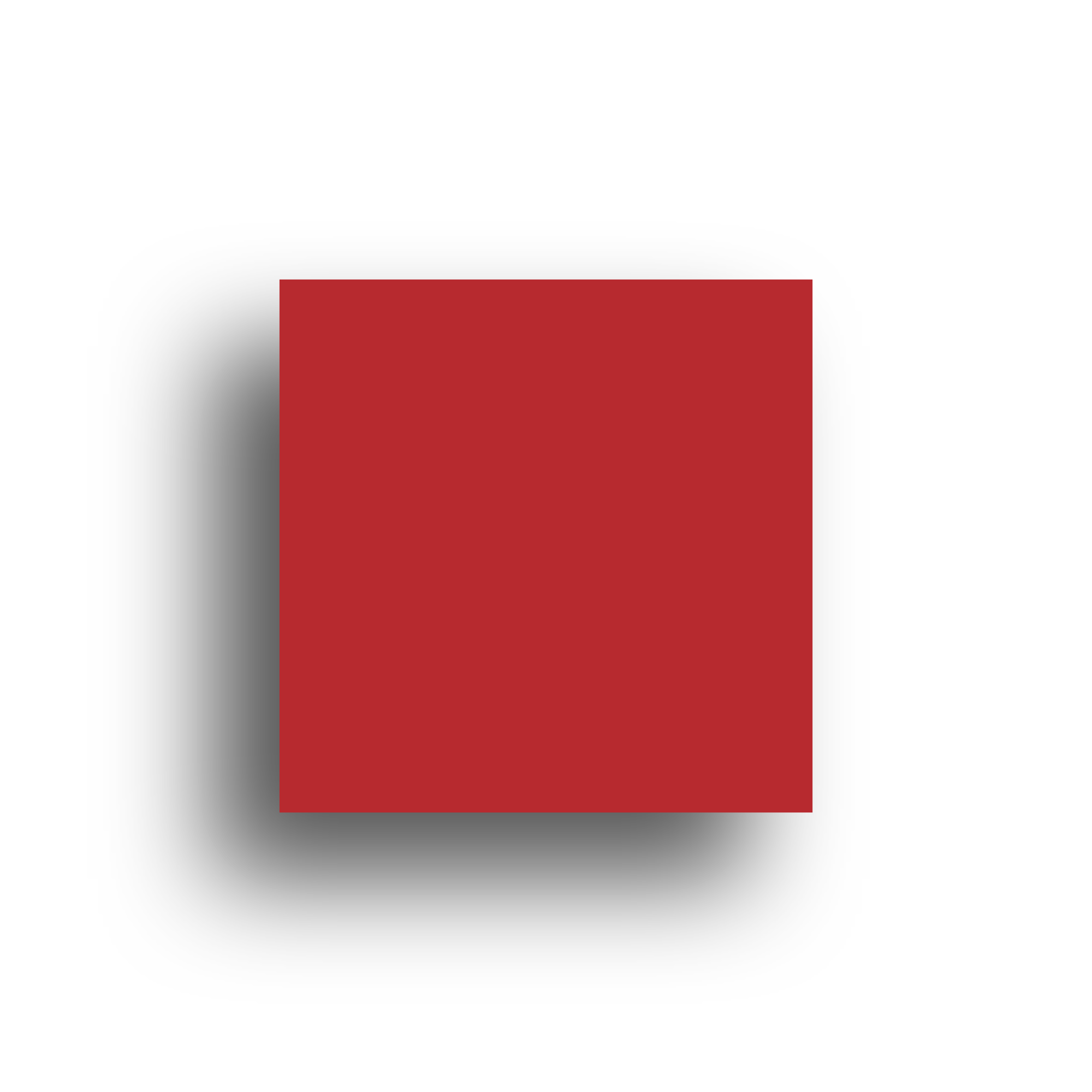 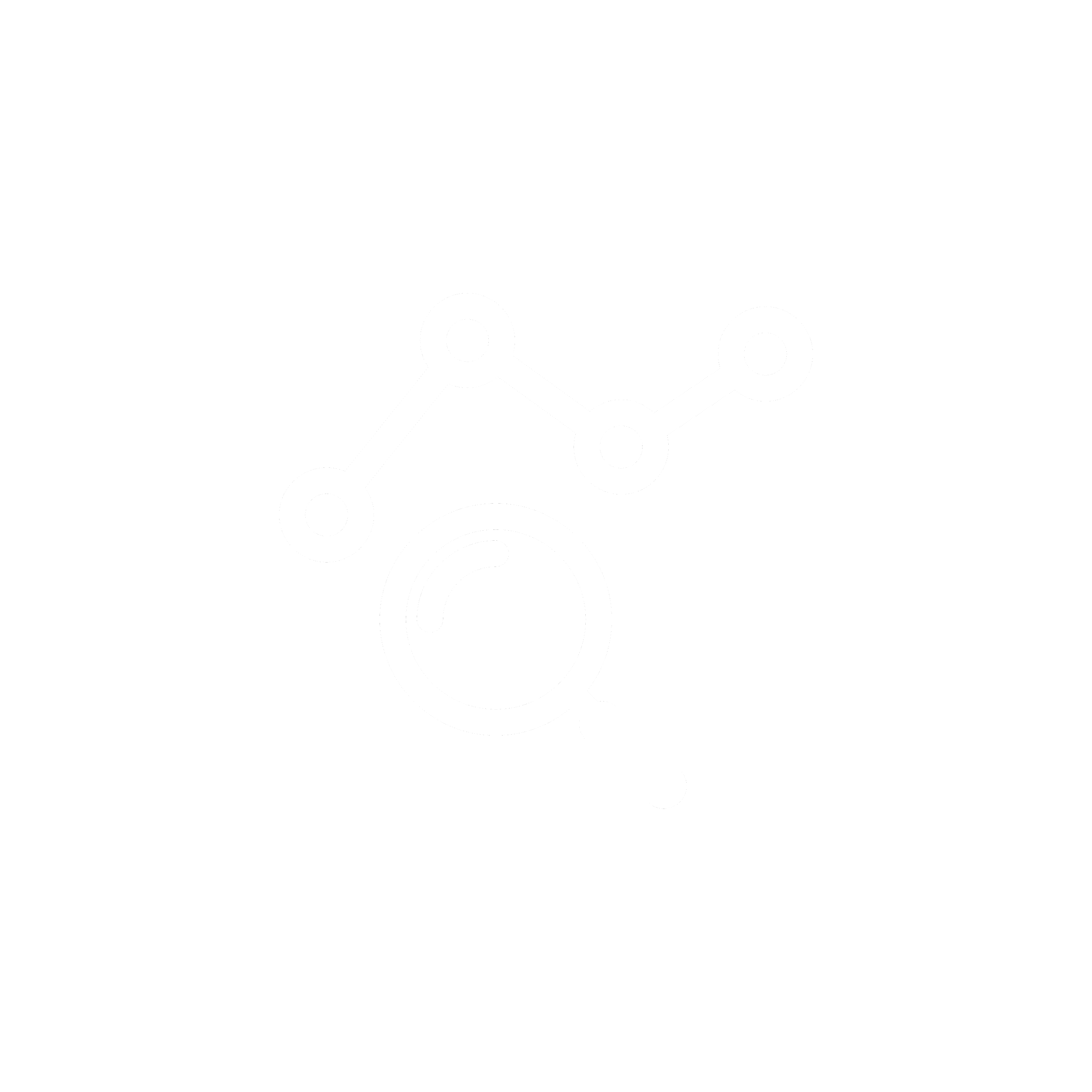 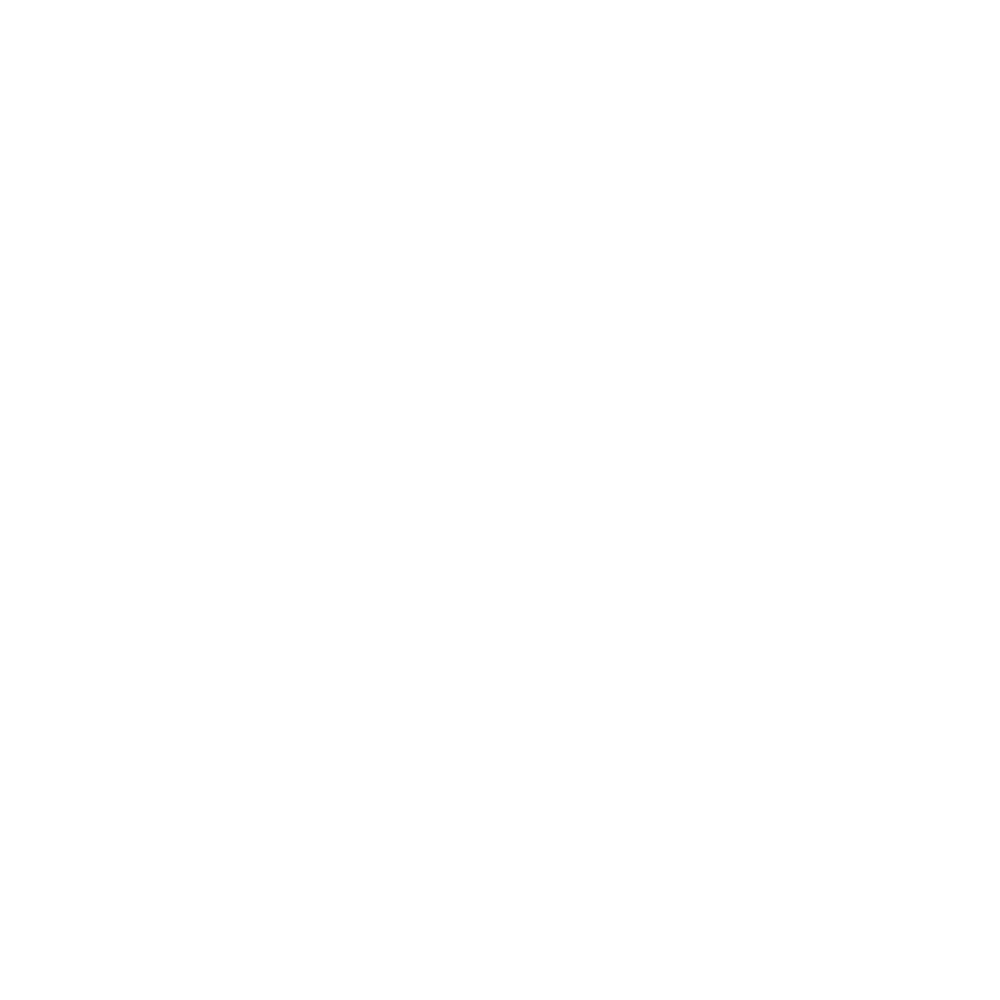 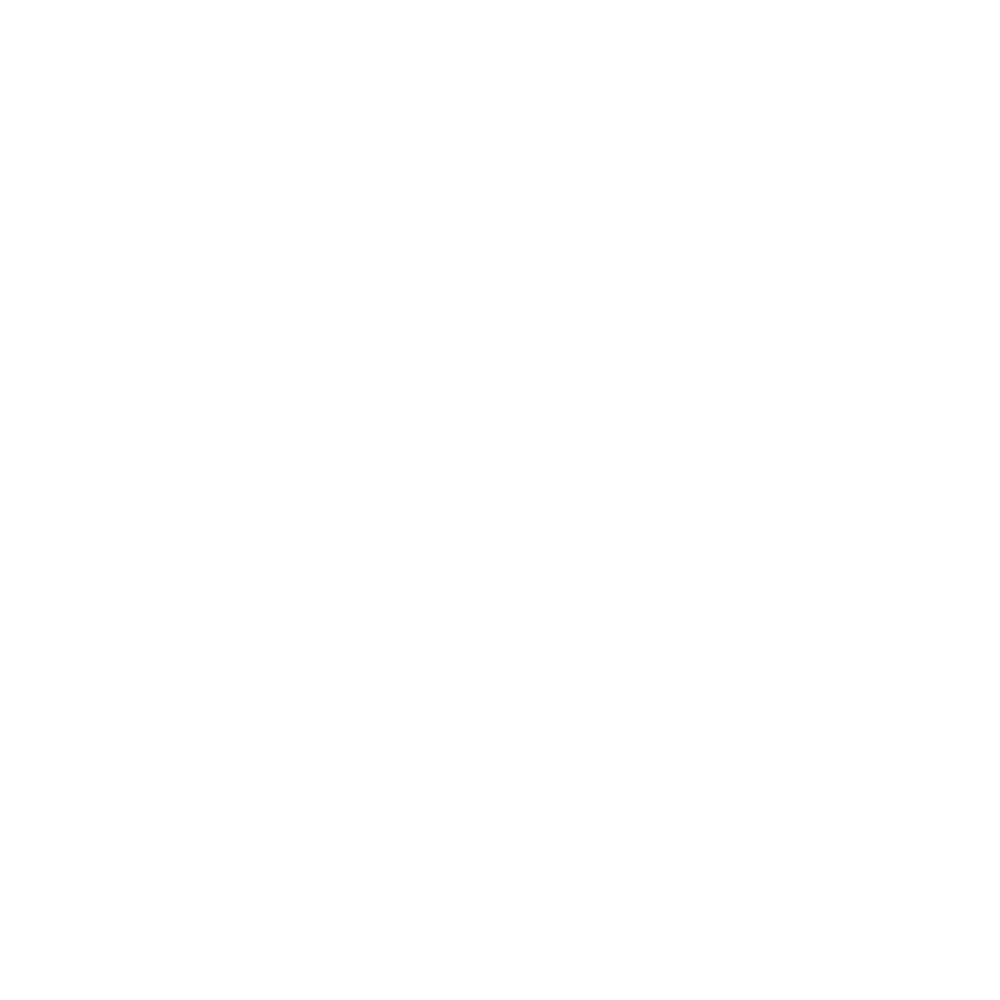 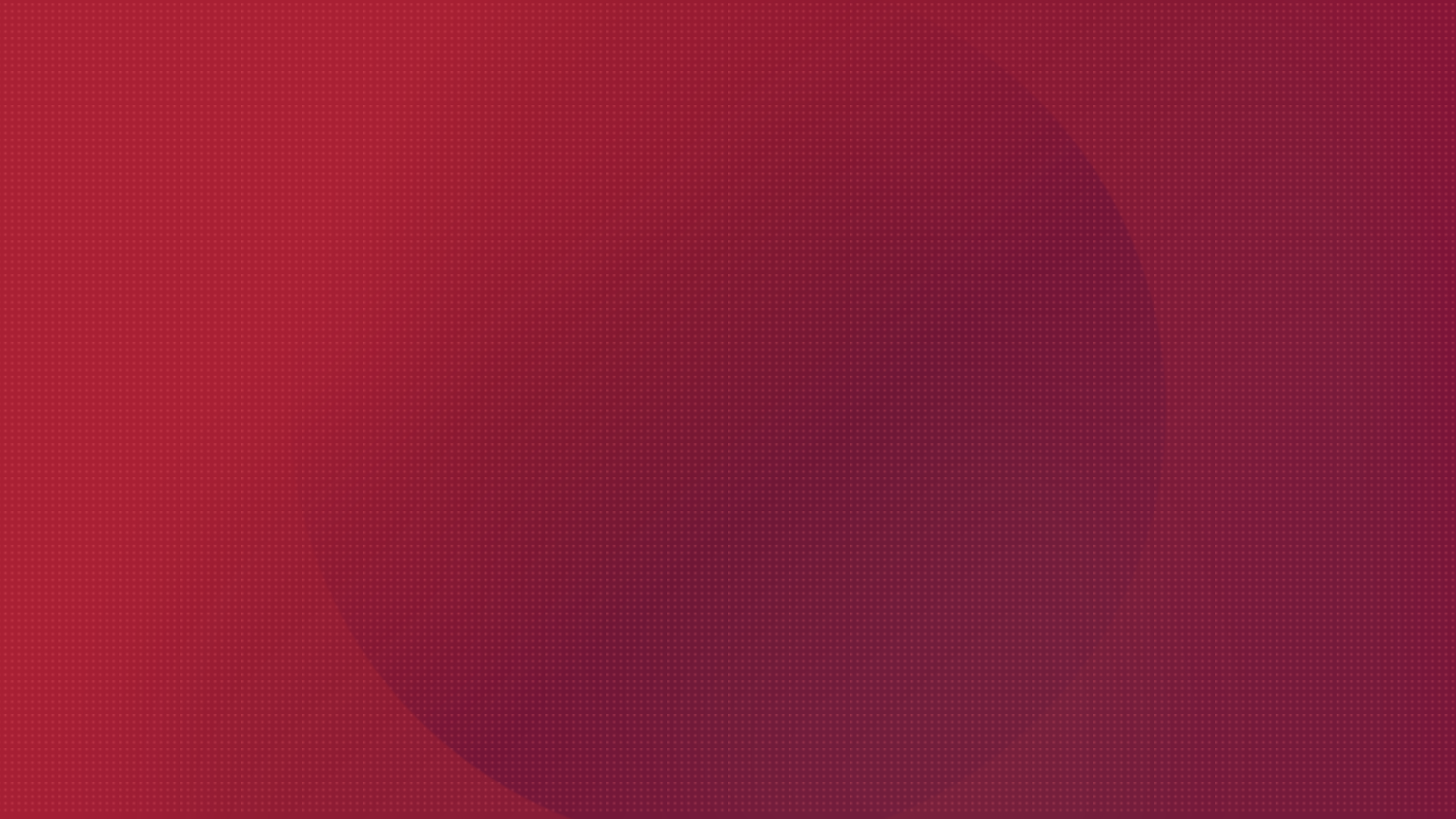 Vembu BDR Suite
Disaster Recovery Scenarios
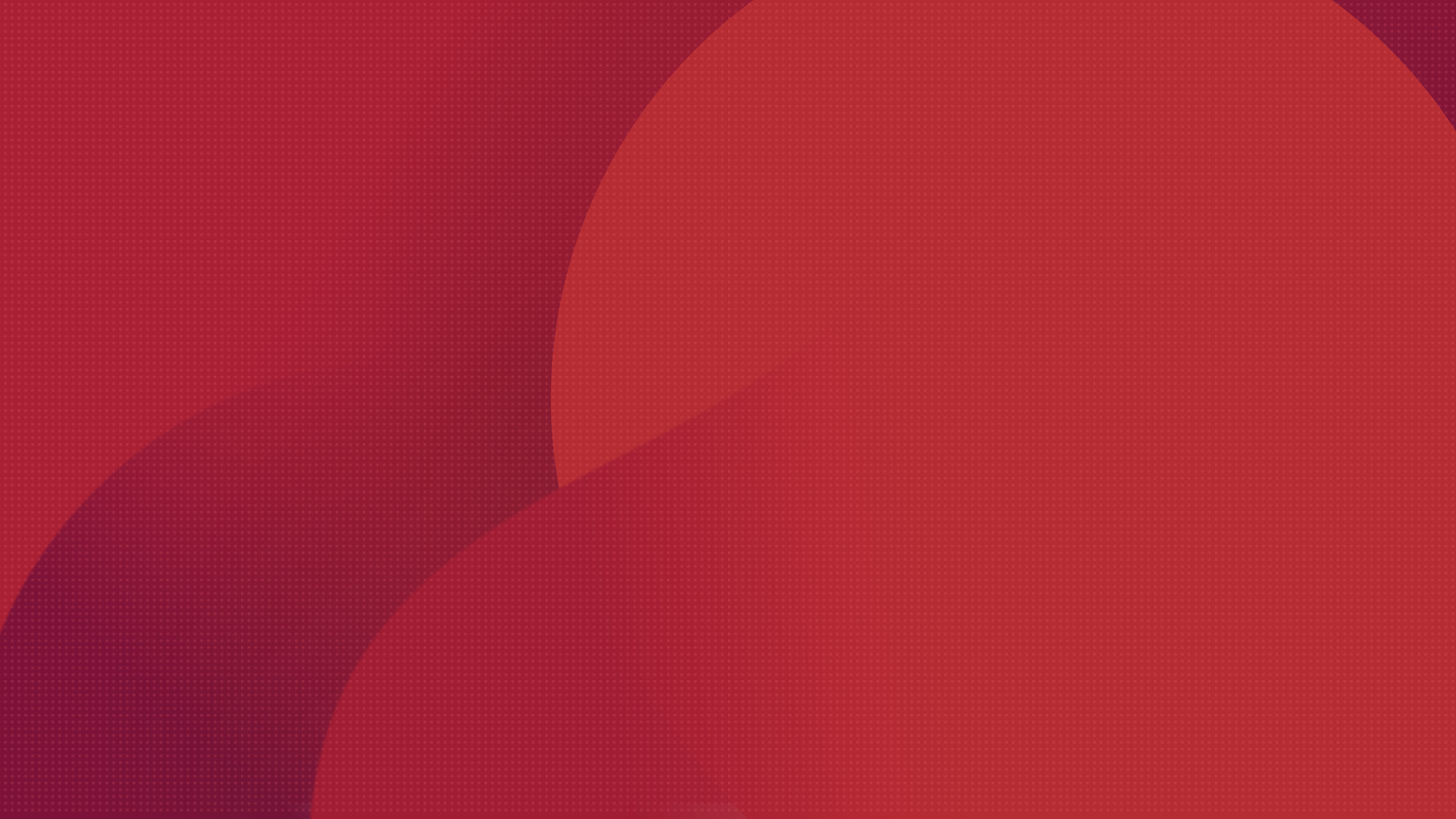 Instantly boot the backed up data as a ready state VM on VMware/ Hyper-V/ KVM hypervisors by mounting the data through Vembu Virtual Drive
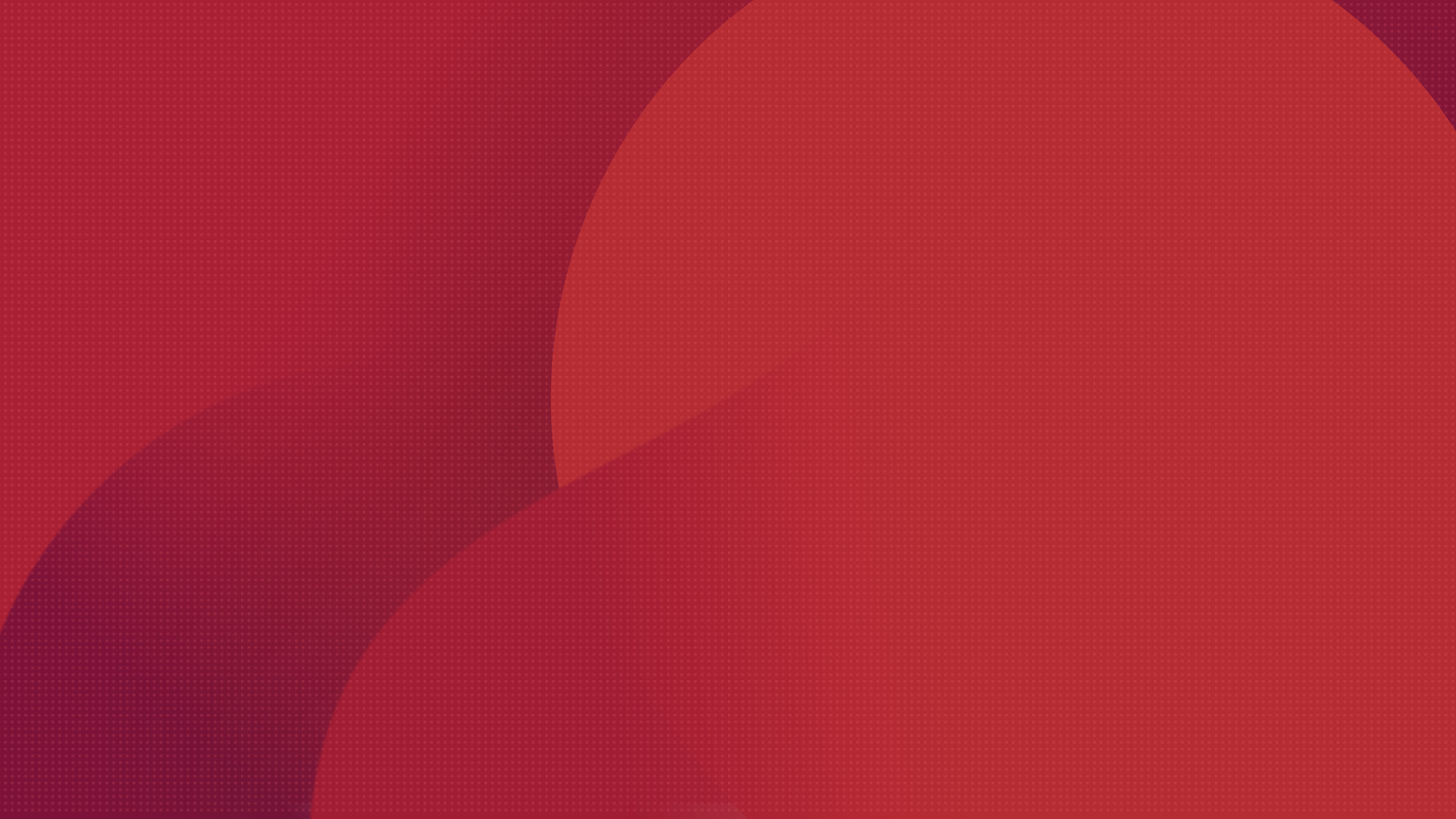 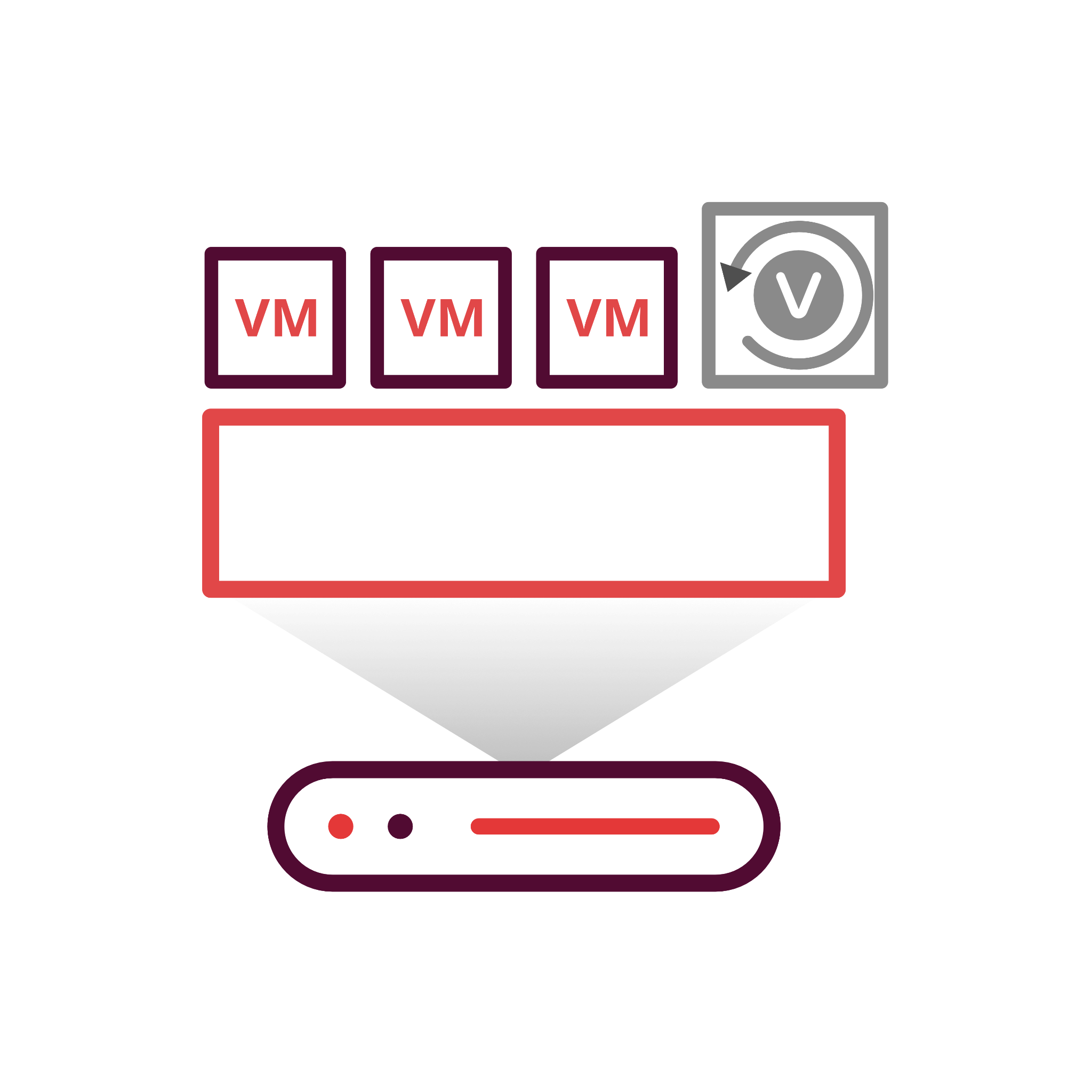 Instant Boot VM Recovery
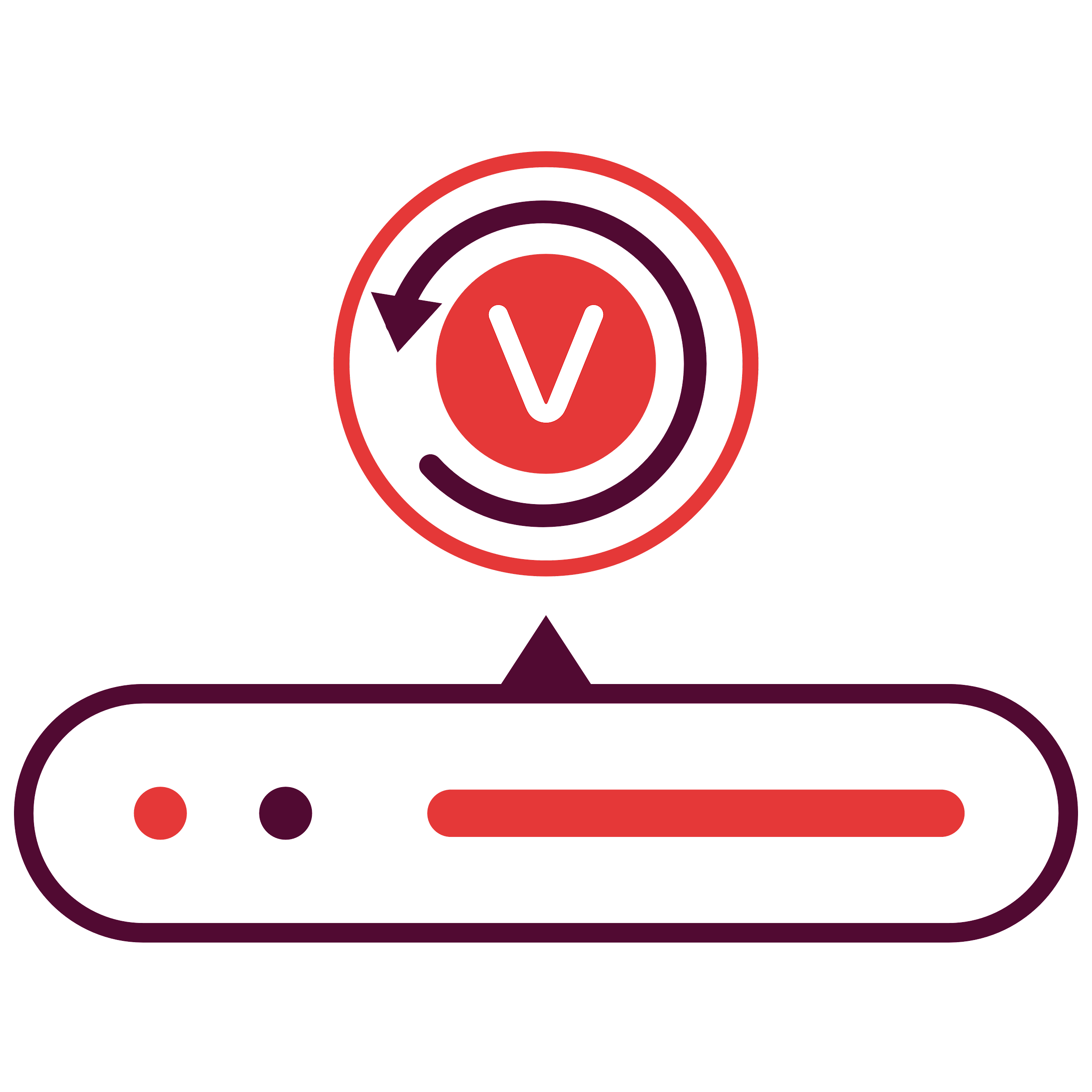 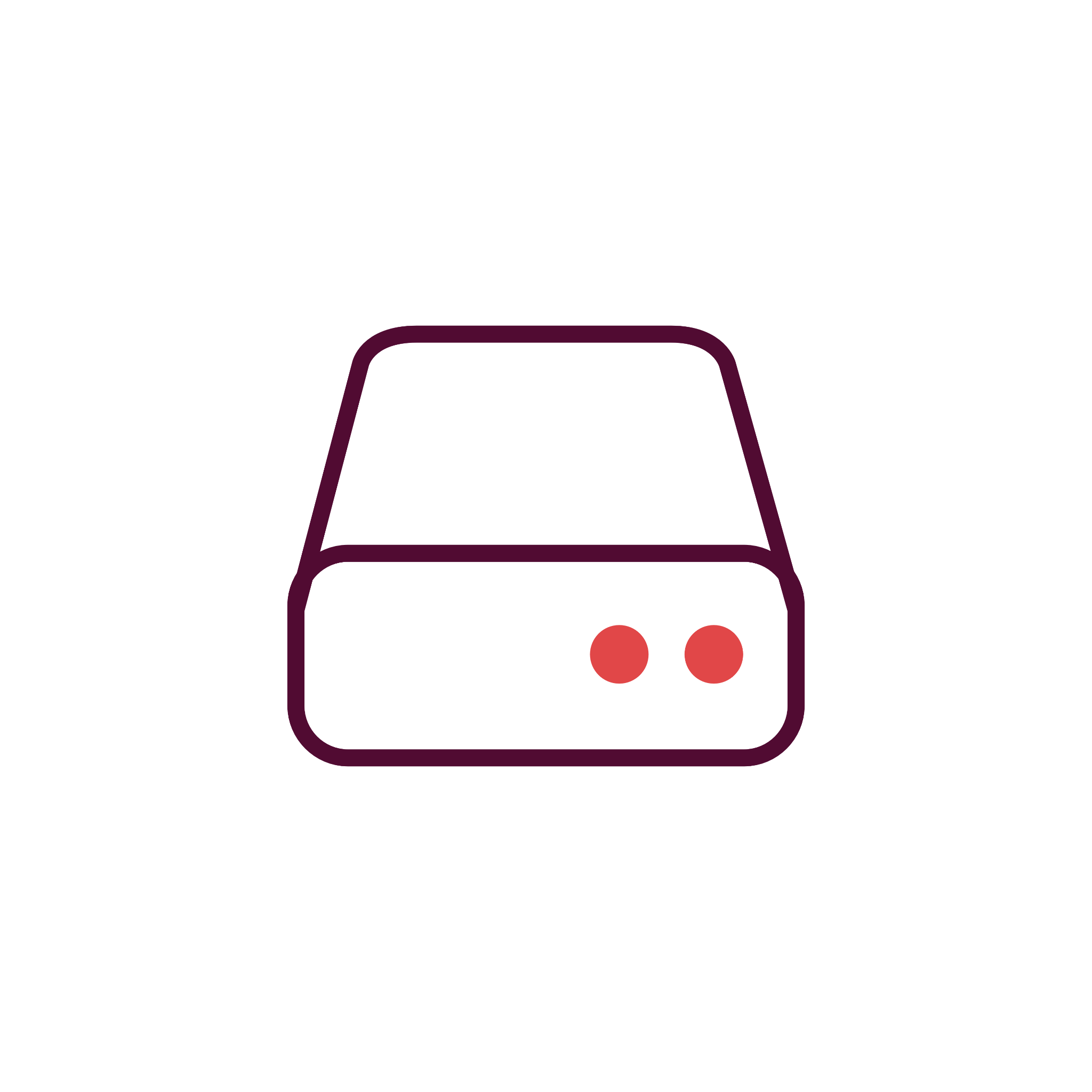 Hyper-V
VIS
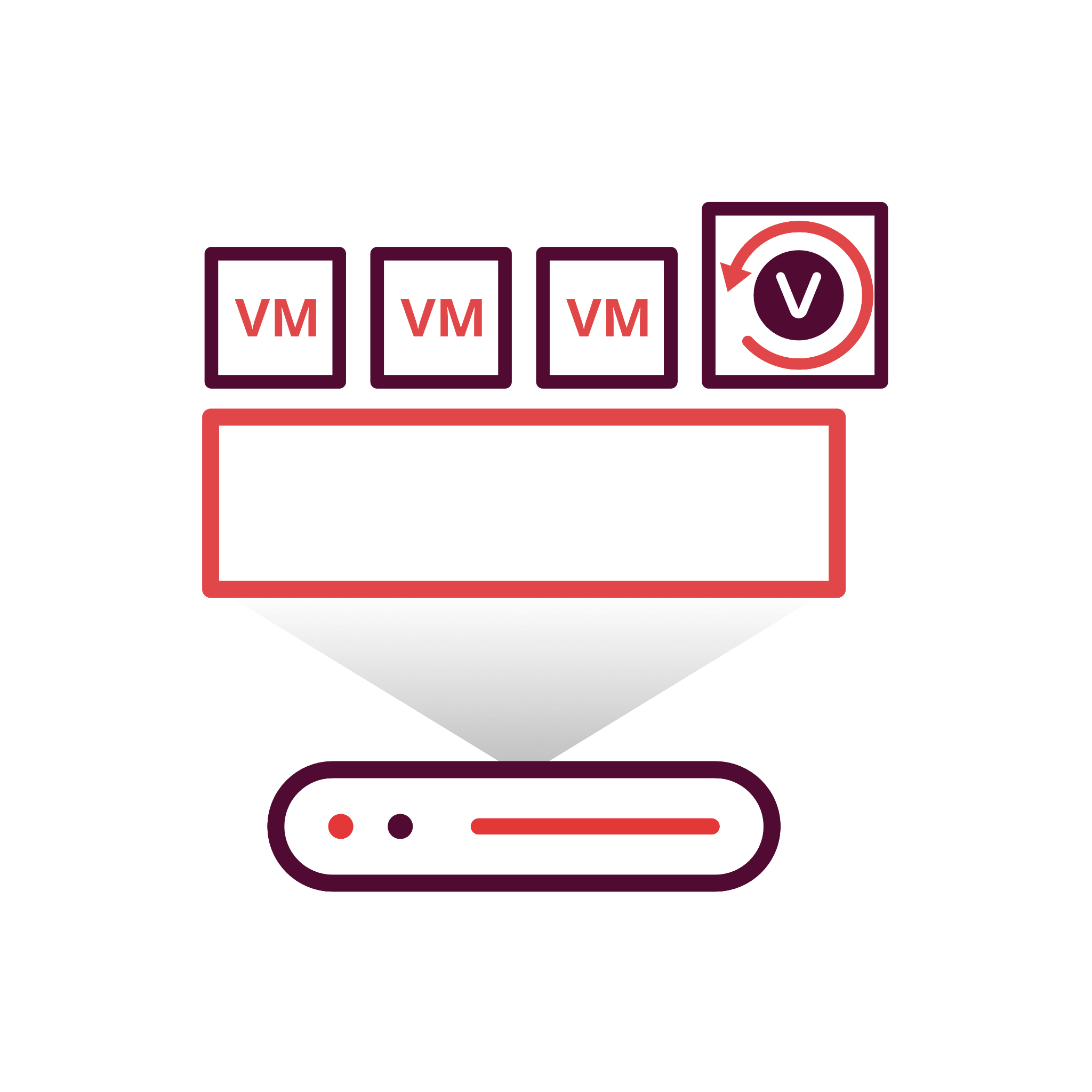 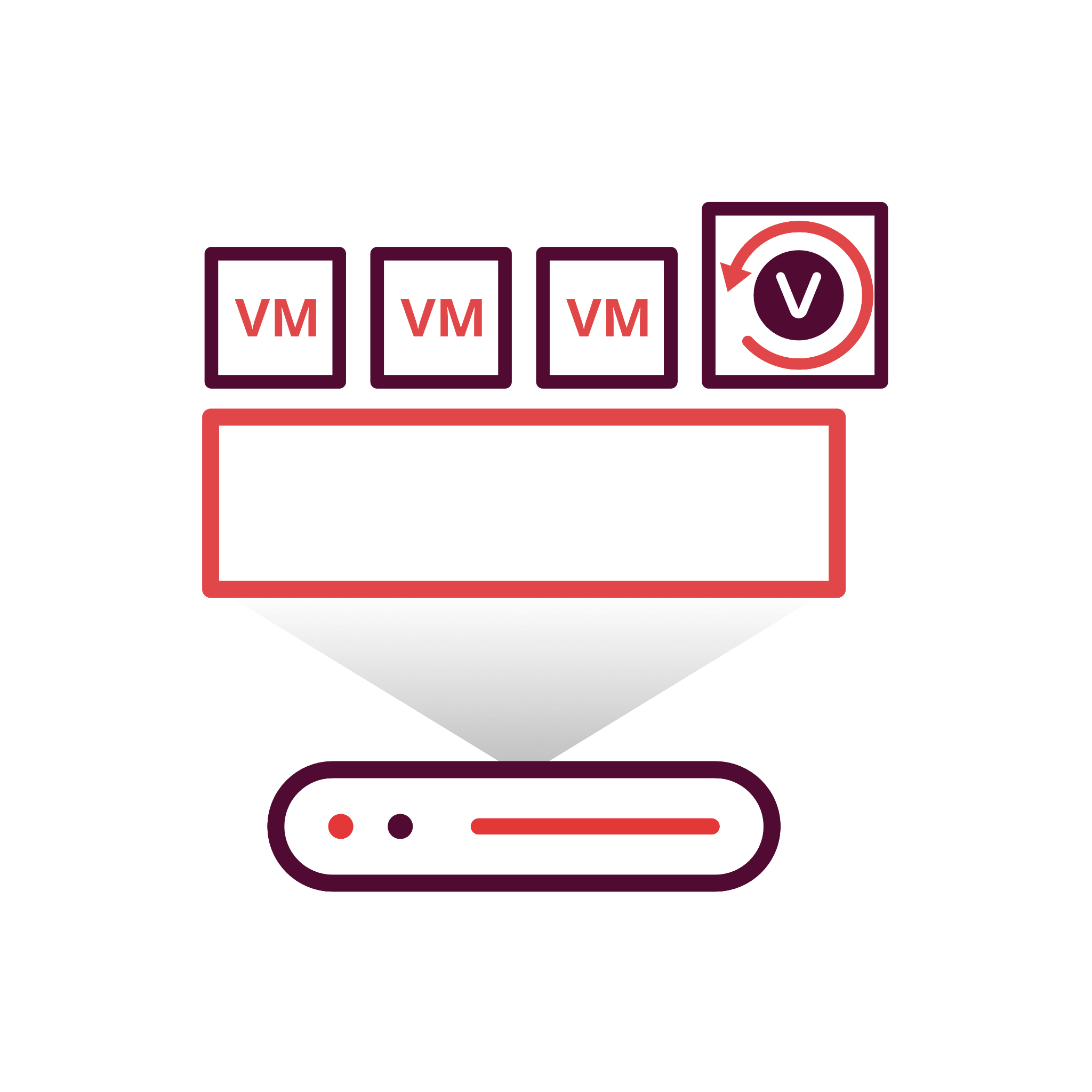 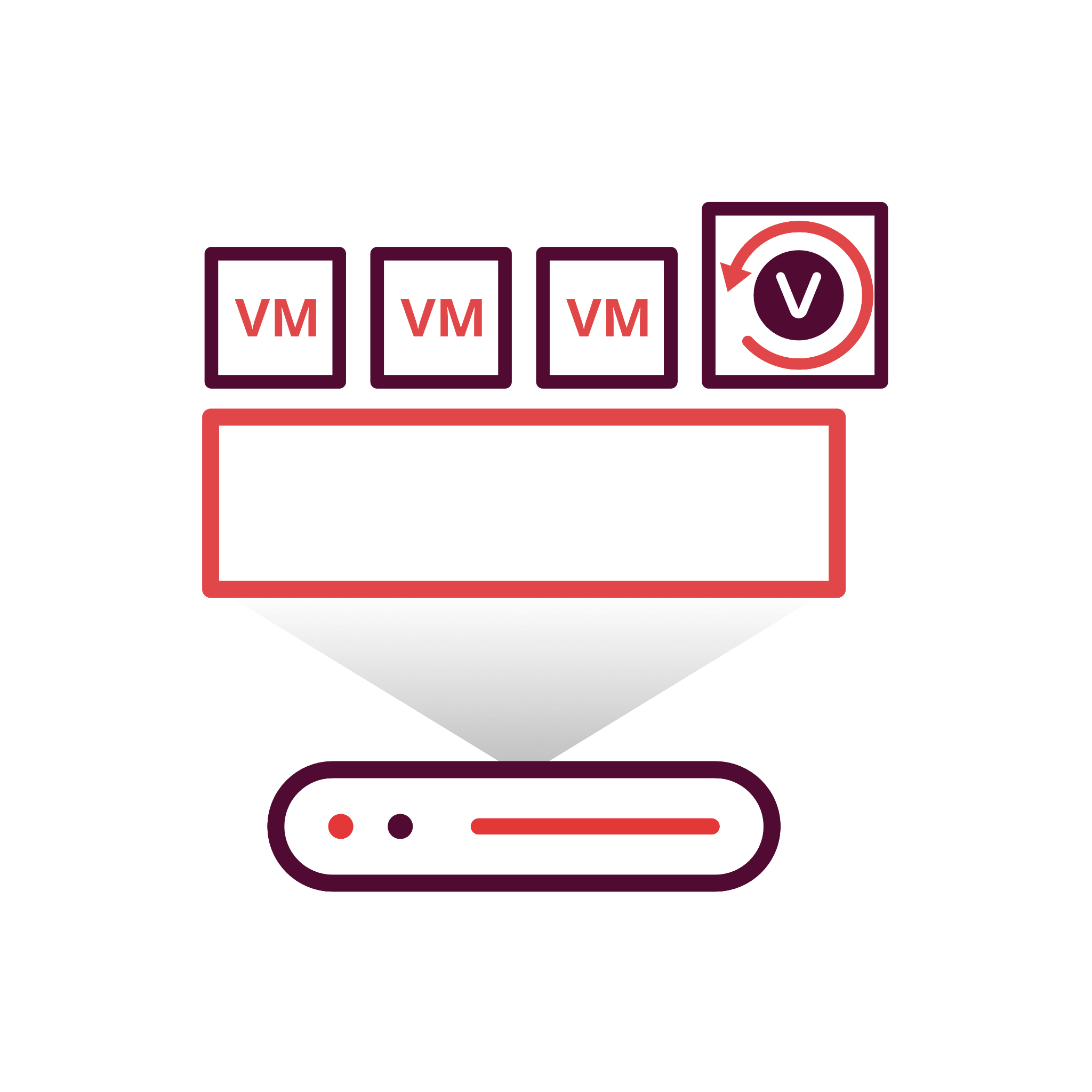 VMware
Hyper V
KVM
Vembu BDR Backup Server
Vembu Virtual Drive
Backup & Disaster Recovery
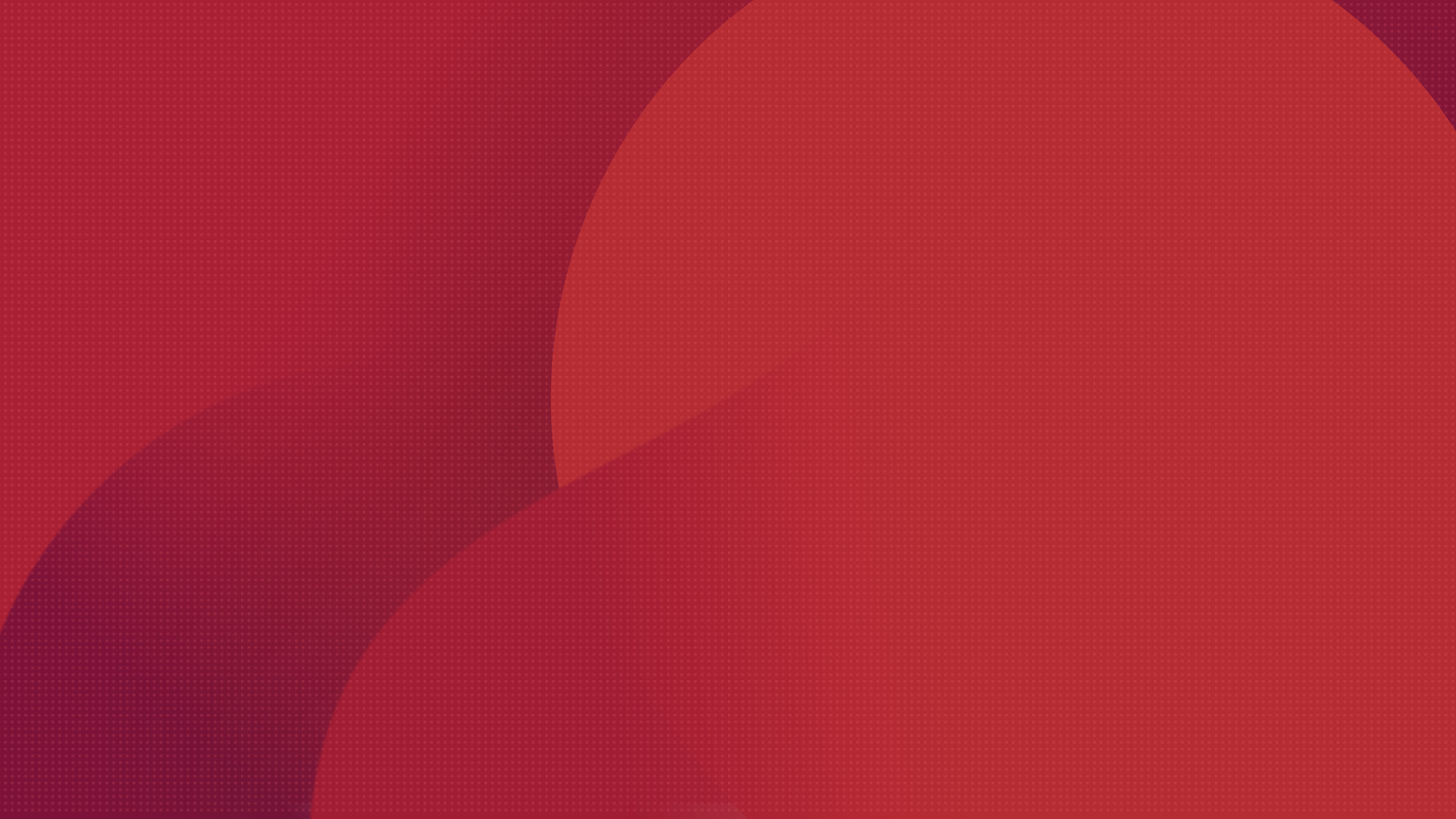 Restore the backed up VM permanently to the same or different Hyper-V host
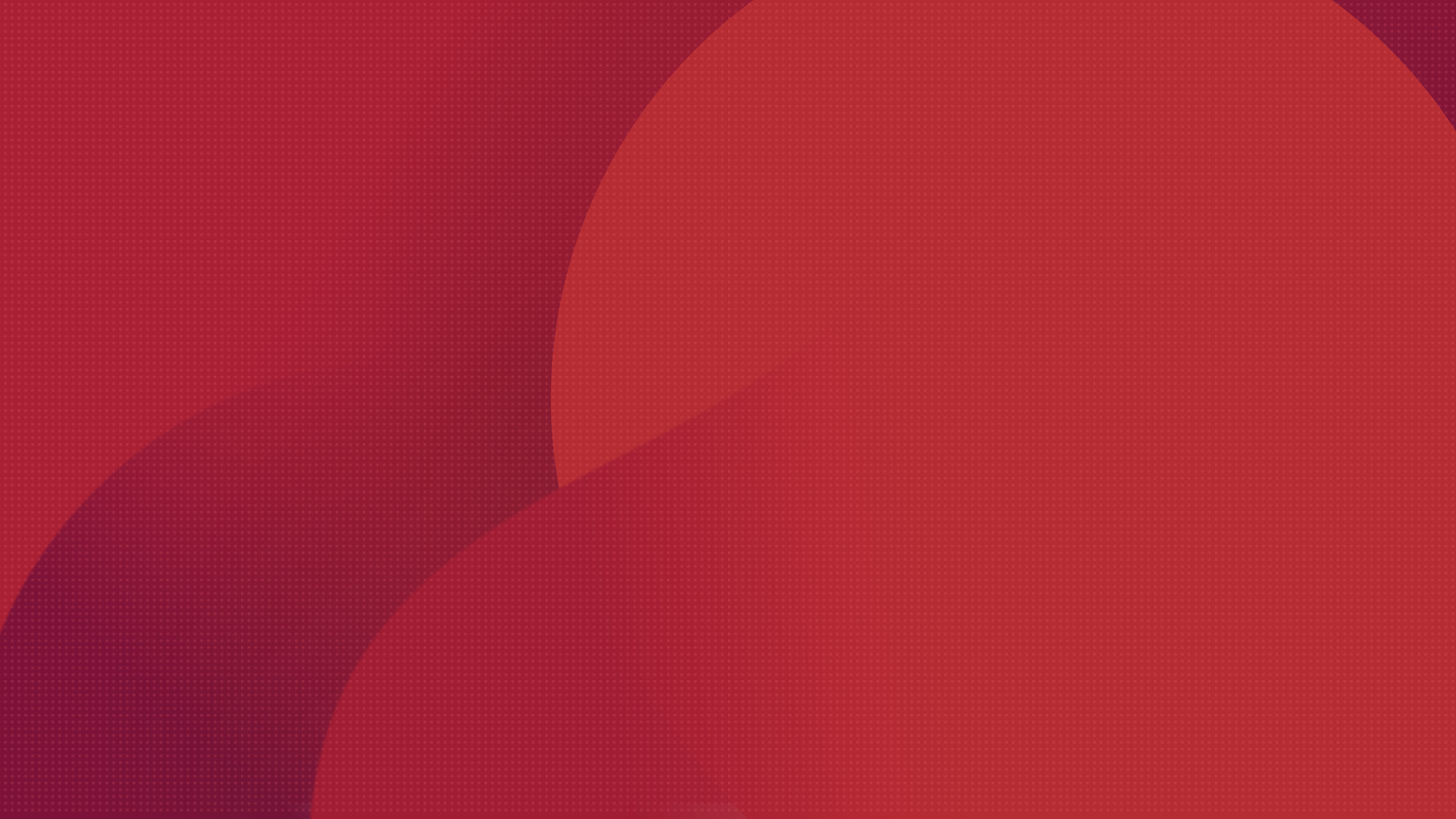 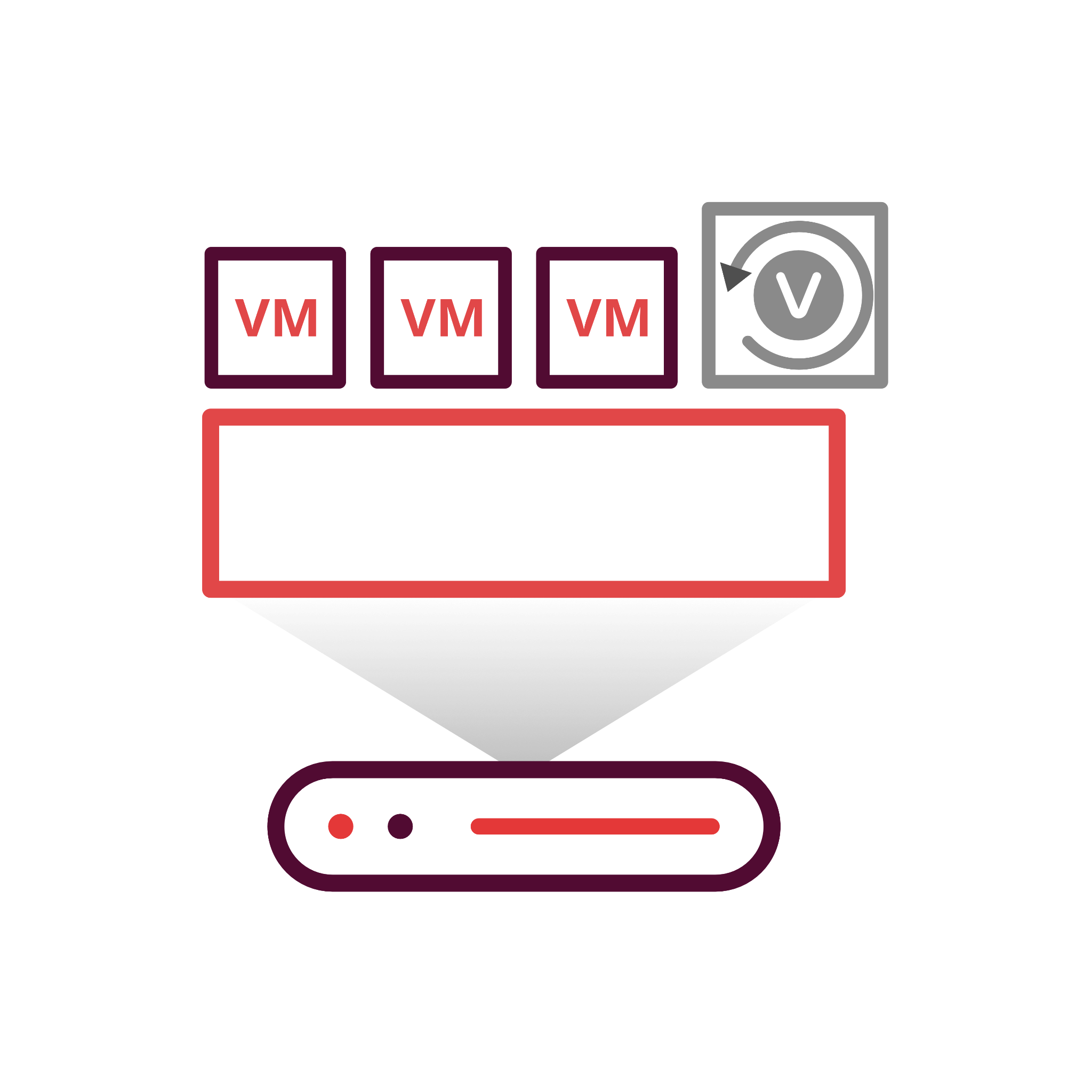 Full VM Recovery
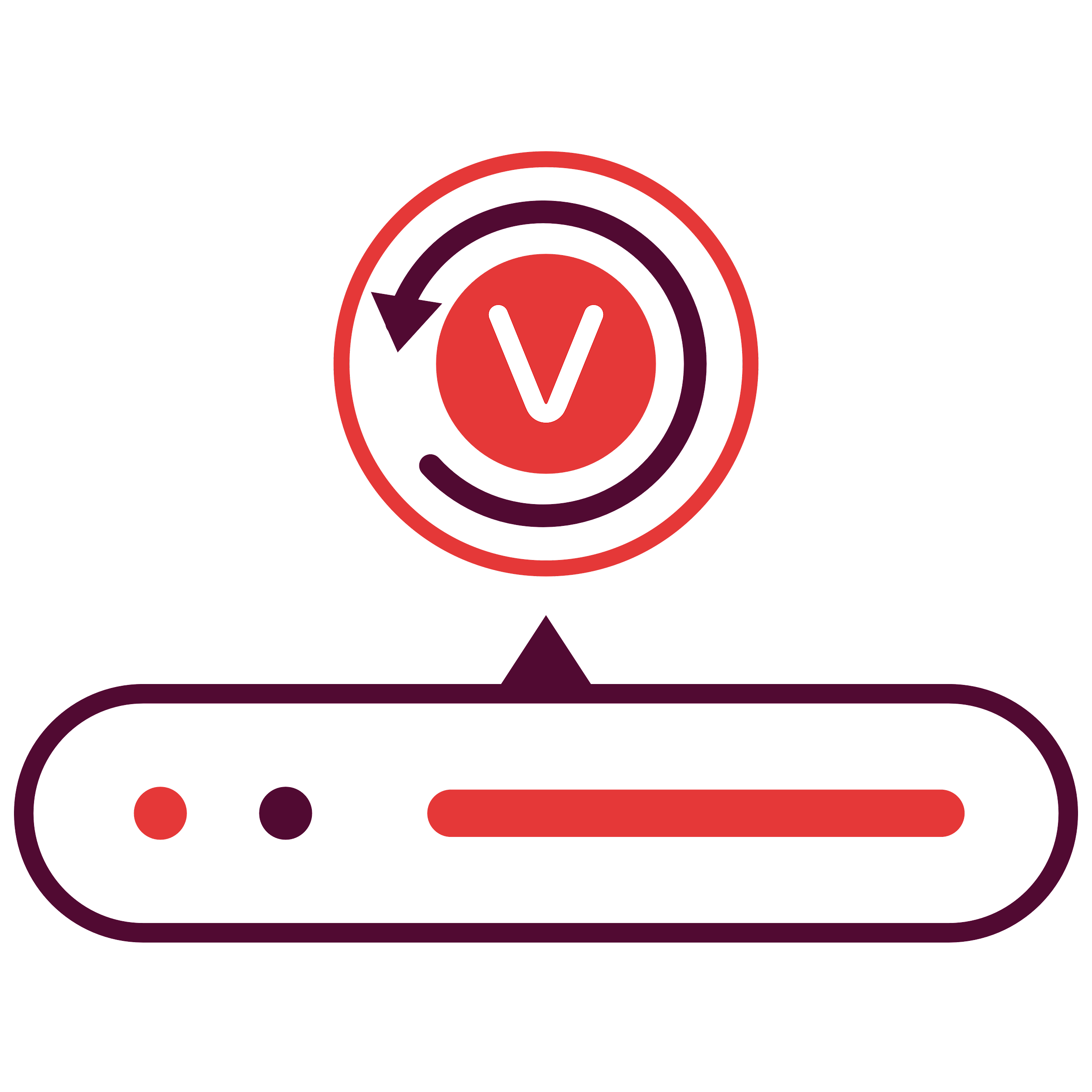 Hyper-V
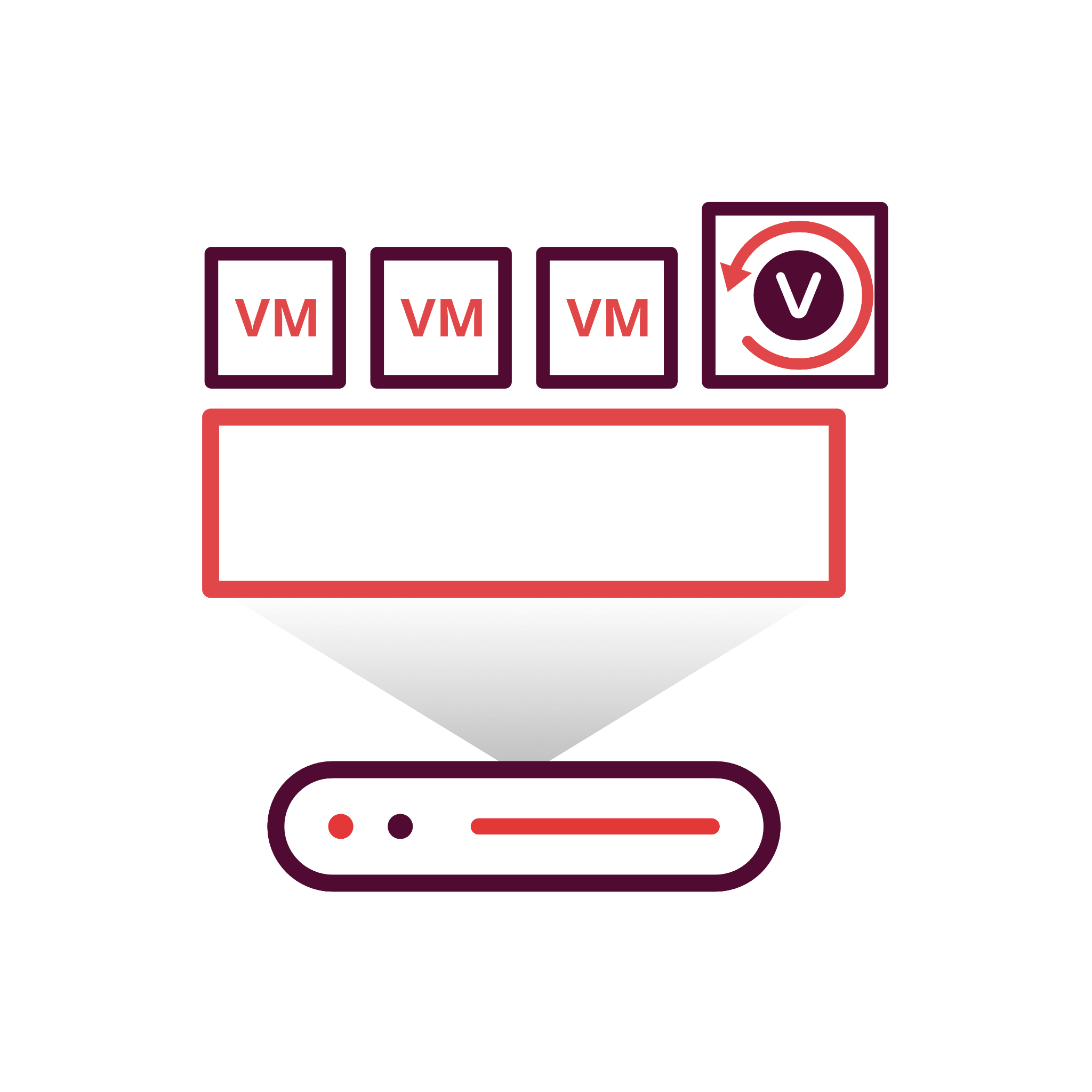 VIS
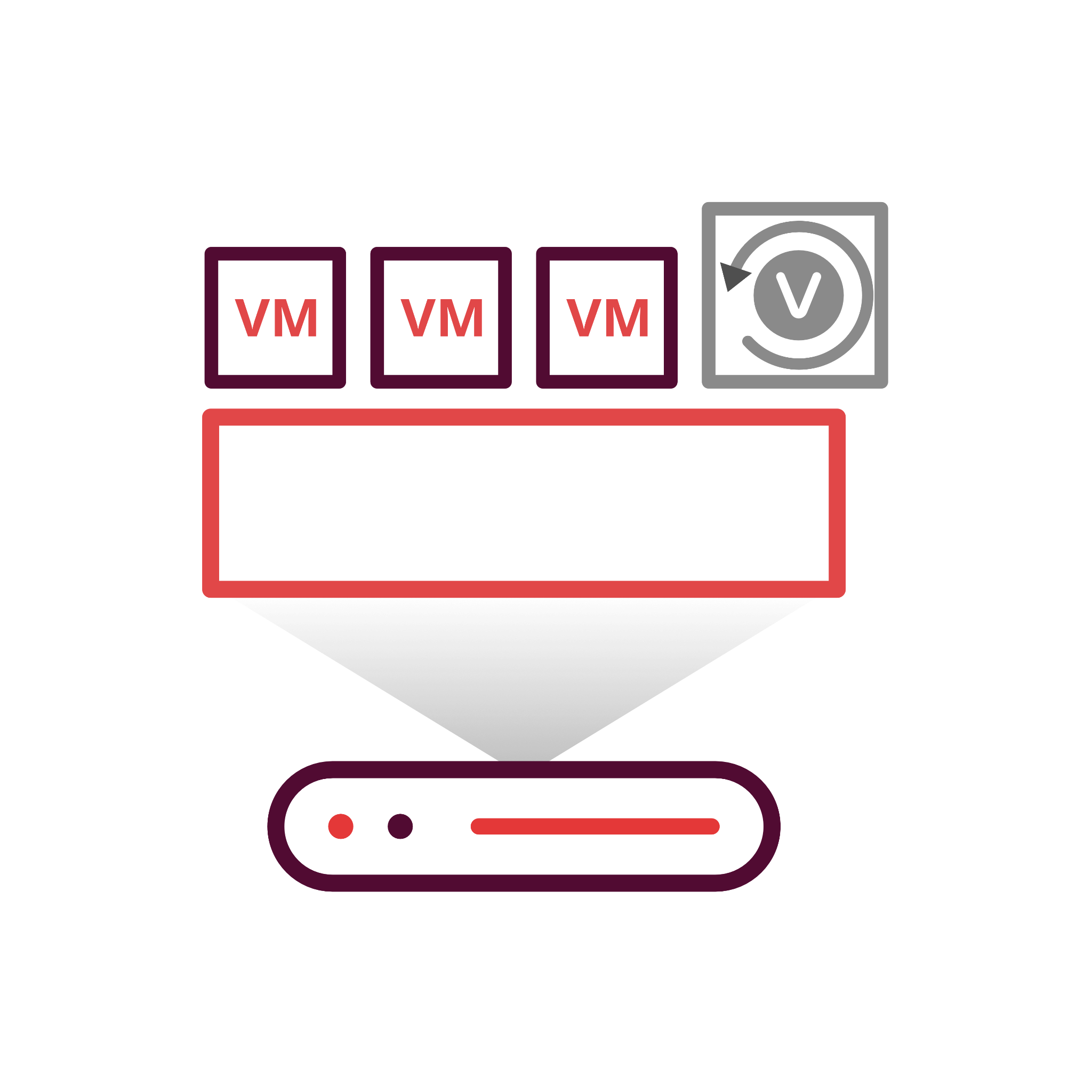 Hyper-V
Vembu BDR Backup Server
Hyper-V
Backup & Disaster Recovery
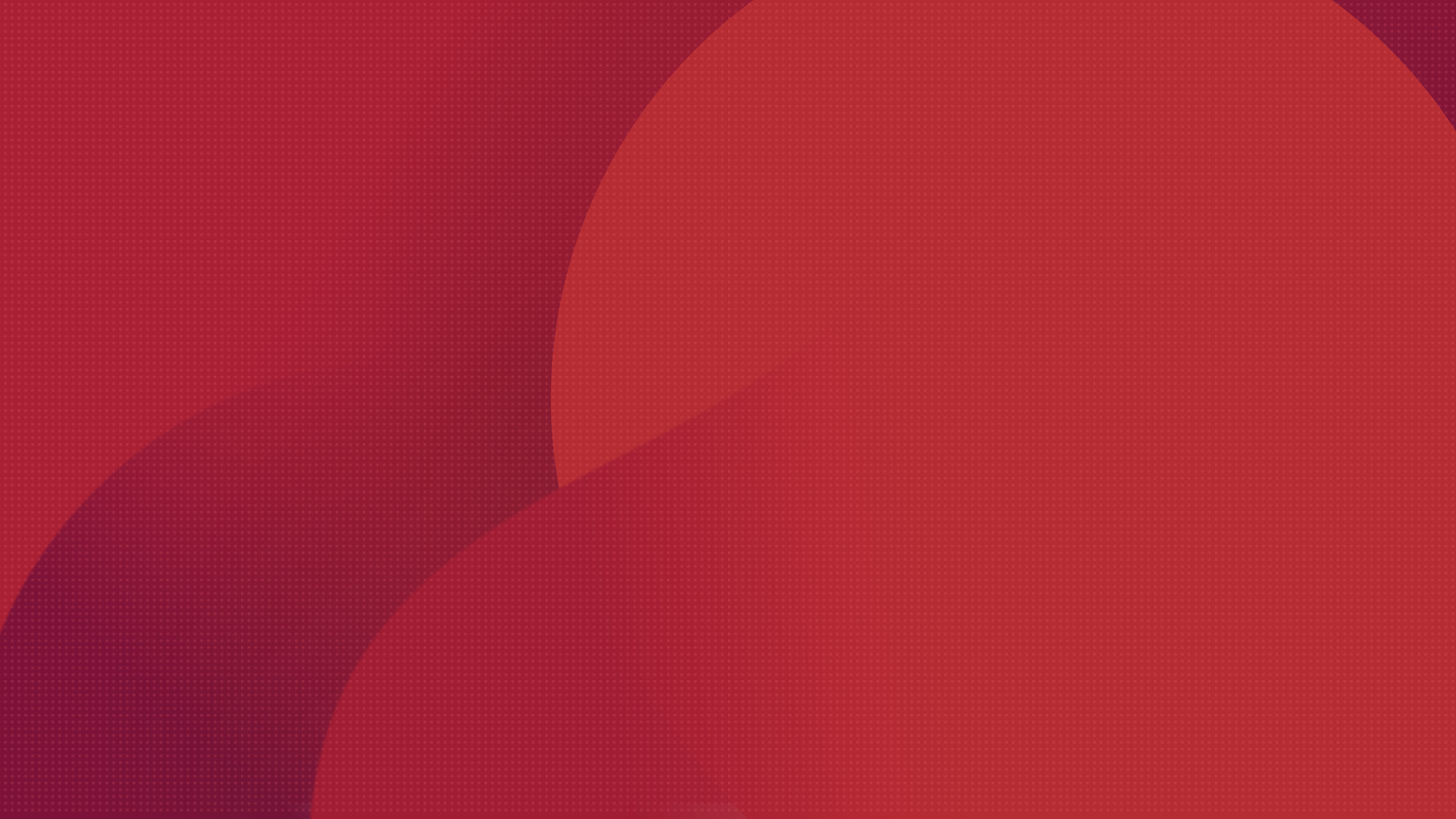 Restore files/folders from the backed up VM instantly without having to restore the entire backed up VM
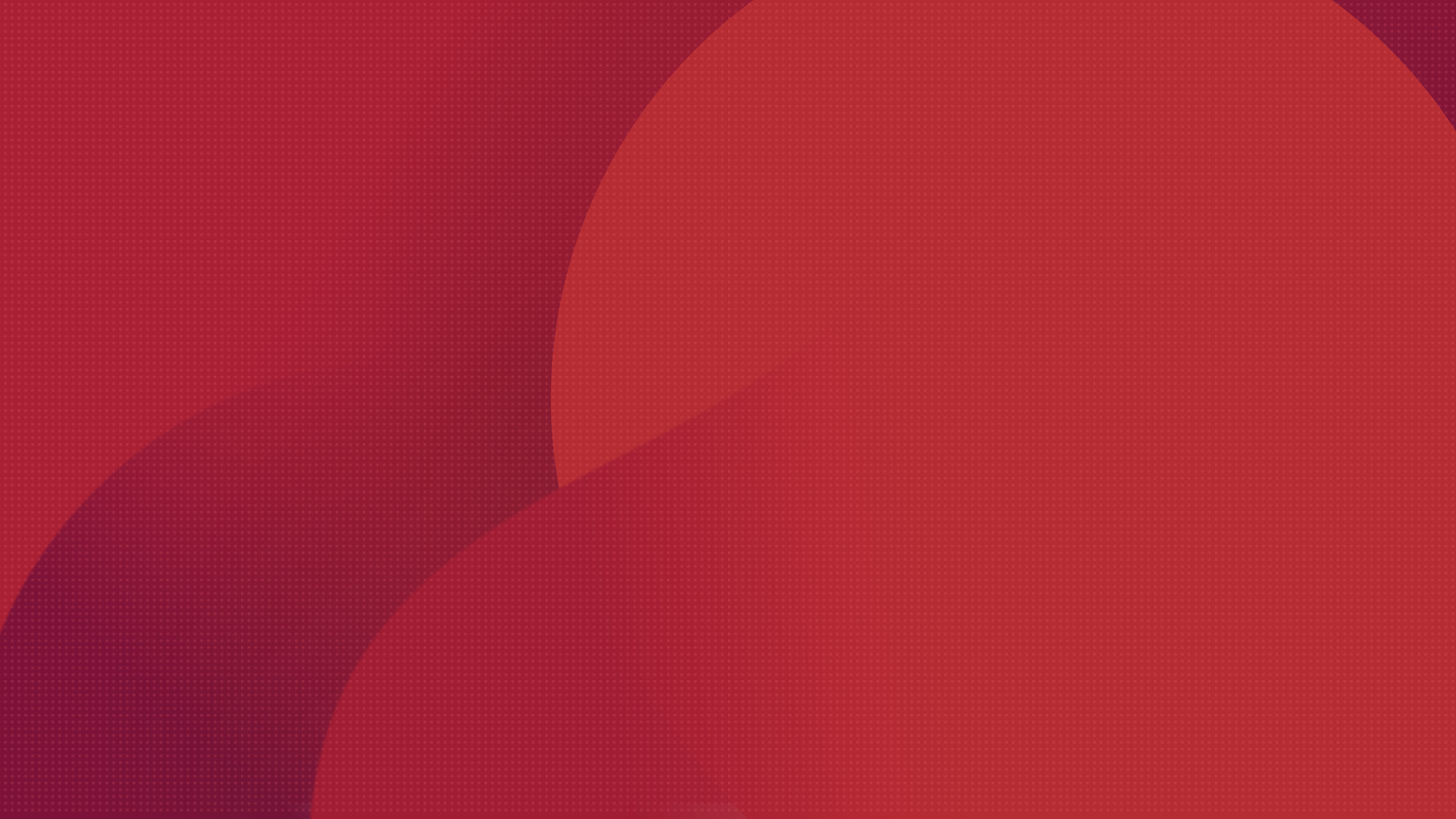 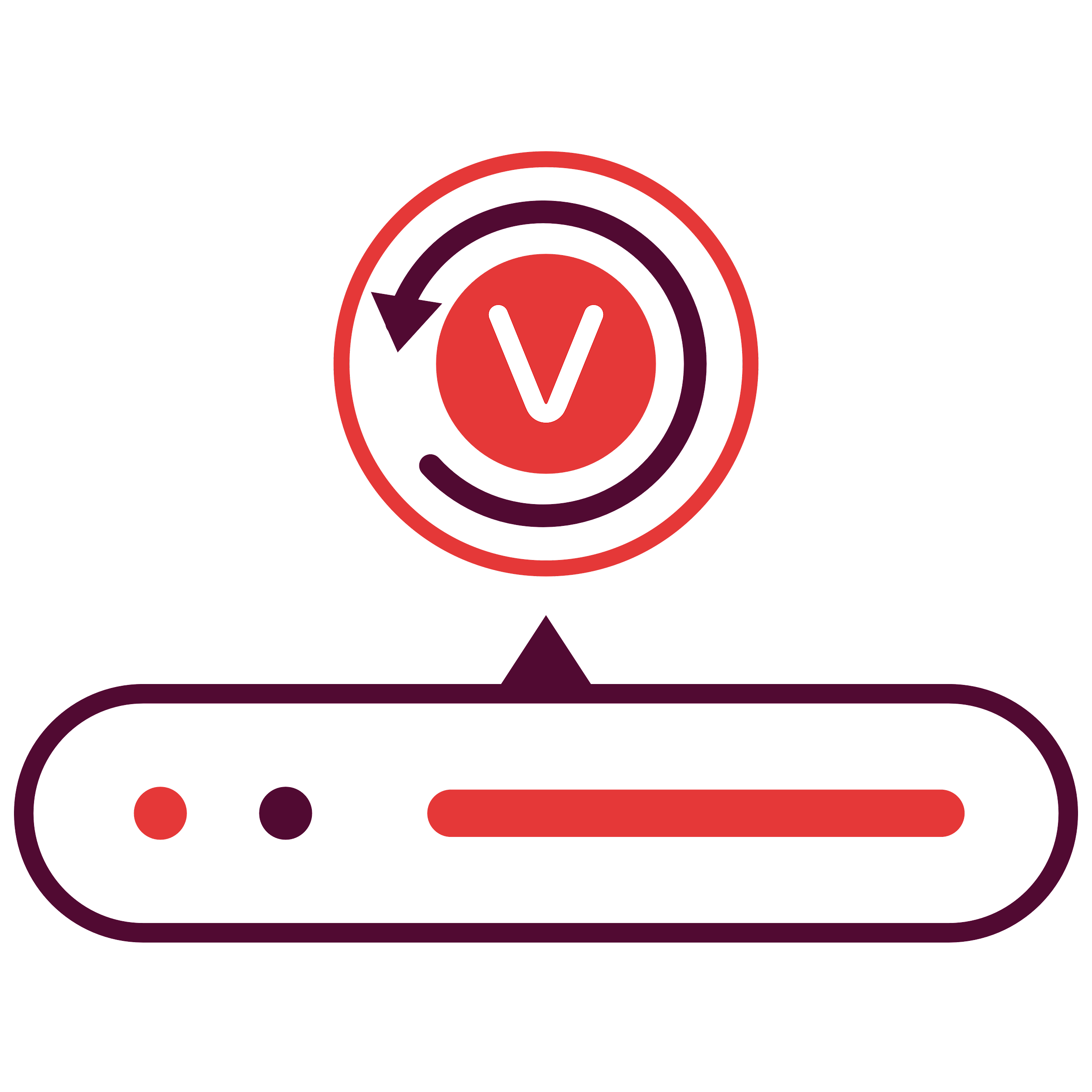 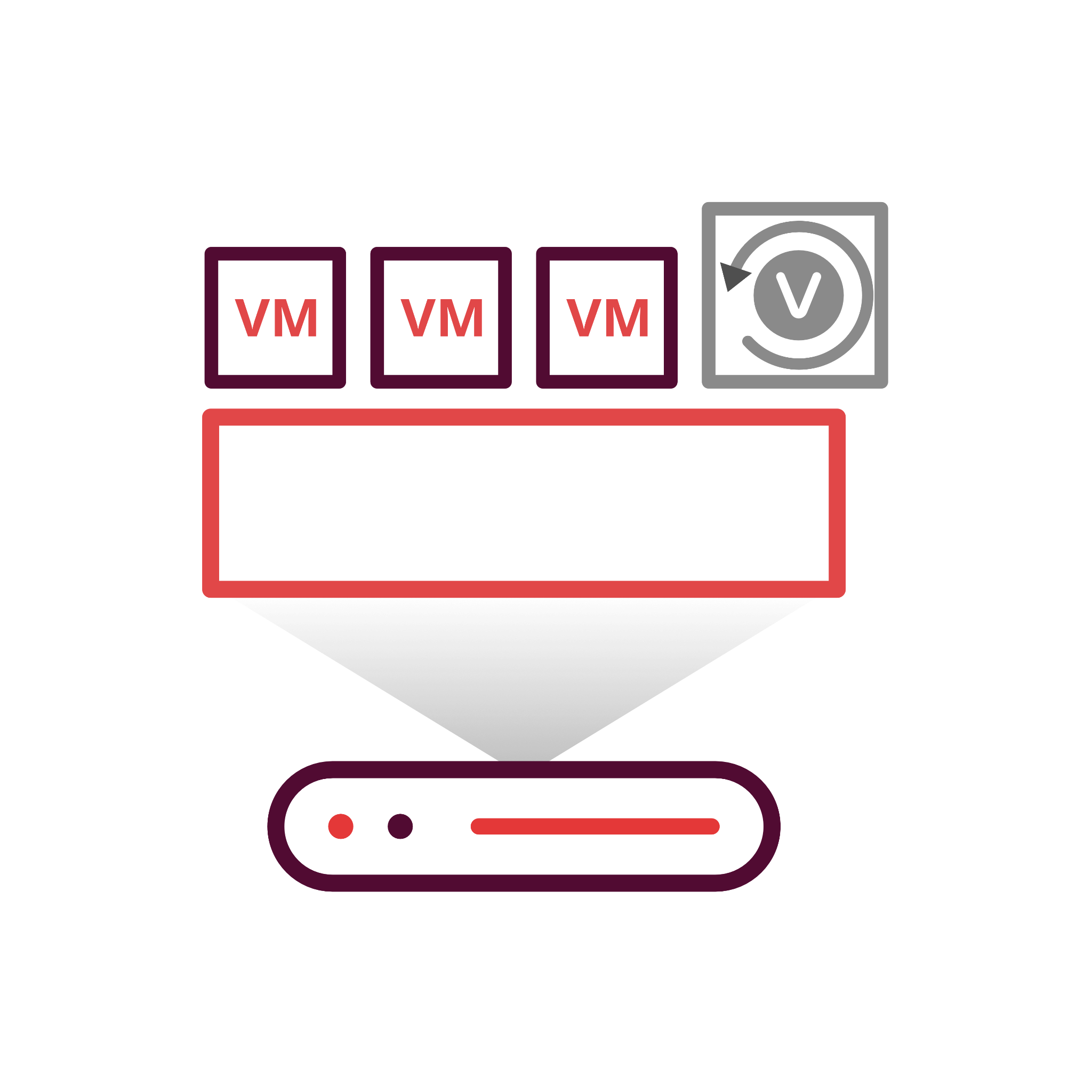 File Level Recovery
VIS
Hyper-V
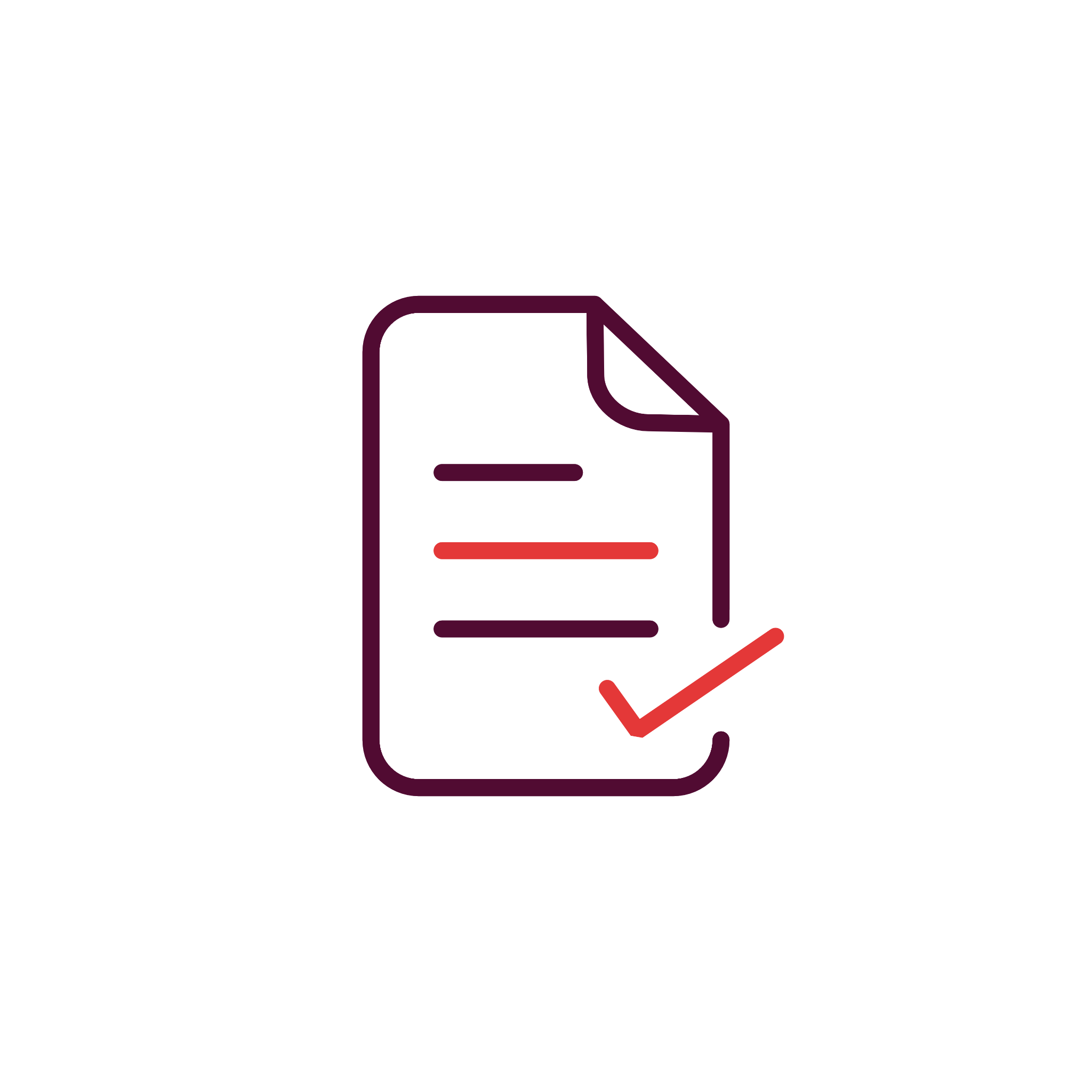 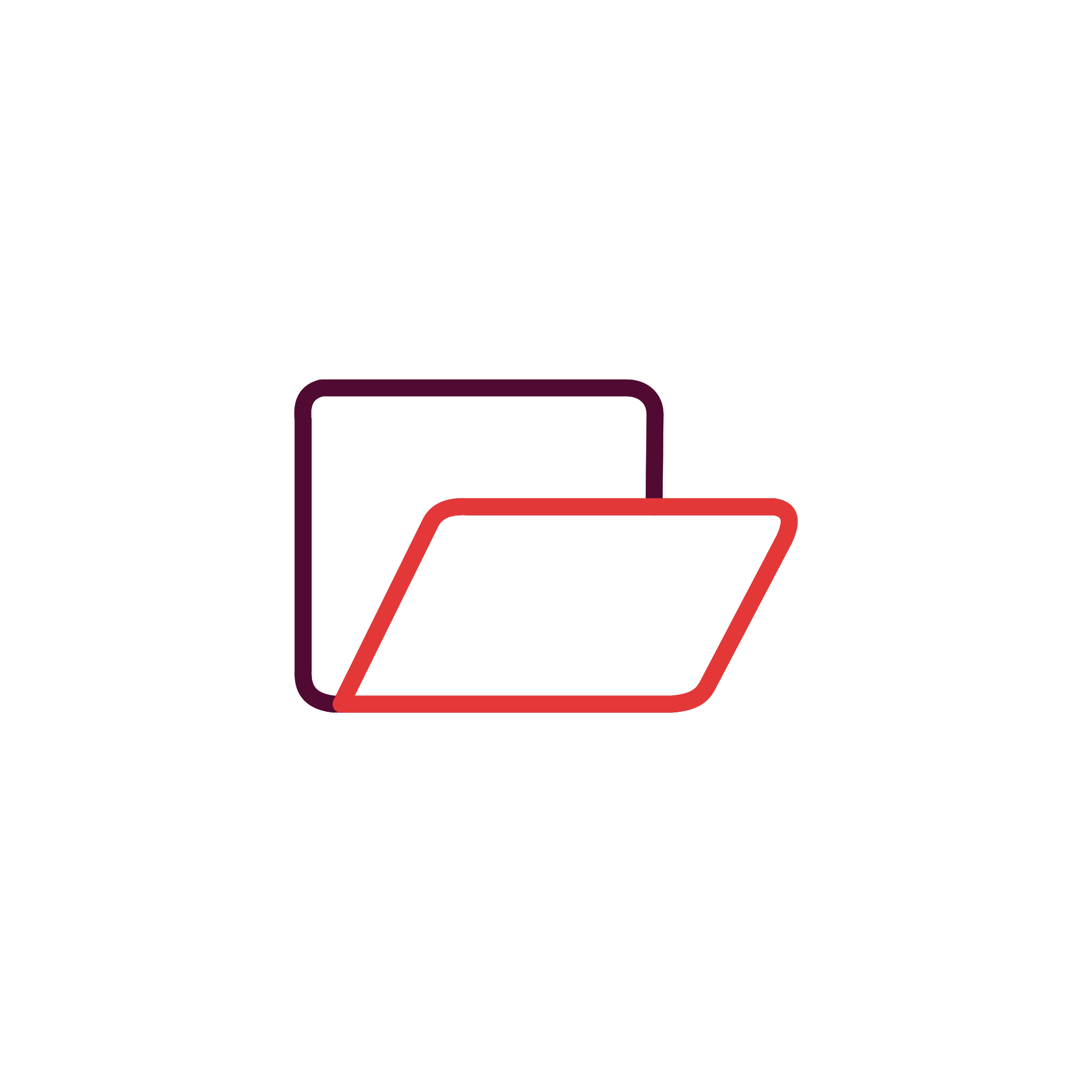 Vembu BDR Backup Server
File / Folder- level recovery
Backup & Disaster Recovery
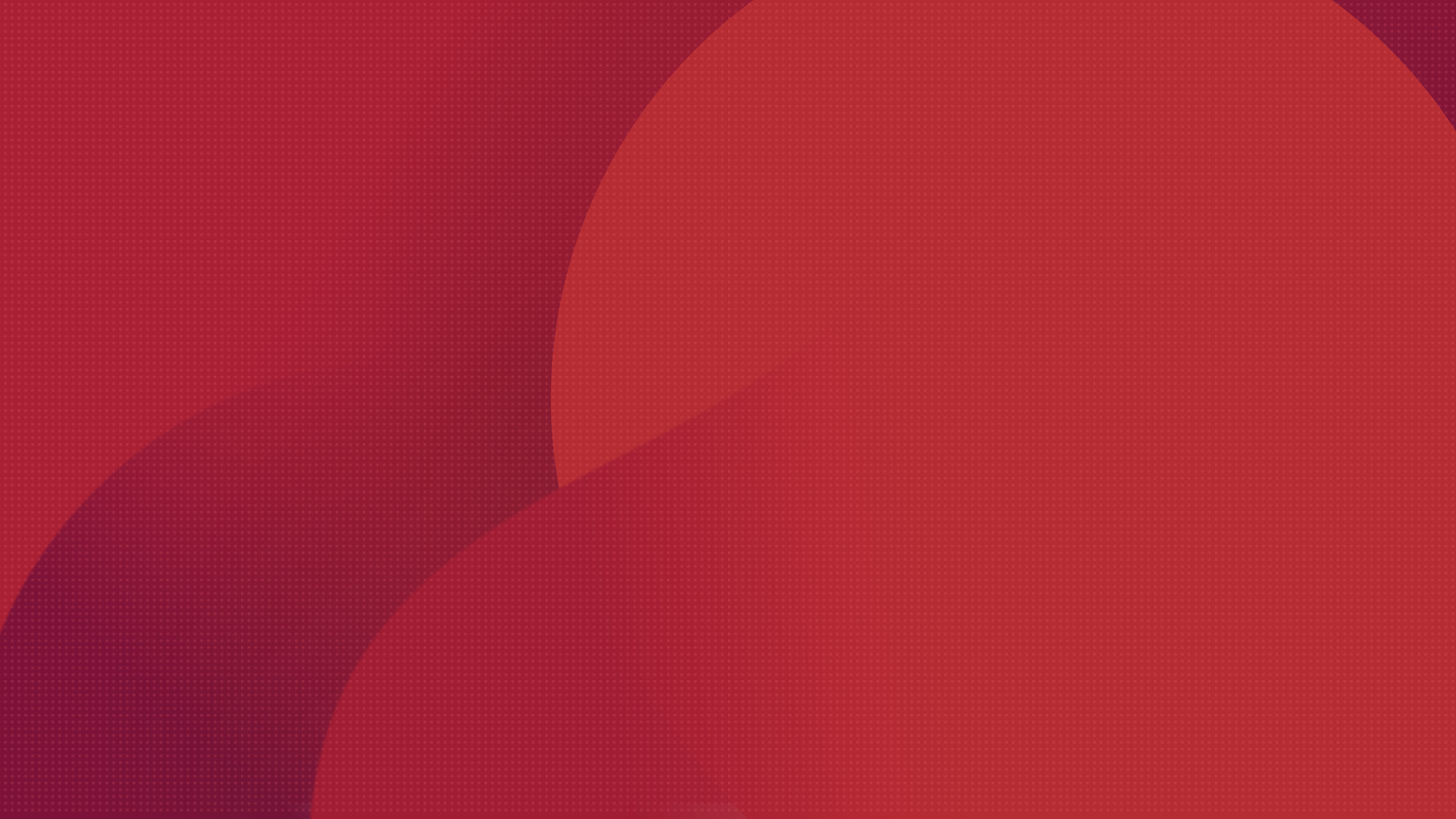 Instantly boot the replicated VM from the target Hyper-V host when your source VM is down.
Failed over VM can later be brought back to its previous state by performing Undo-Failover.
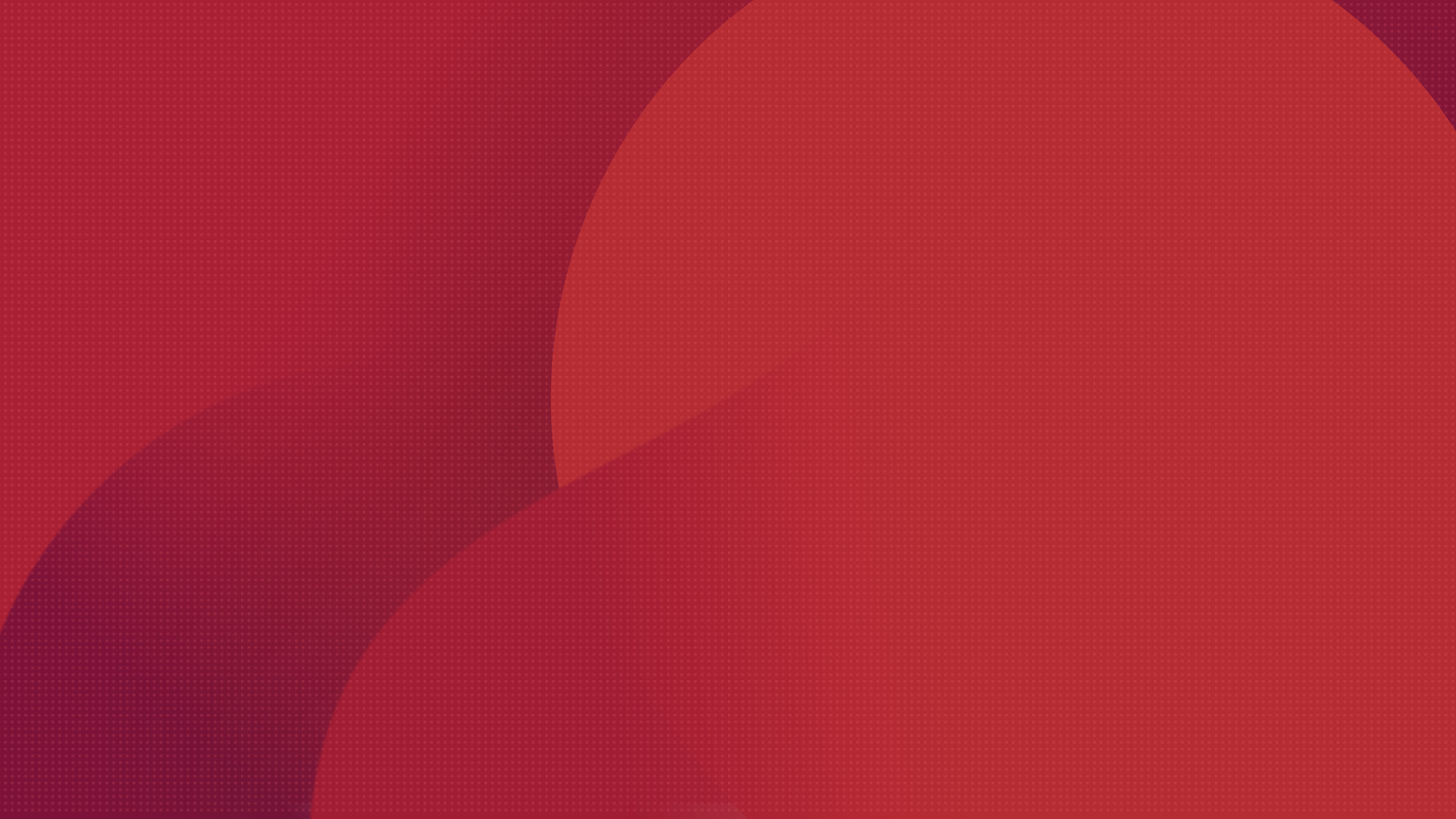 Failover
Undo Failover
Hyper-V Replication
Failover & Undo-Failover
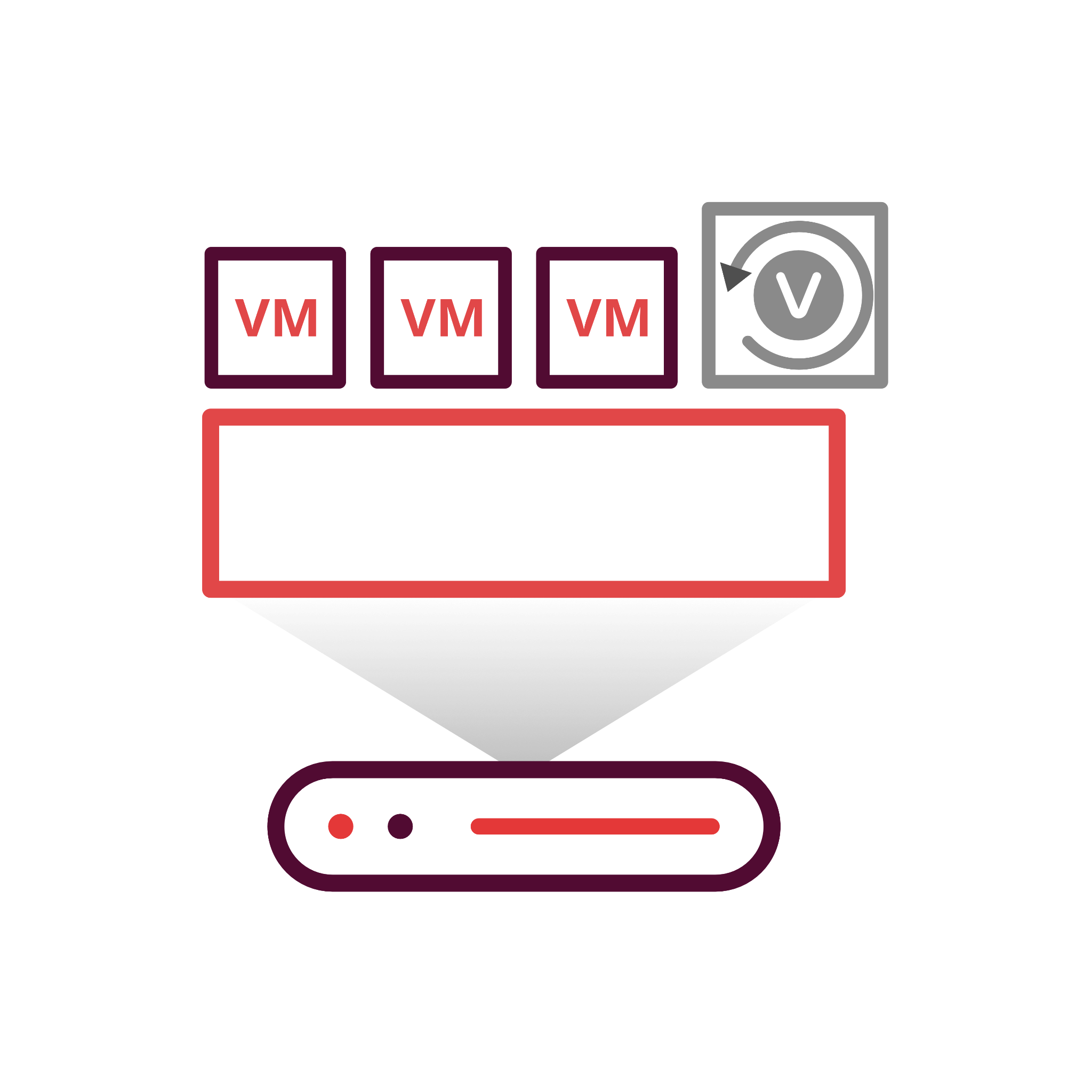 Hyper-V
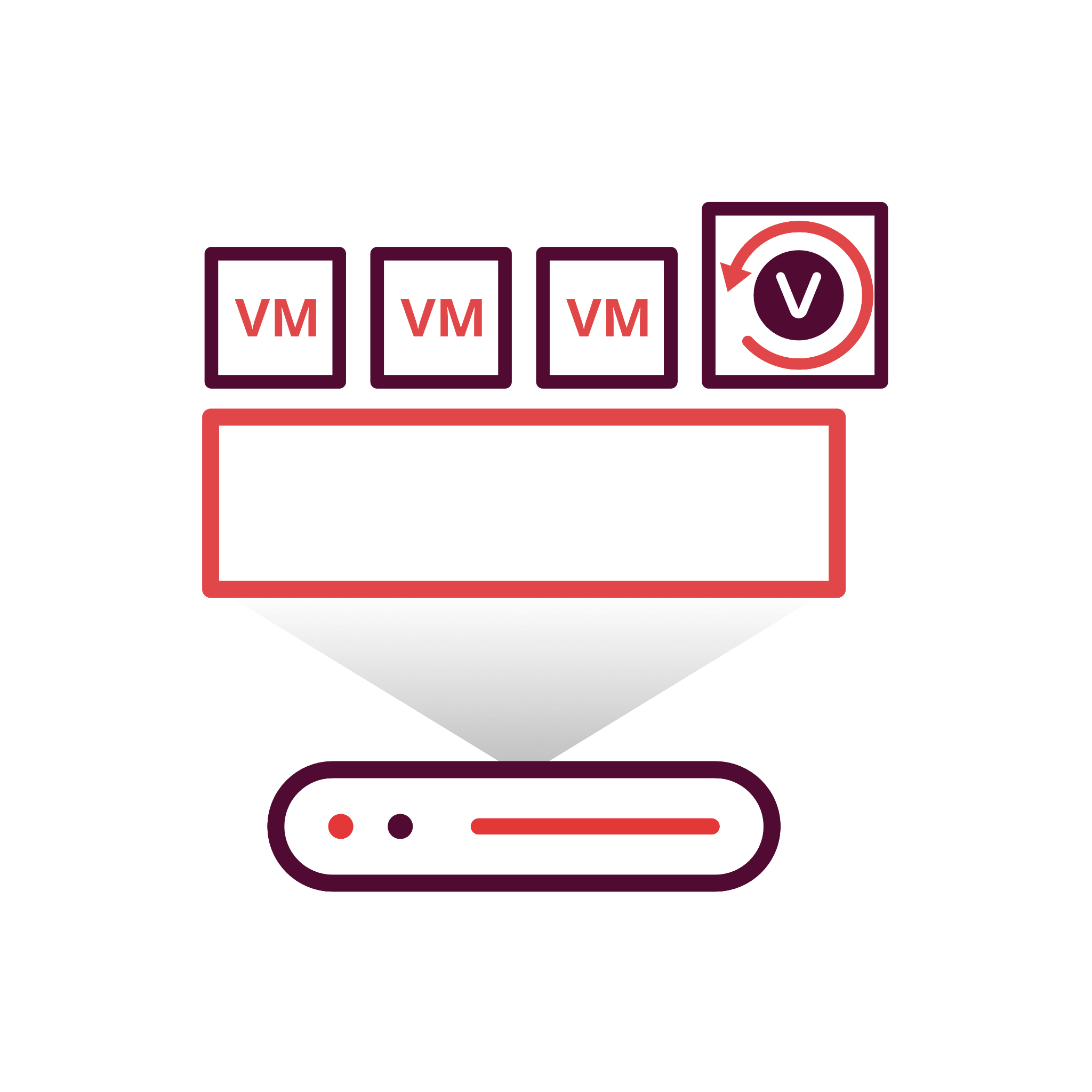 Hyper-V
Backup & Disaster Recovery
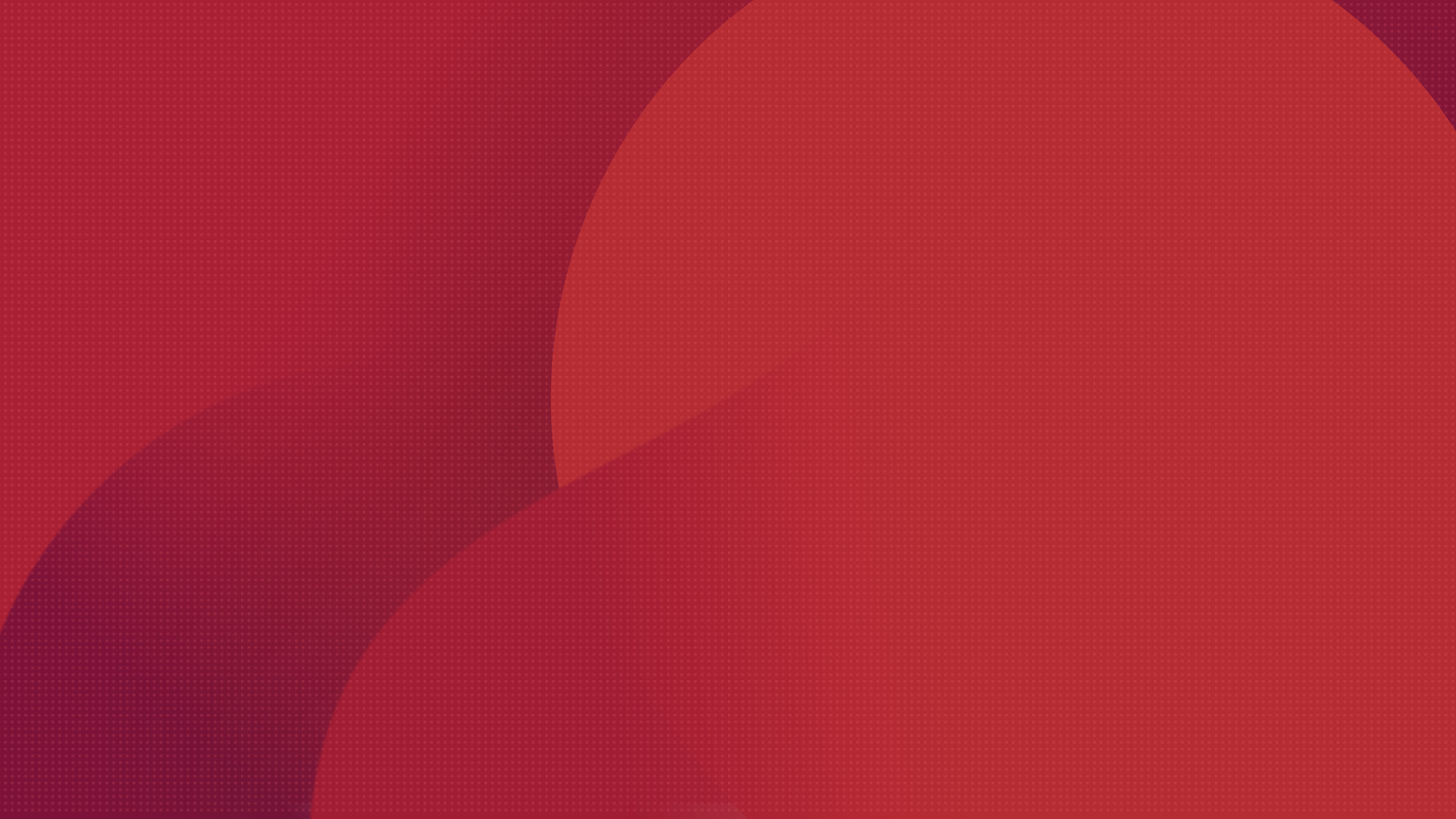 Vembu helps you to restore Microsoft applications i.e. MS Exchange mails, MS SQL database/tables, MS SharePoint documents and MS AD Users/Roles granularly
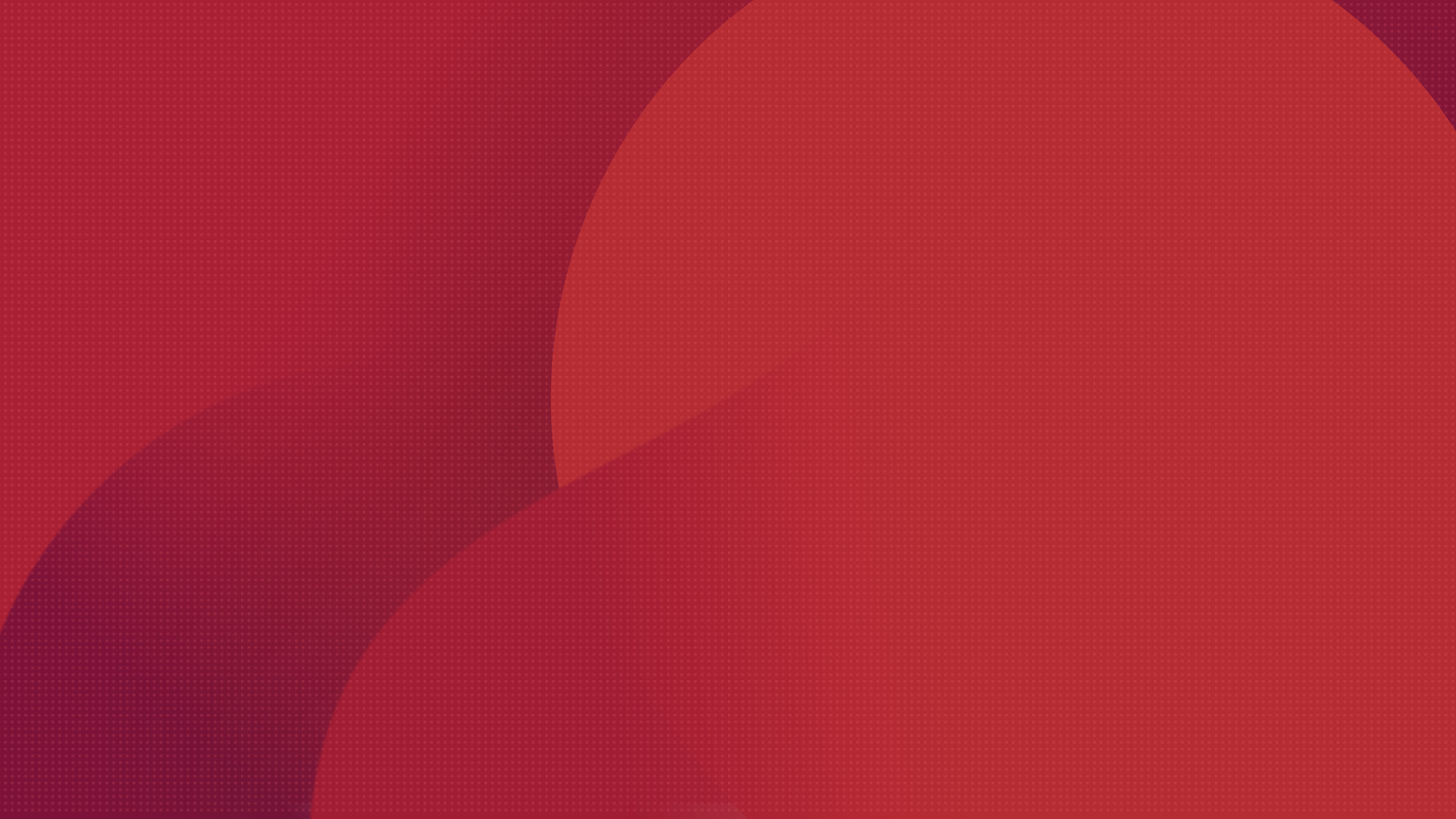 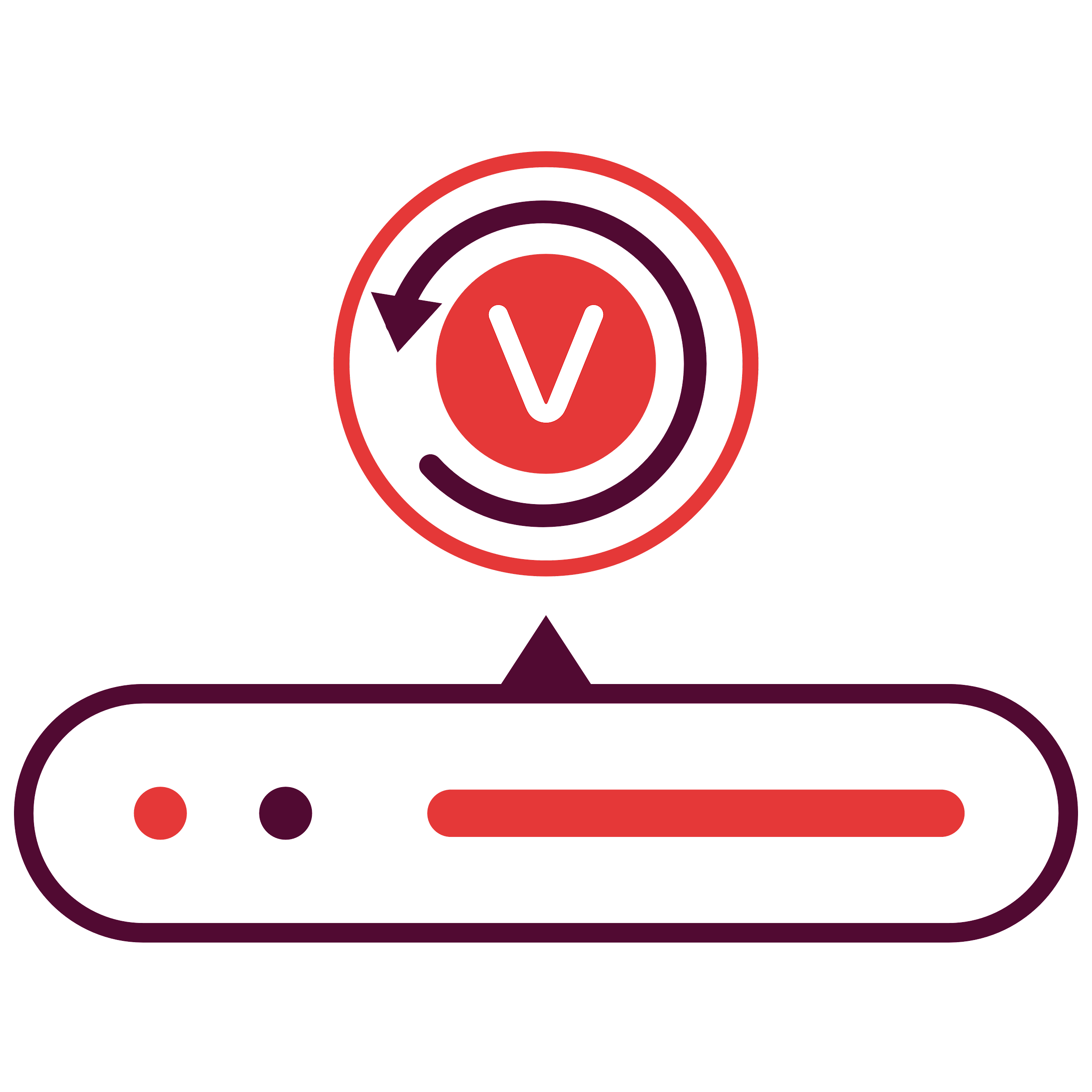 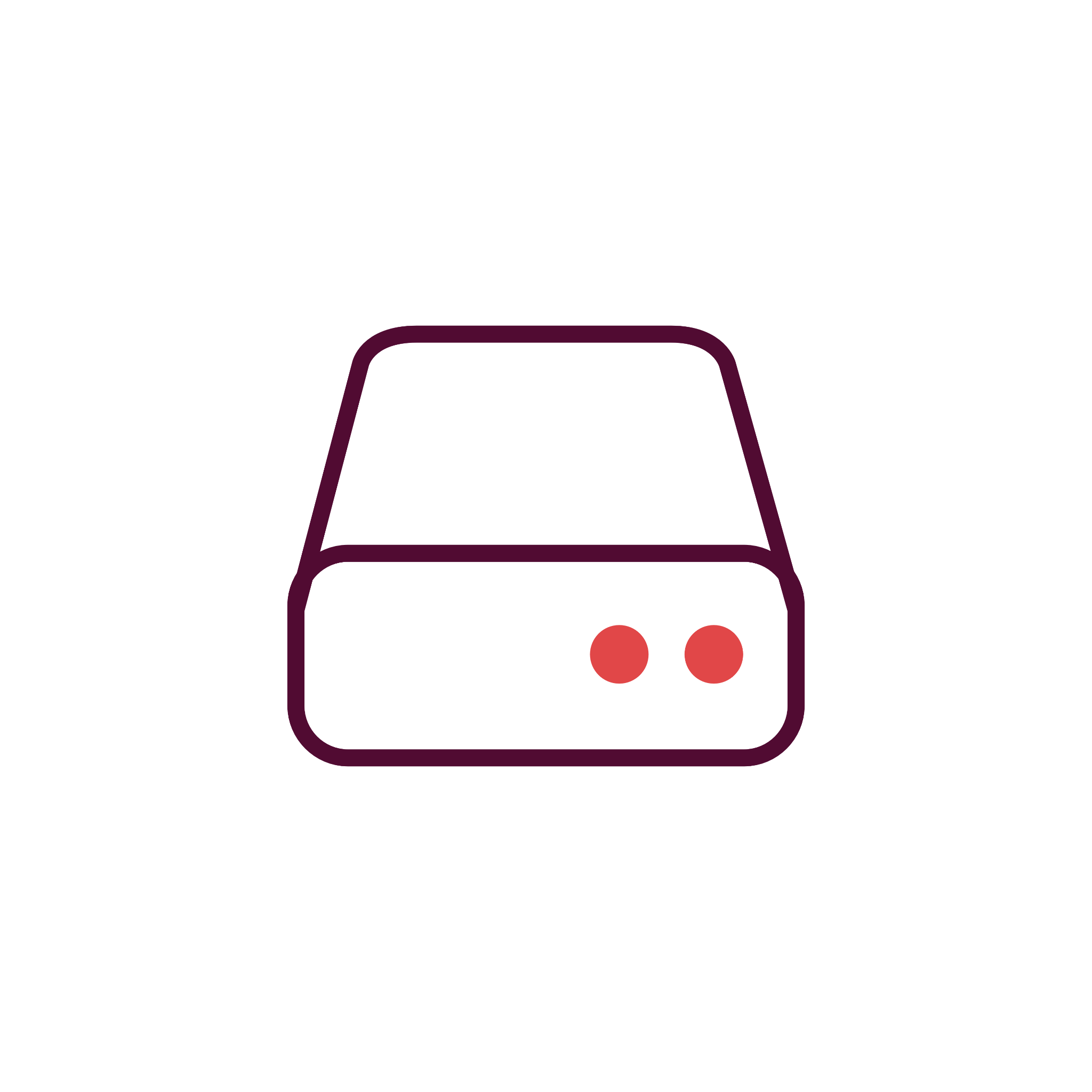 Application Item Level Recovery
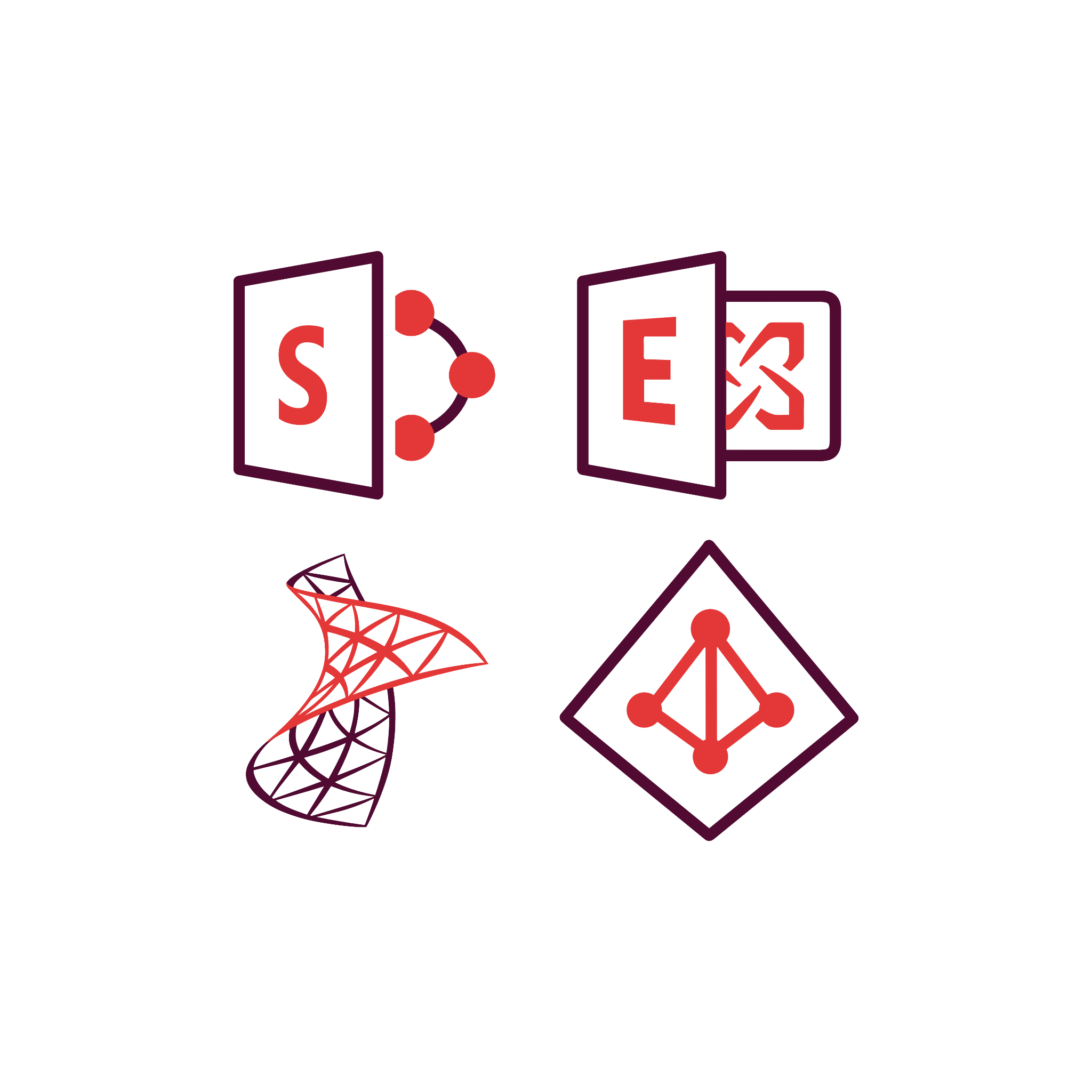 VIS
Vembu BDR 
Backup Server
Vembu 
Virtual Drive
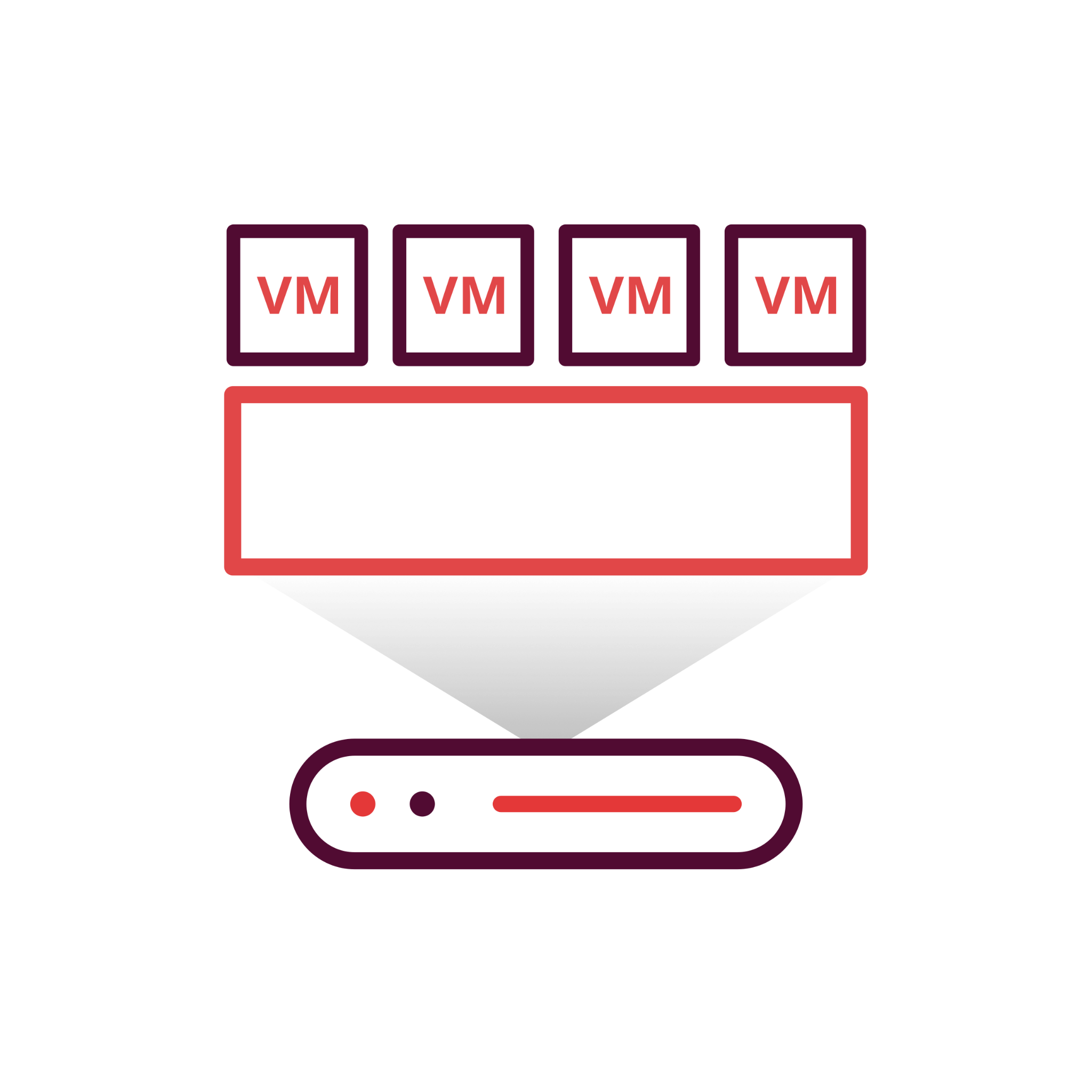 Hyper-V
Backup & Disaster Recovery
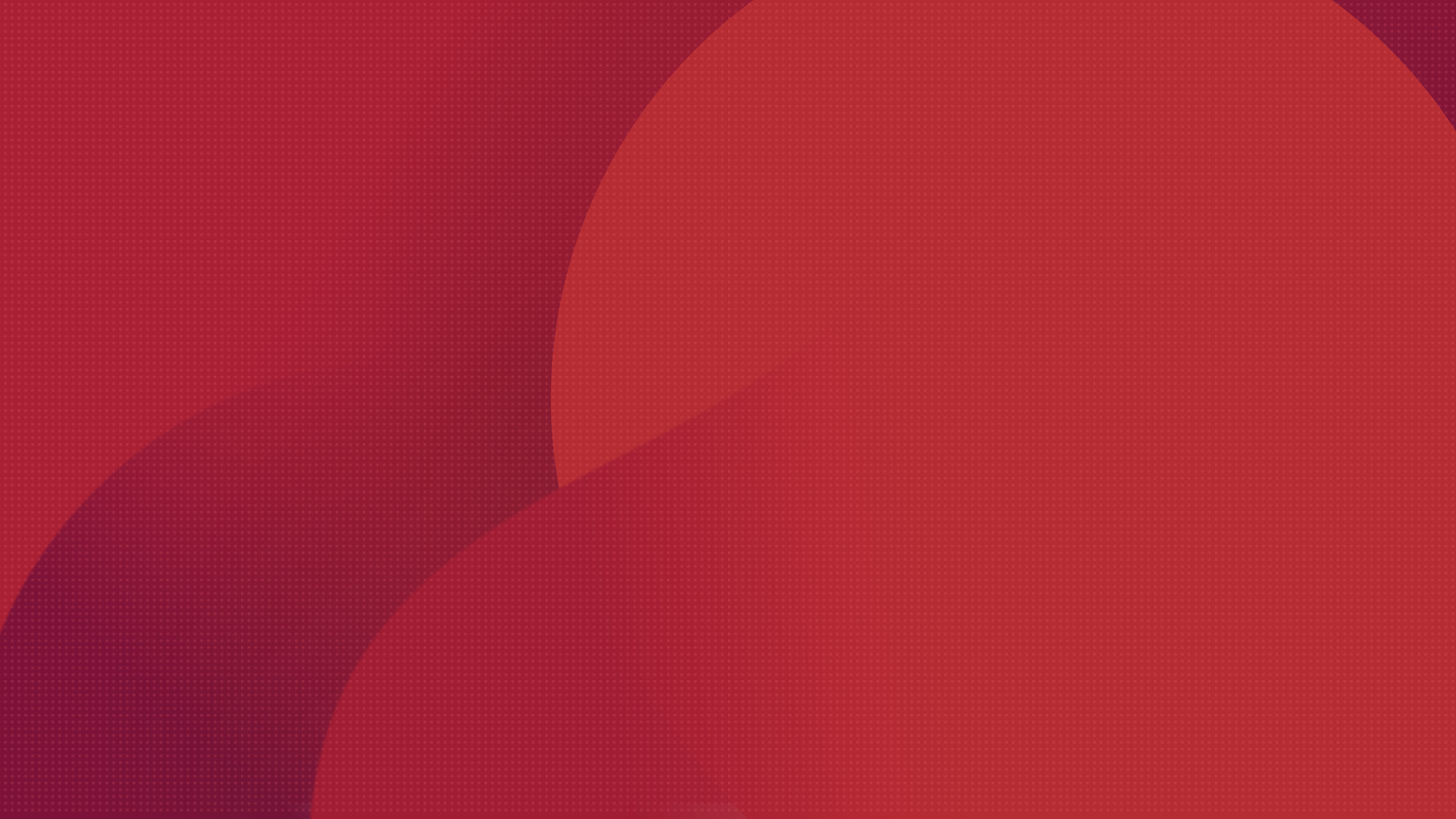 Vembu Virtual Drive in Vembu BDR Backup Server stores the backup data in neutral file formats i.e. IMG, VHD, VHDX, and VMDK; with the help of the VembuHIVETM file system

For every incremental schedule, full virtual hard disk files will be created without using any additional storage
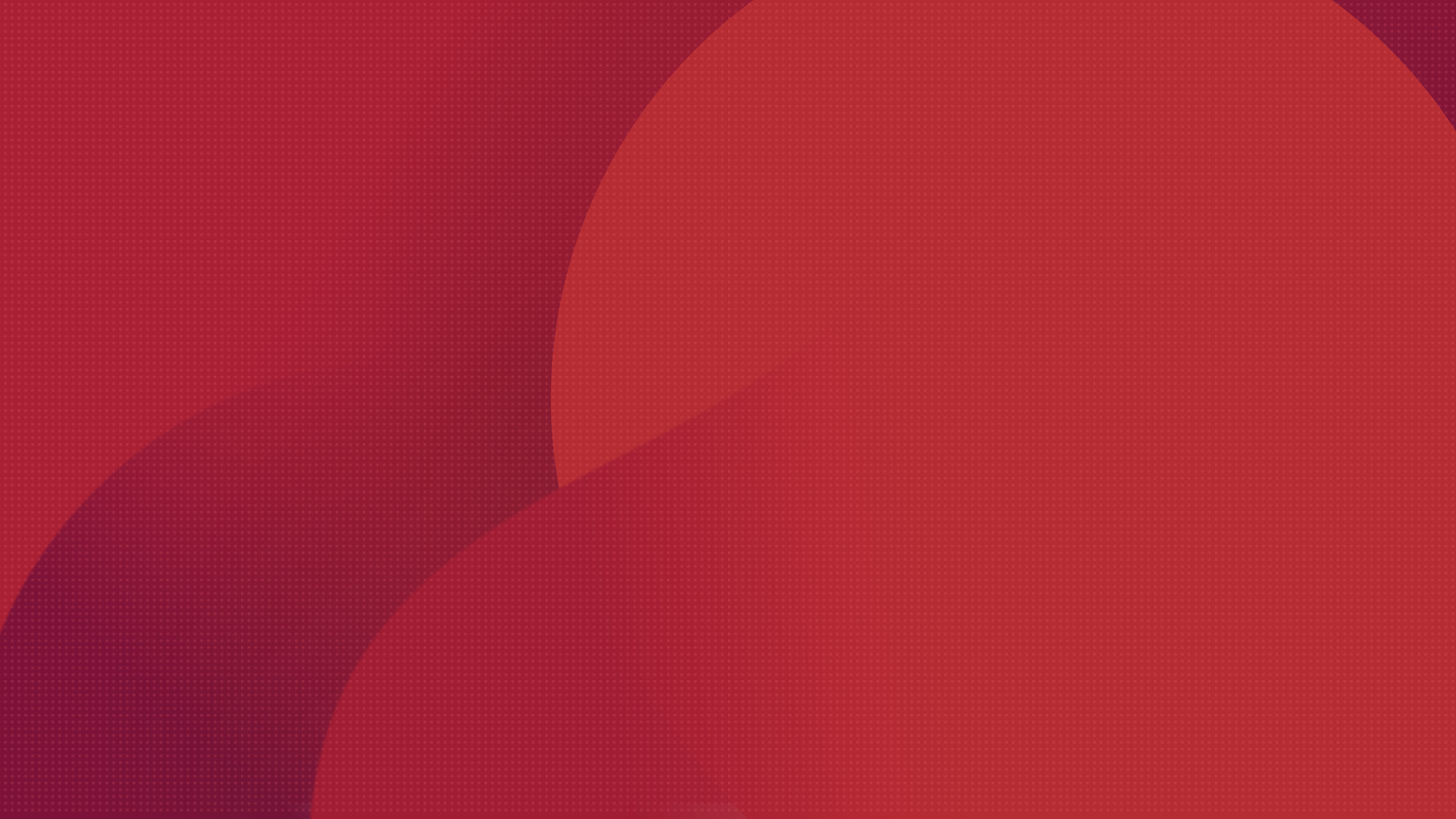 Vembu 
Virtual Drive
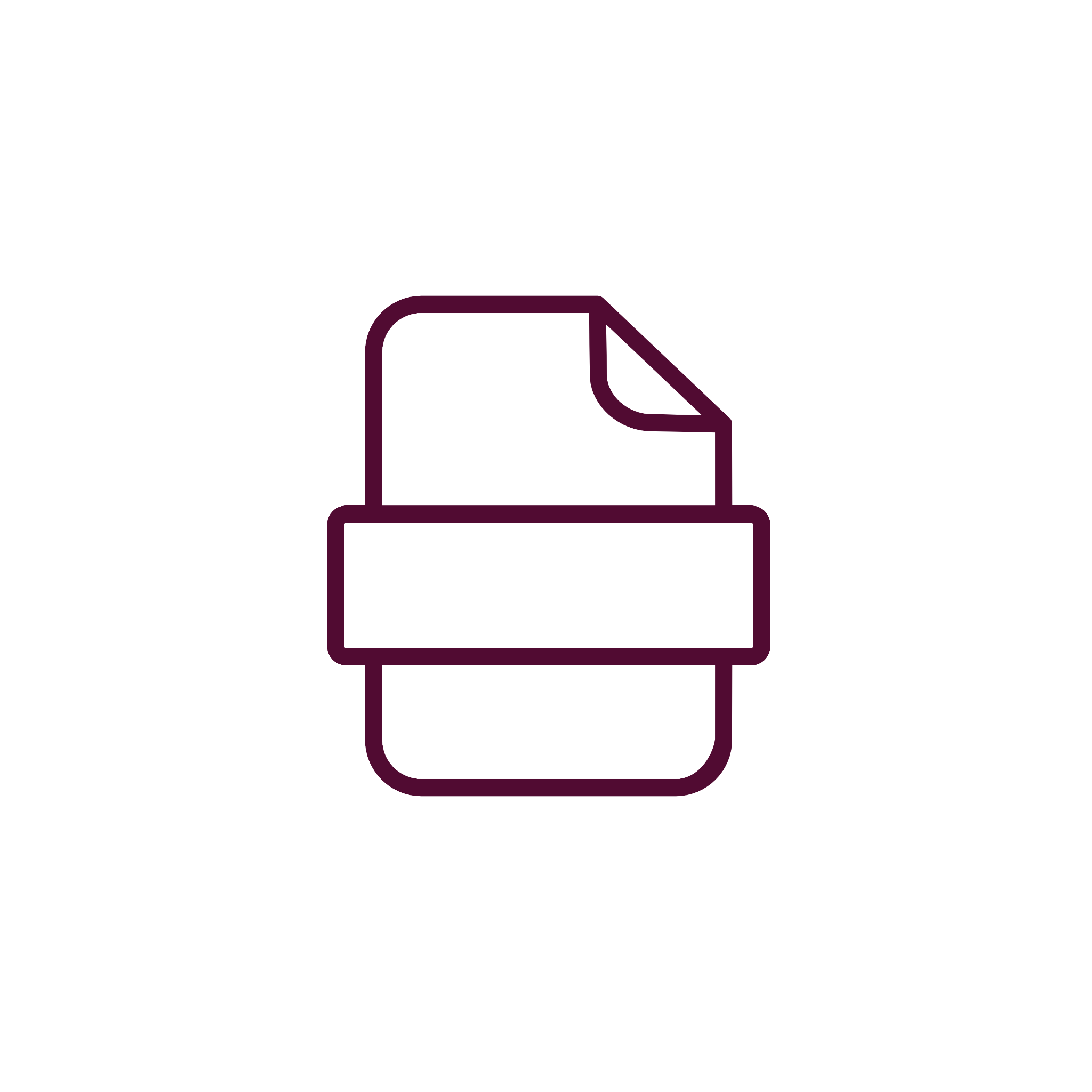 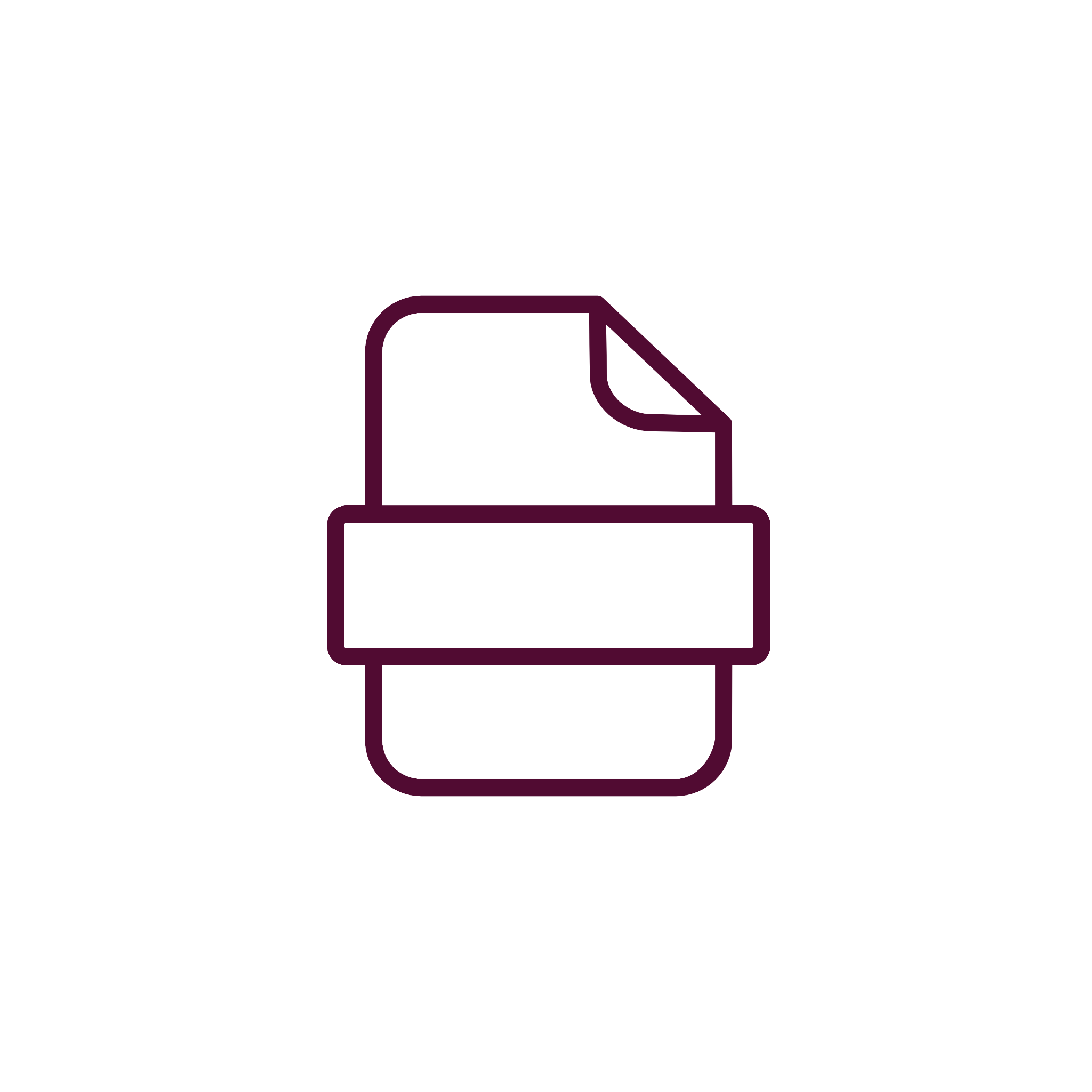 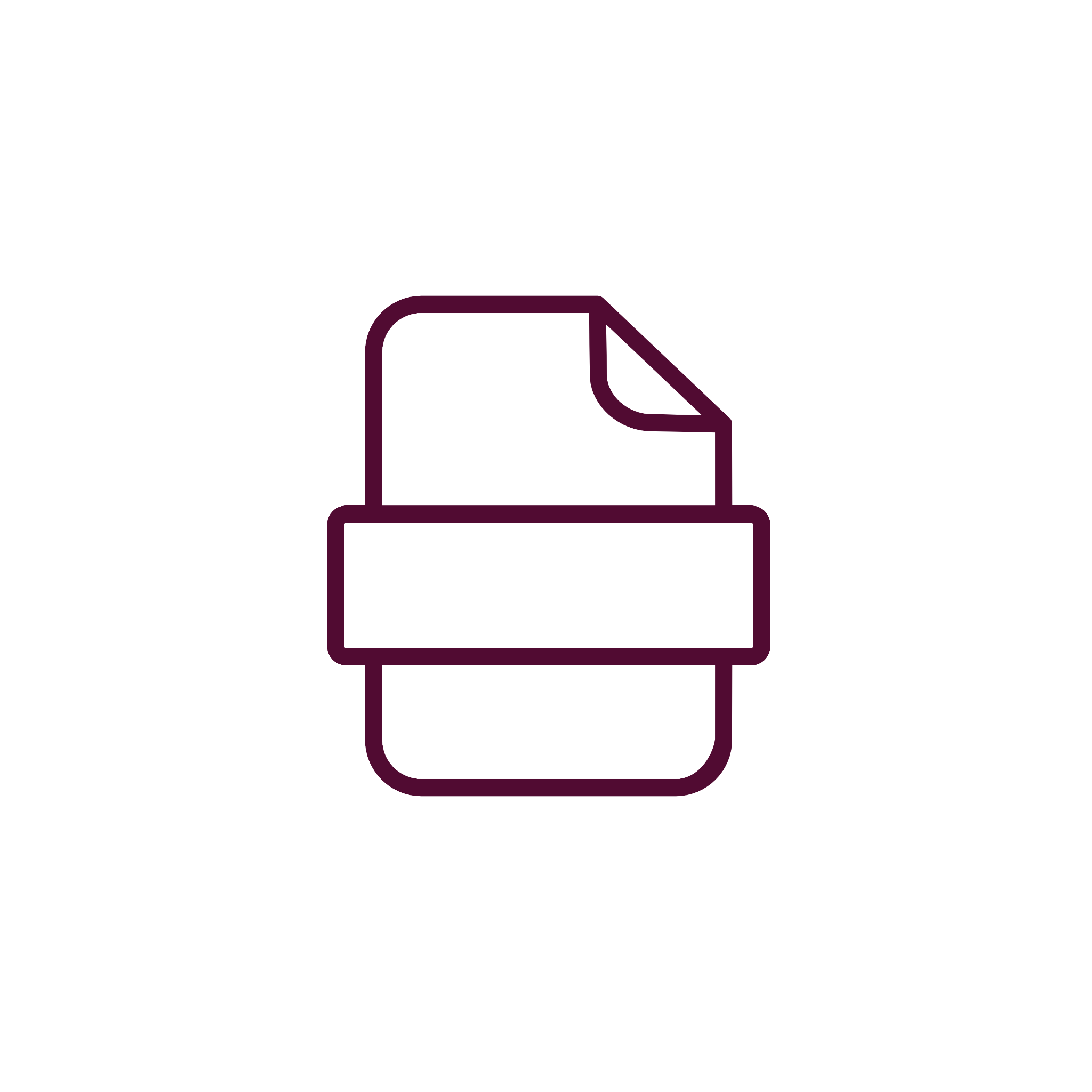 VHD/VHDX
VMDK
RAW
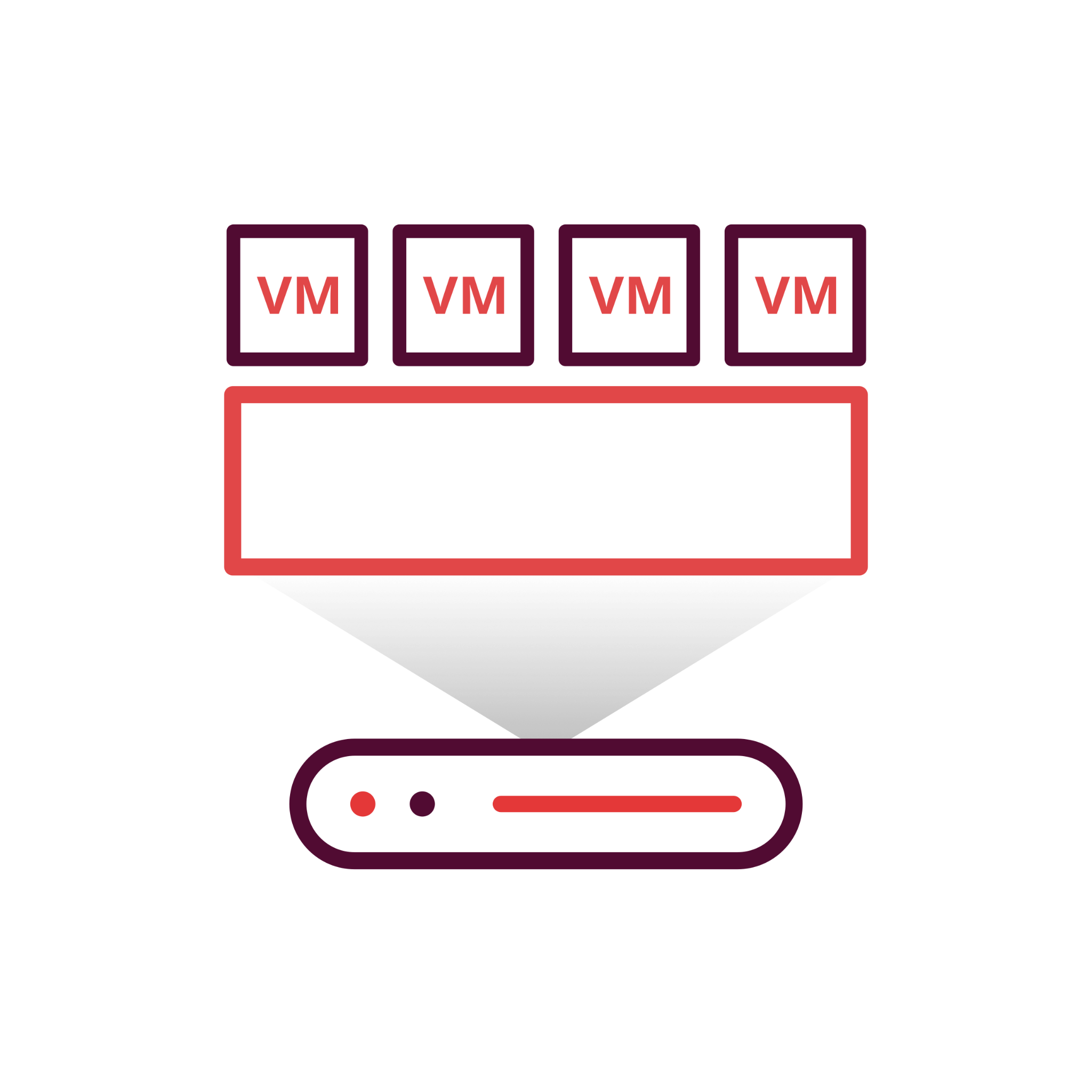 Hyper-V
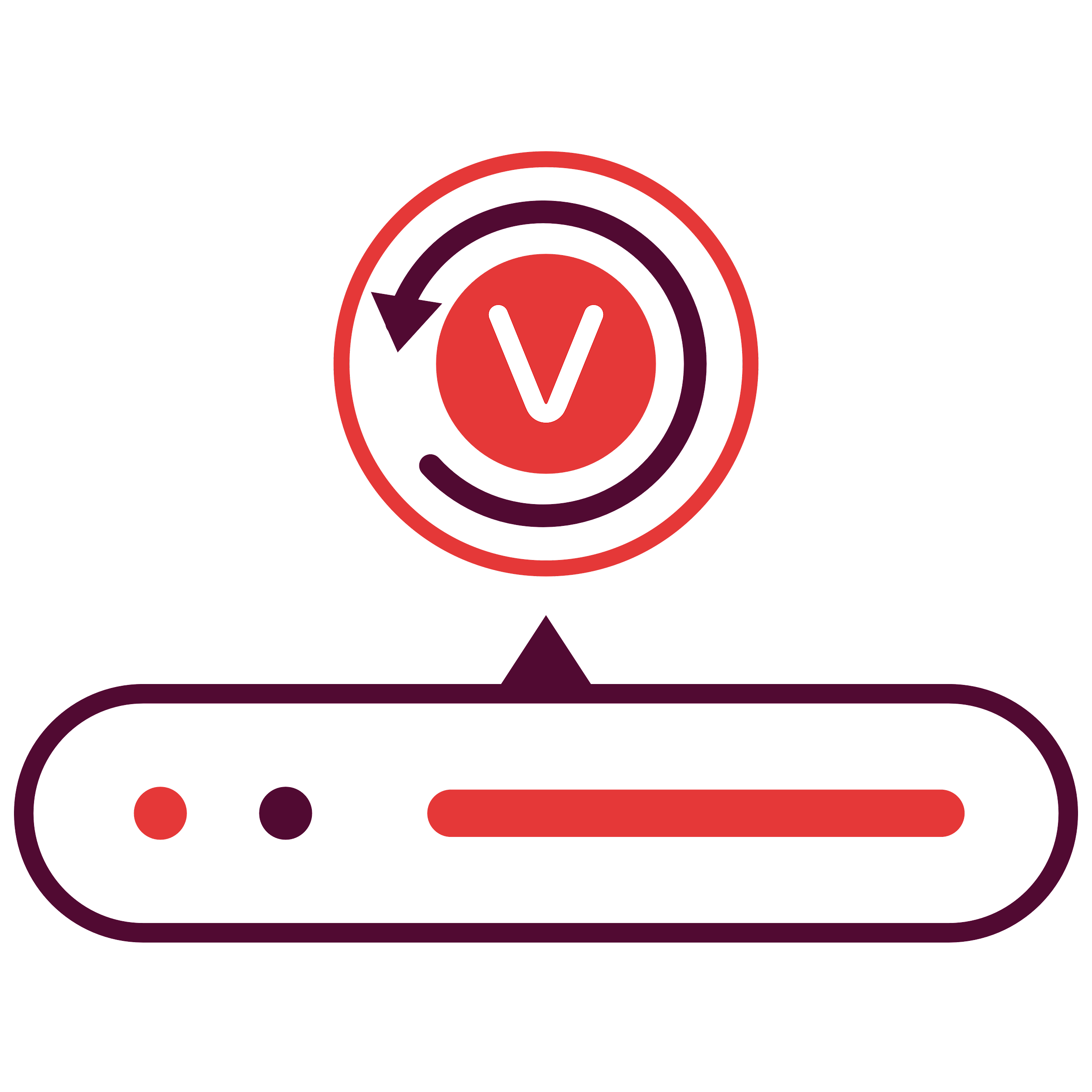 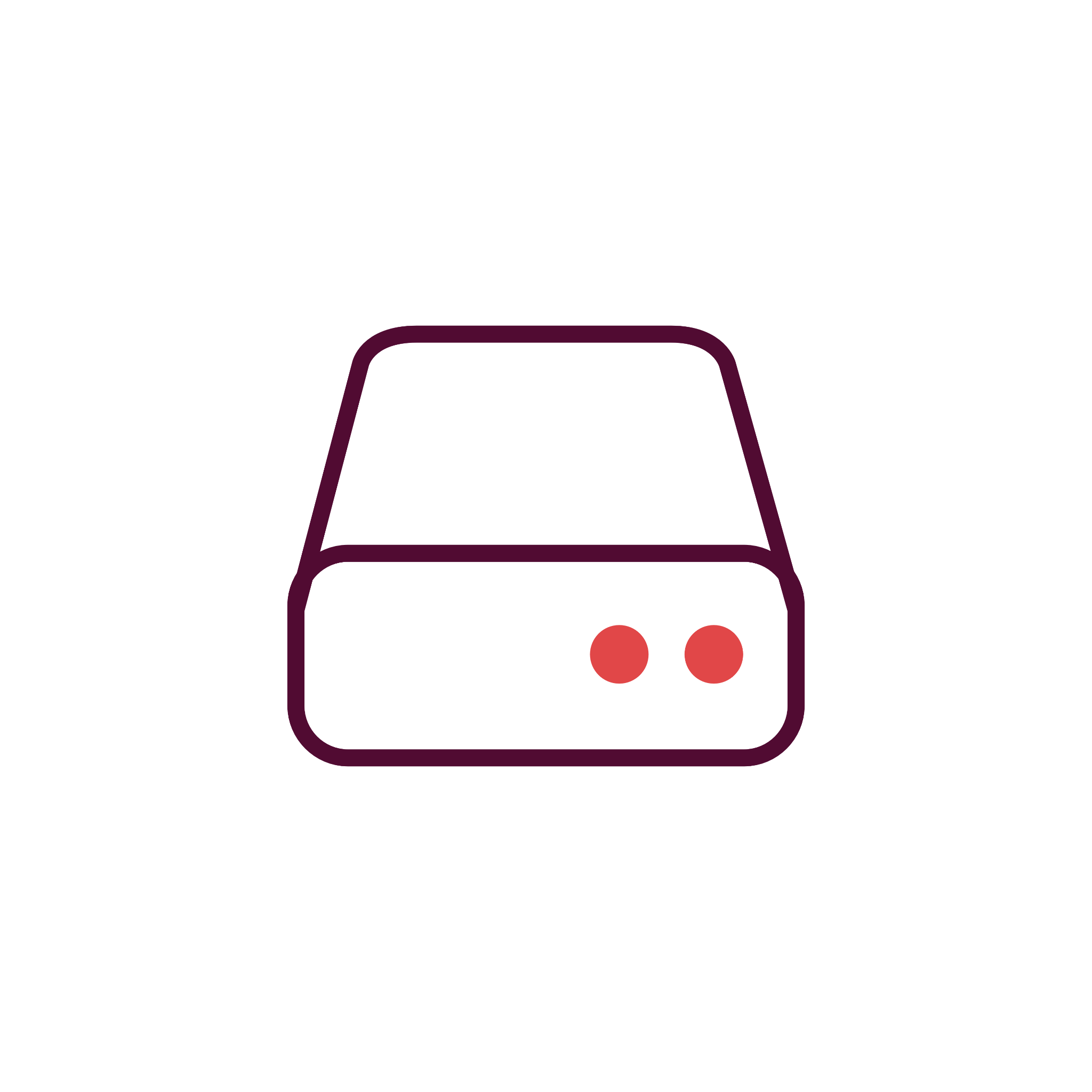 VIS
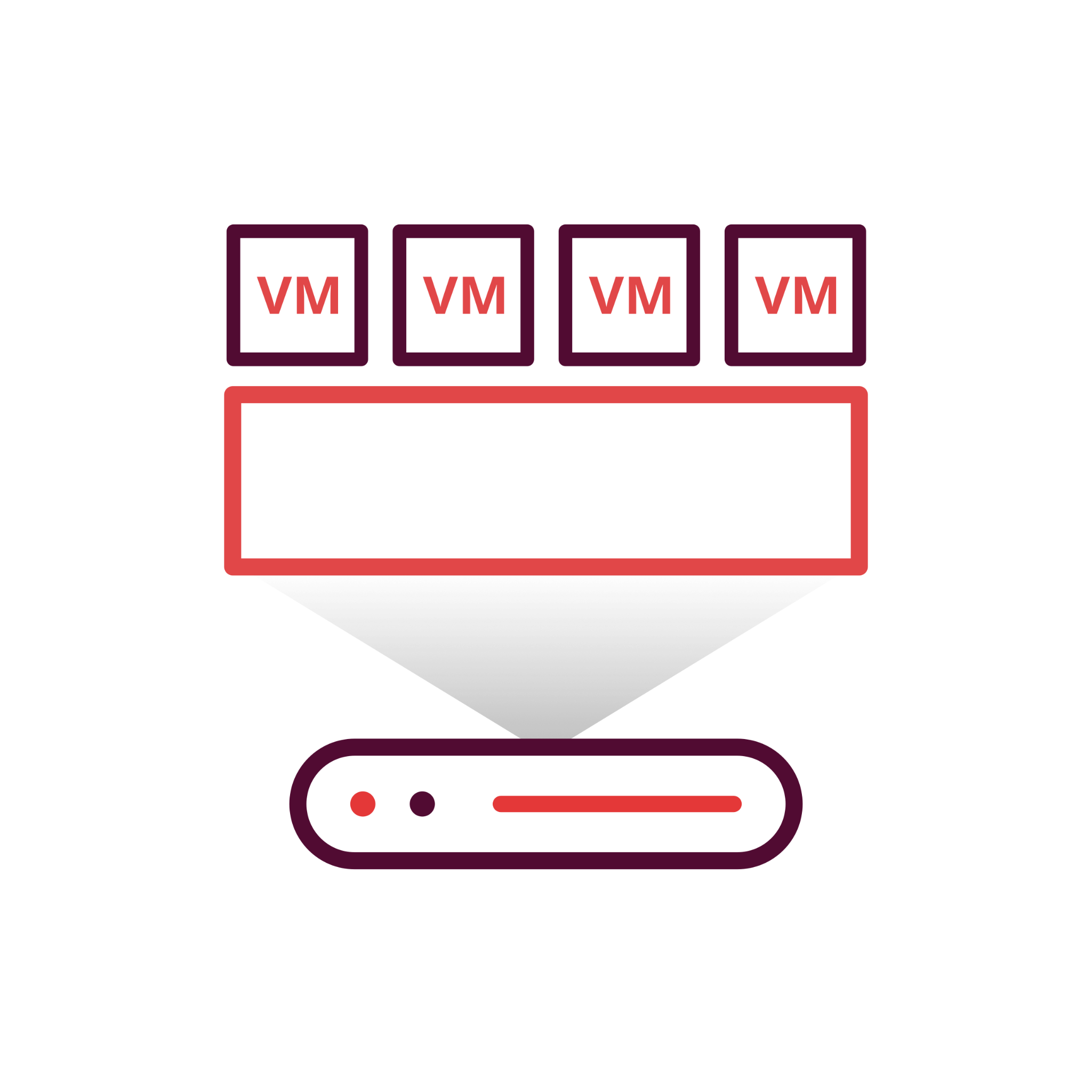 Vembu BDR 
Backup Server
Vembu 
Virtual Drive
Hyper-V
Backup & Disaster Recovery
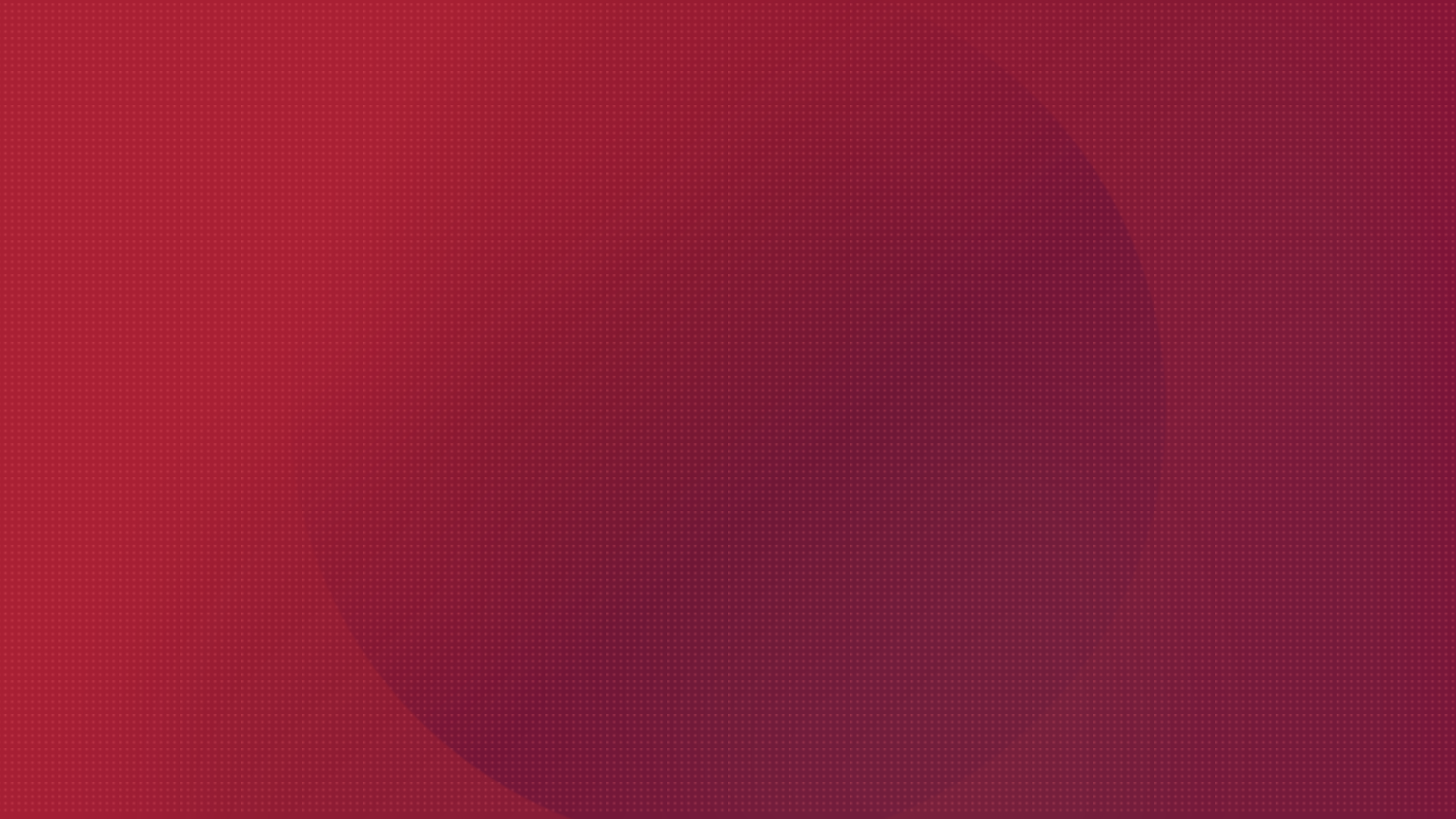 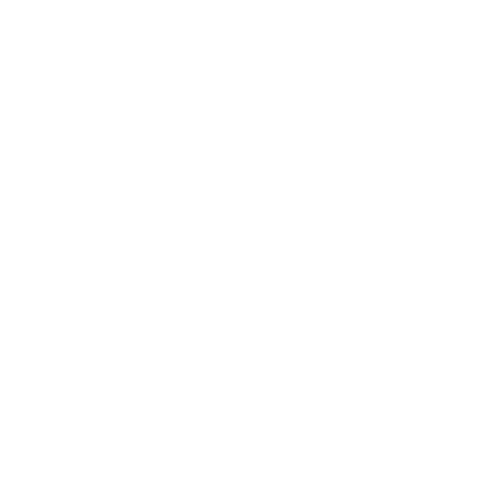 Vembu Backup & Replication for Hyper-V Licensing Model
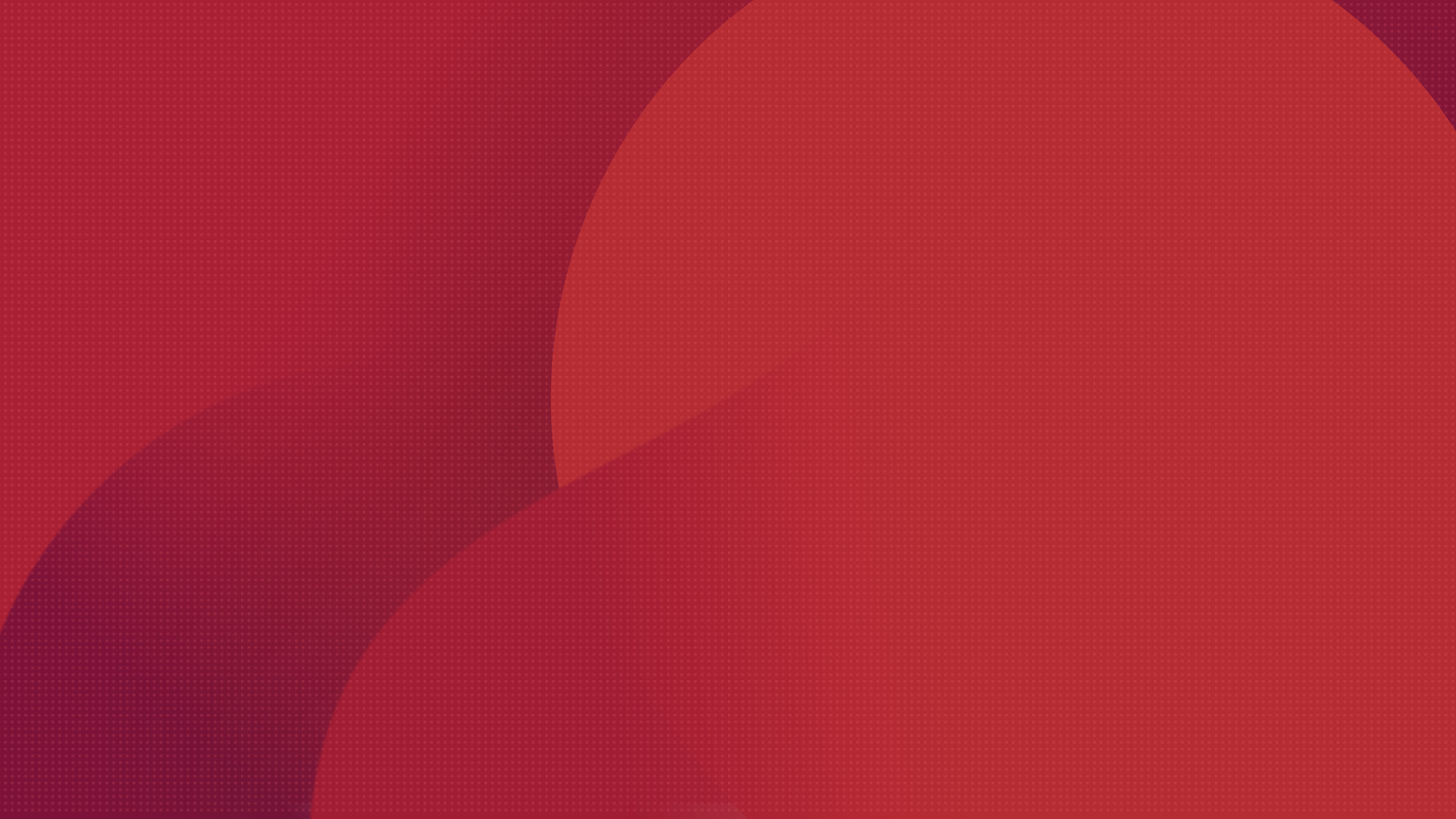 Licensing
Subscription
Available Editions
Free
Standard
Enterprise
Vembu offers licensing options at monthly & yearly subscriptions
24/7 support and major/minor upgrades included
Essentials Package
Perpetual
Essentials includes the same functionality as that of respective paid editions and is available only for businesses (SMBs & Midrange) with up to 10 CPU-Sockets or 100 VMs.
One time purchase with upgrades and support free for one year
After 1 year AMC of 20% of license fee to be paid for continued support & updates
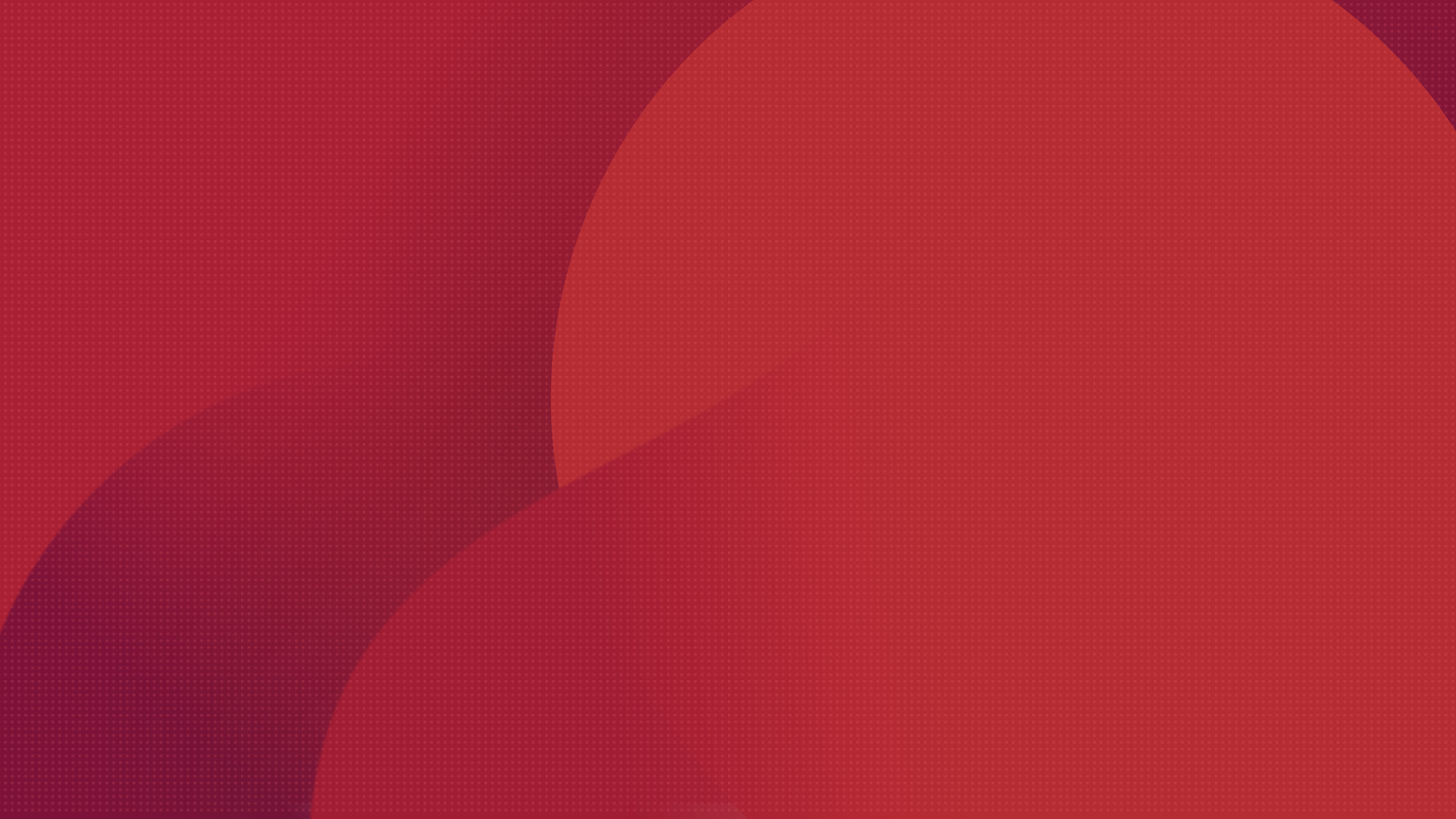 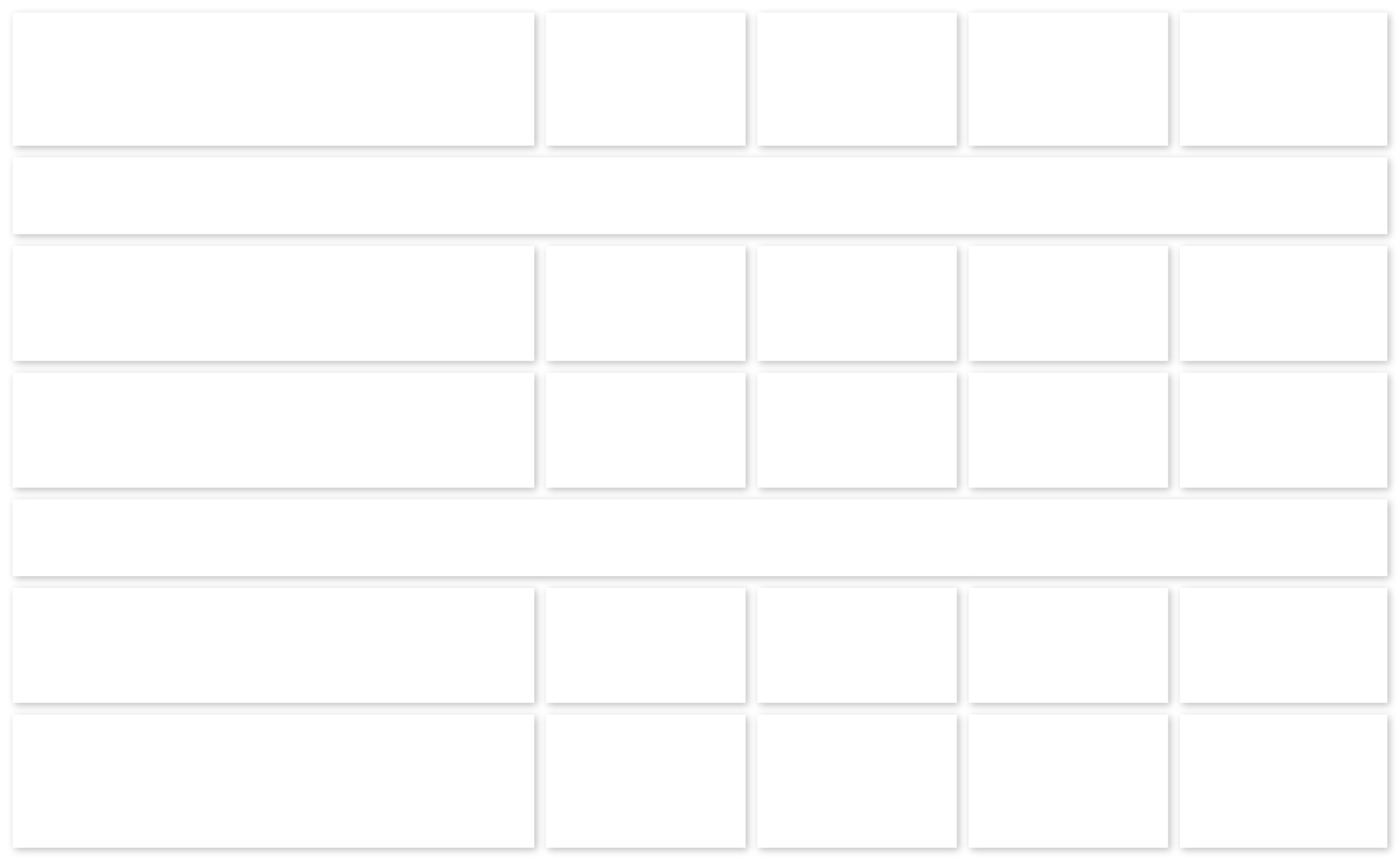 Standard
Essentials
EnterpriseEssentials
Standard
Enterprise
Upto 10 sockets or
100 VMsv
Upto 10 sockets or 100 VMs
Subscription License: Includes product updates, upgrades and standard technical support during the subscription period
$108
$270
$540
$450
$900
$45
$90
$75
$150
$216
$180
$360
CPU Socket level pricing
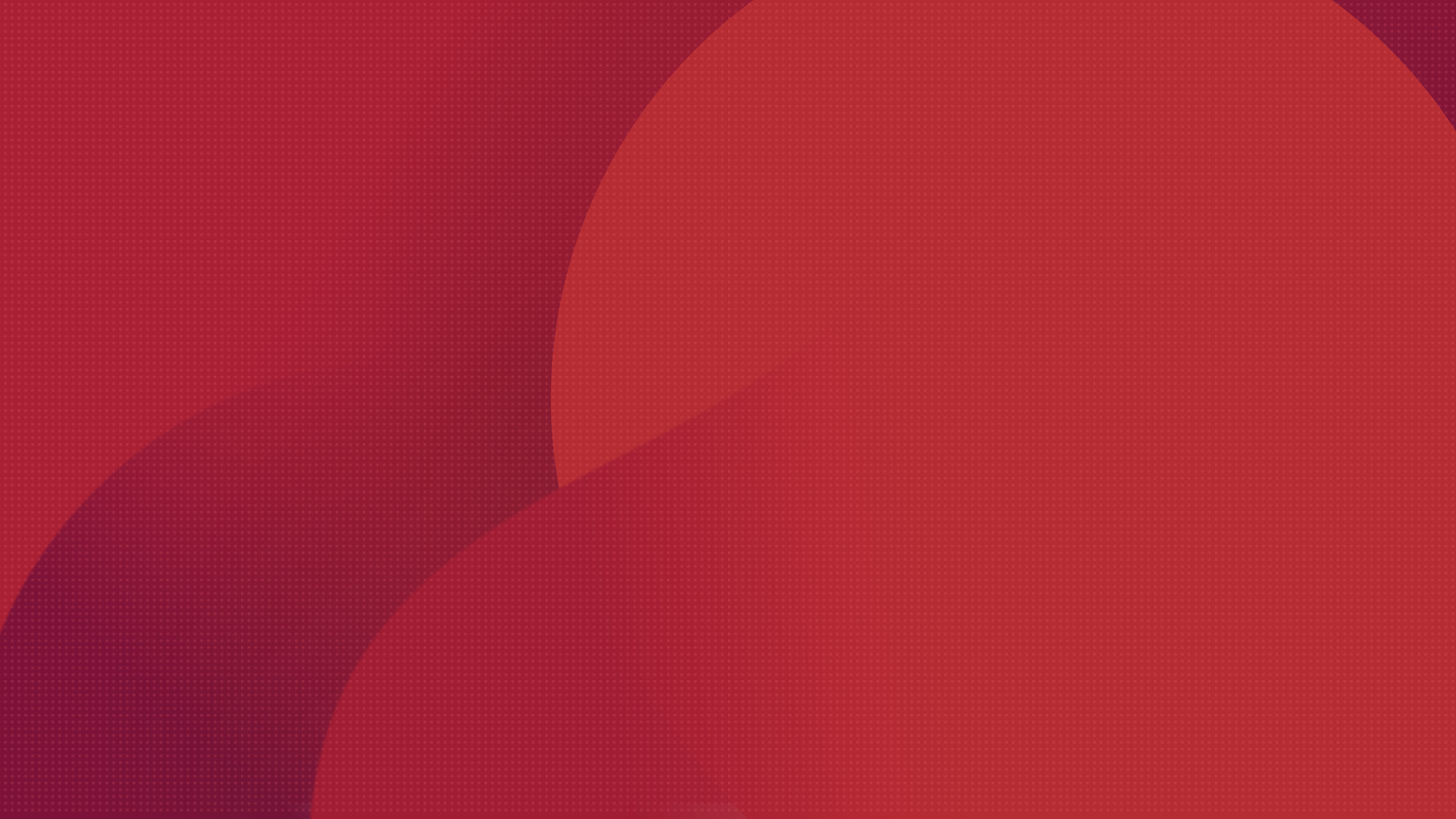 per cpu-socket/annum
per cpu-socket
per cpu-socket
per cpu-socket
per cpu-socket
per vm
per vm
per vm
per vm
per cpu-socket/annum
per cpu-socket/annum
per cpu-socket/annum
Backup & Replication for Hyper-V
$18
$36
$30
$60
VM level pricing
per vm/annum
per vm/annum
per vm/annum
per vm/annum
Perpetual License: Free maintenance & support for 1st year
CPU Socket level pricing
VM level pricing
Backup & Disaster Recovery
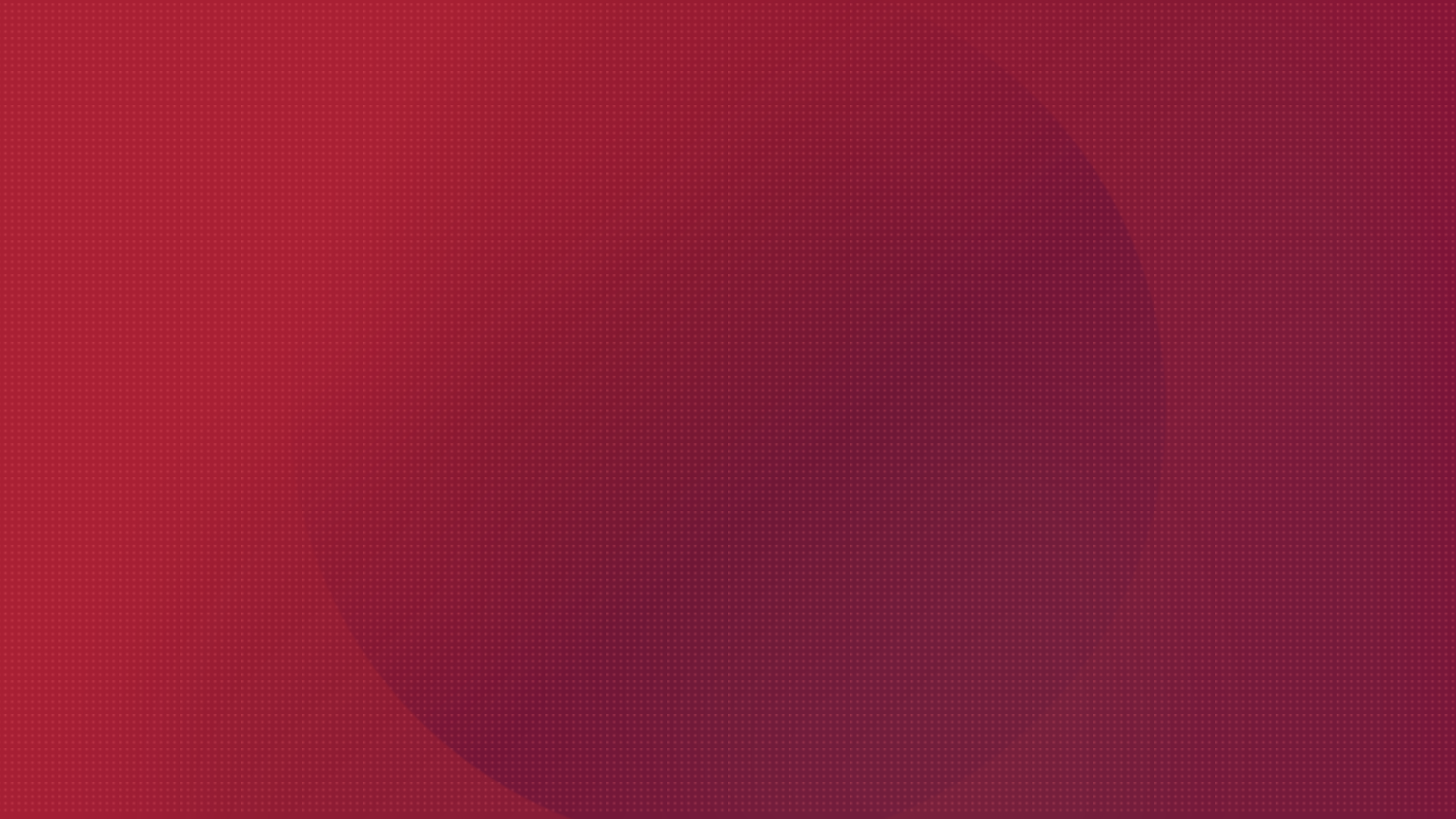 Thank You
USA & CANADA
+1-512-256-8699
UNITED KINGDOM
+44-203-793-8668
Email
vembu-sales@vembu.com
vembu-support@vembu.com